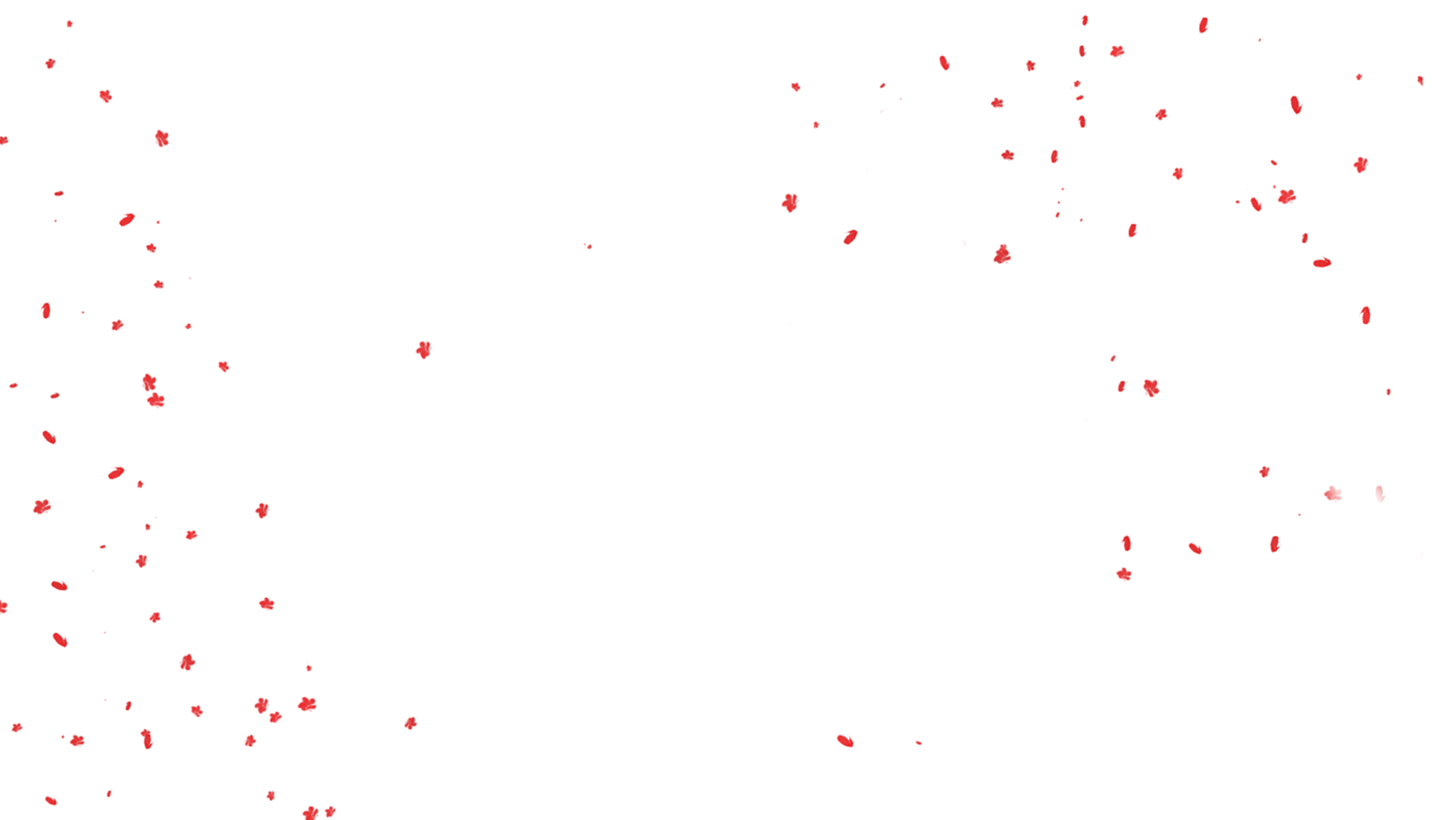 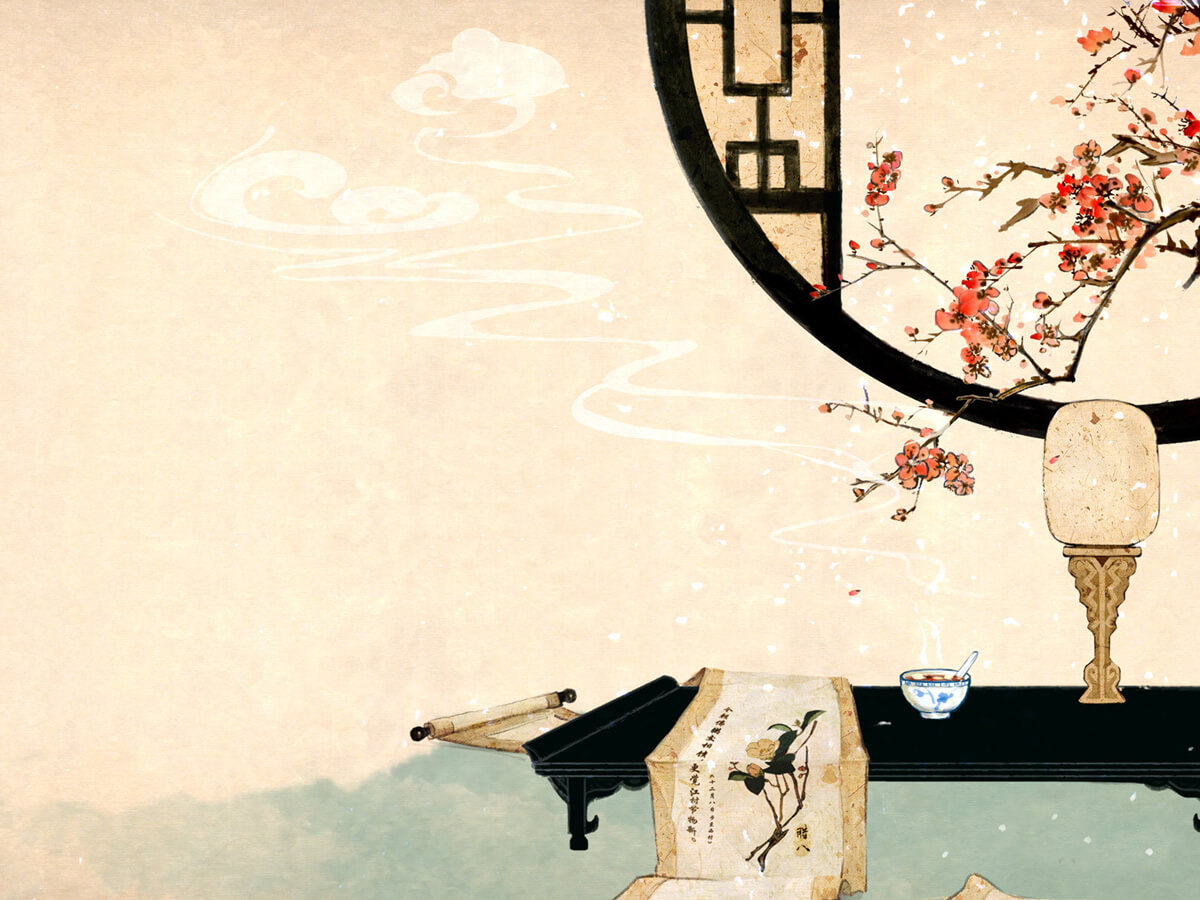 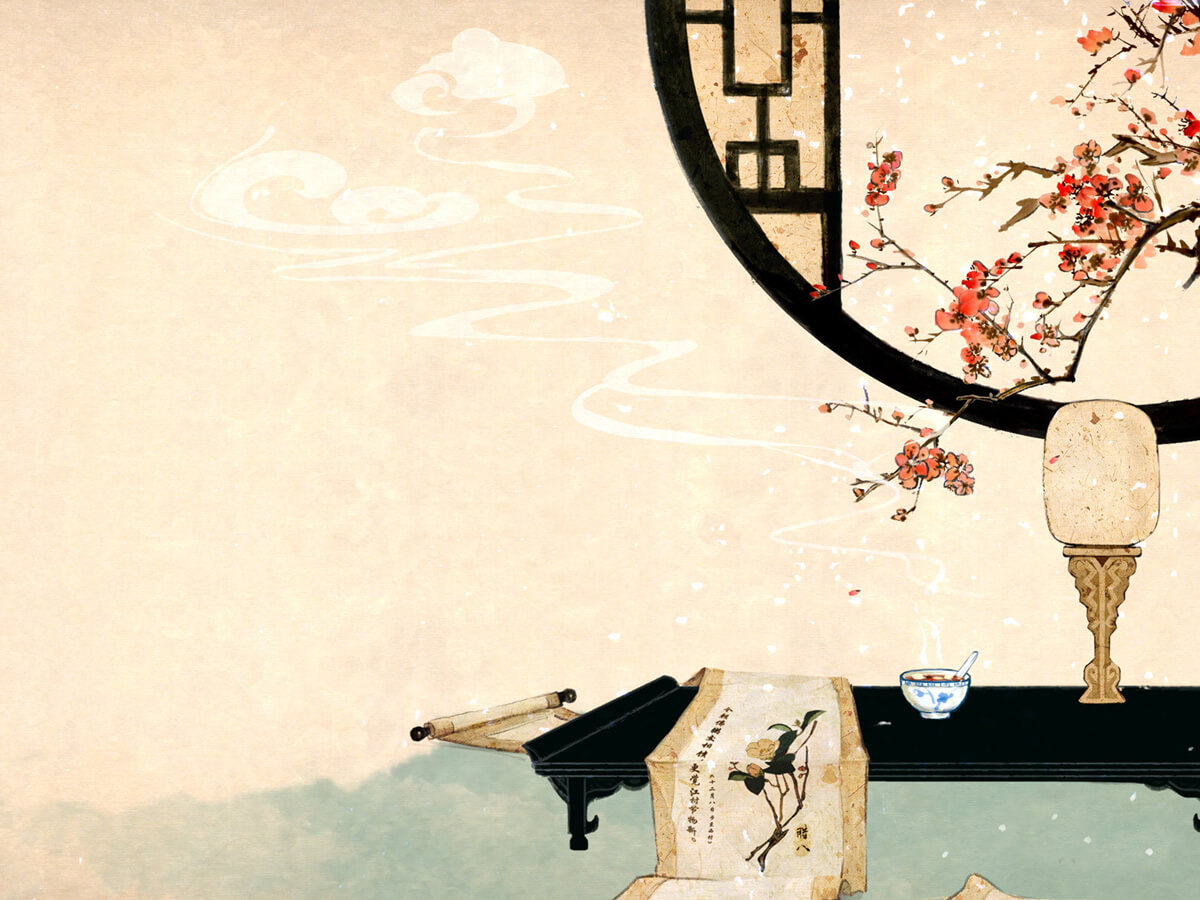 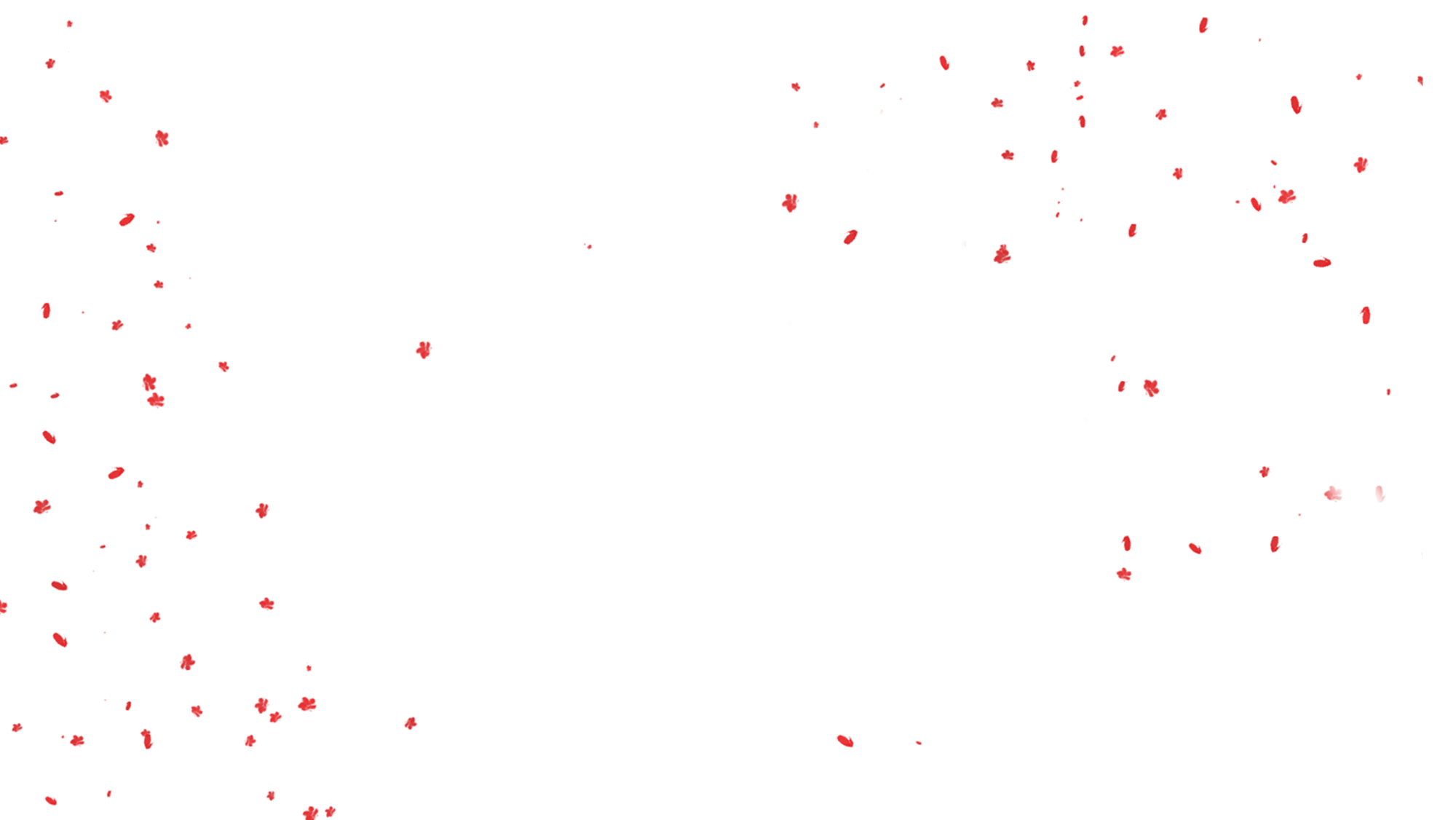 古
物
语
中国风古物语模板
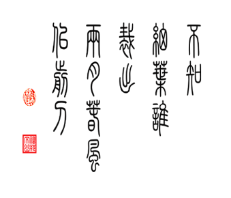 柳下闻瑶琴

起舞和一曲
 
仿佛映当年

翩若惊鸿影
 
谁三言两语

撩拨了情意
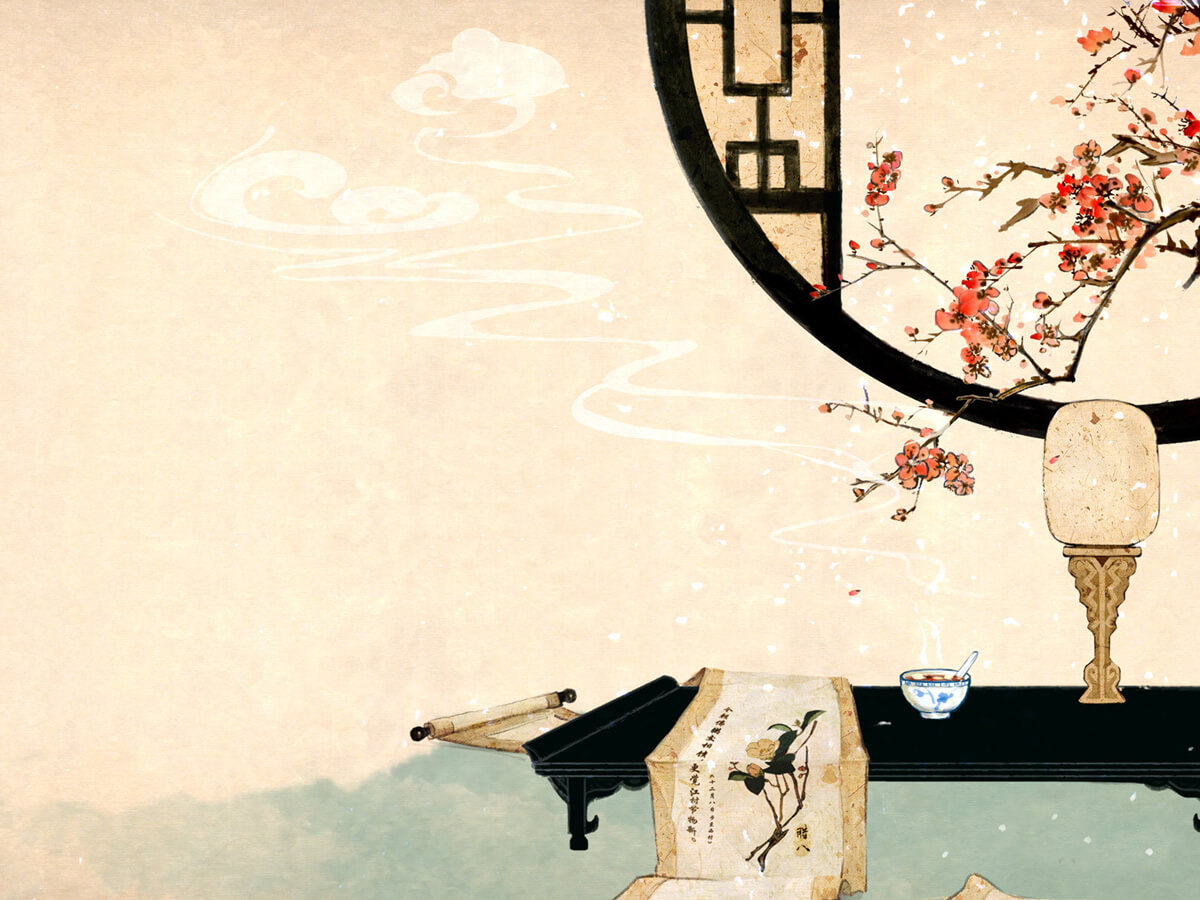 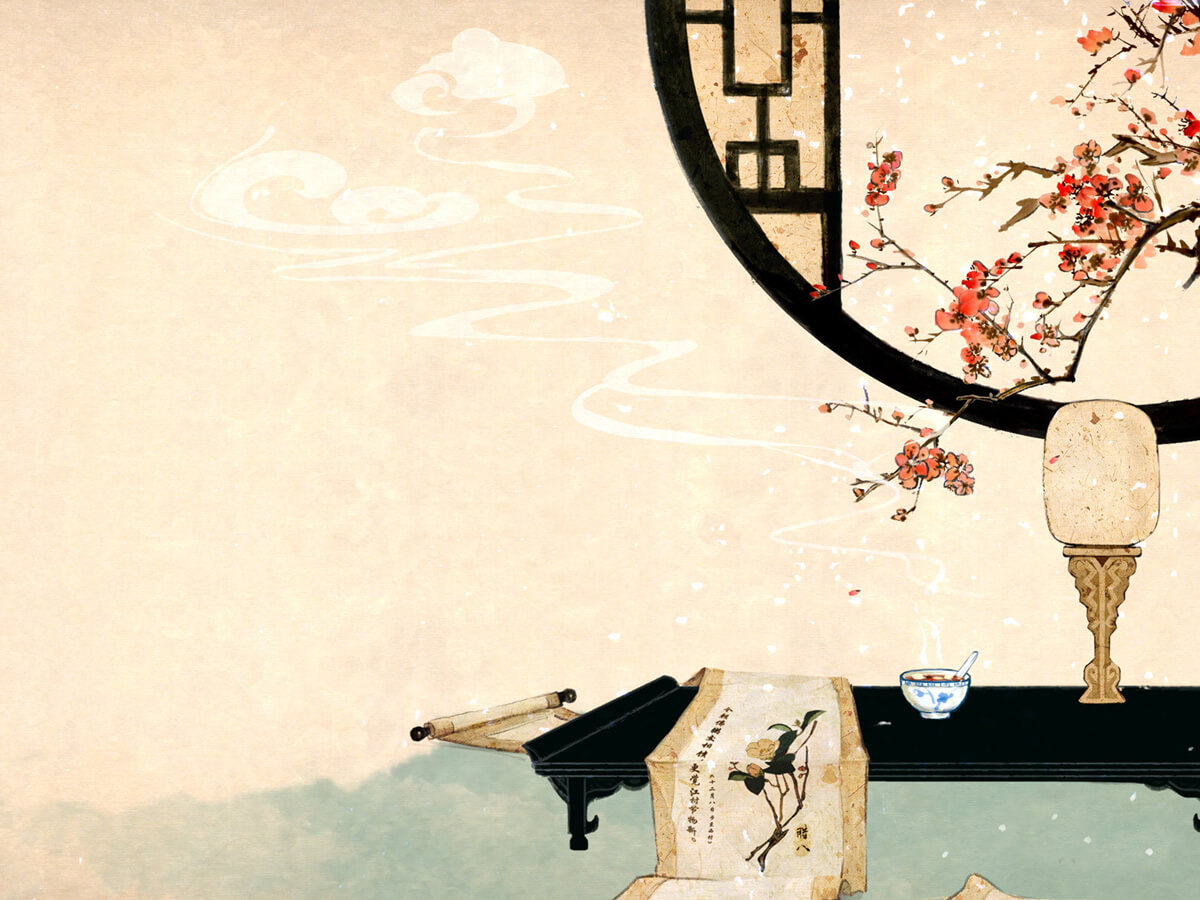 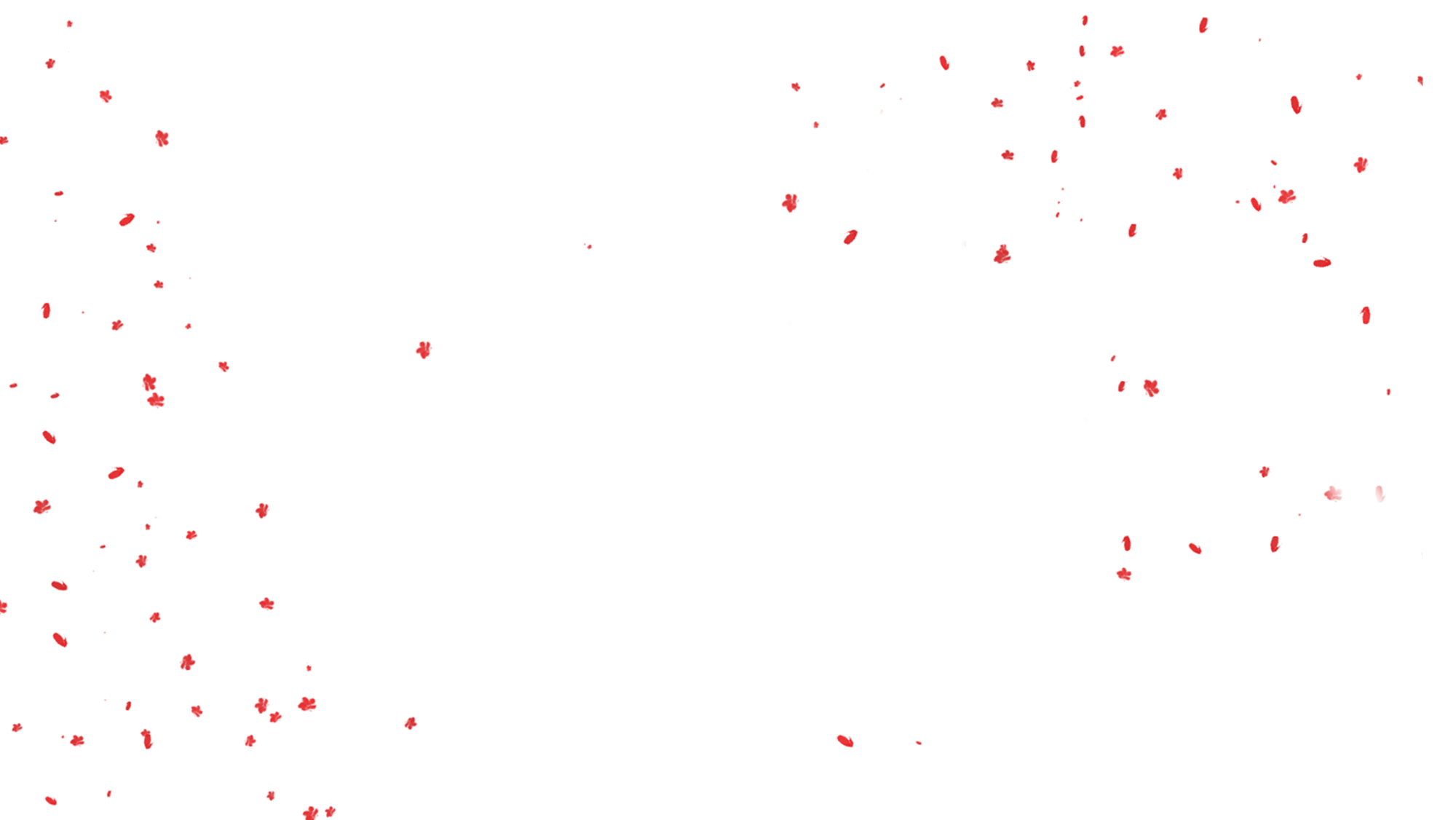 前言
古物也是会说话的，即为古物语

还有一份未说出口的……

还有一段历史

不仅仅是千年时光

觉得一件古物承载的

还有呼葱觅蒜的旧时书

因为前段时间看了哑舍的文章
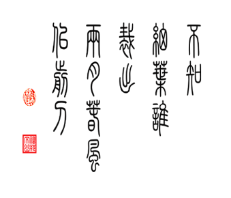 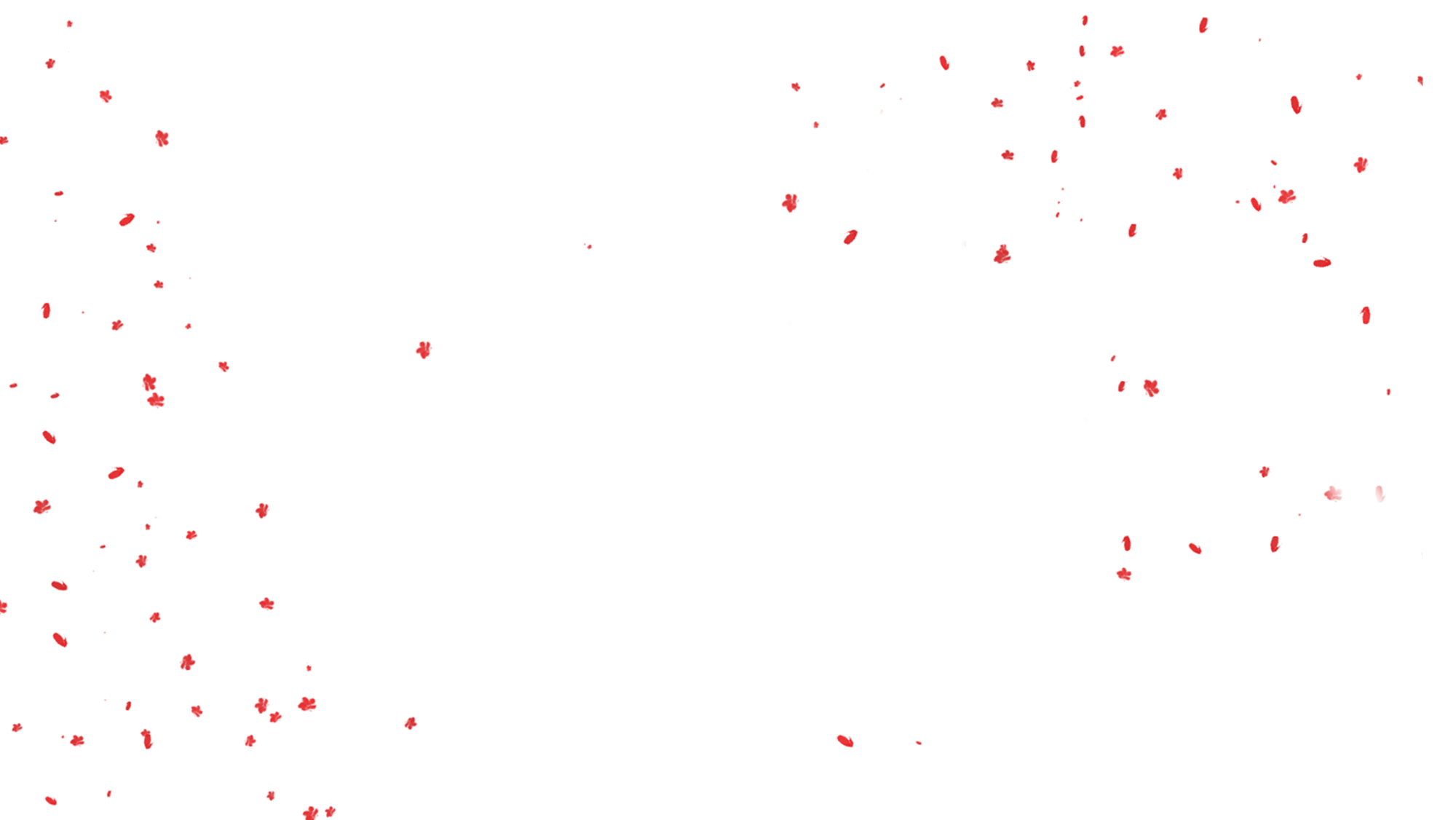 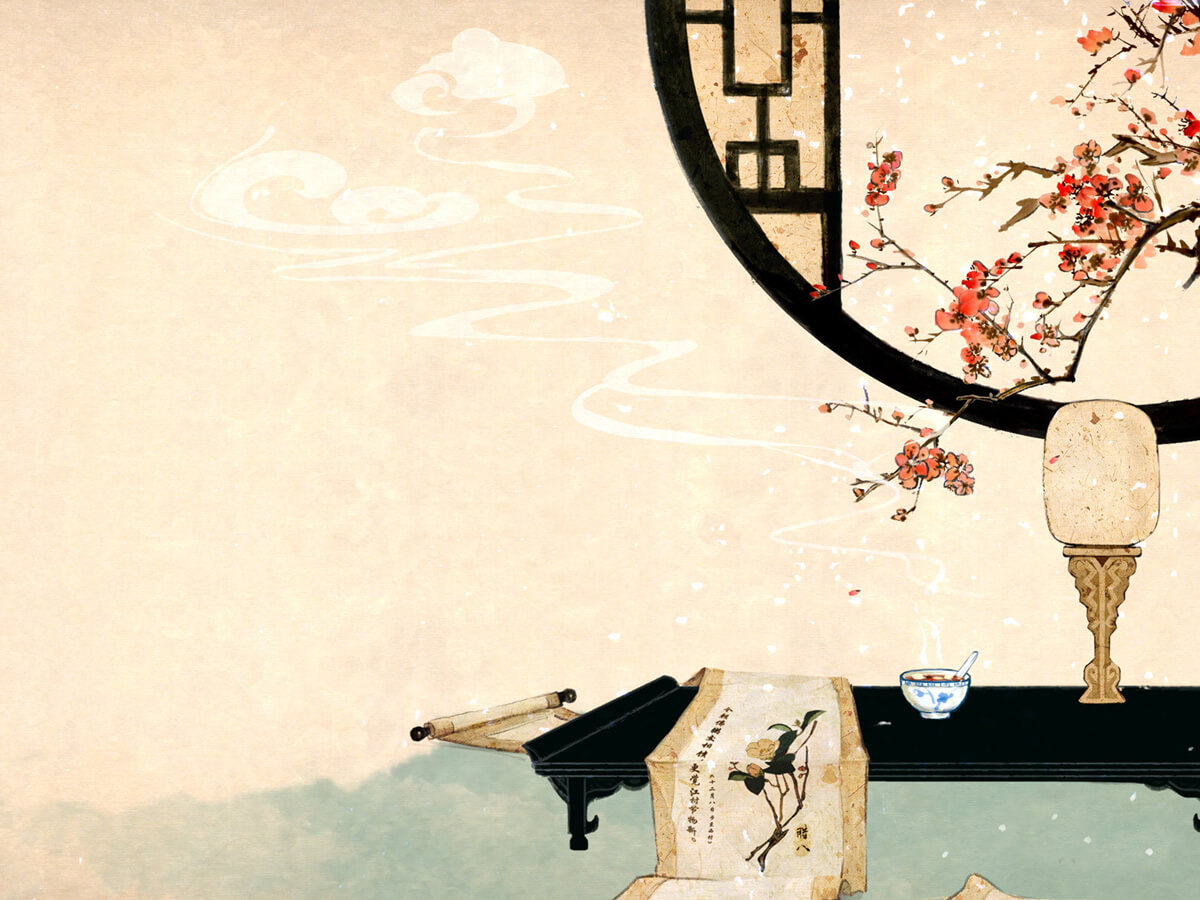 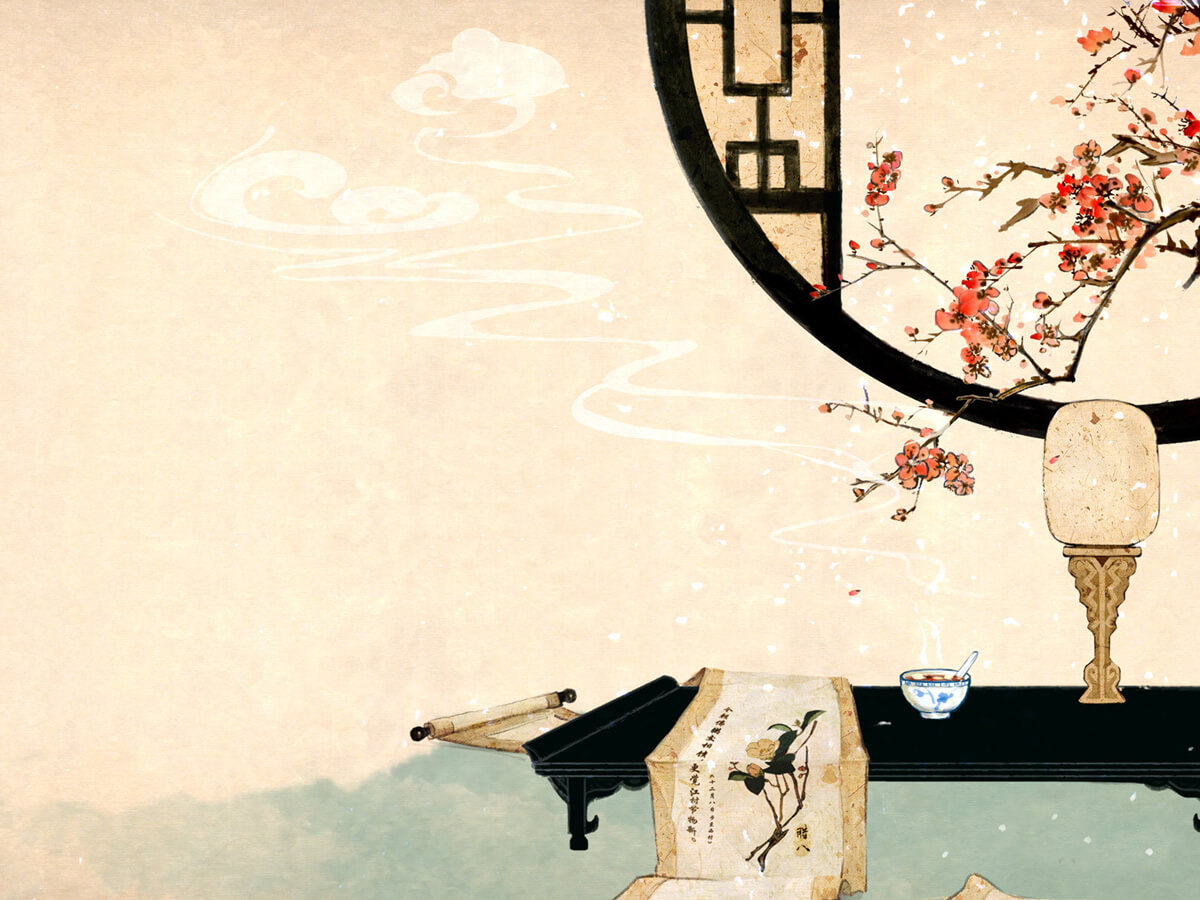 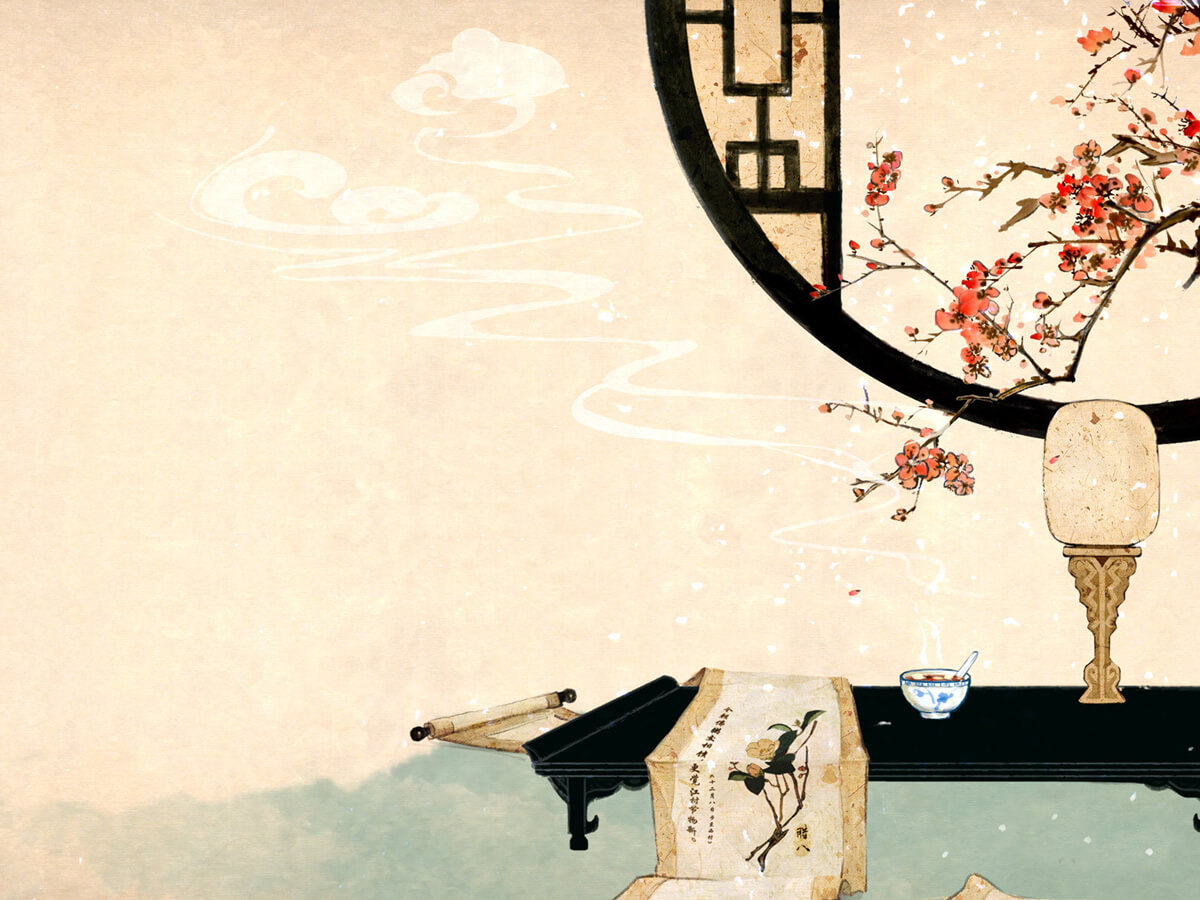 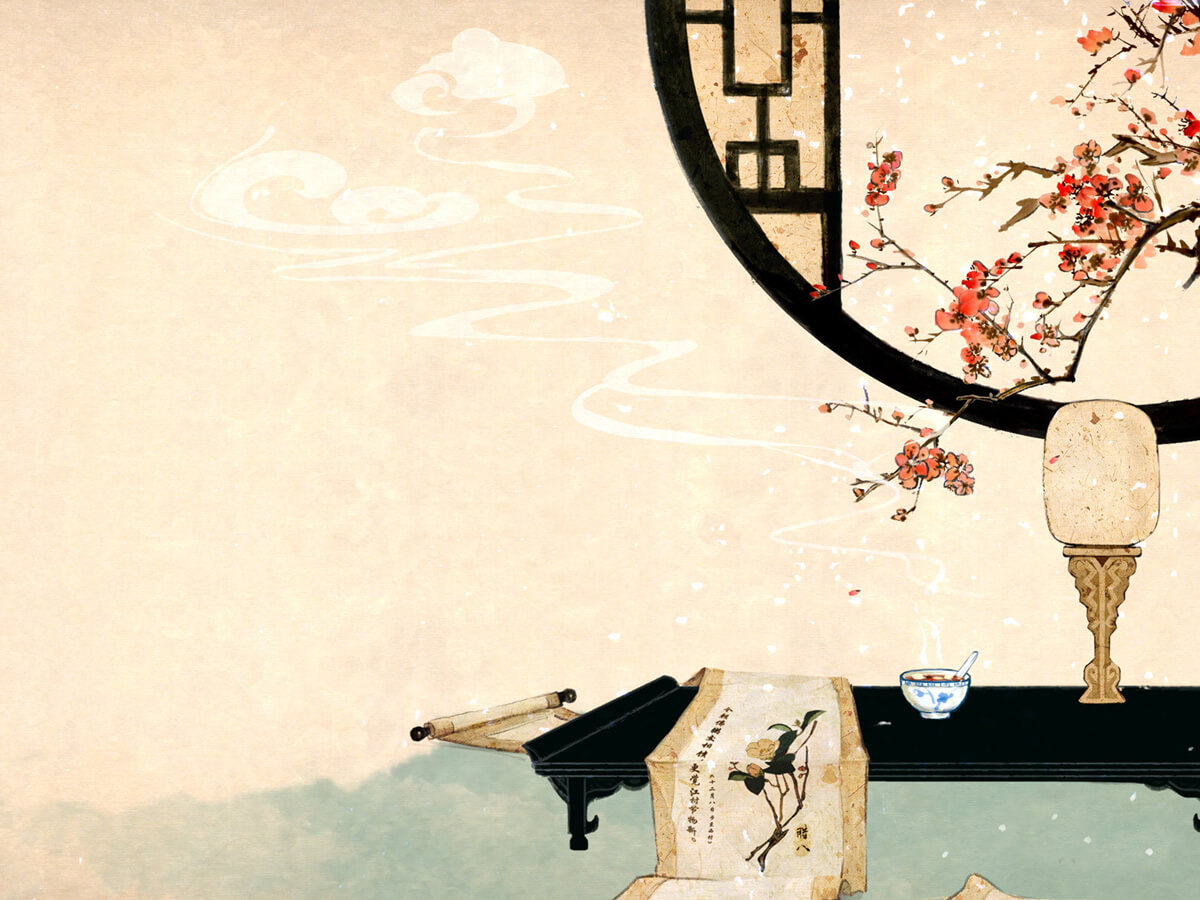 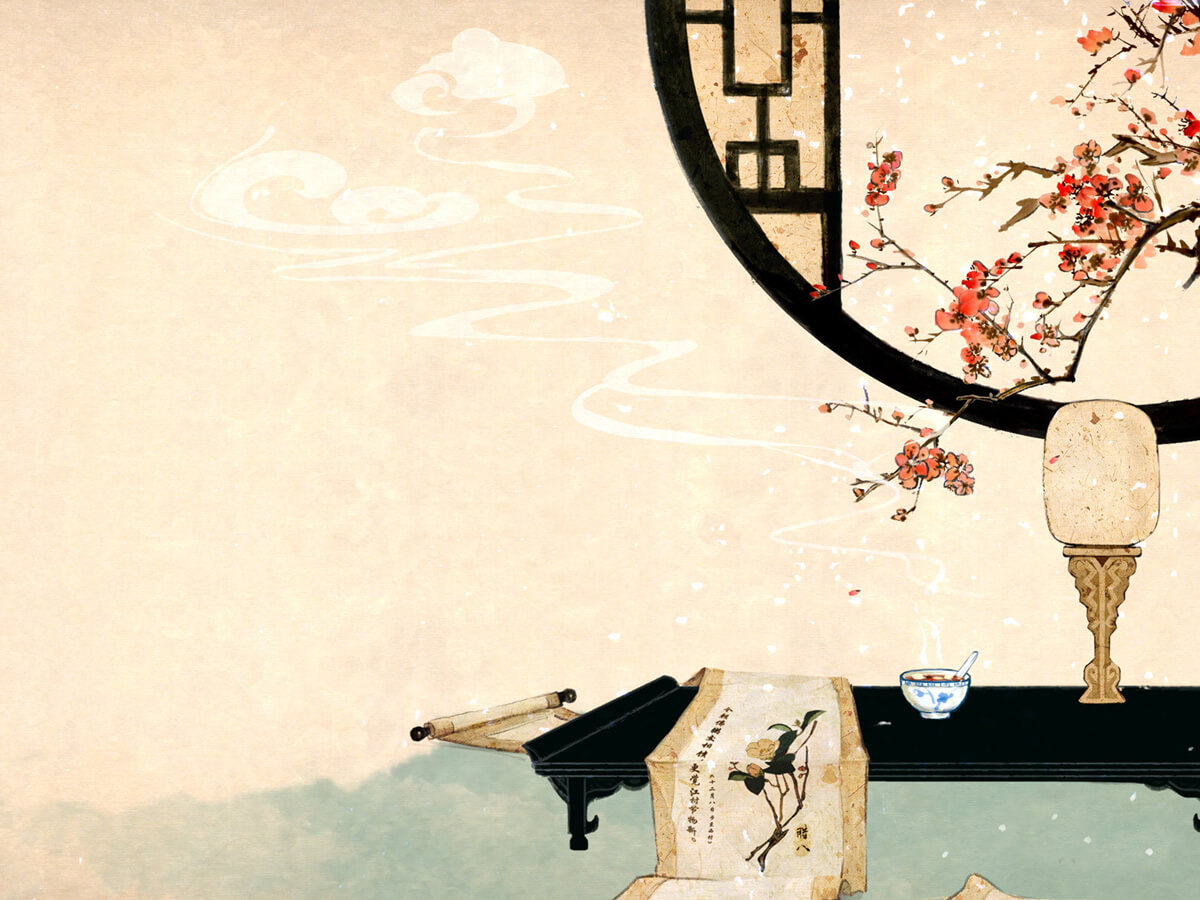 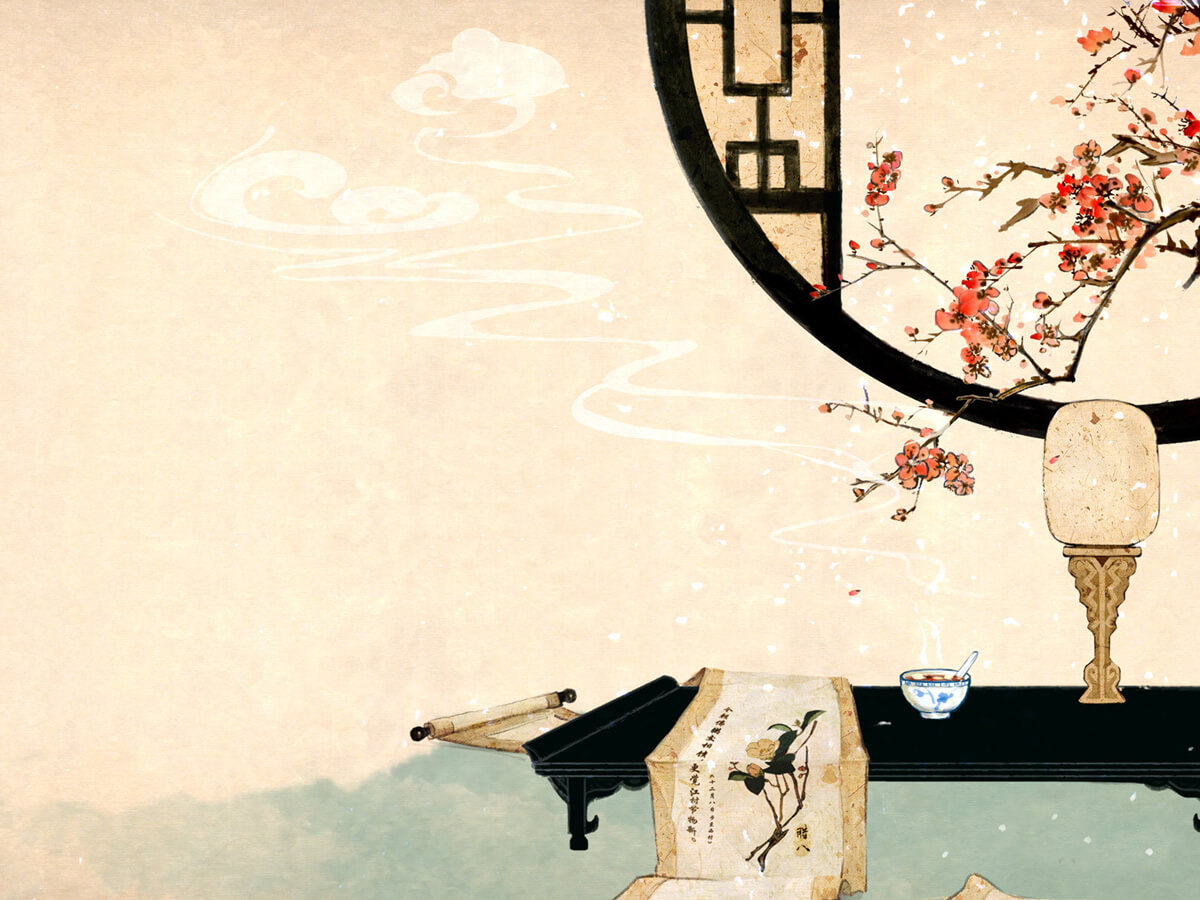 目录
壹
贰
叁
肆
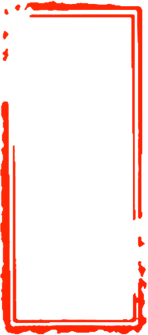 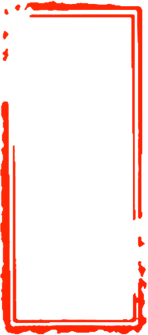 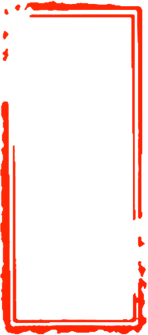 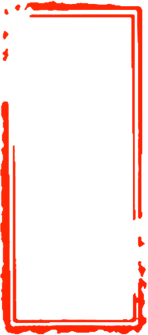 油纸伞
轻罗扇
放花灯
理红妆
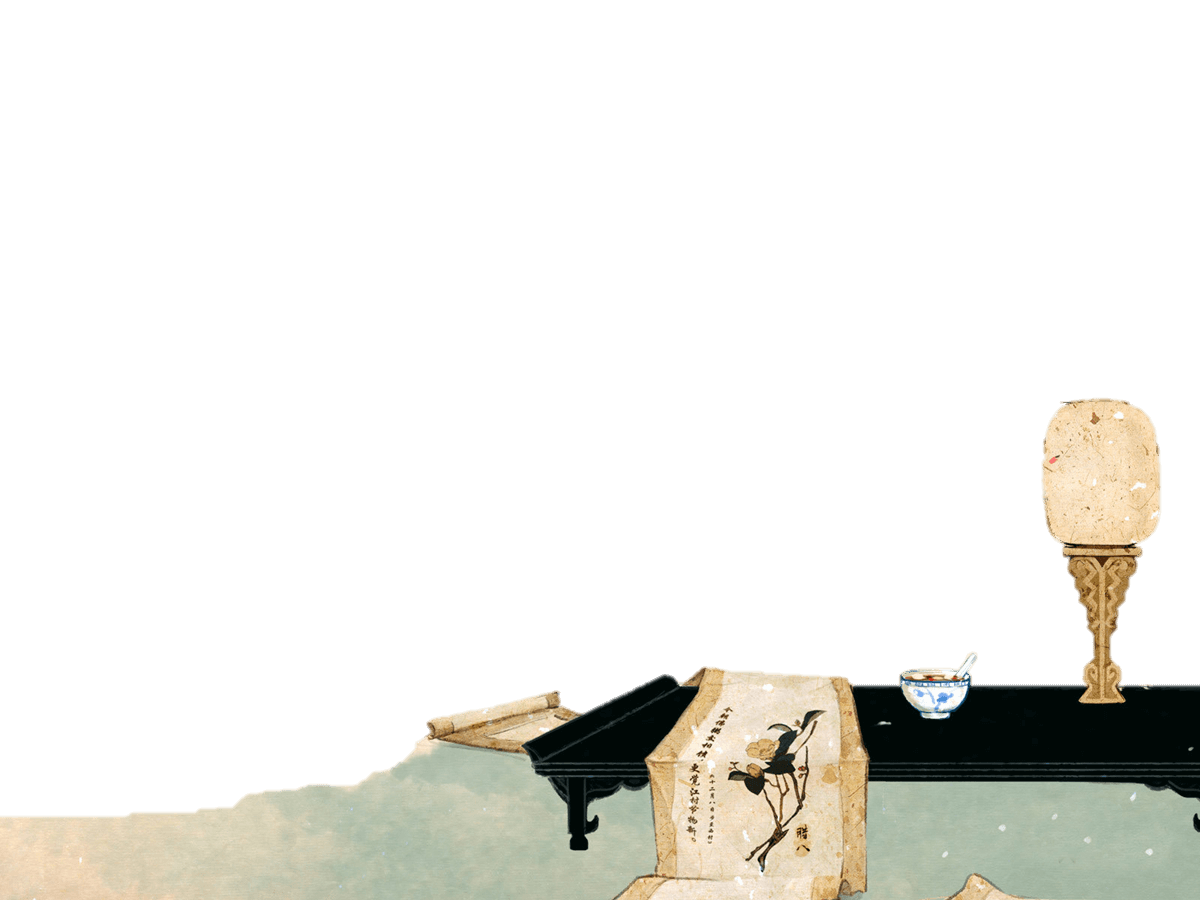 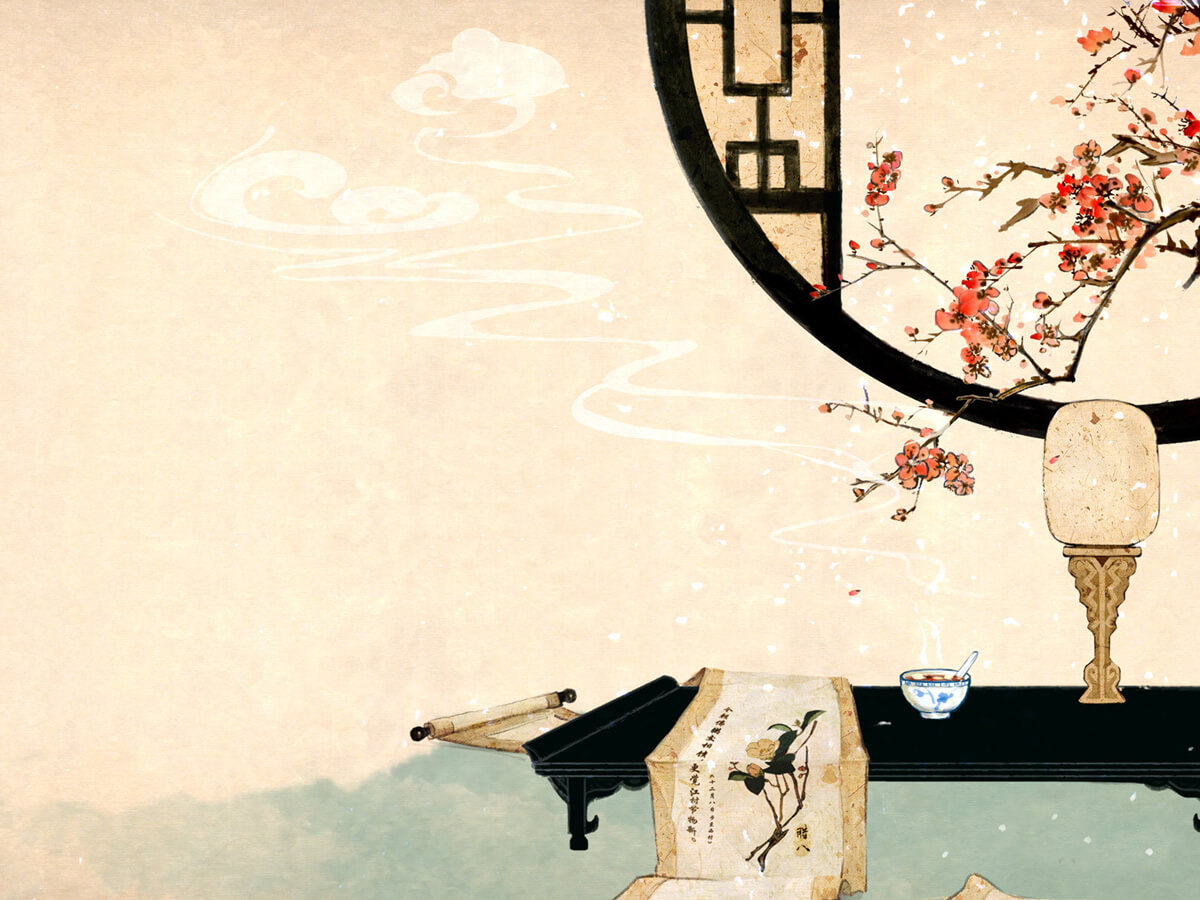 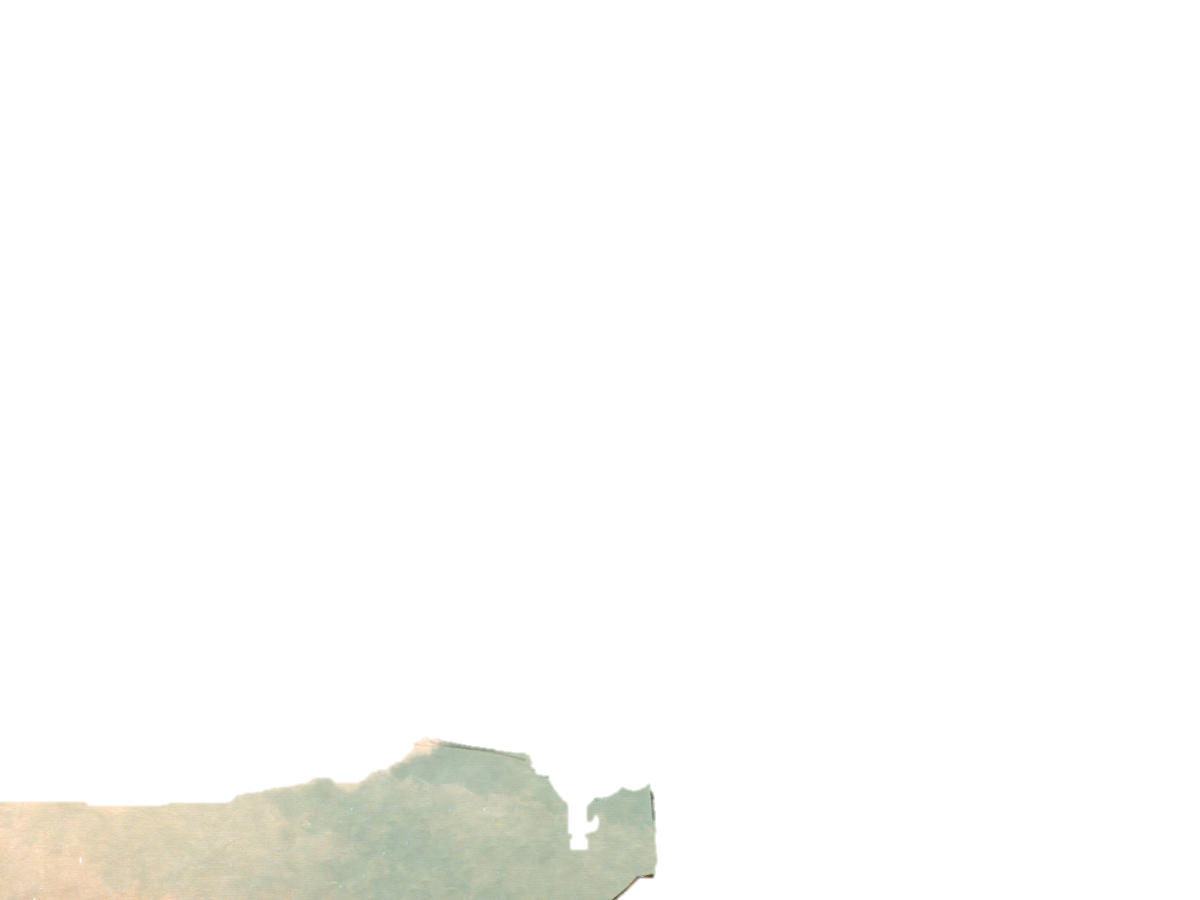 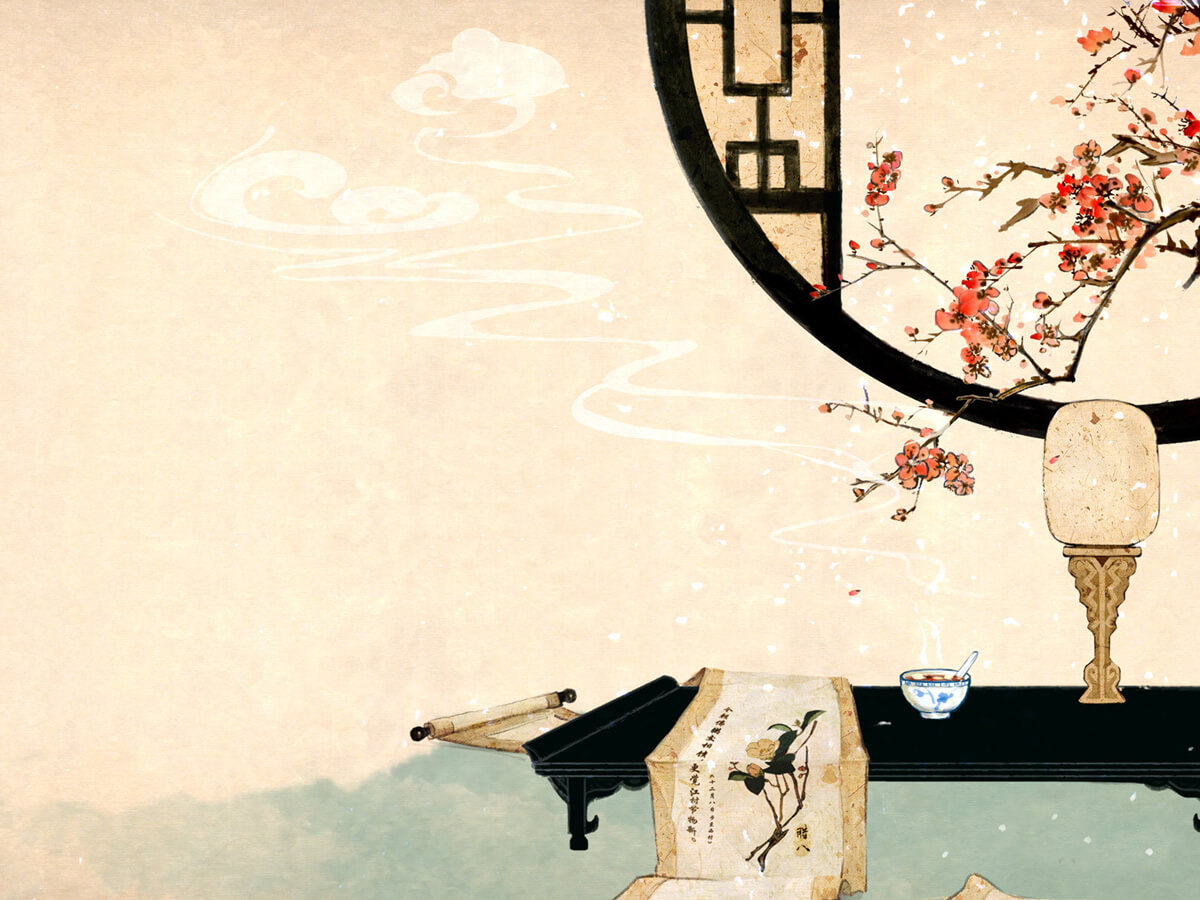 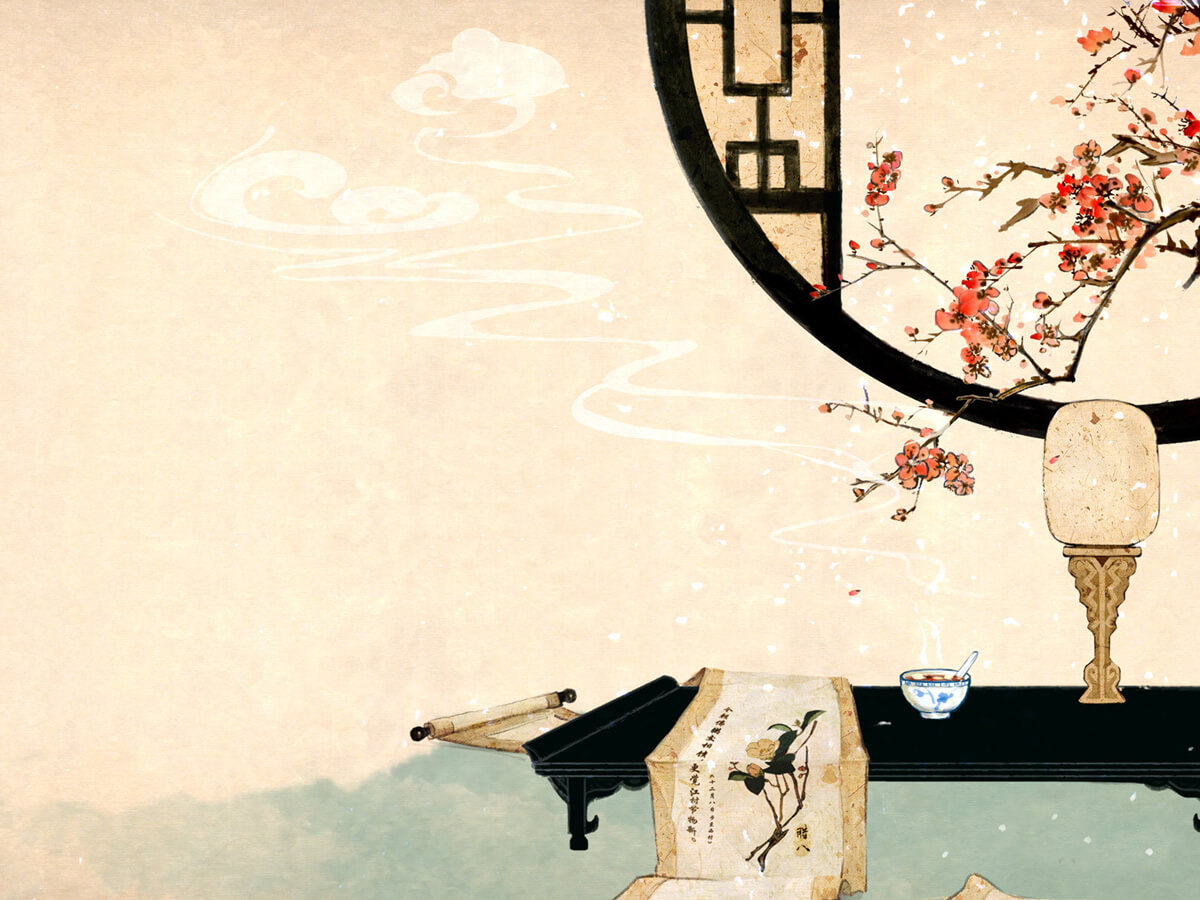 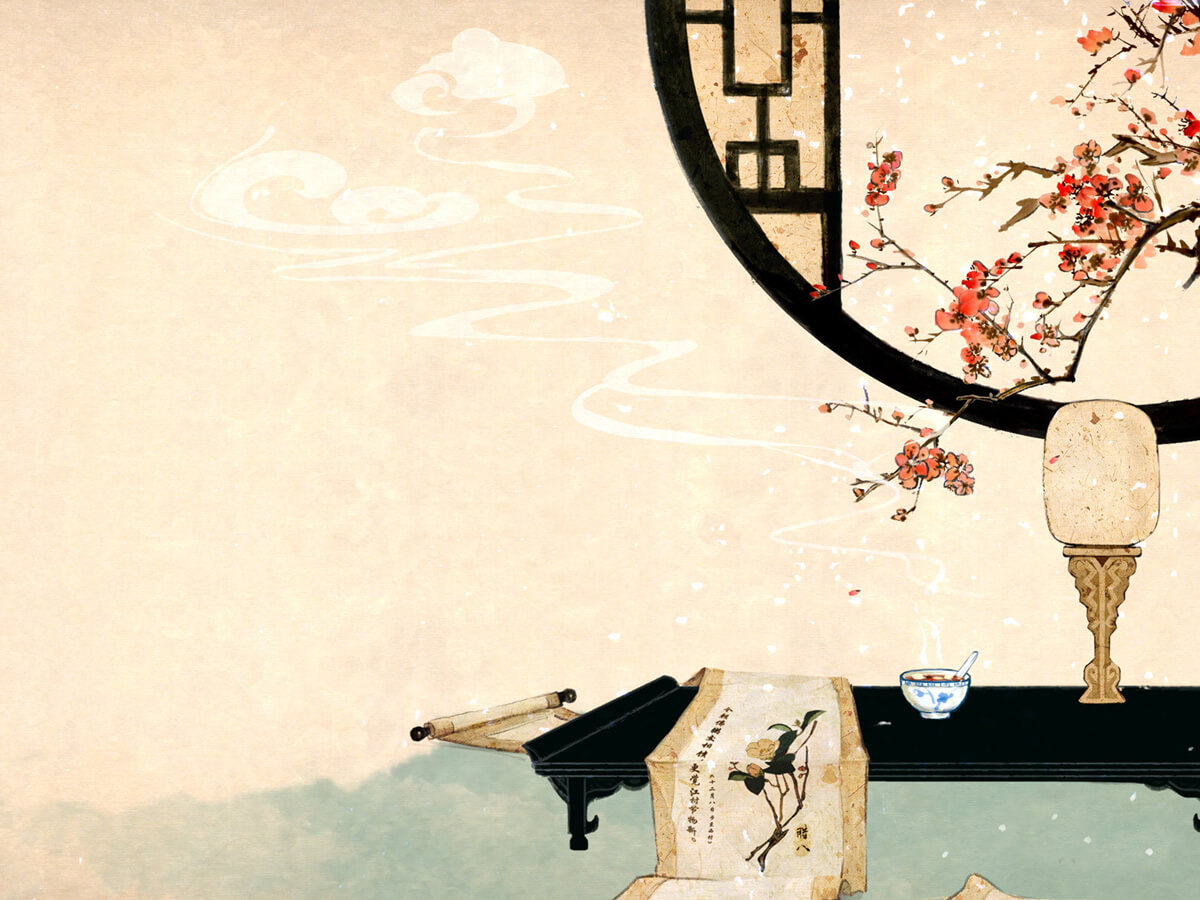 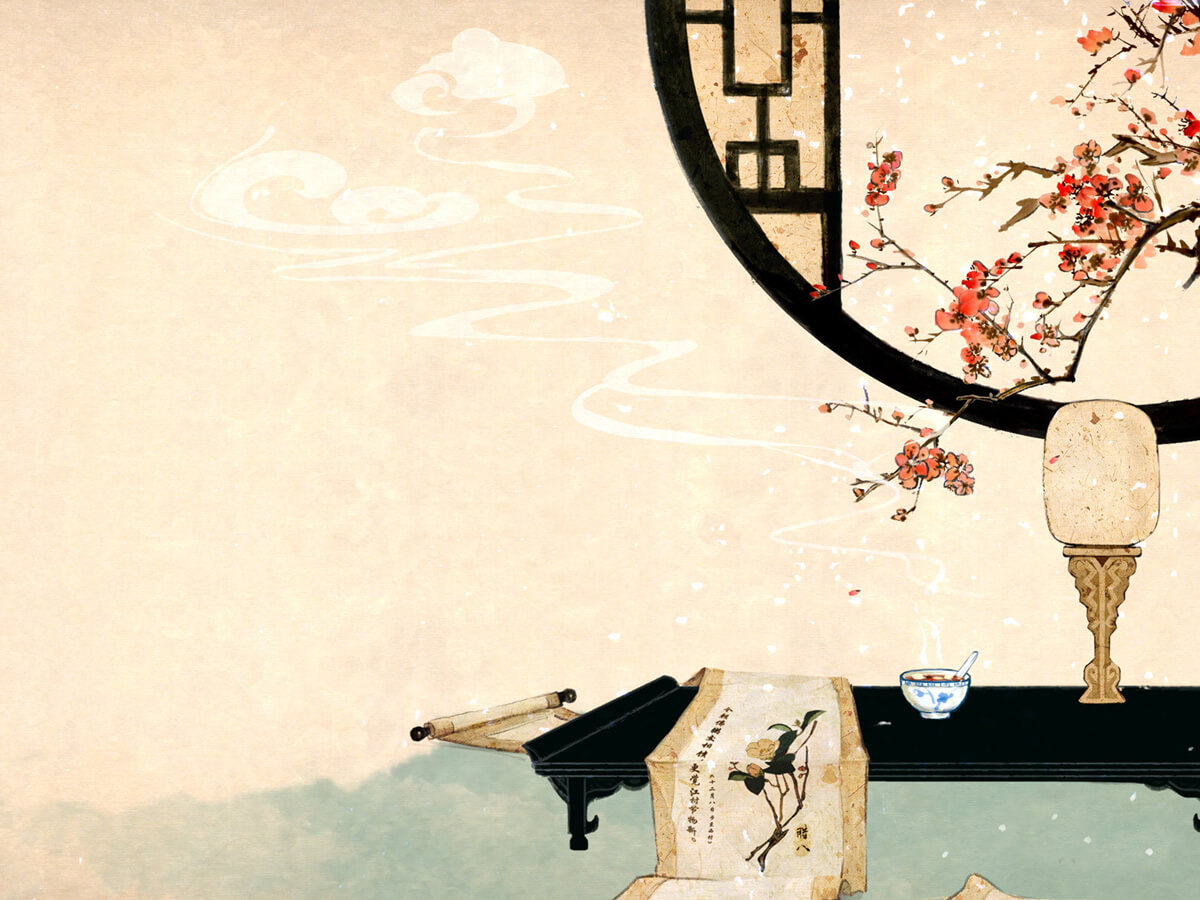 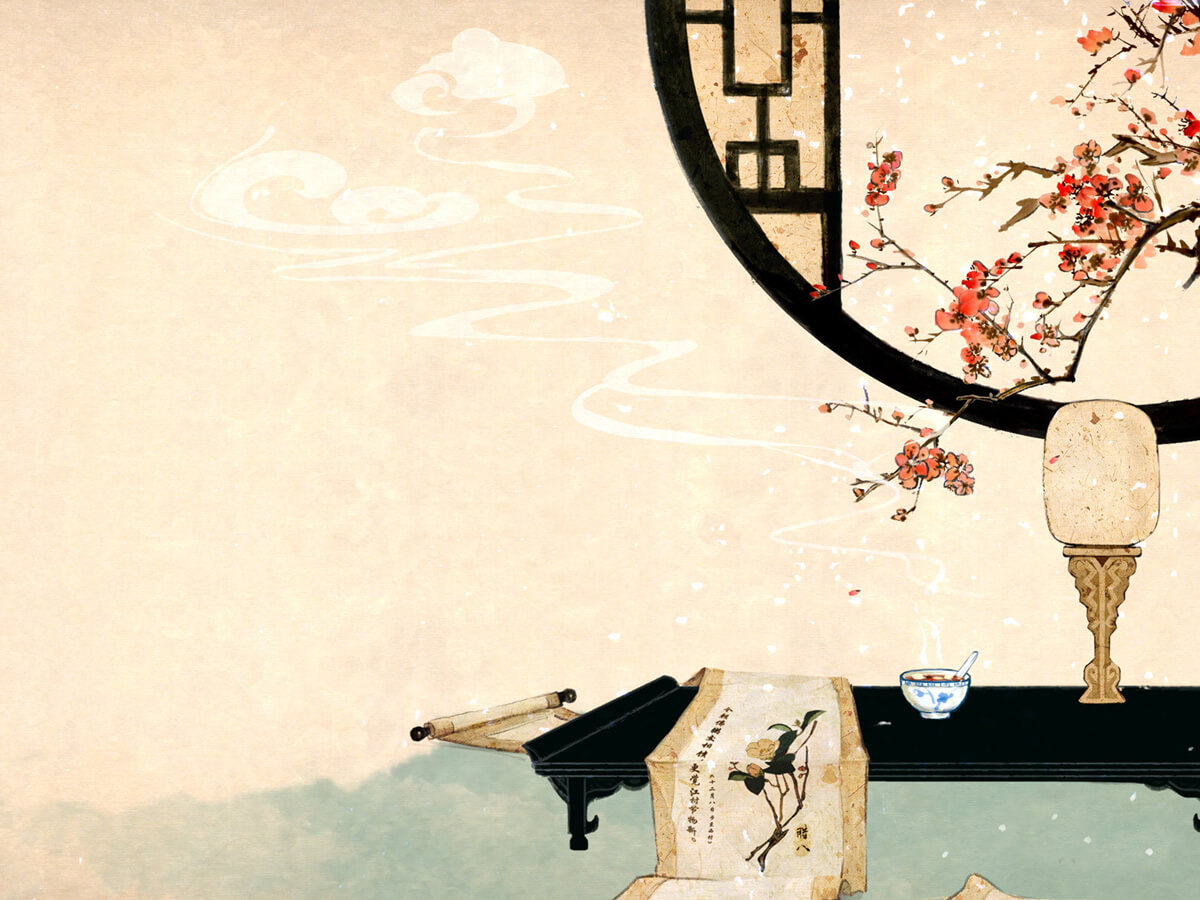 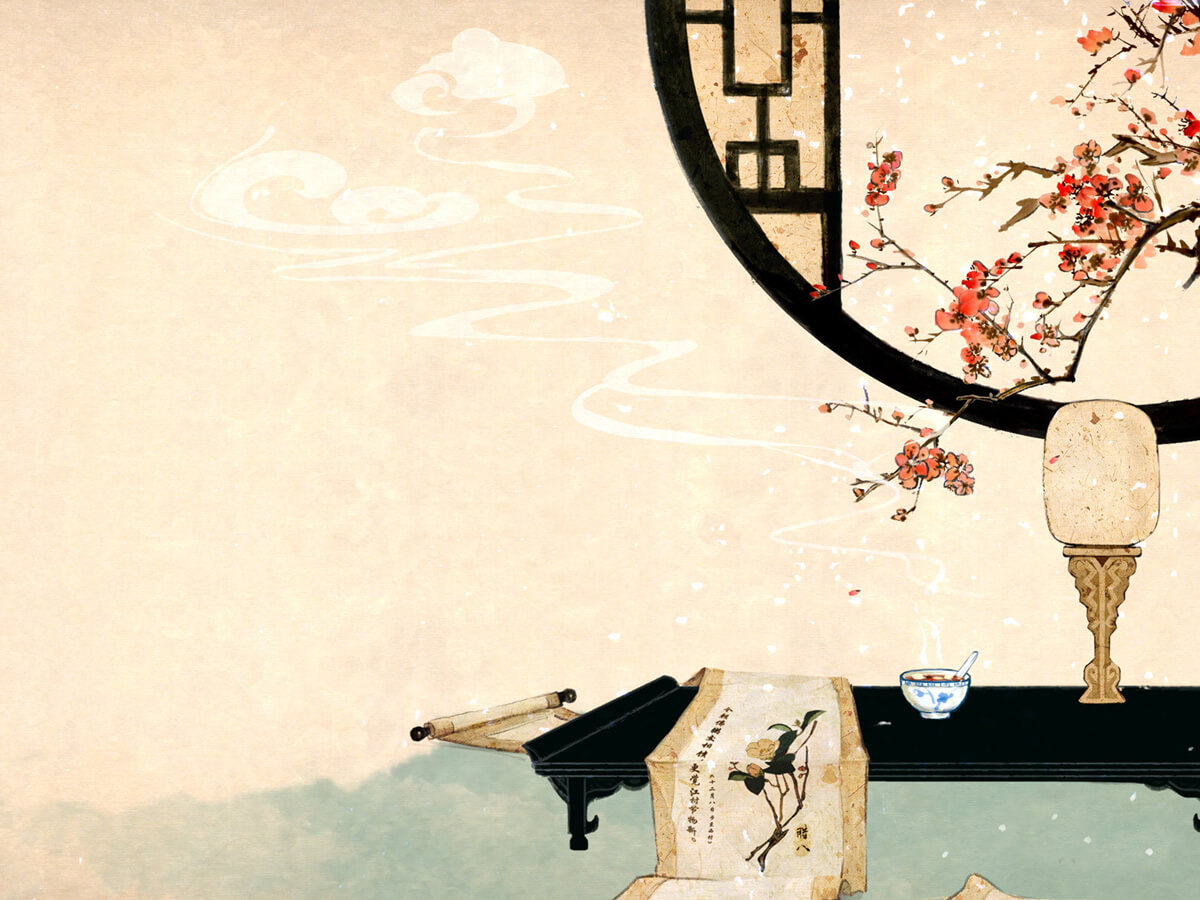 壹
油纸伞
油纸伞
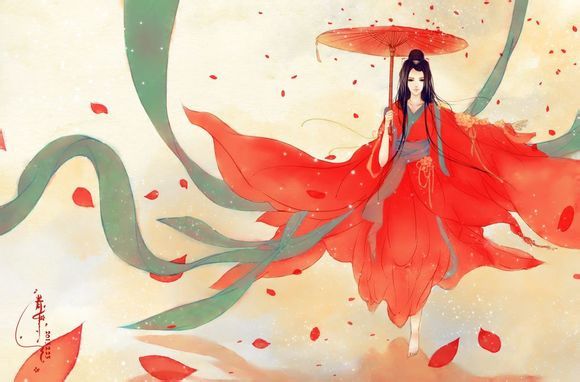 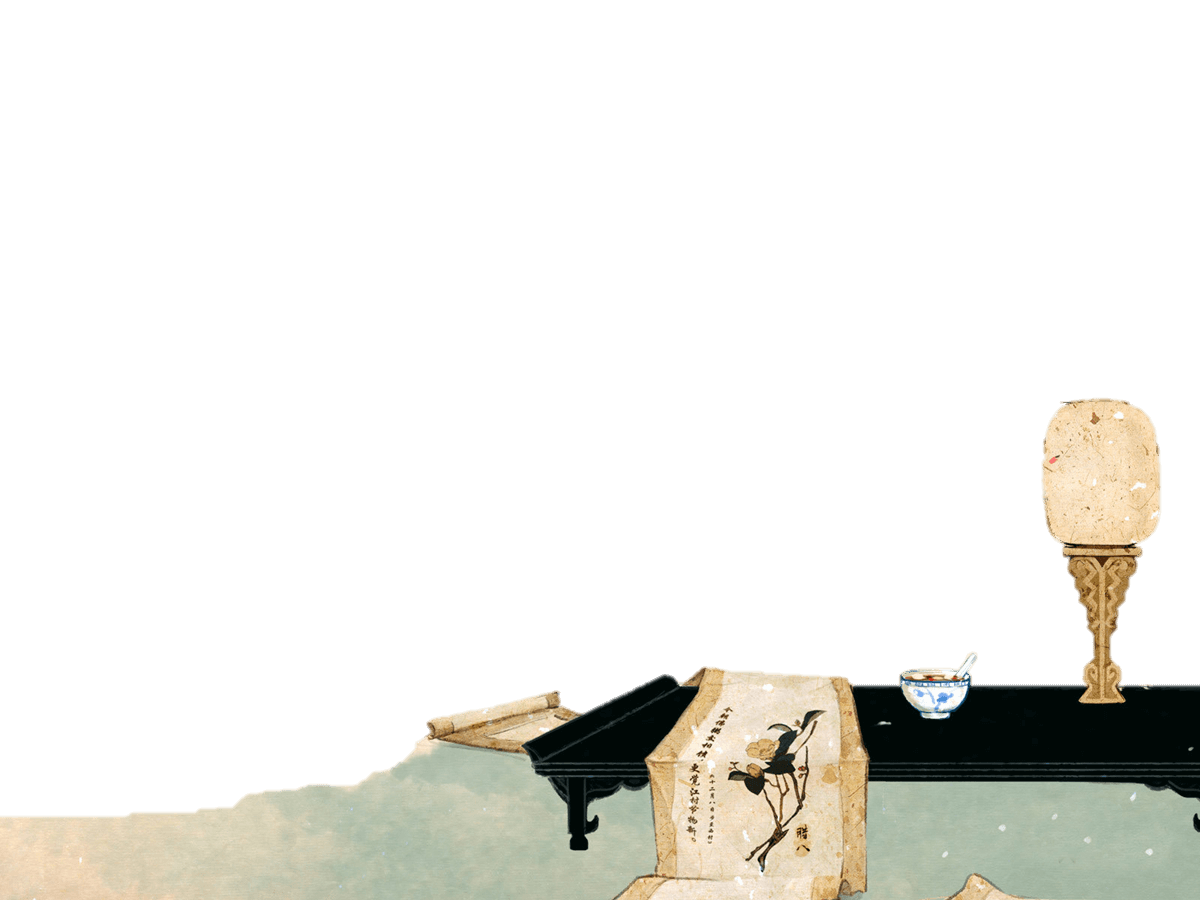 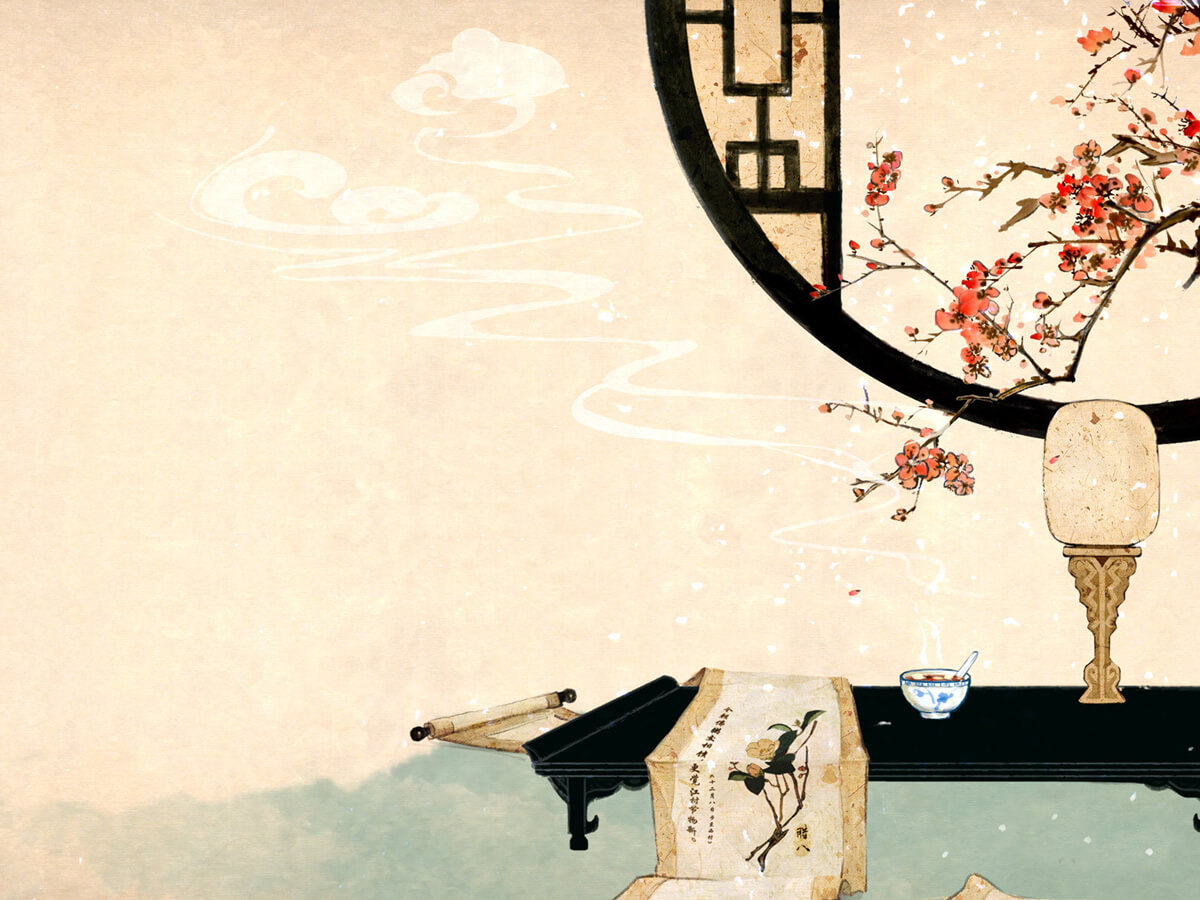 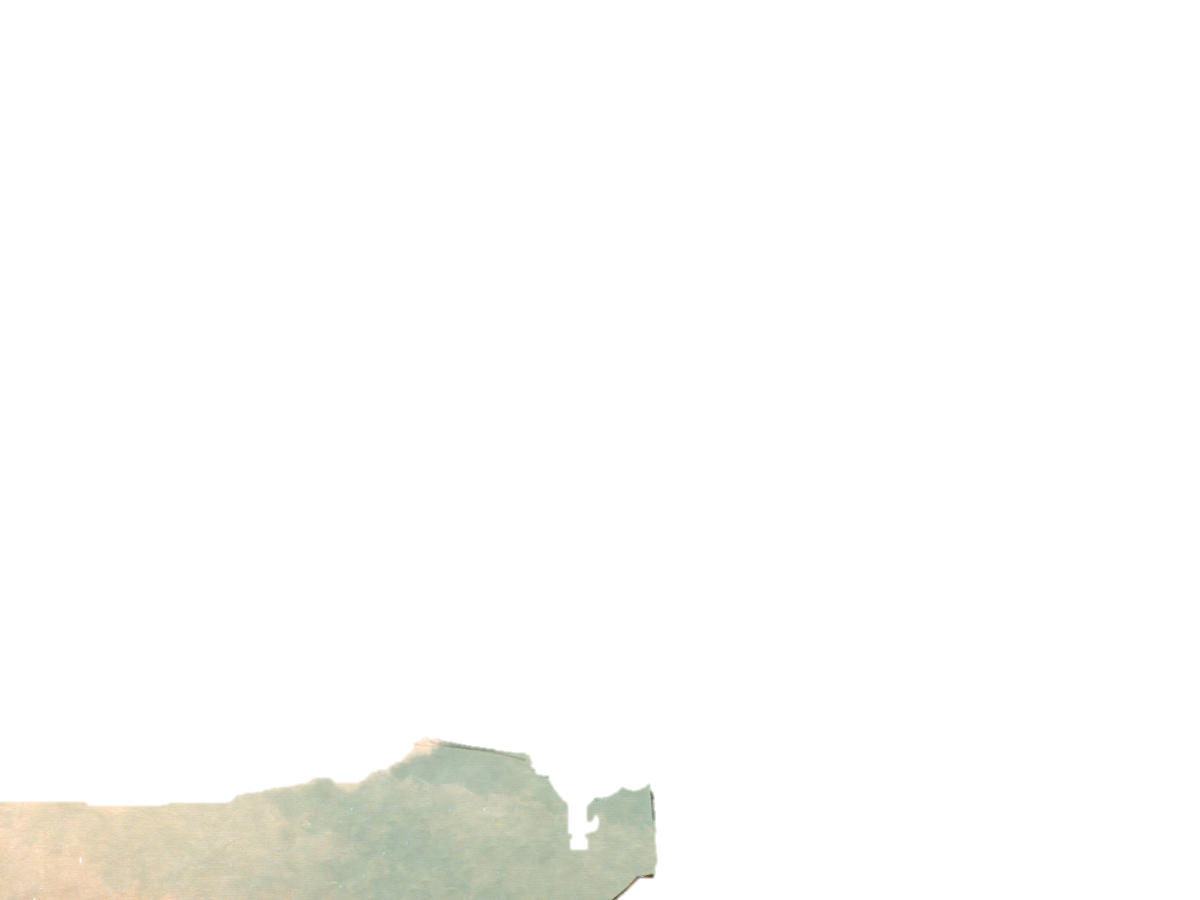 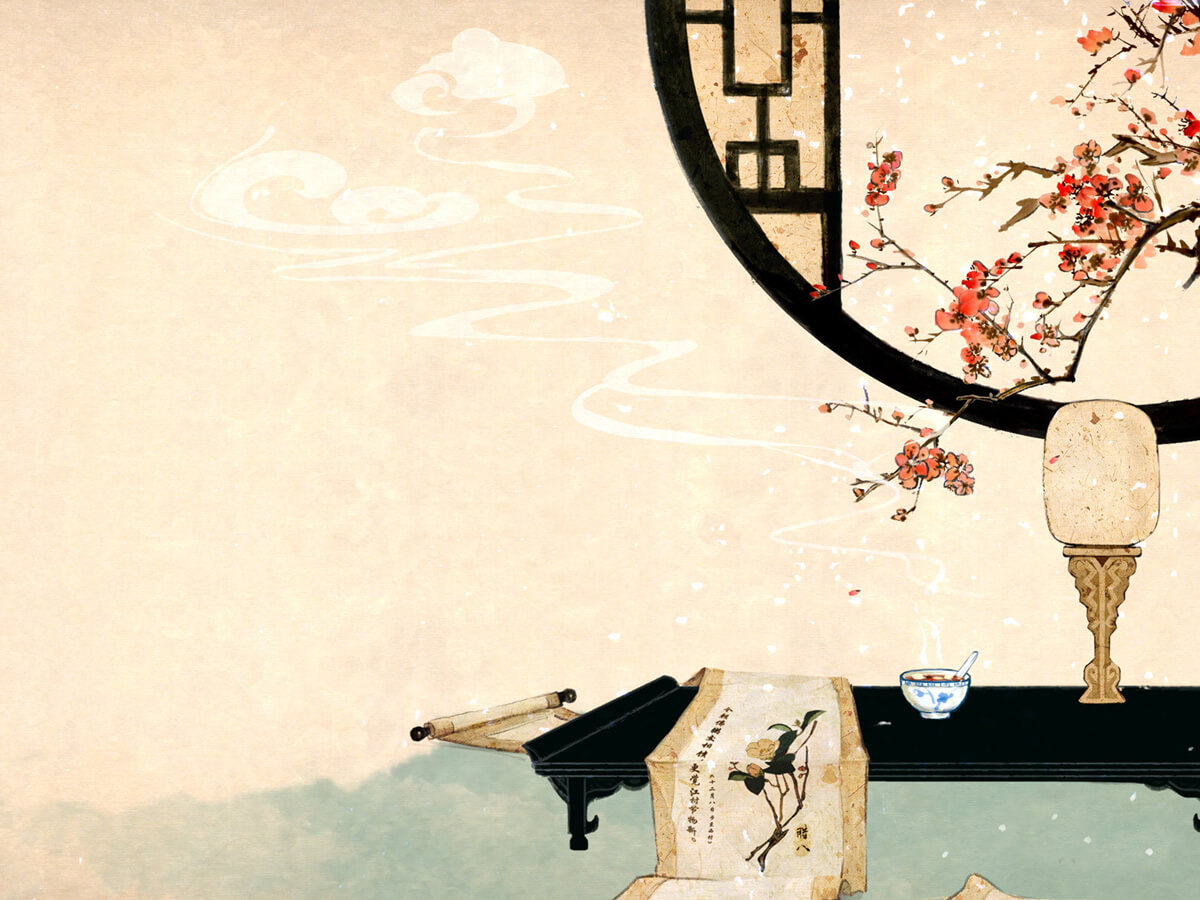 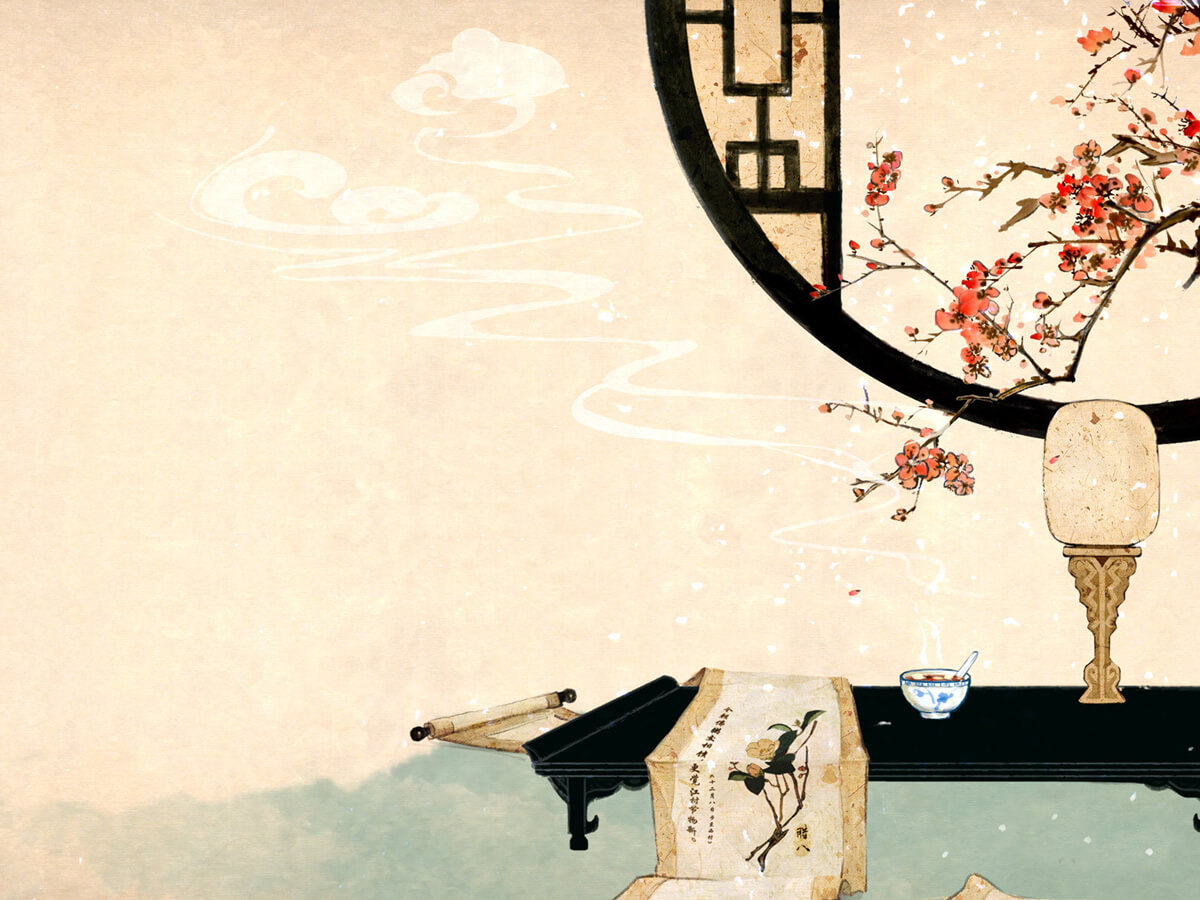 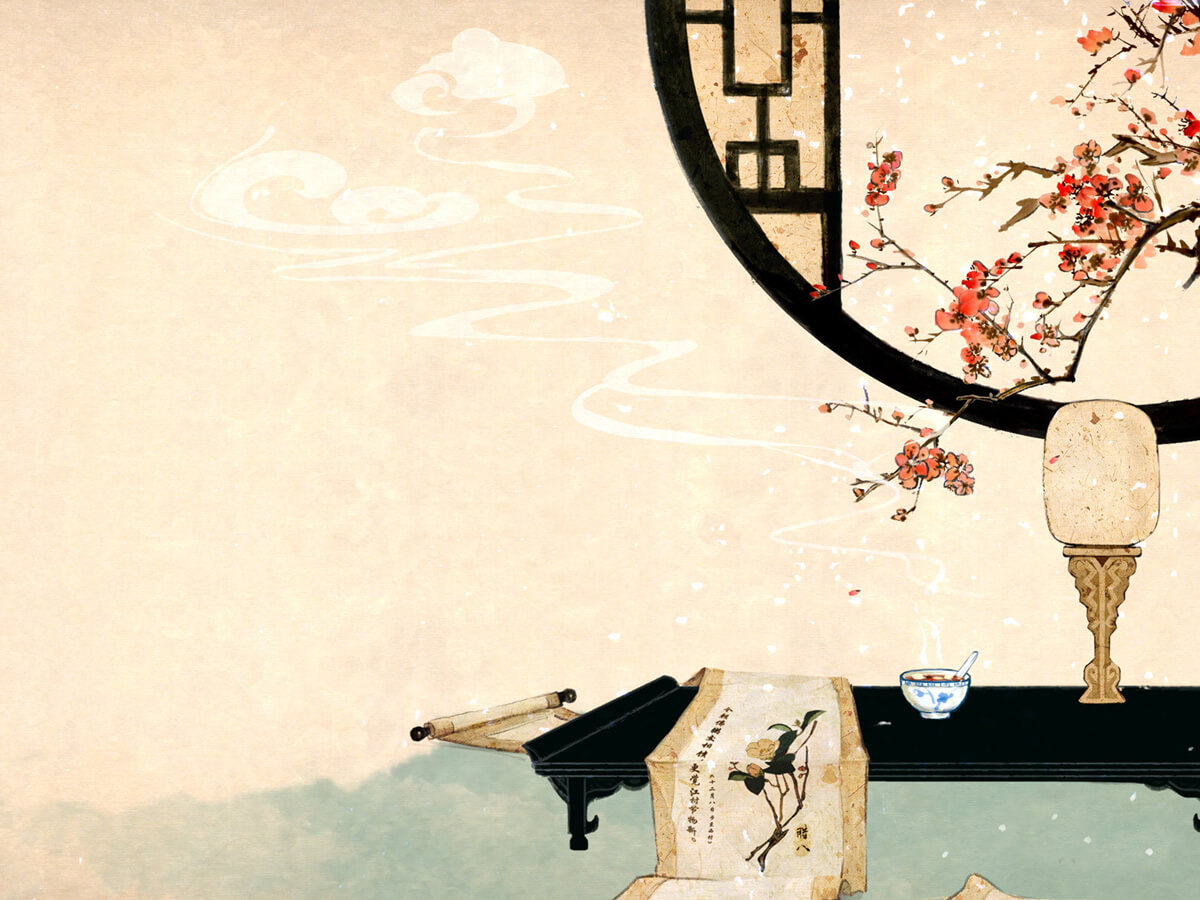 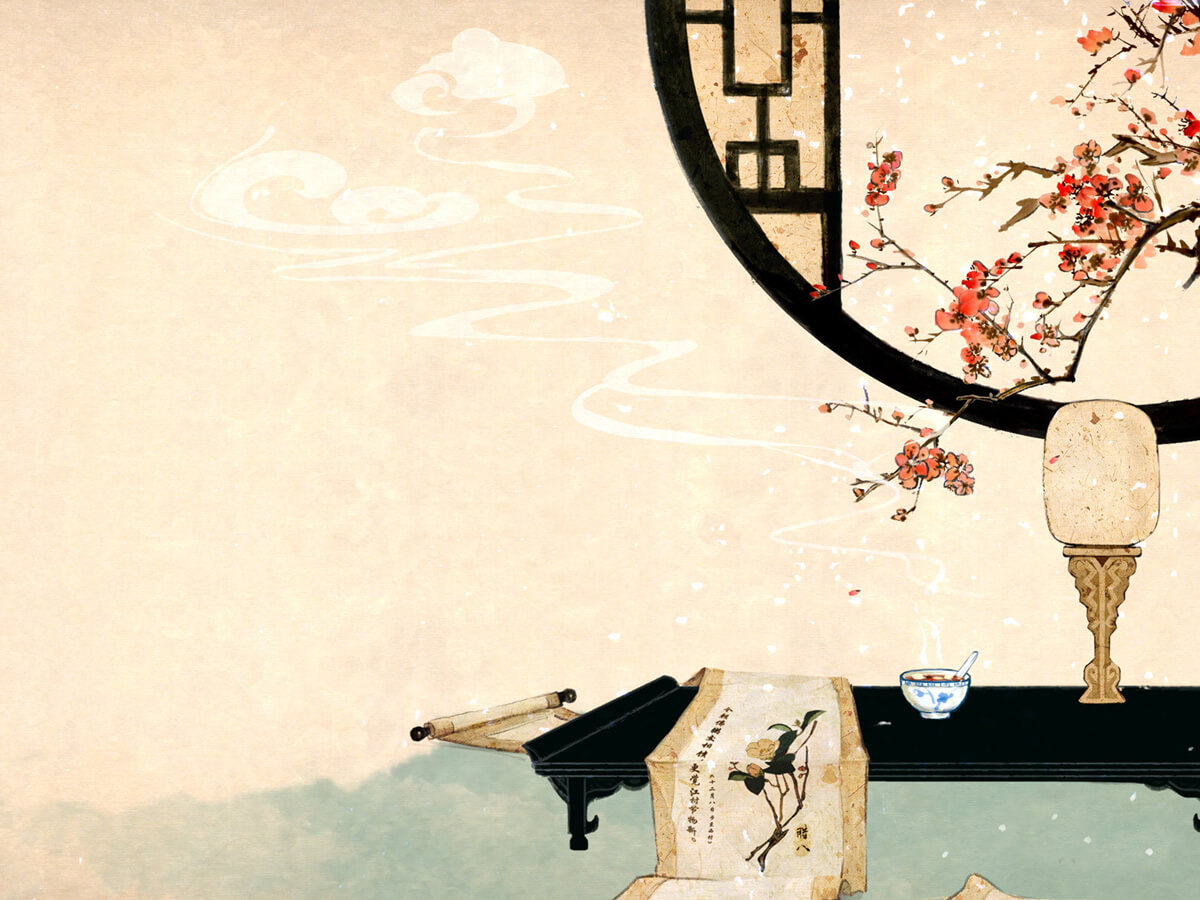 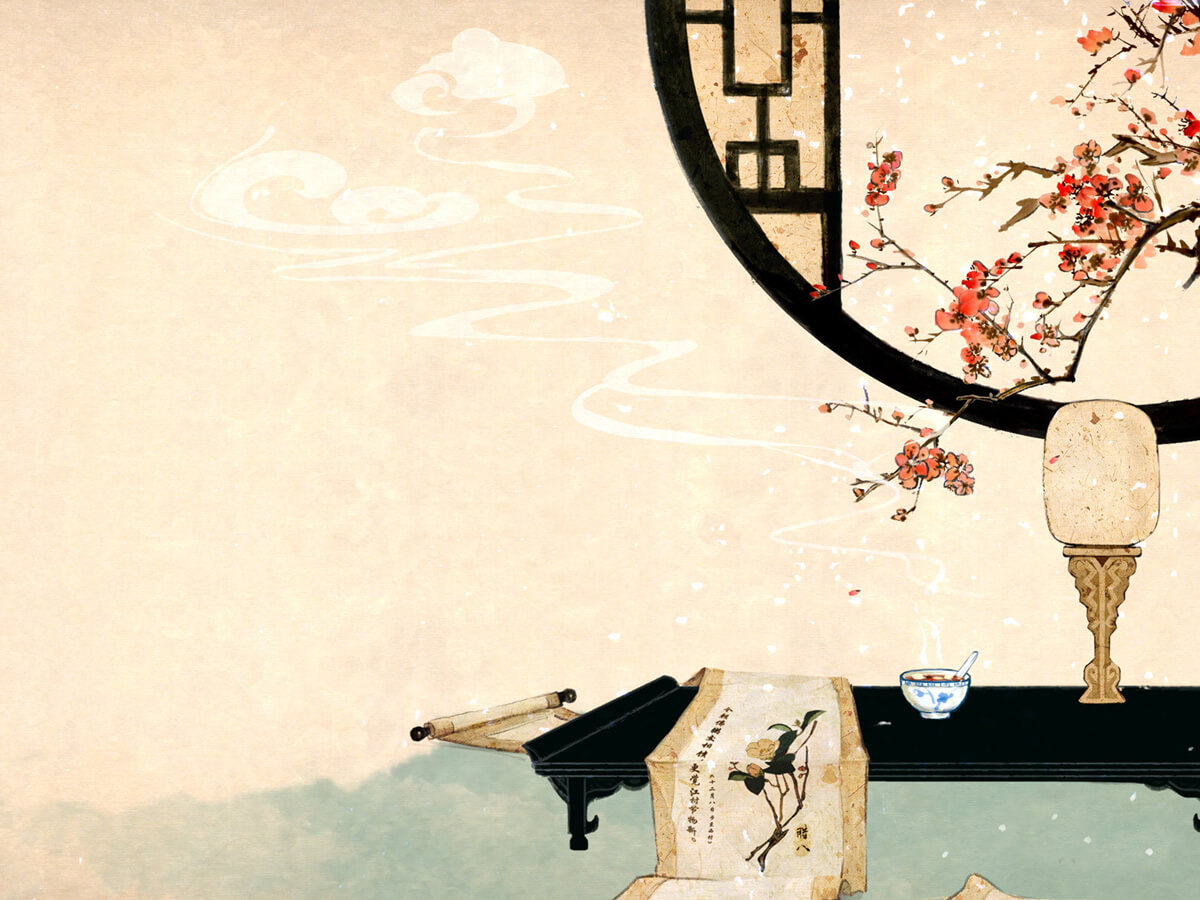 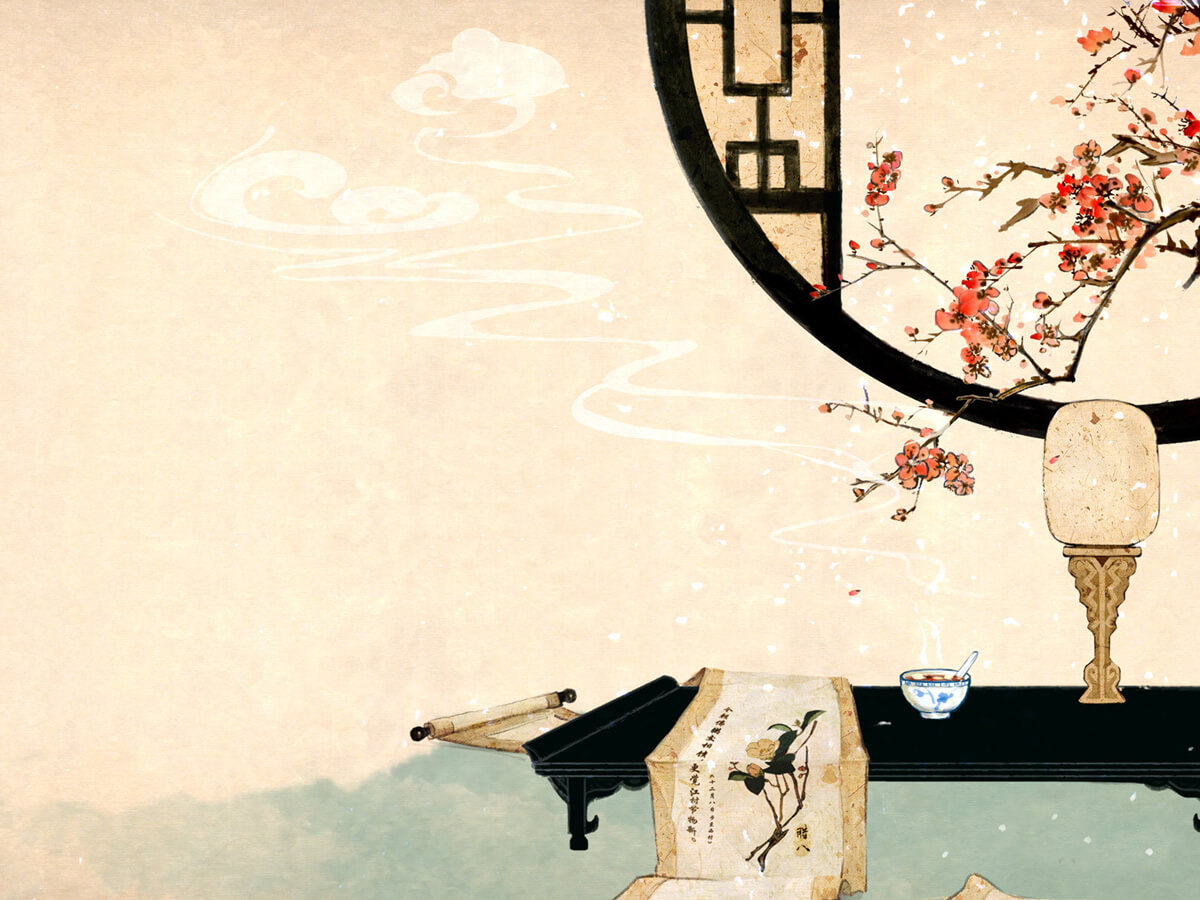 壹
油纸伞
千古回首杏雨西湖边

纸伞朦胧间洒下阴影一片

眉眼低垂微敛

风声掠过指尖

素衣映湖中月 水光潋滟

把盏笑谈世间 酒色清浅

琴音何处寄

流星泯灭光阴

琉璃月下冰冷的空气

檐下花灯熟悉记忆

风动烛火似已熄

怀念忘川夜空中流萤
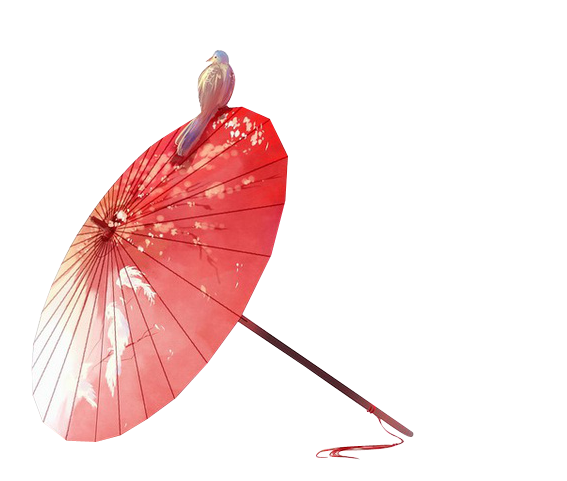 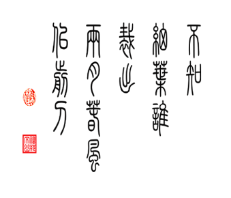 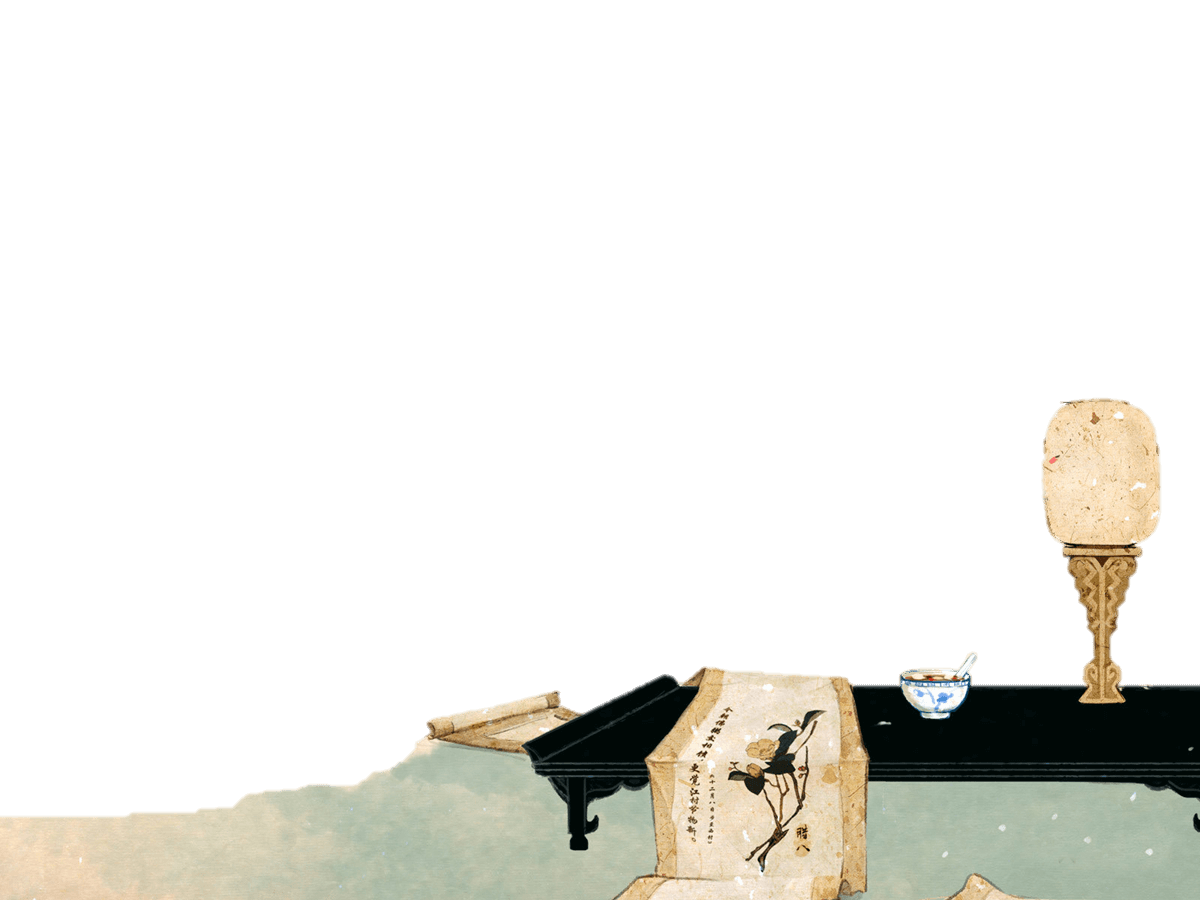 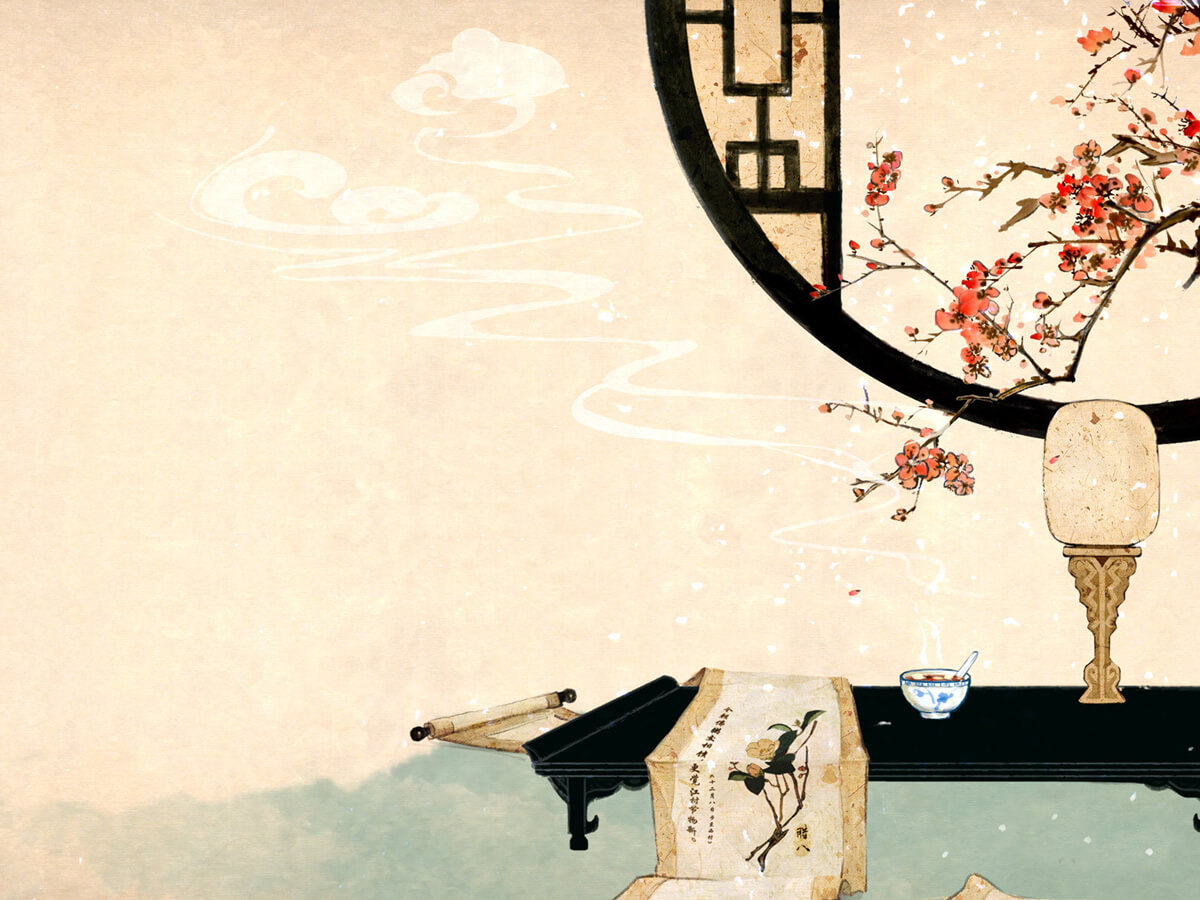 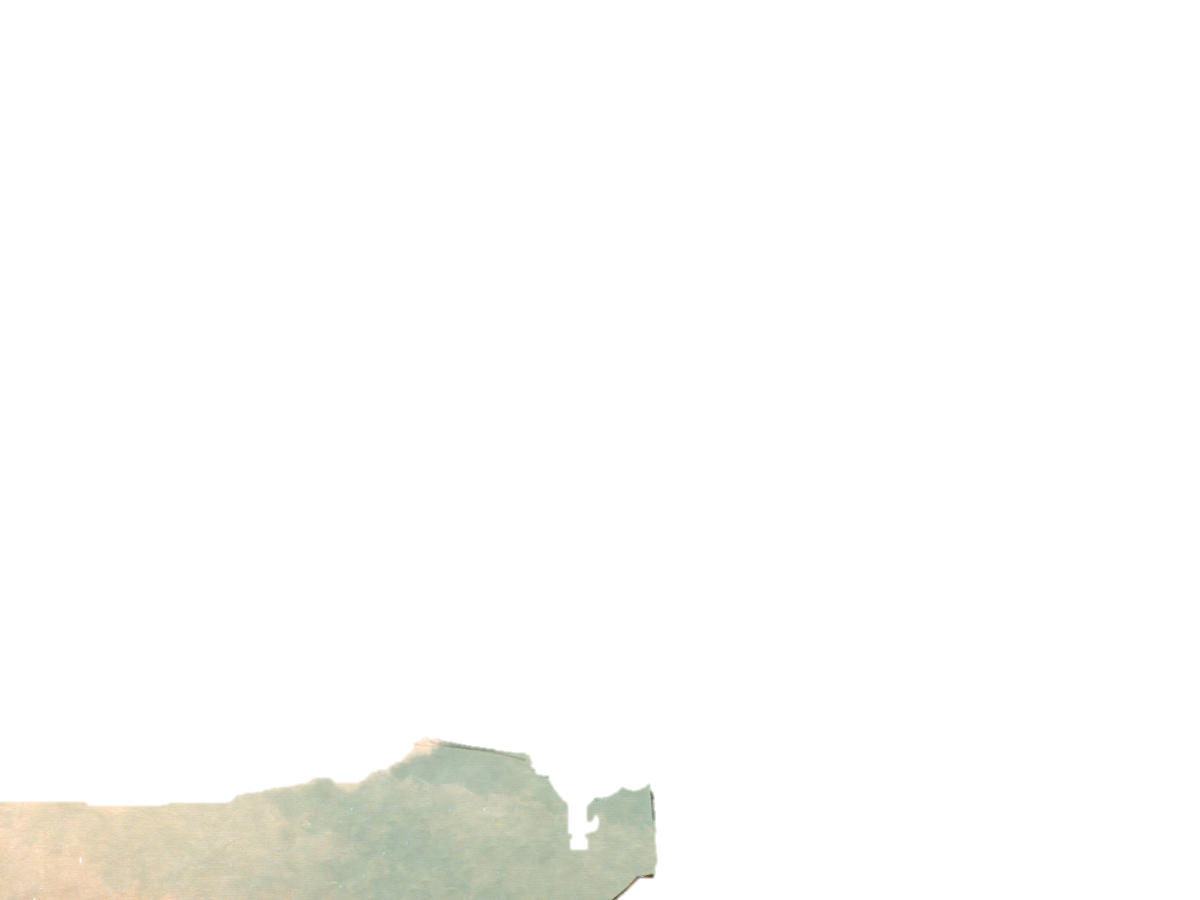 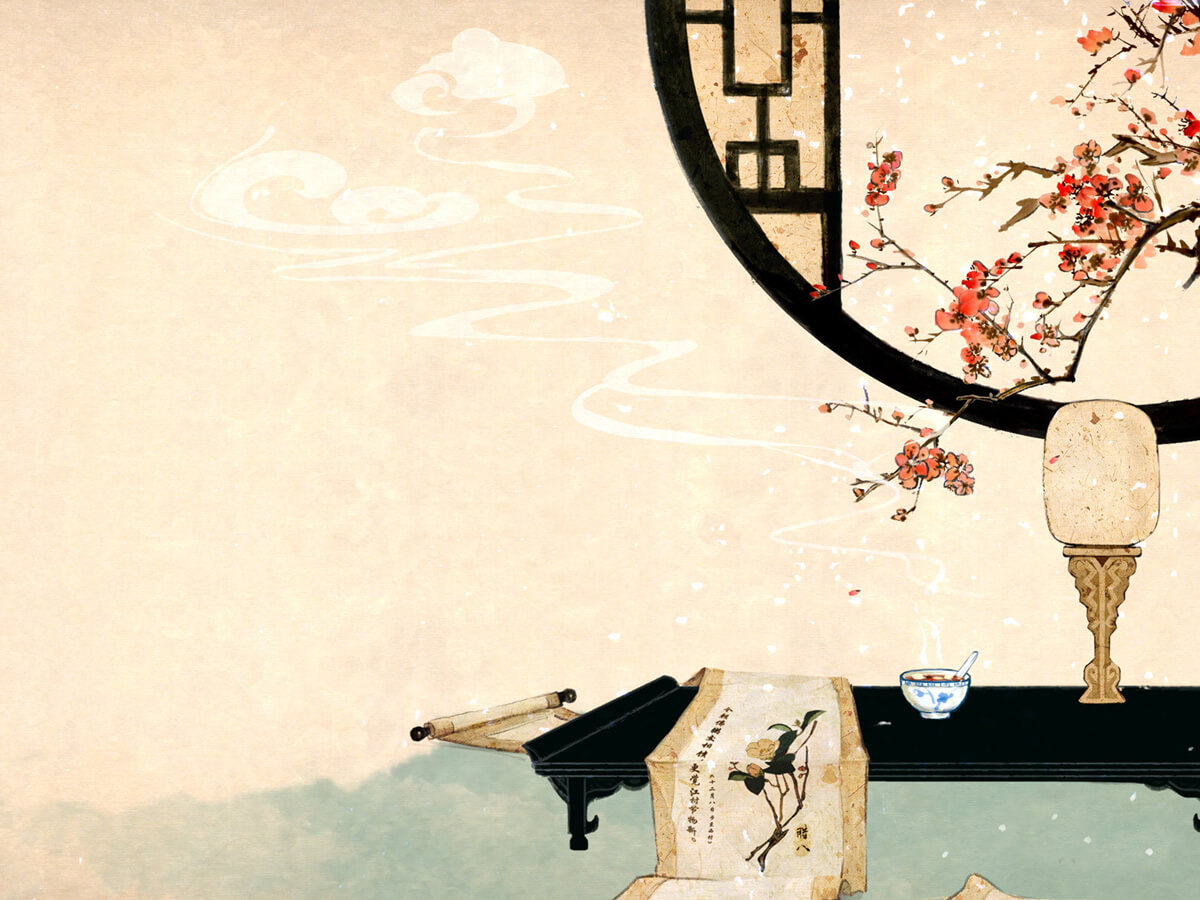 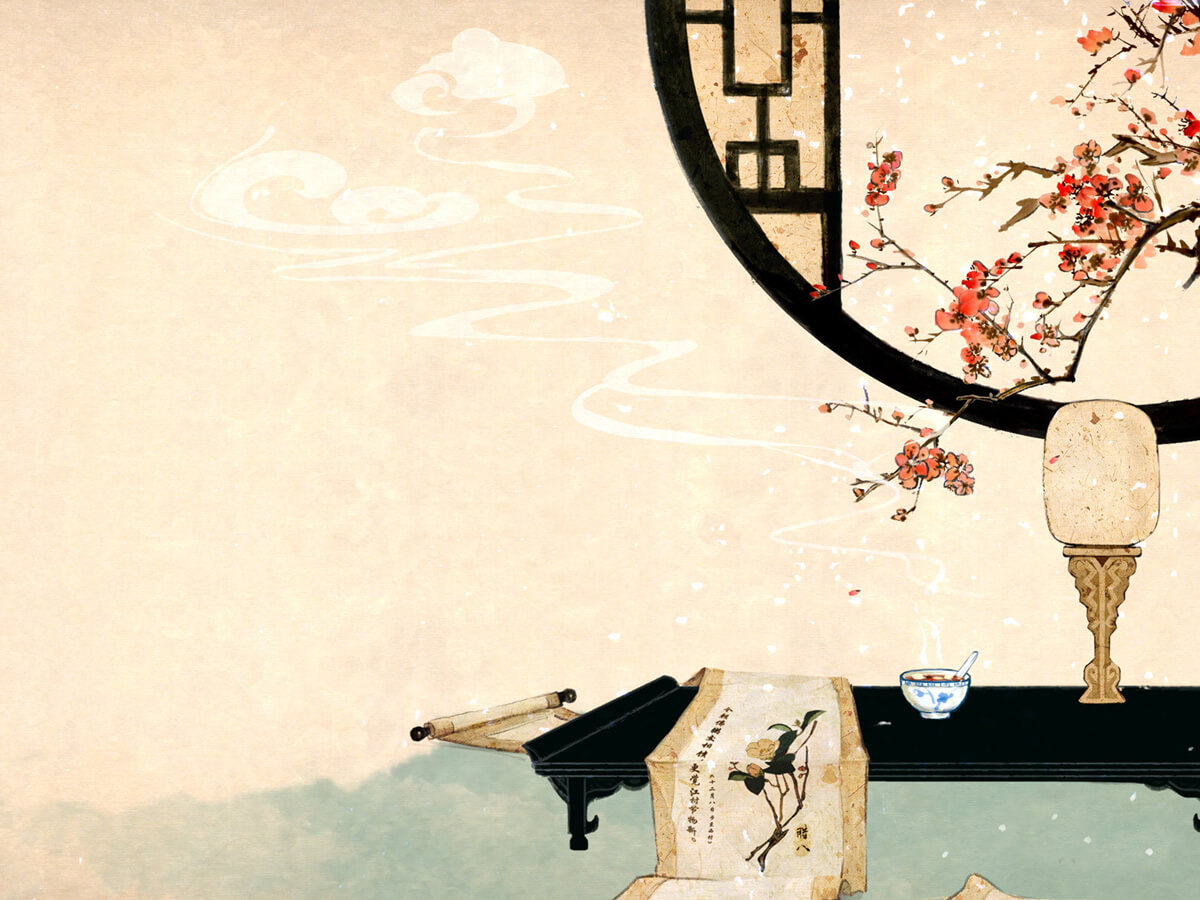 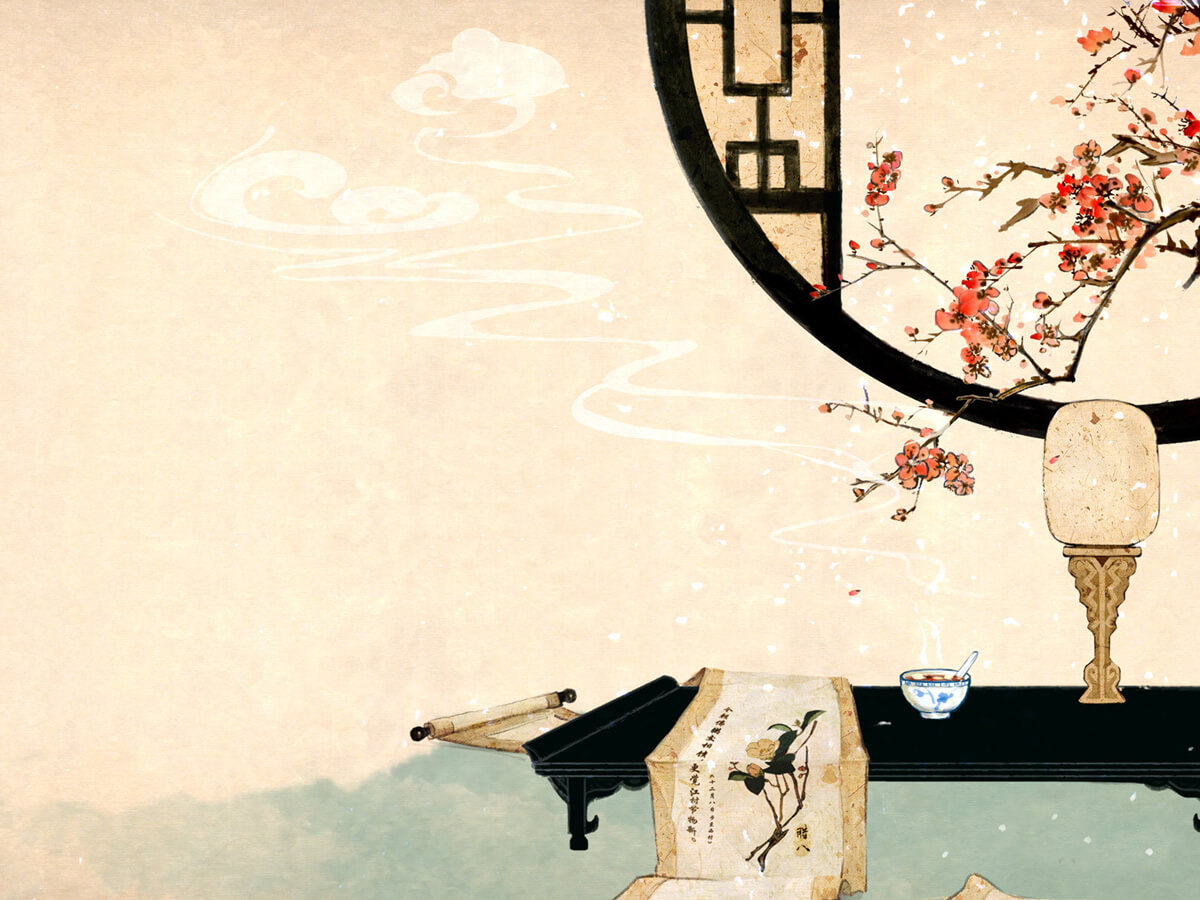 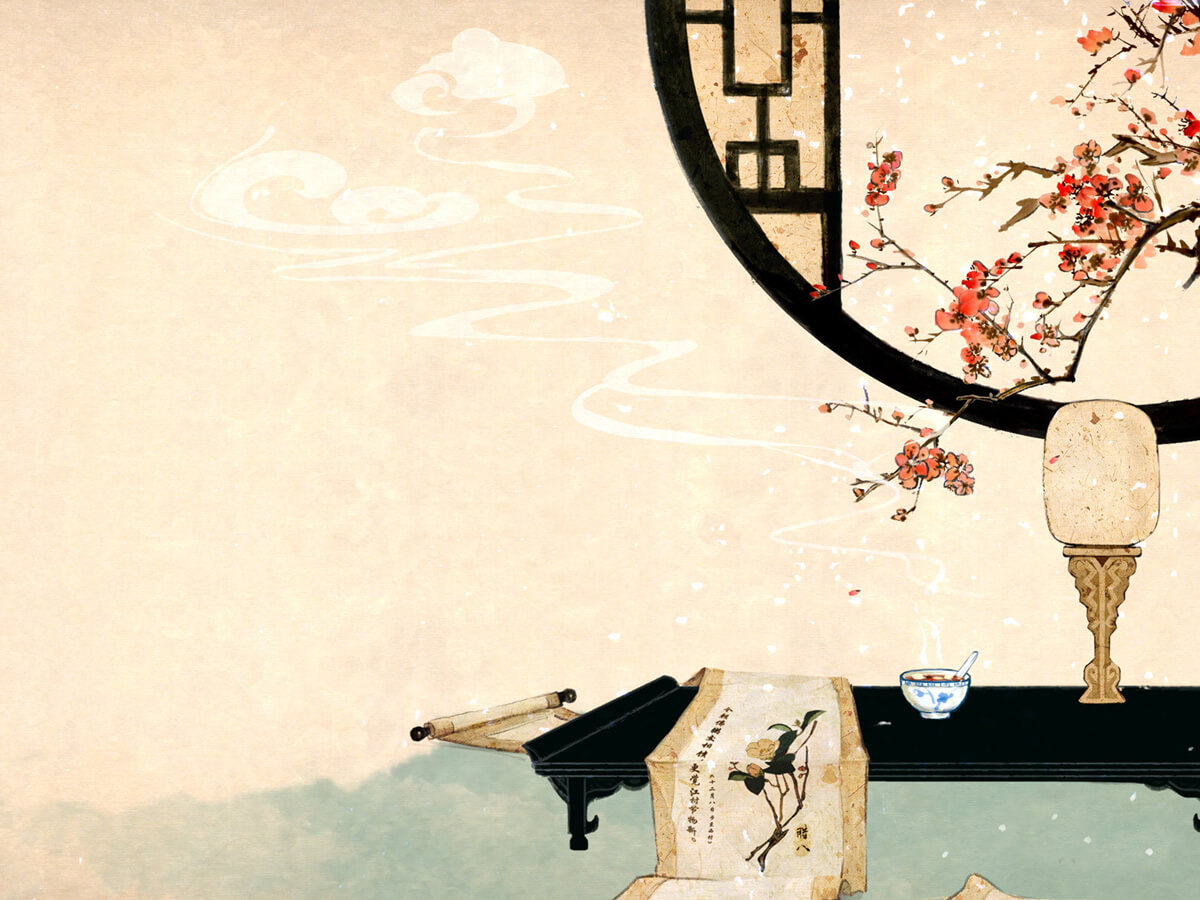 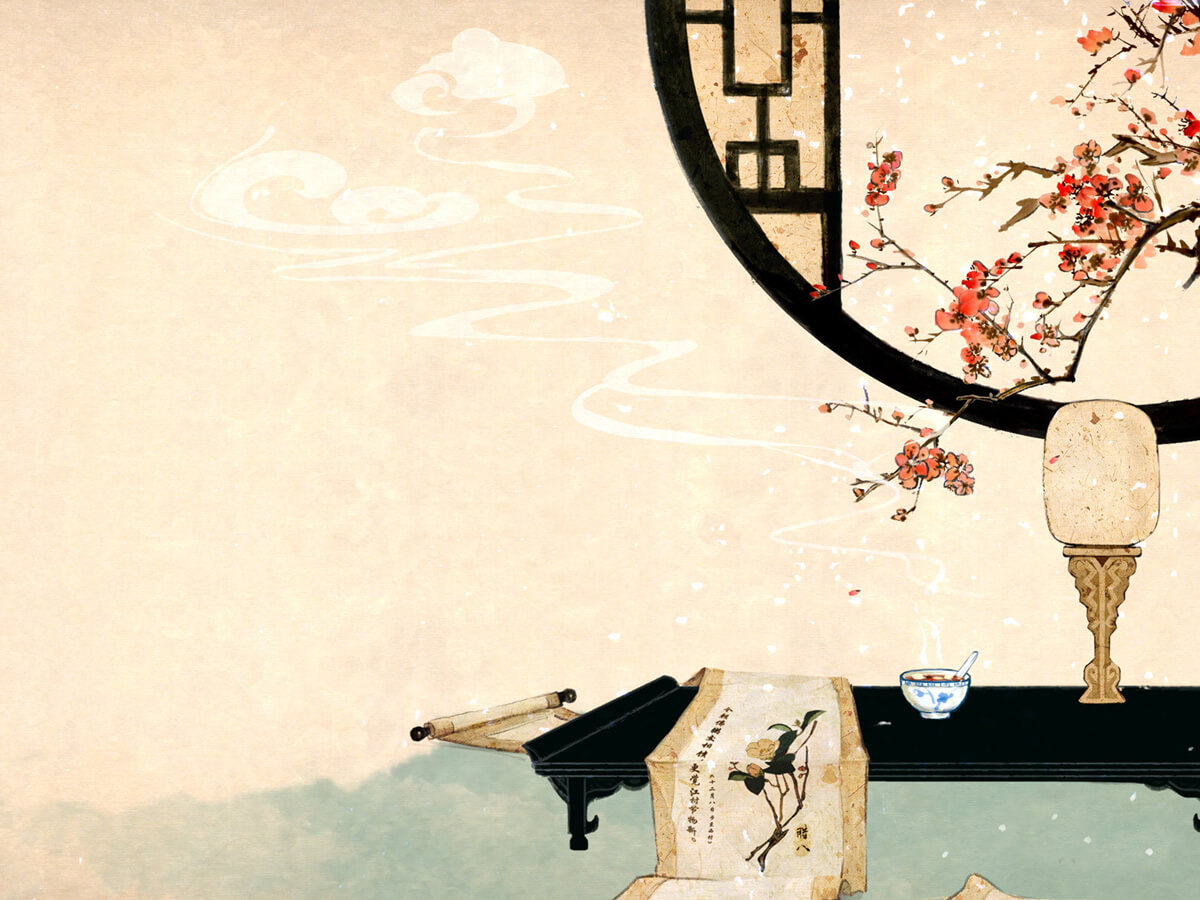 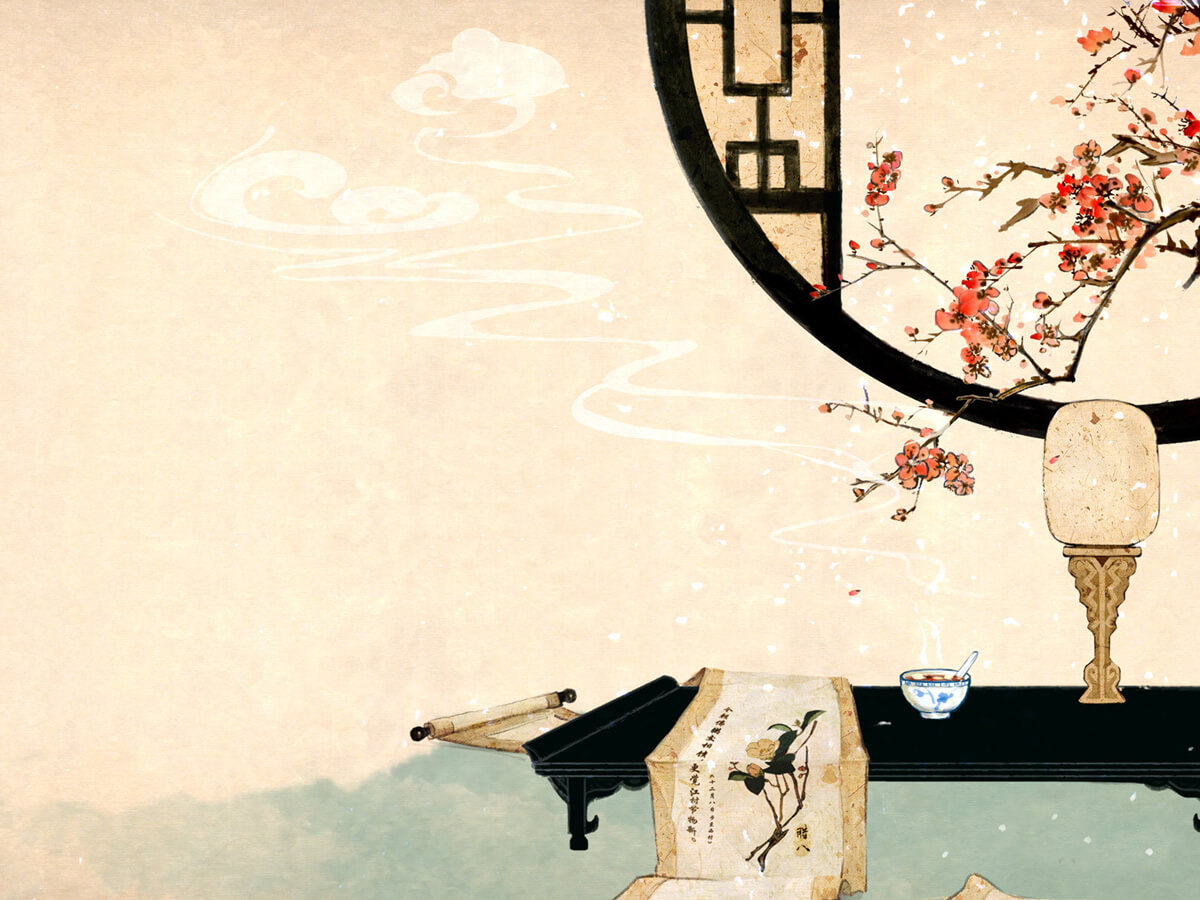 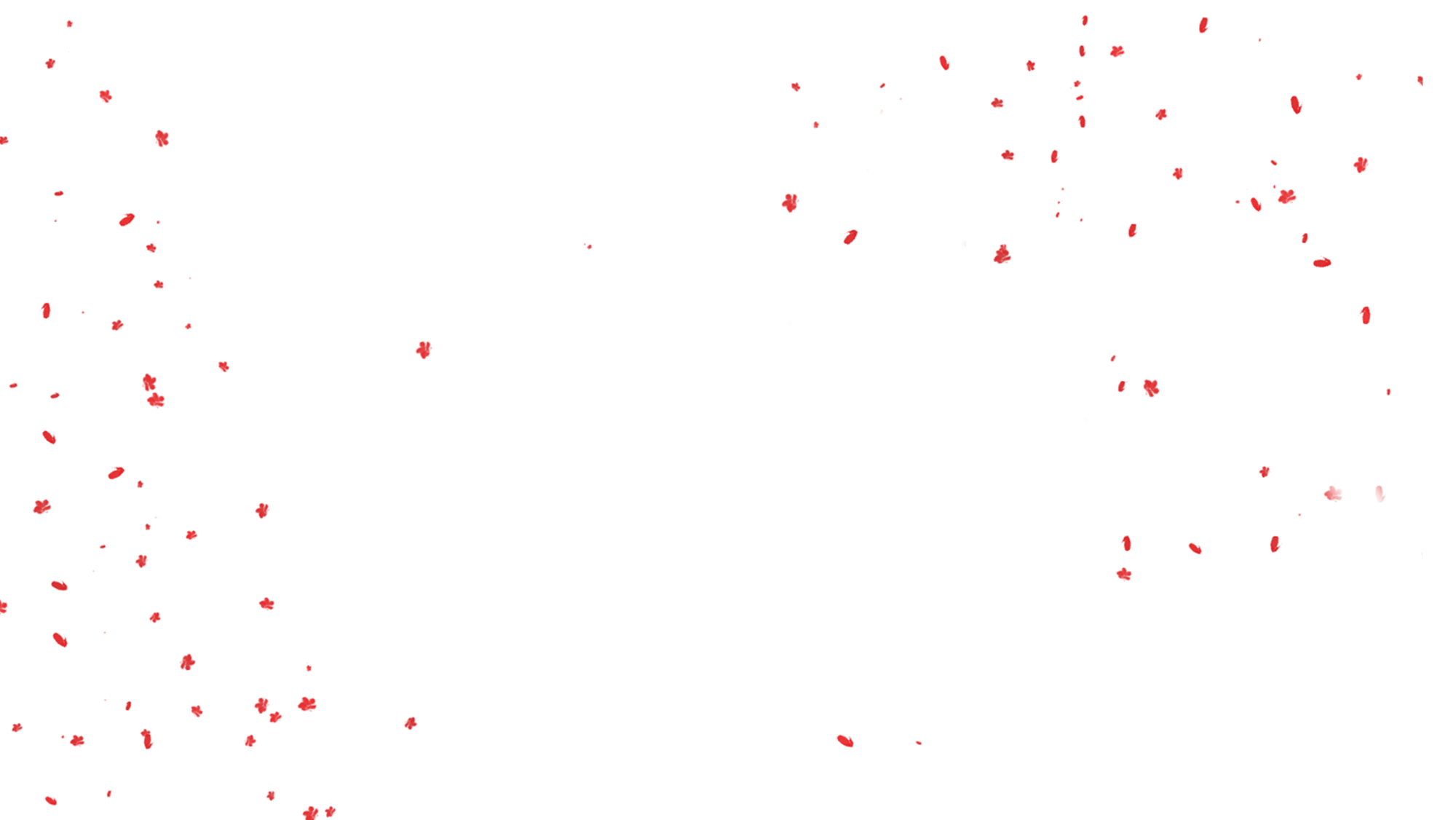 壹
油纸伞
琴音何处寄

流星泯灭光阴

琉璃月下冰冷的空气

檐下花灯熟悉记忆

风动烛火似已熄

怀念忘川夜空中流萤
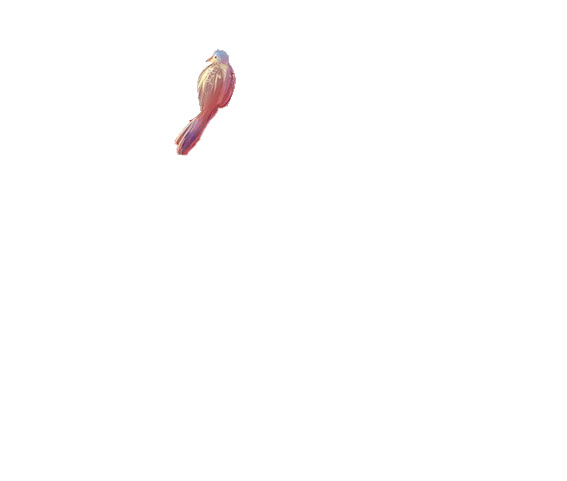 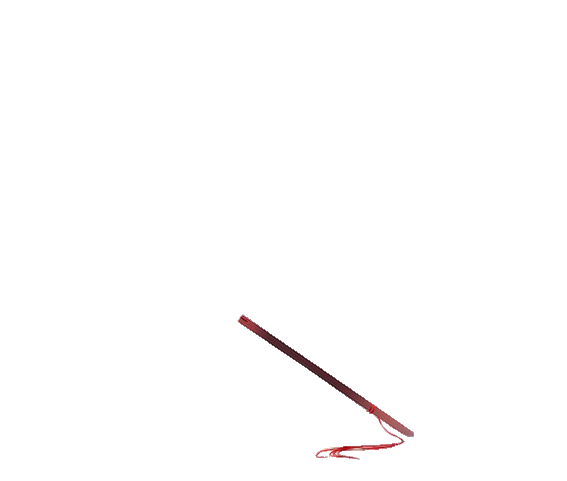 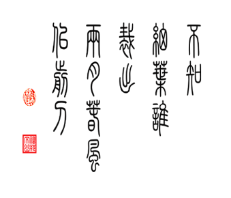 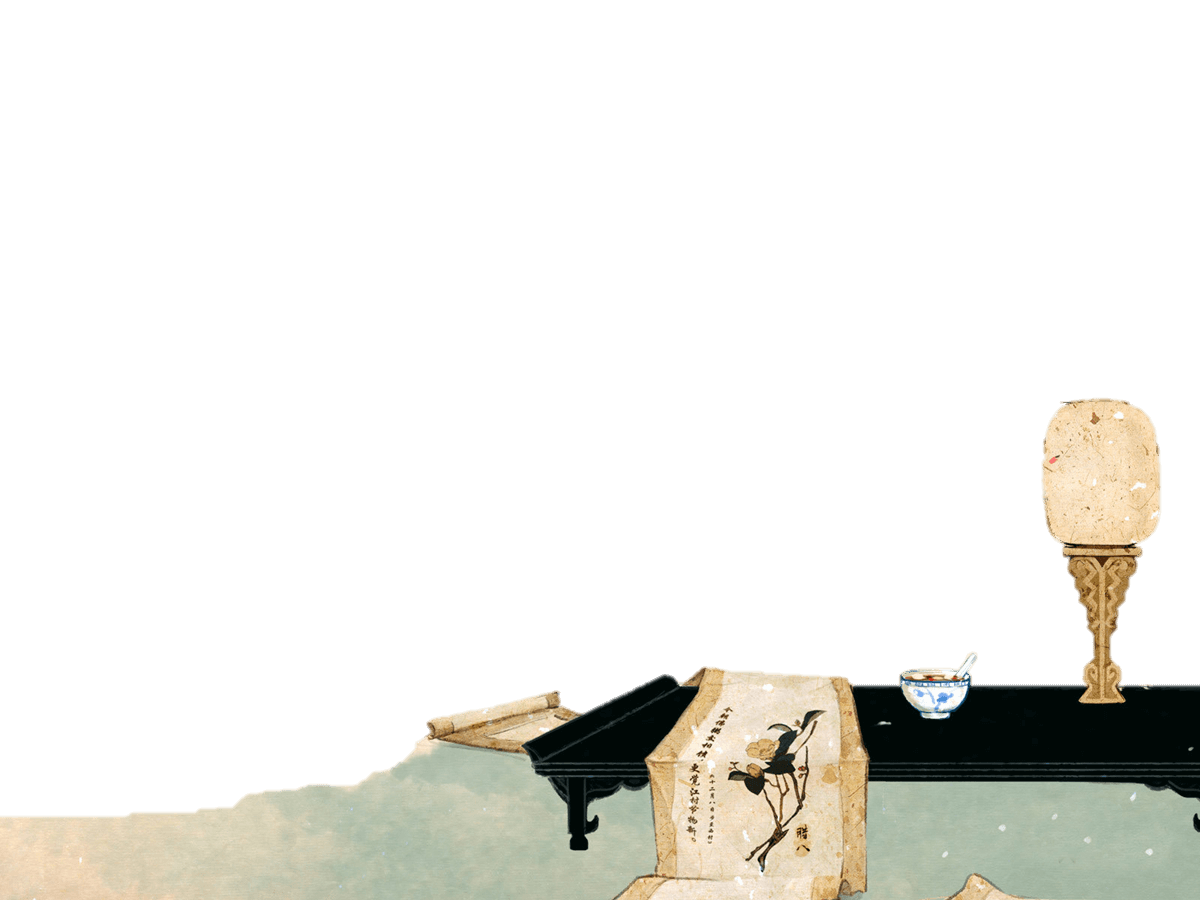 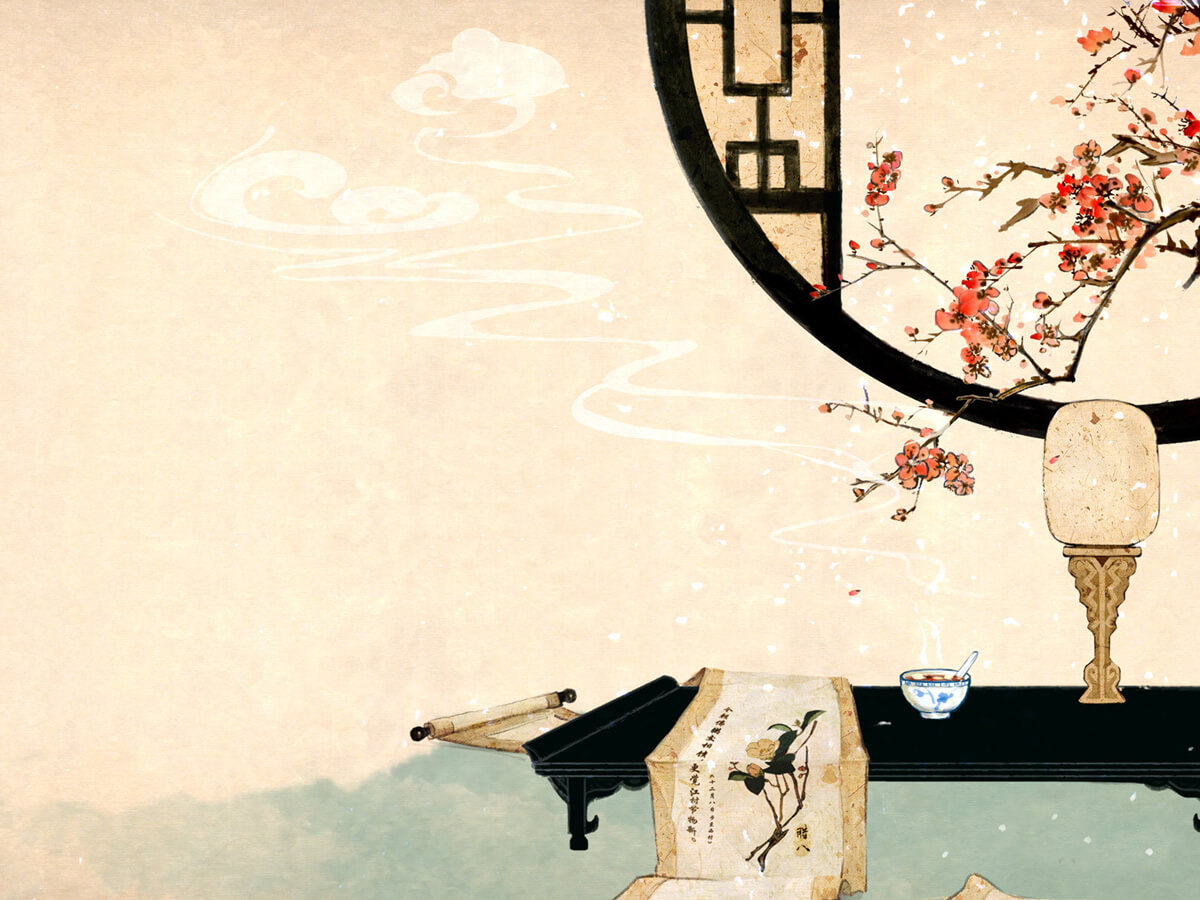 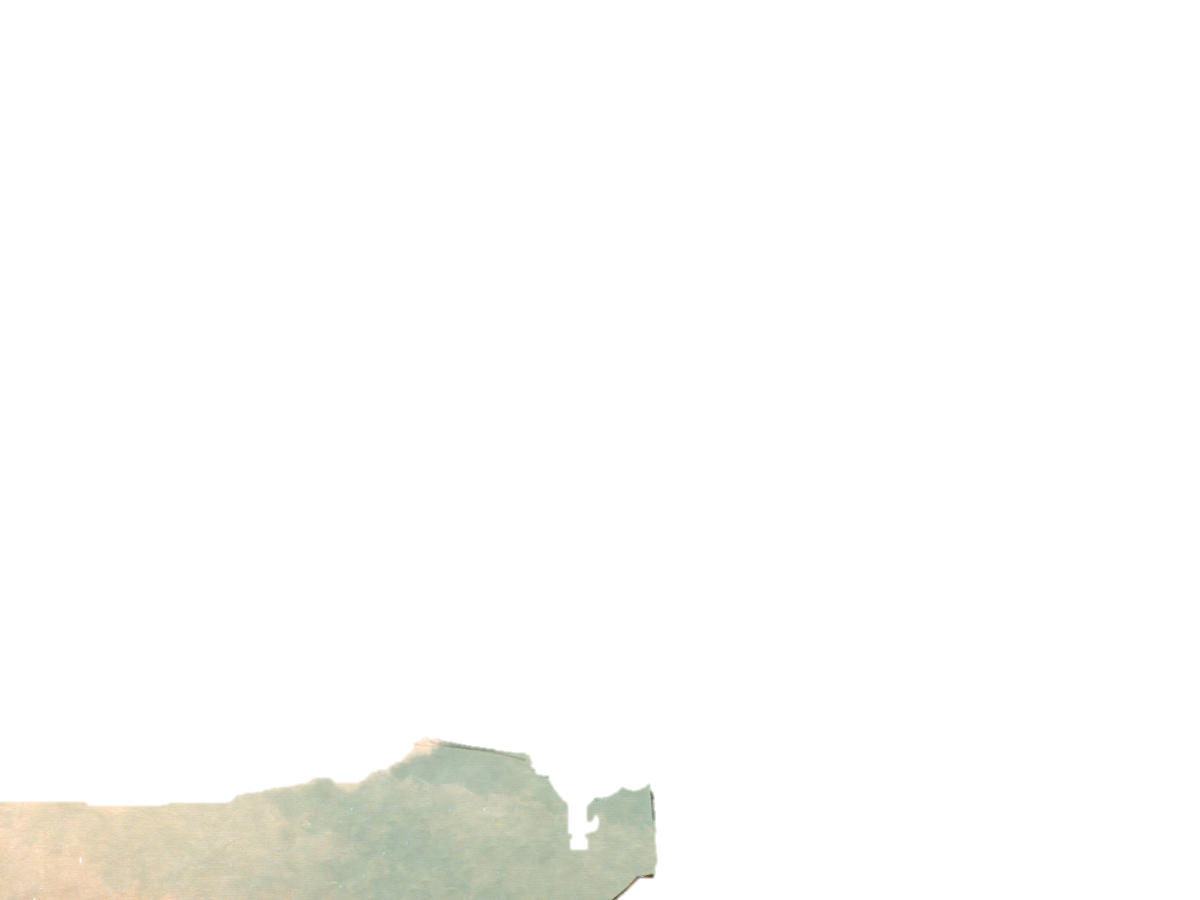 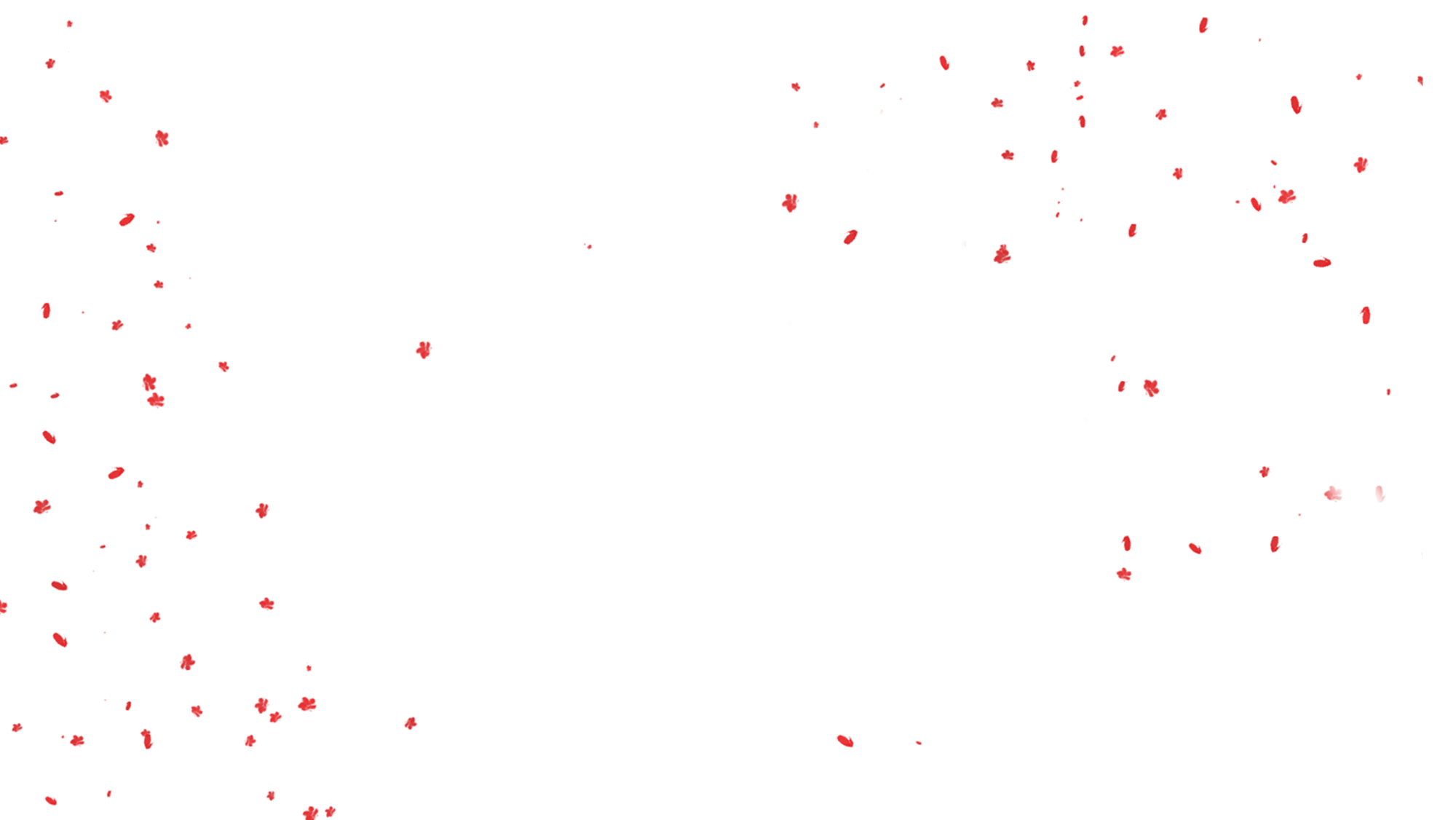 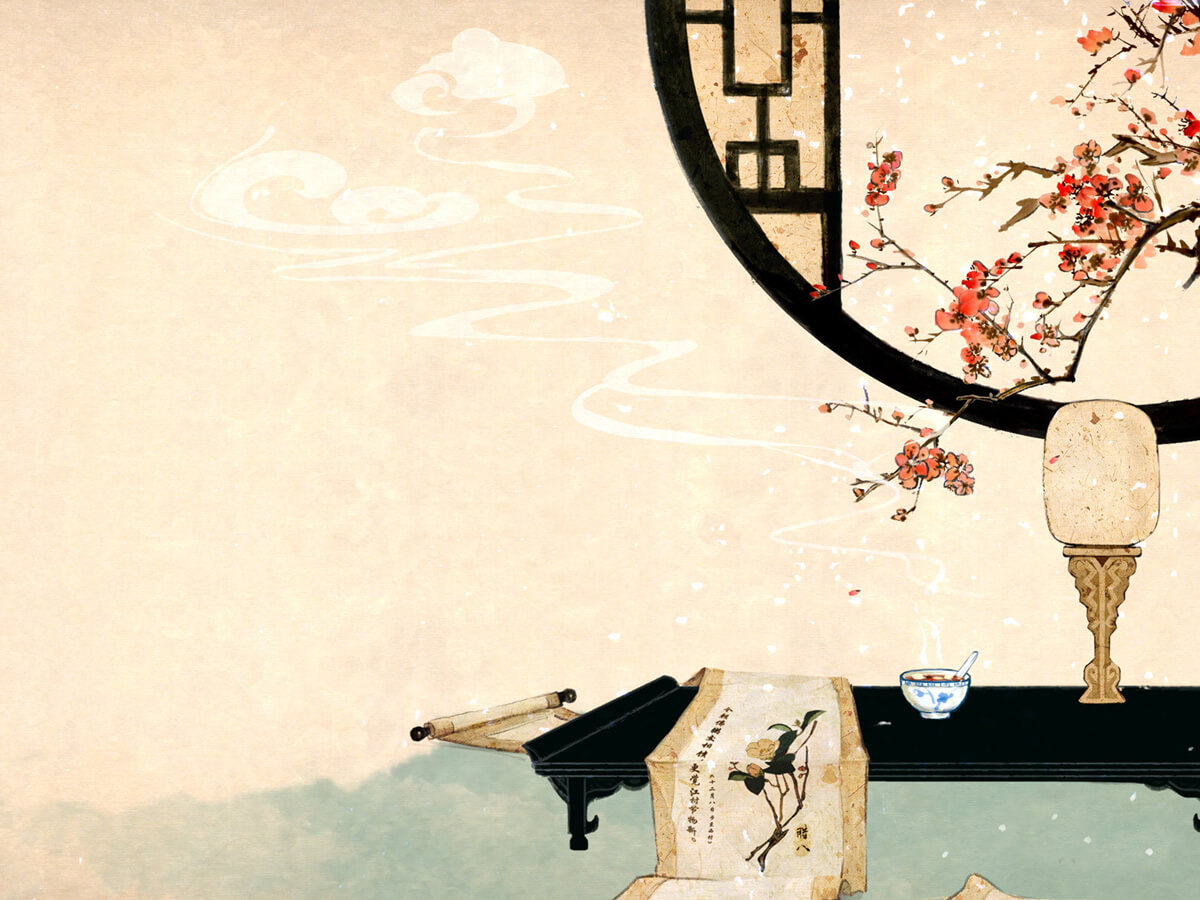 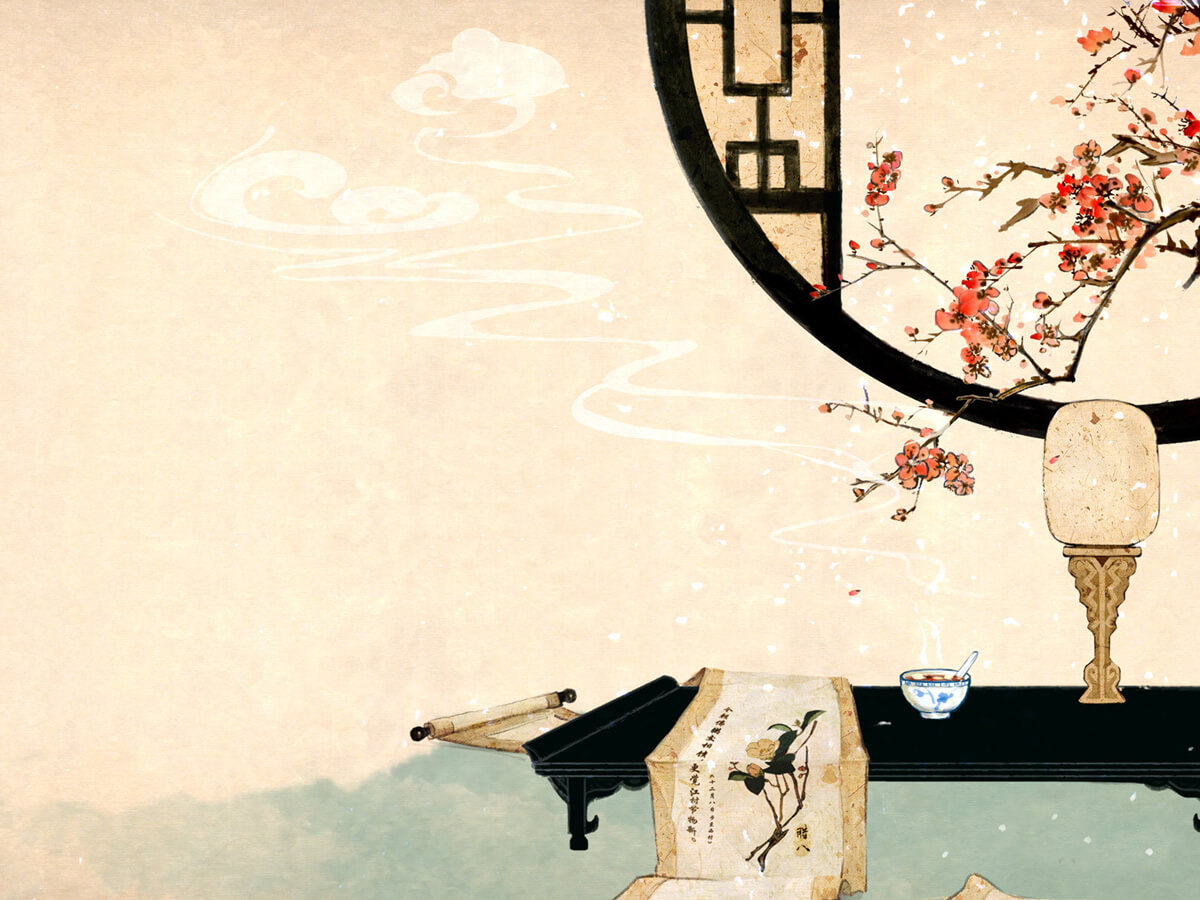 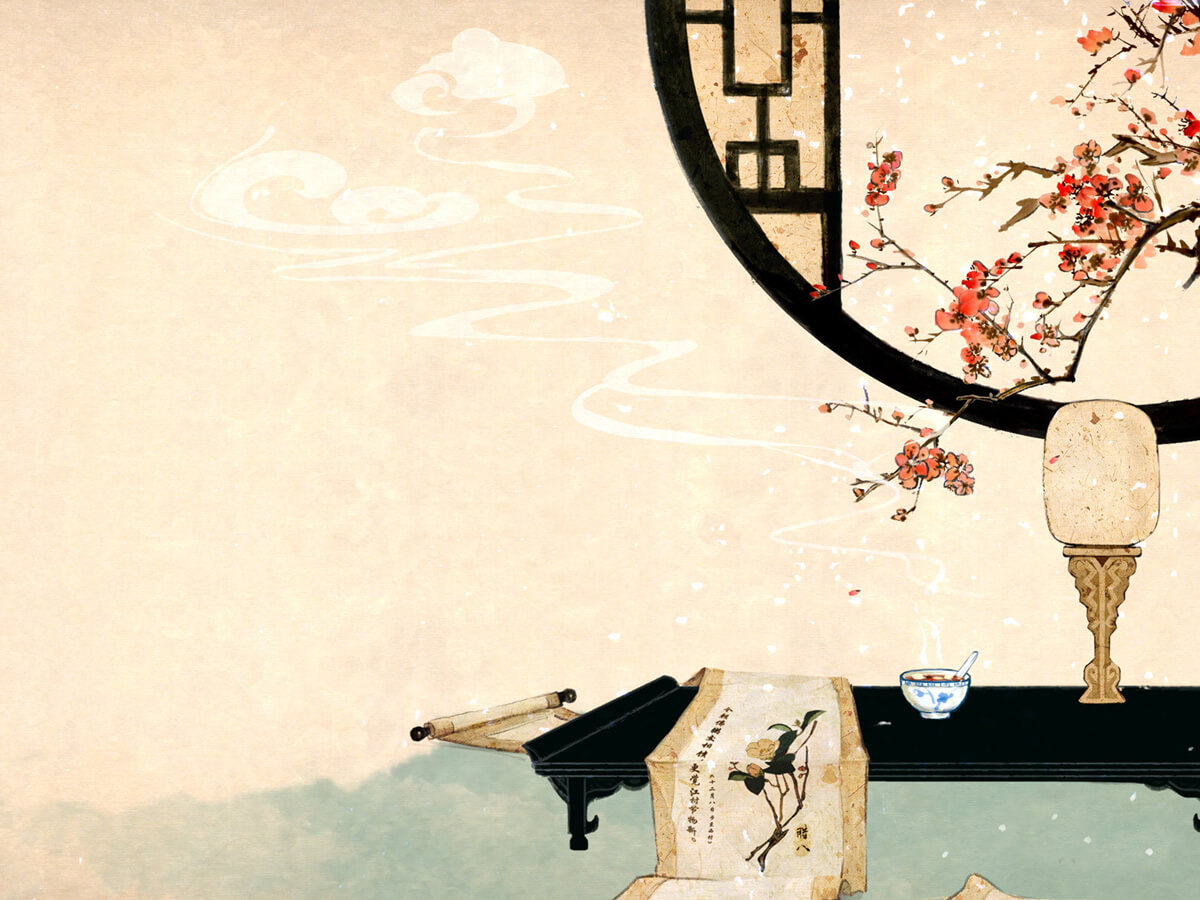 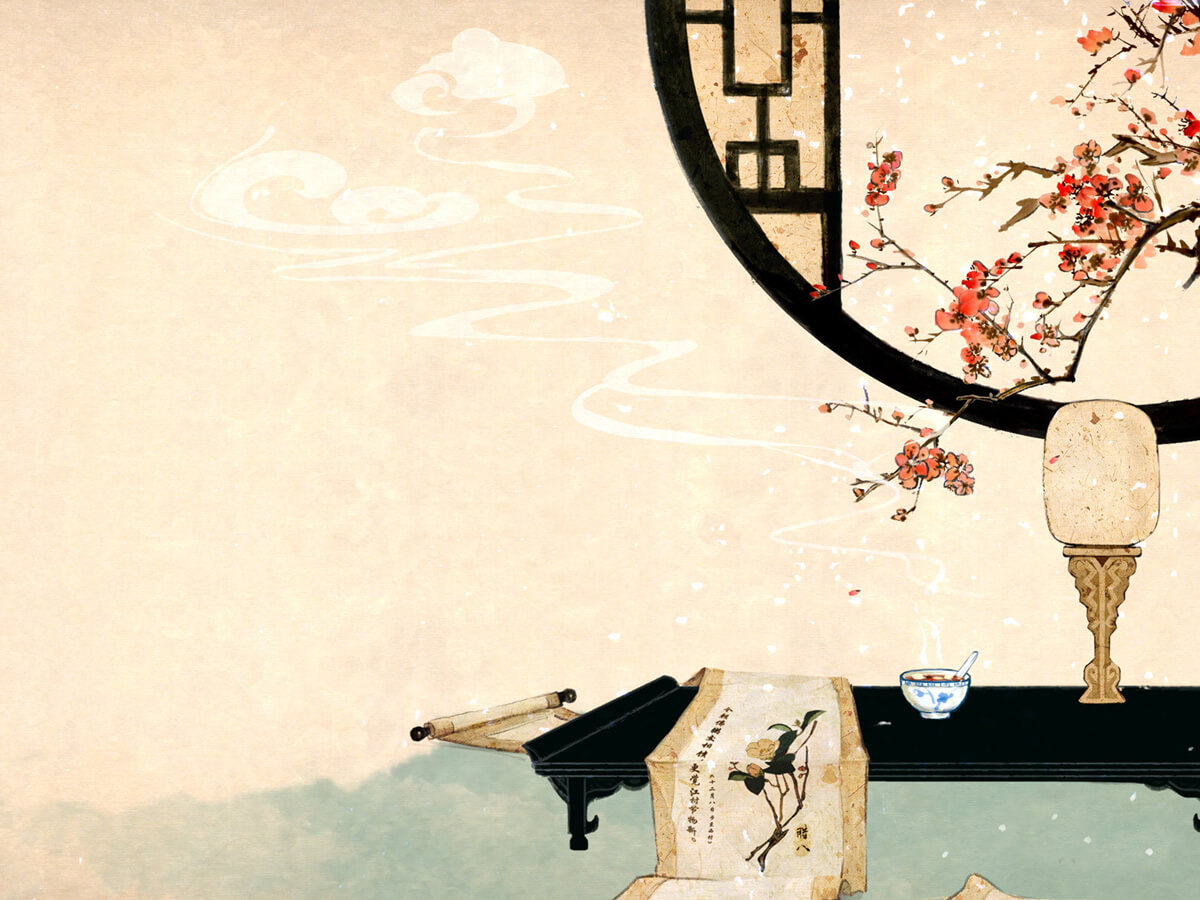 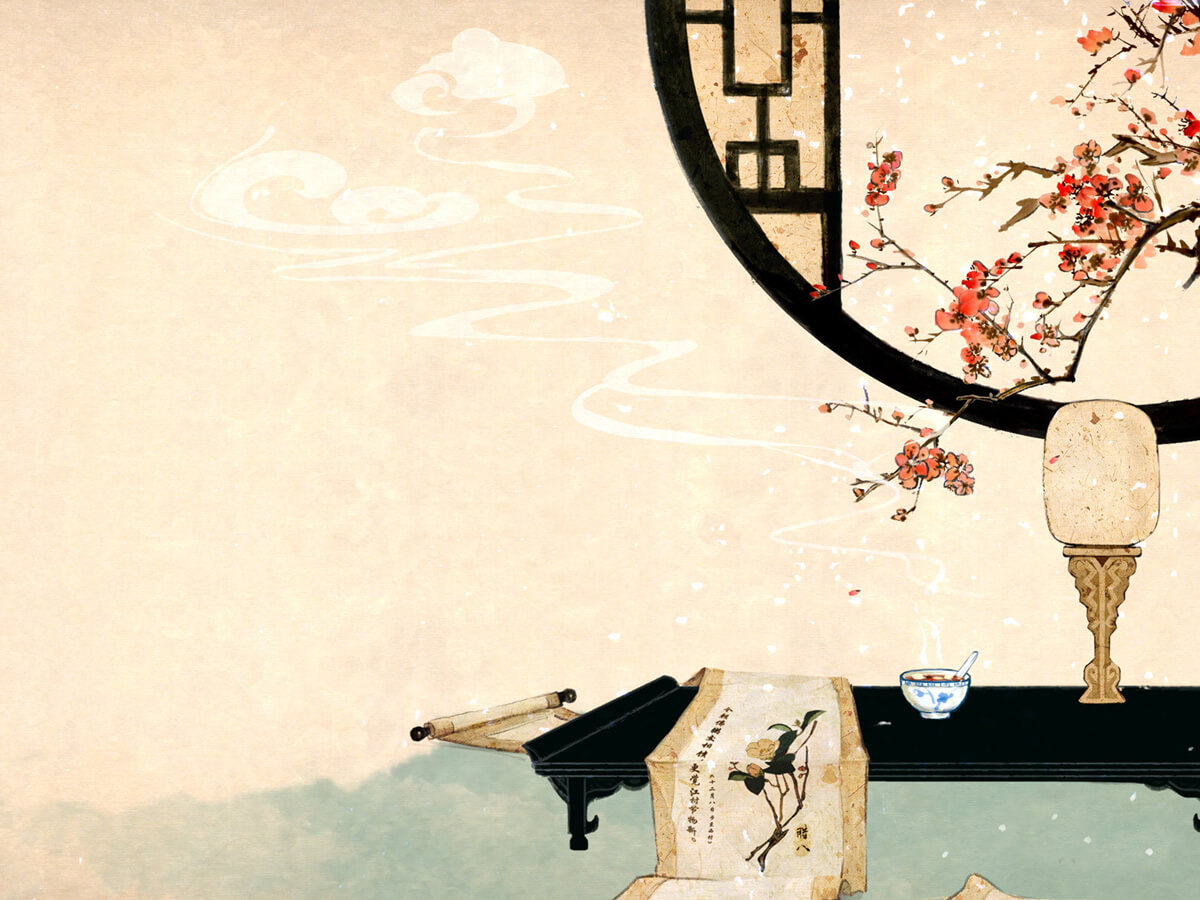 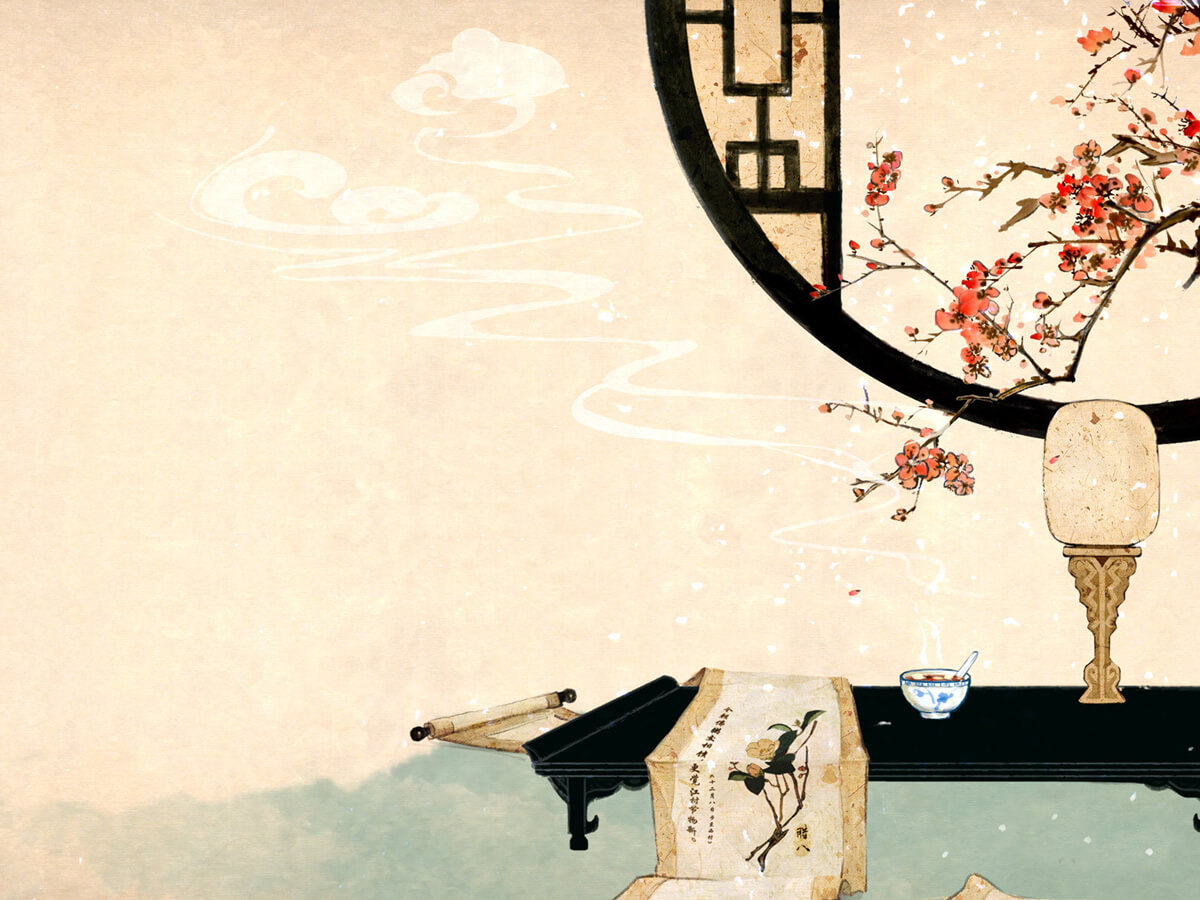 壹
油纸伞
琴音何处寄

流星泯灭光阴

琉璃月下冰冷的空气

檐下花灯熟悉记忆

风动烛火似已熄

怀念忘川夜空中流萤
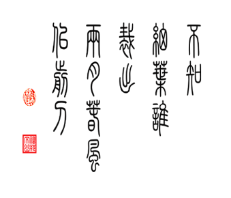 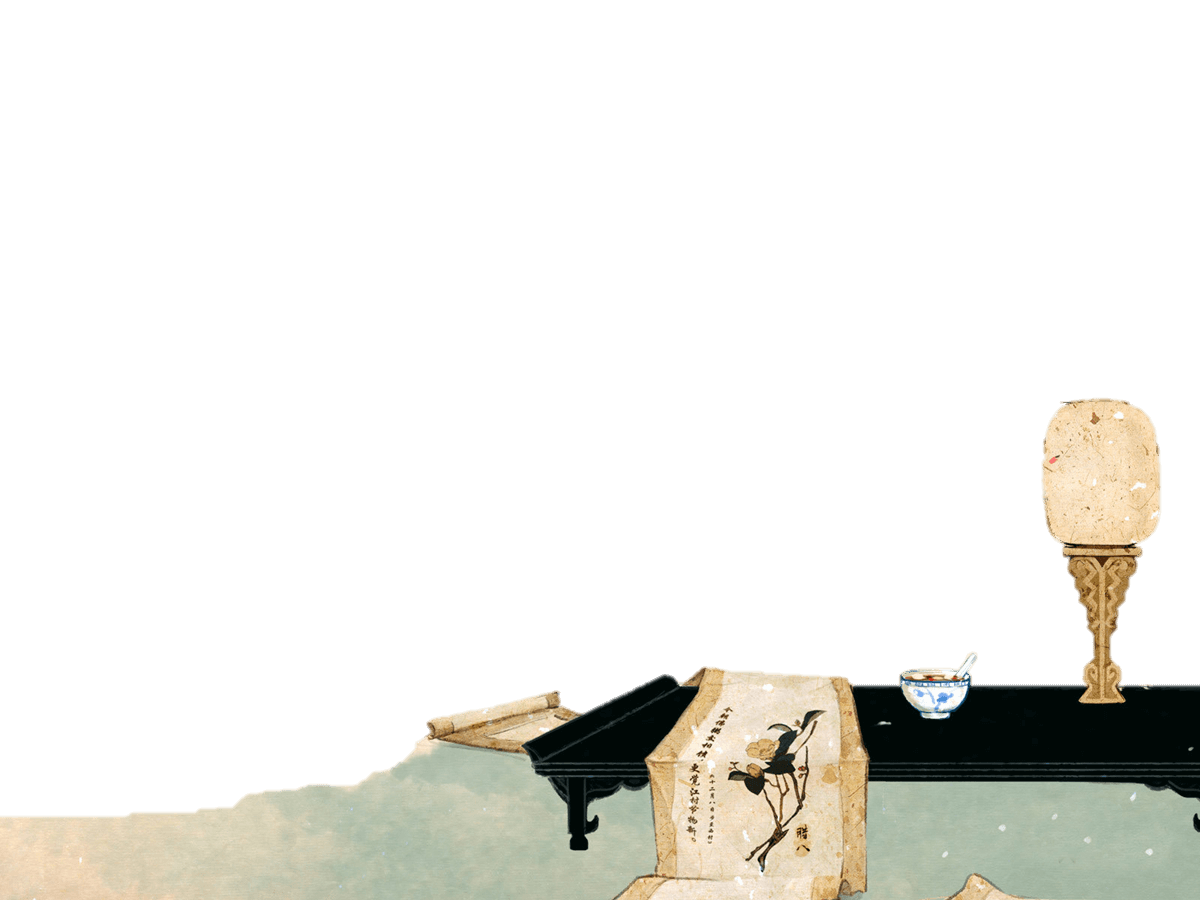 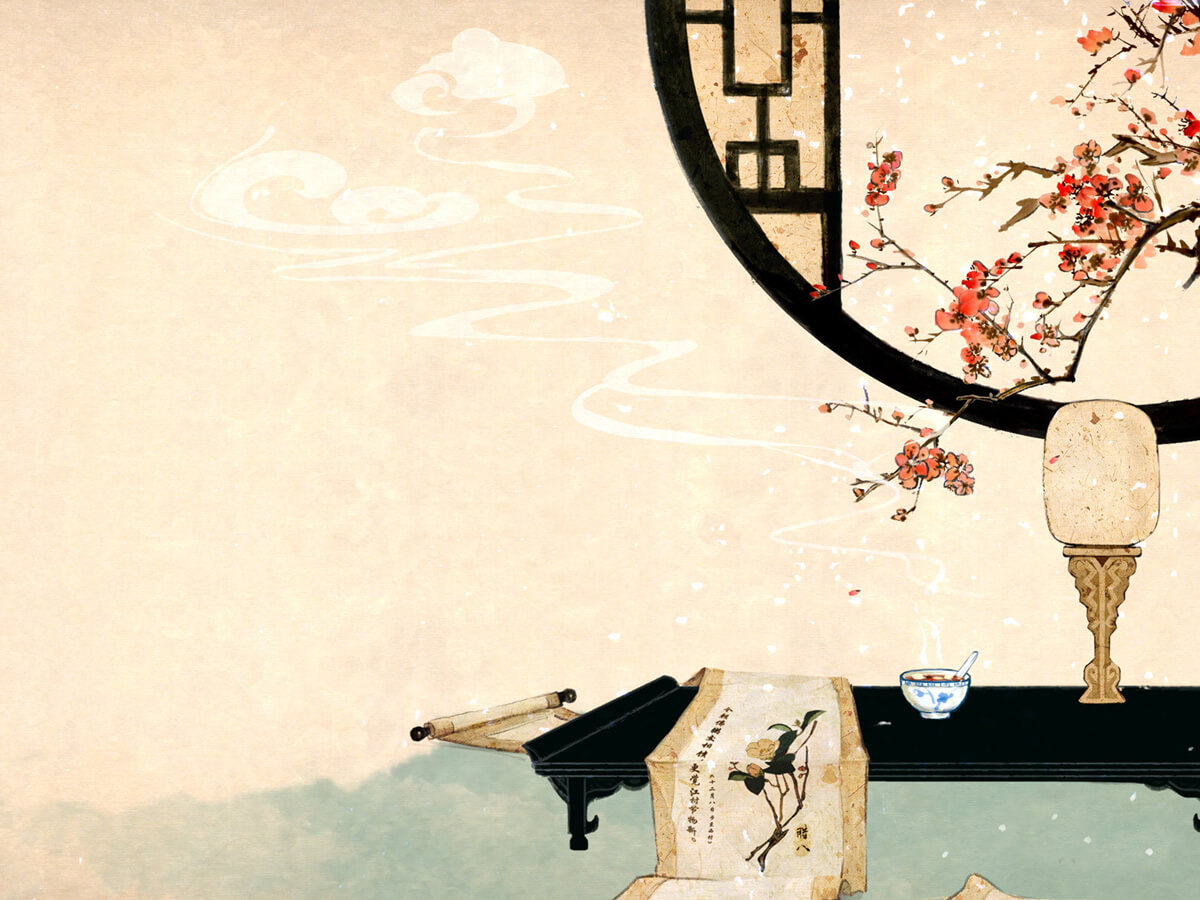 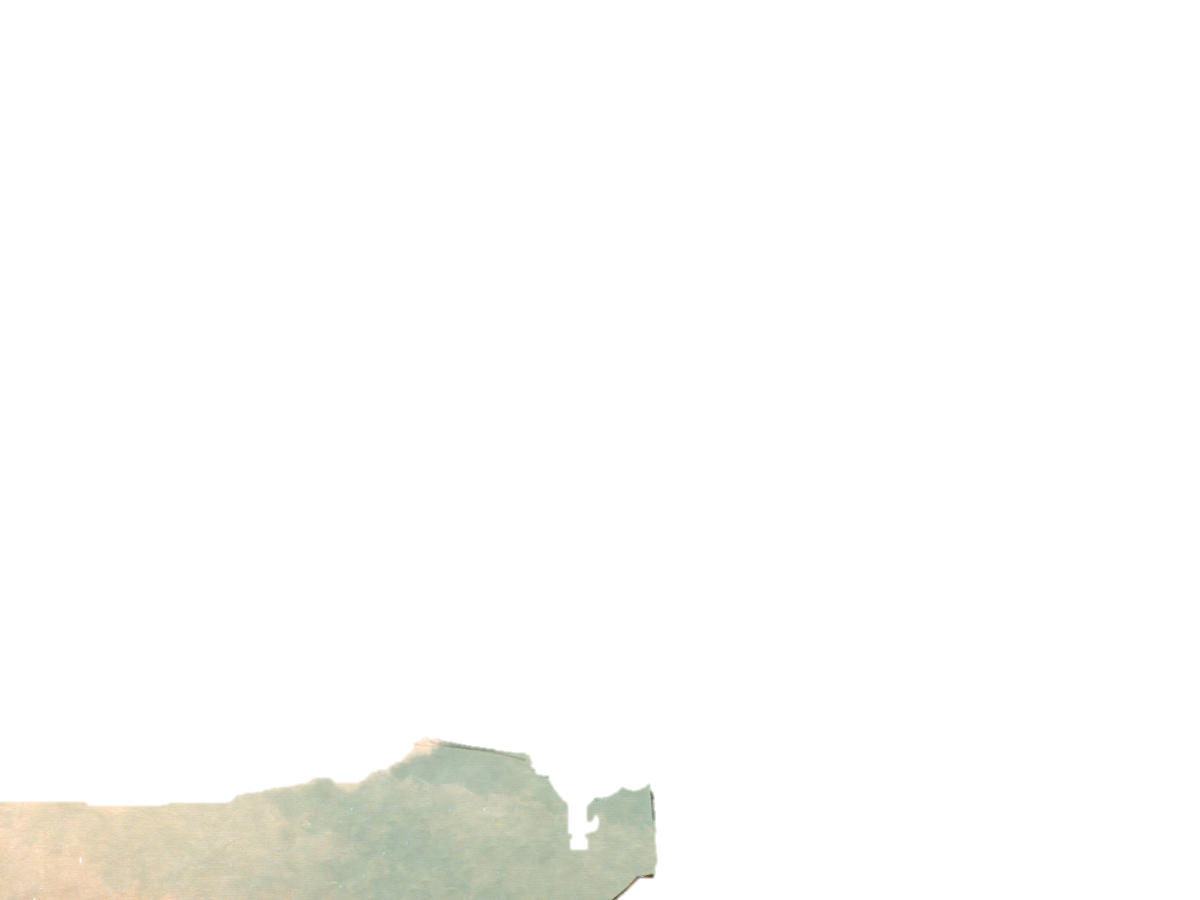 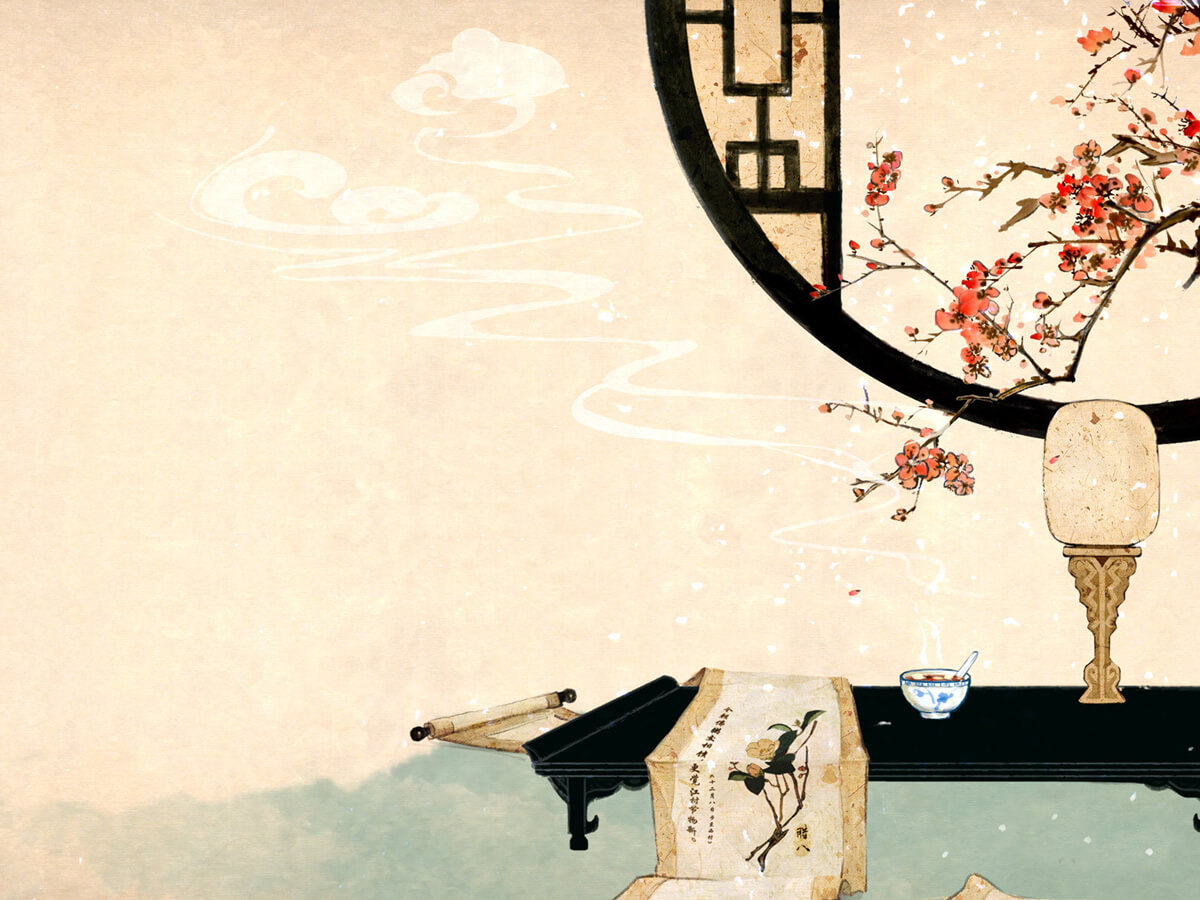 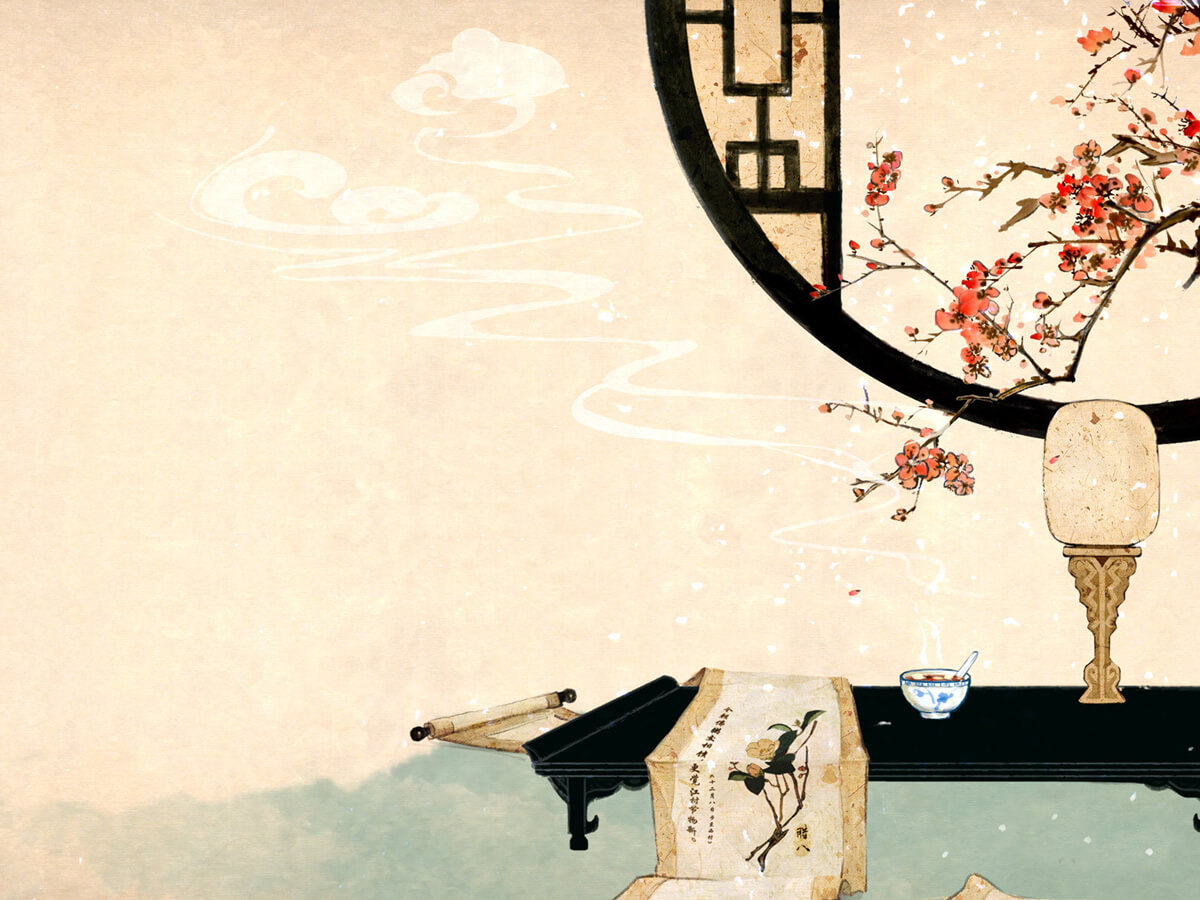 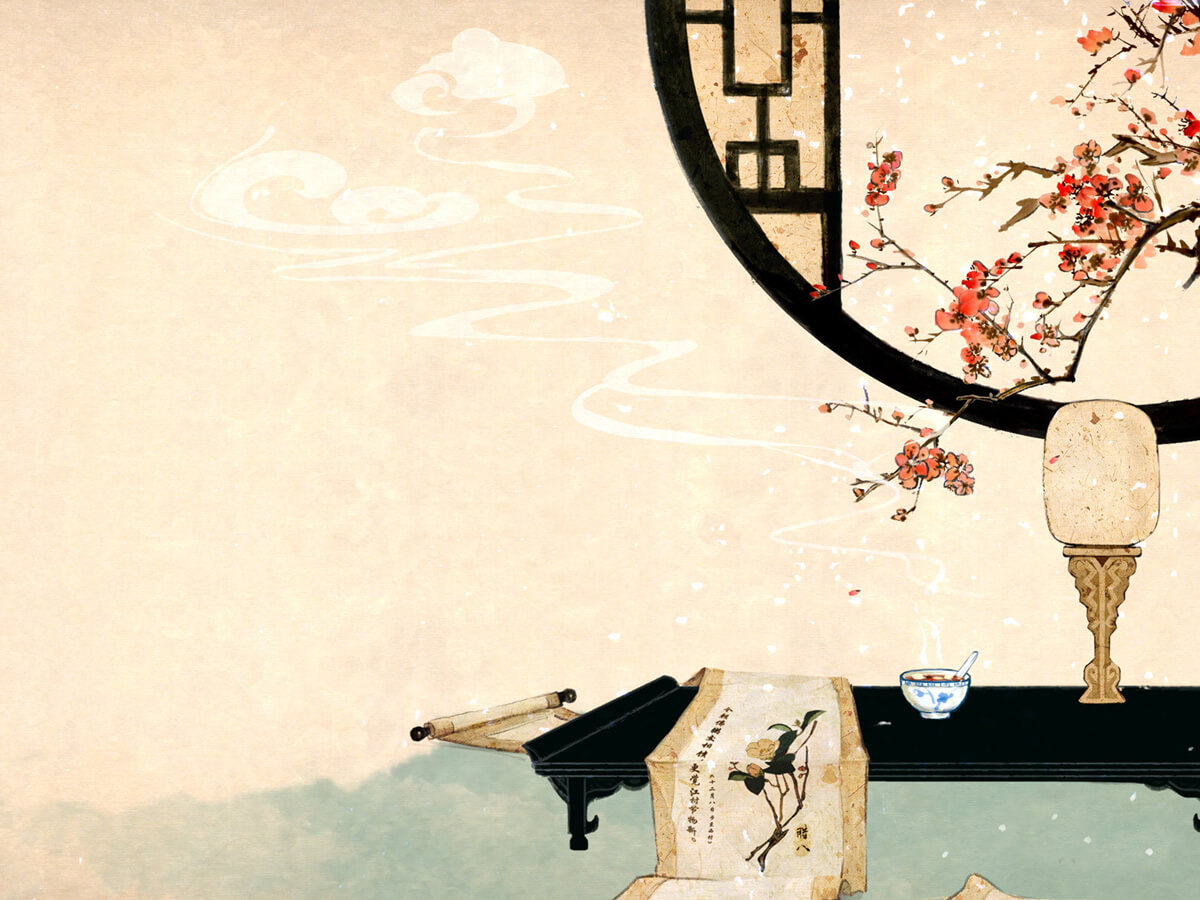 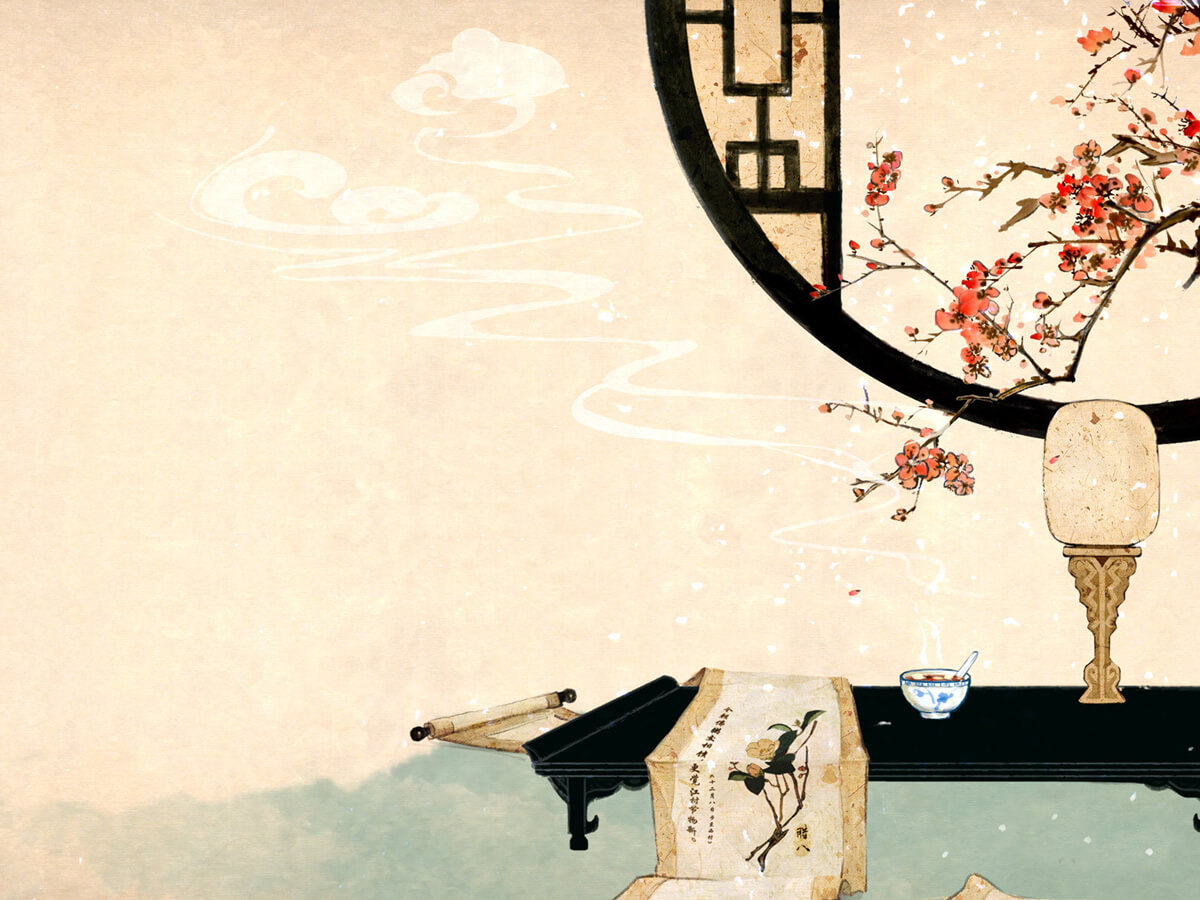 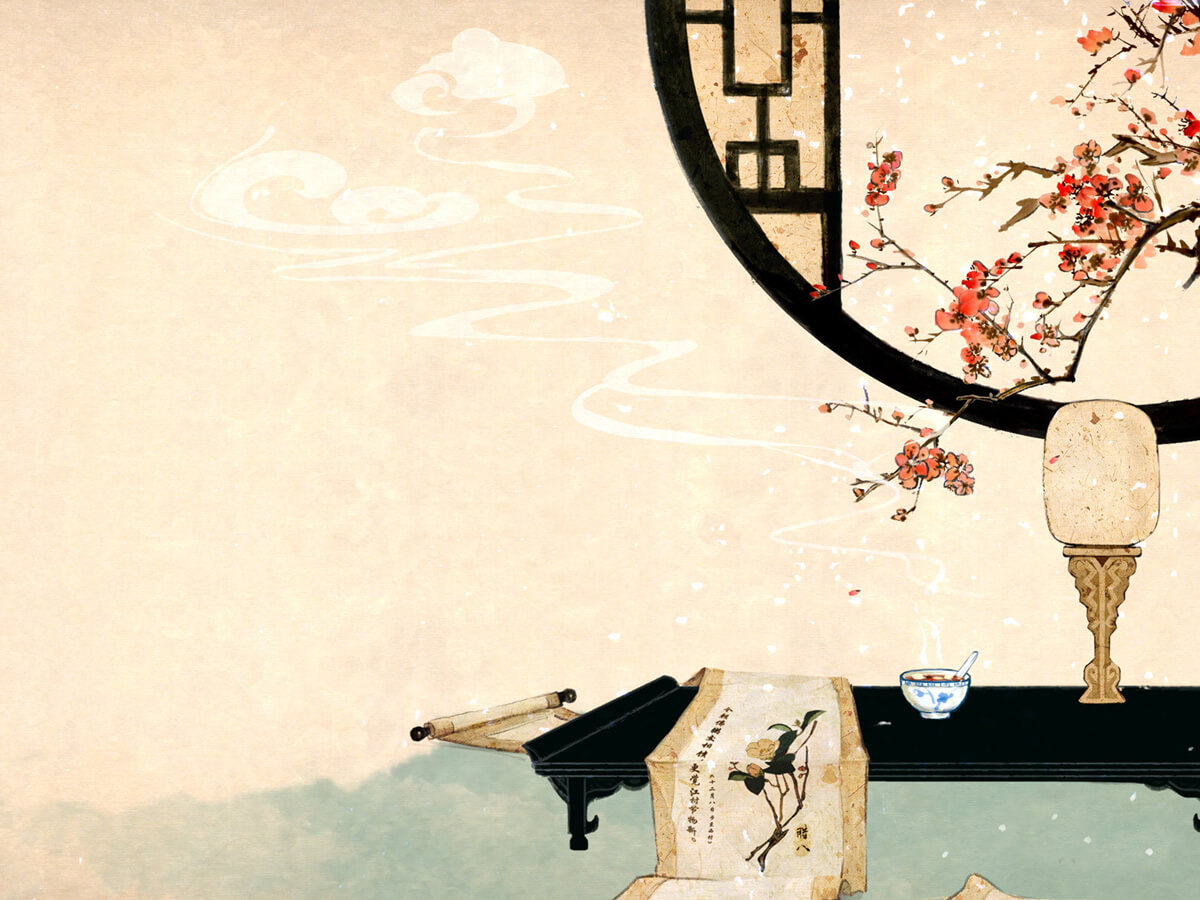 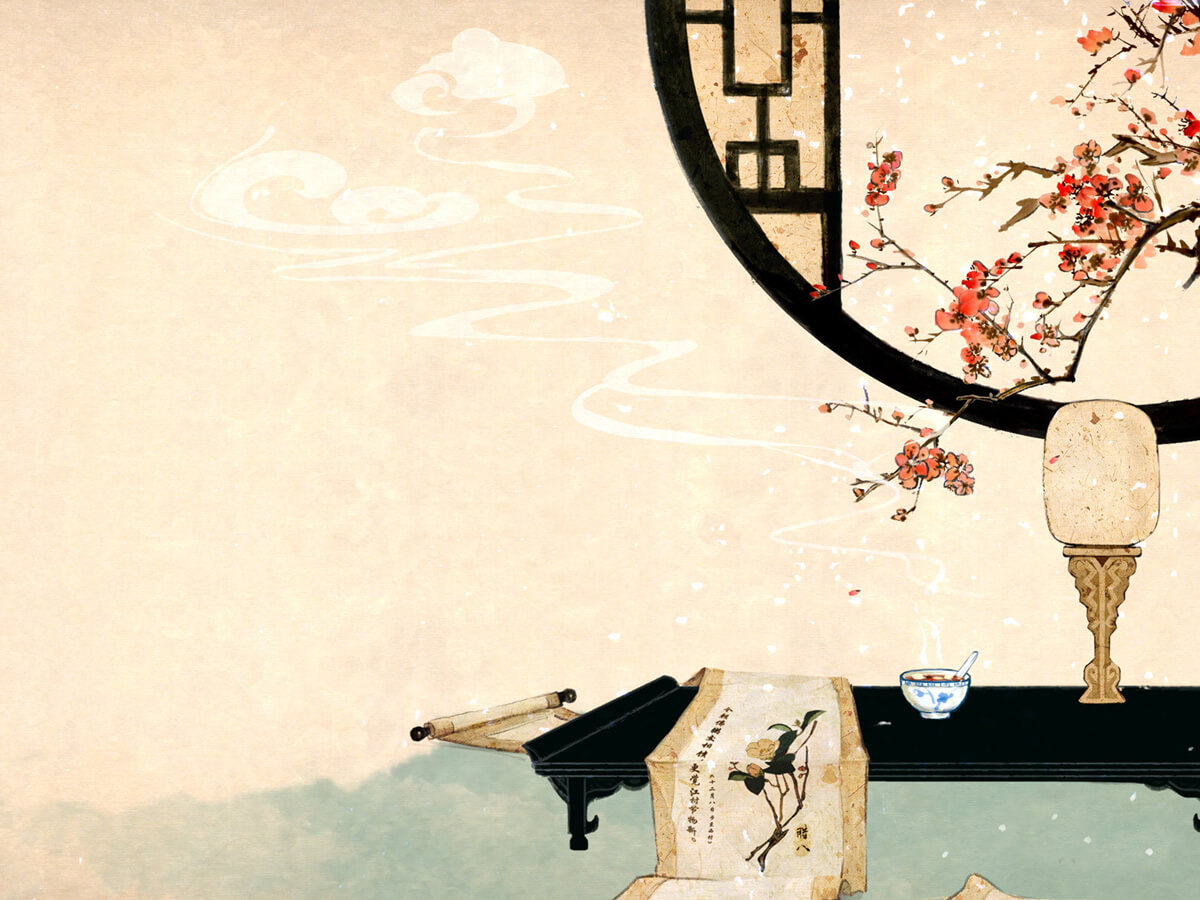 贰
轻罗扇
轻罗扇
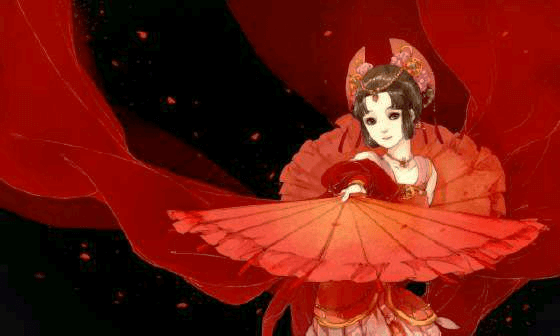 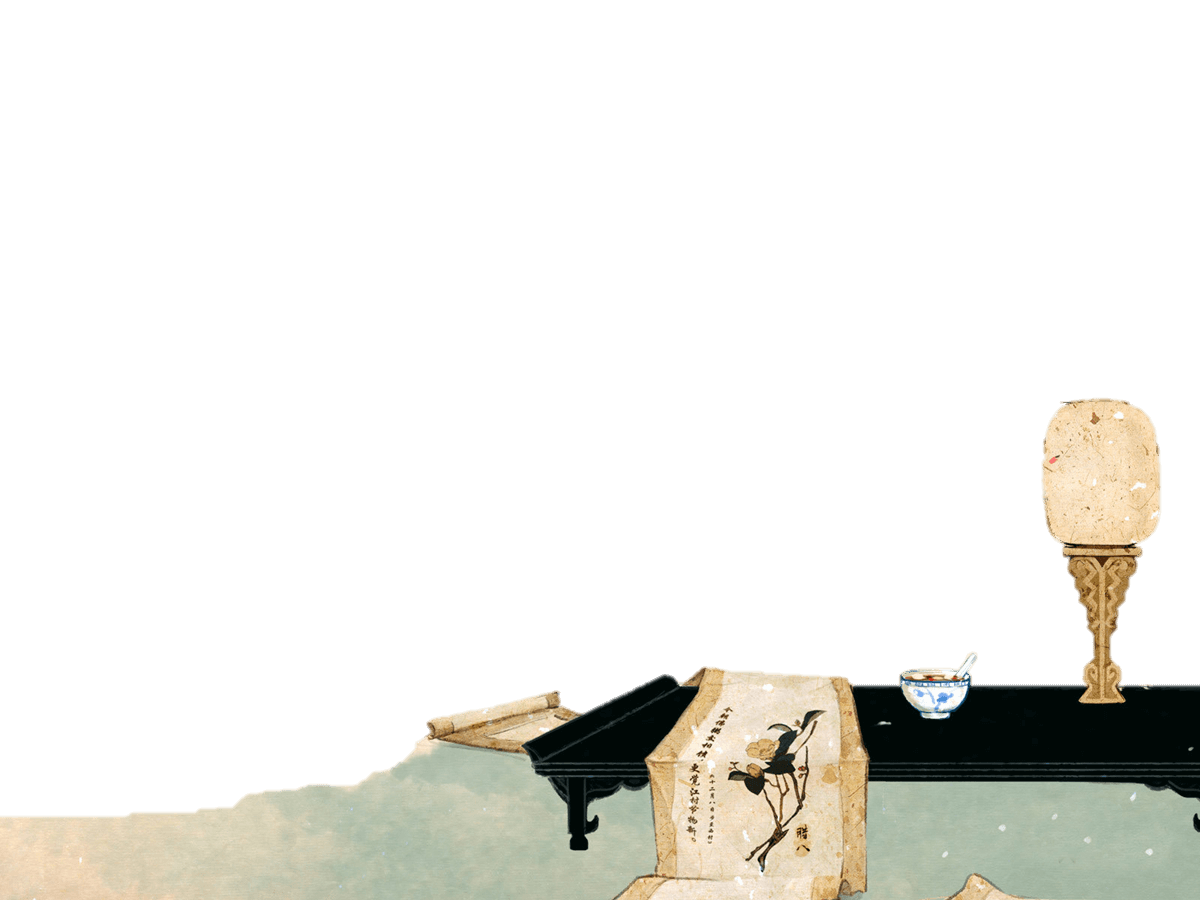 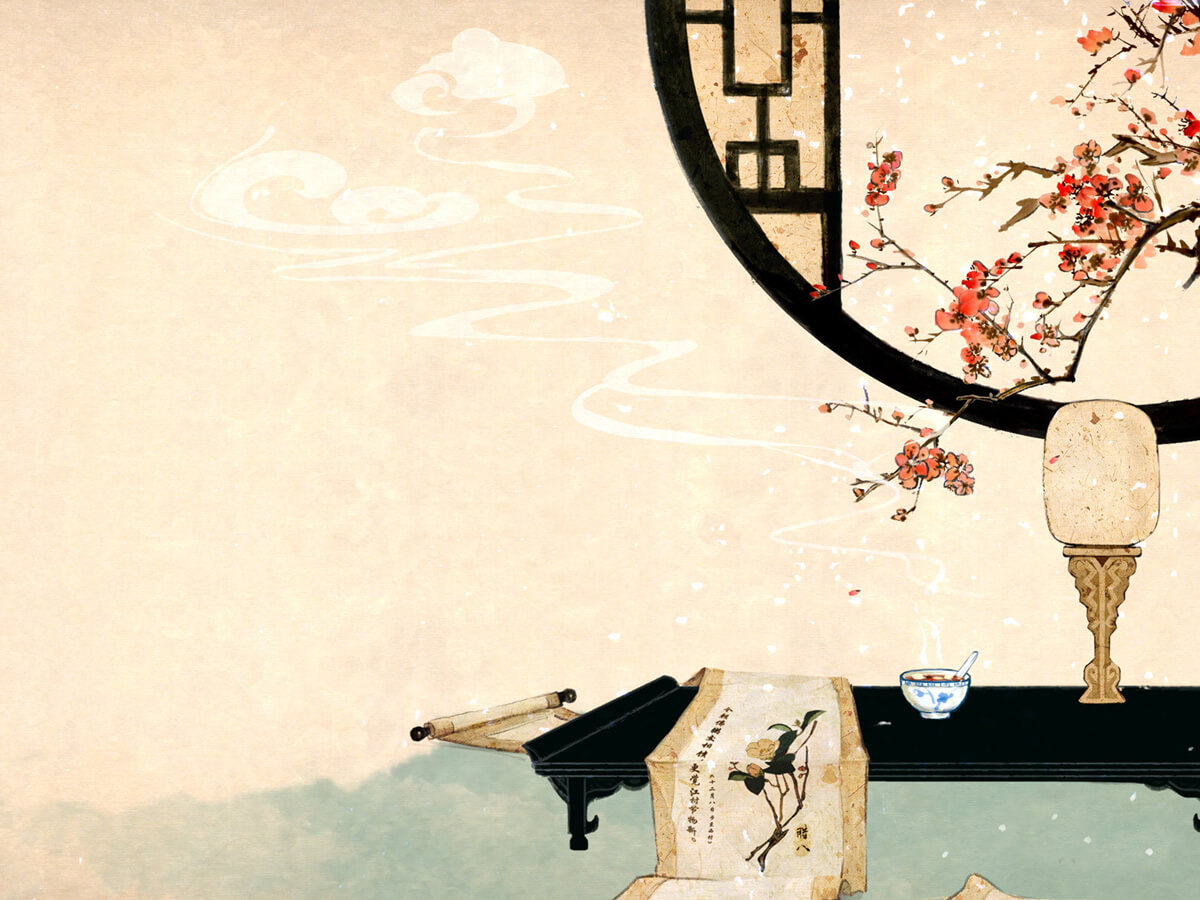 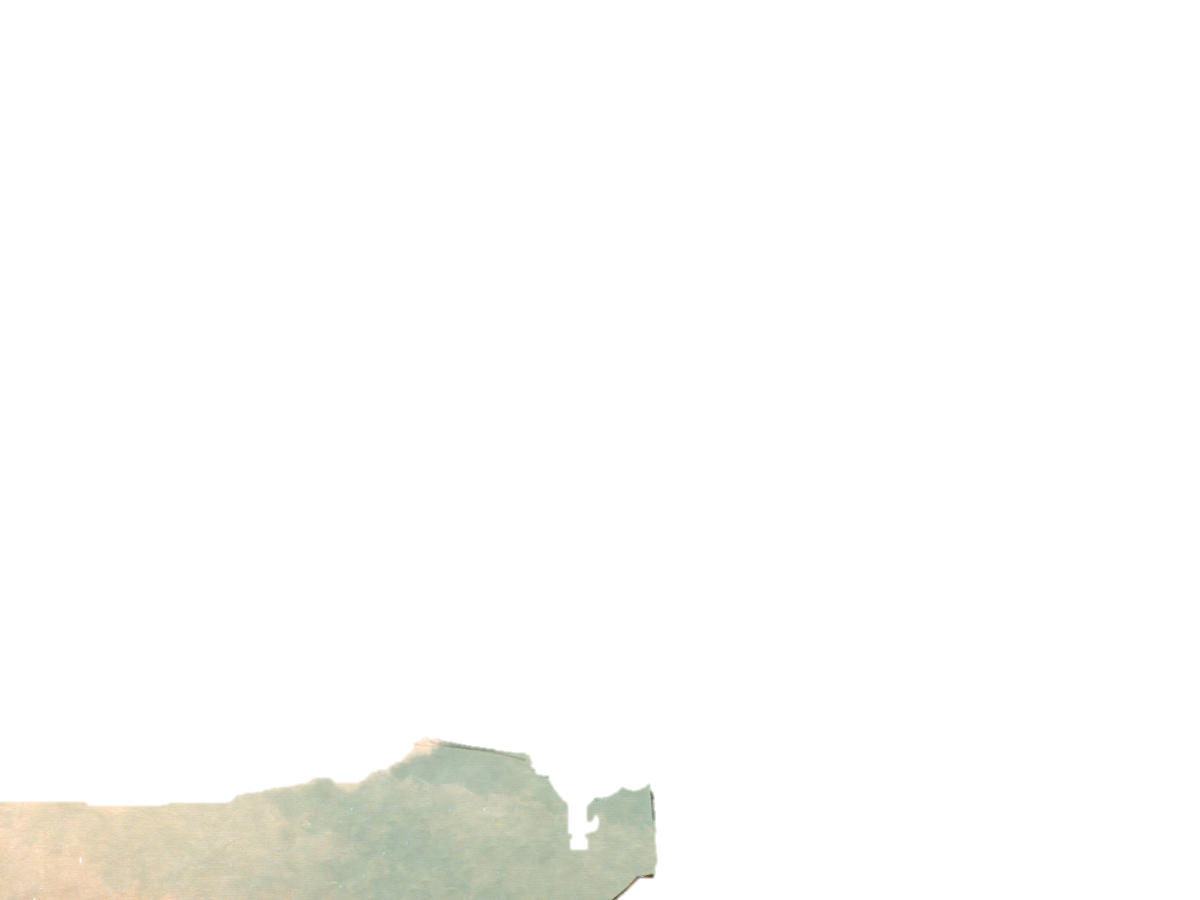 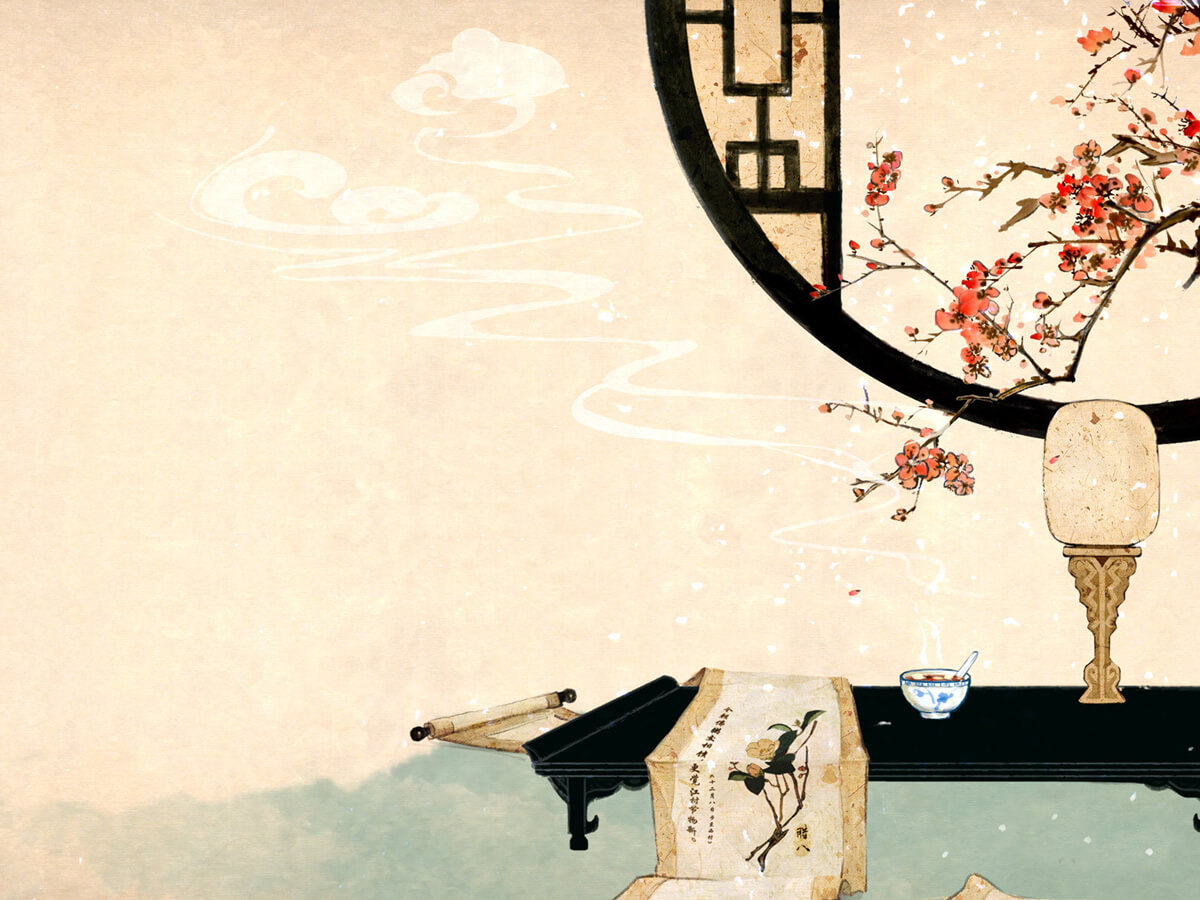 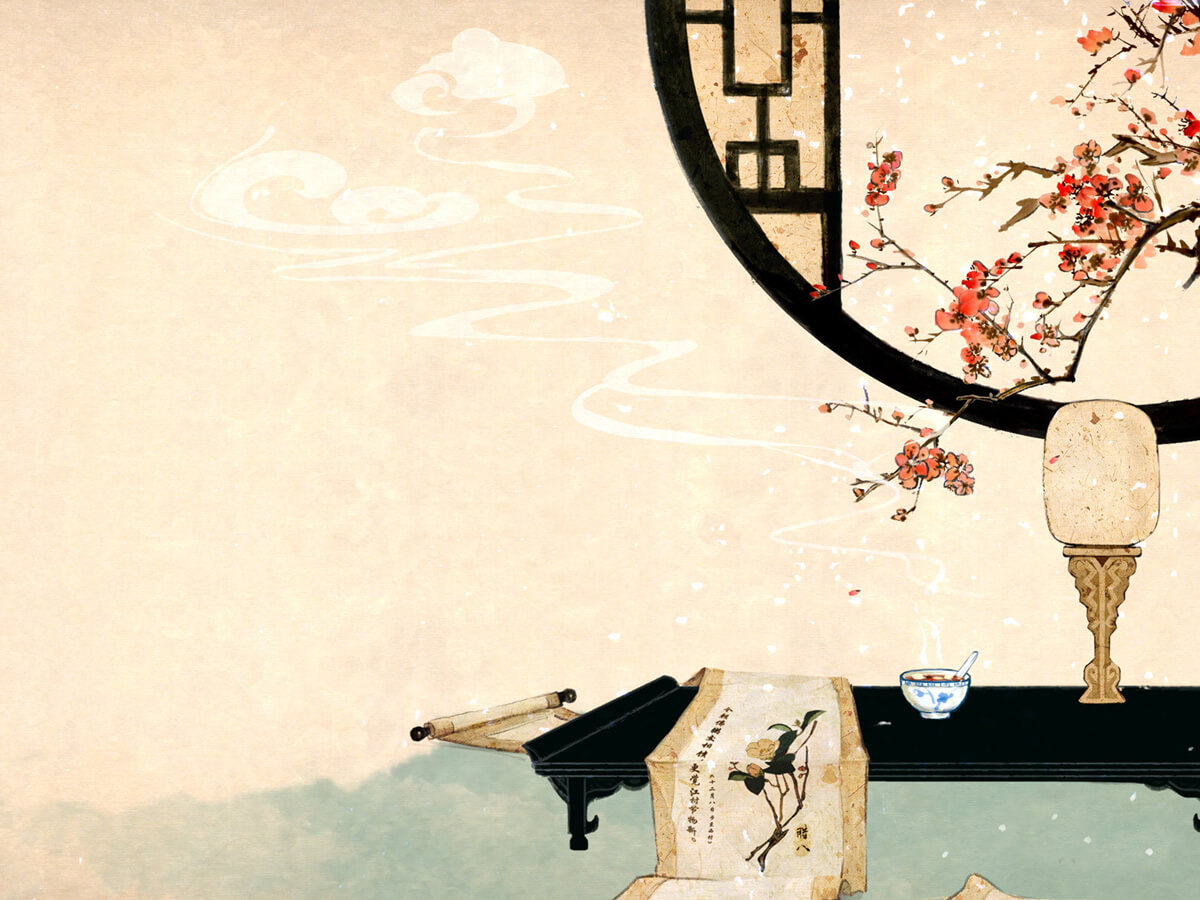 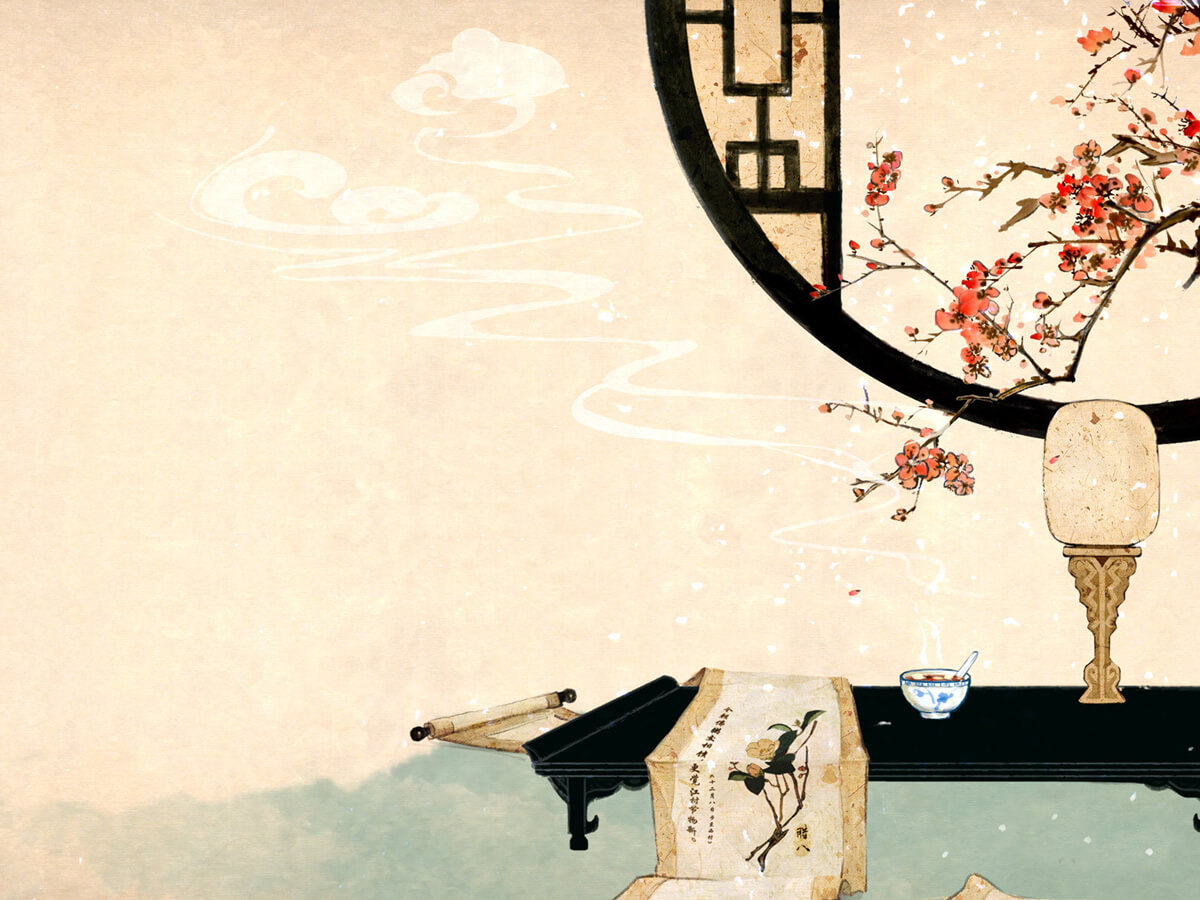 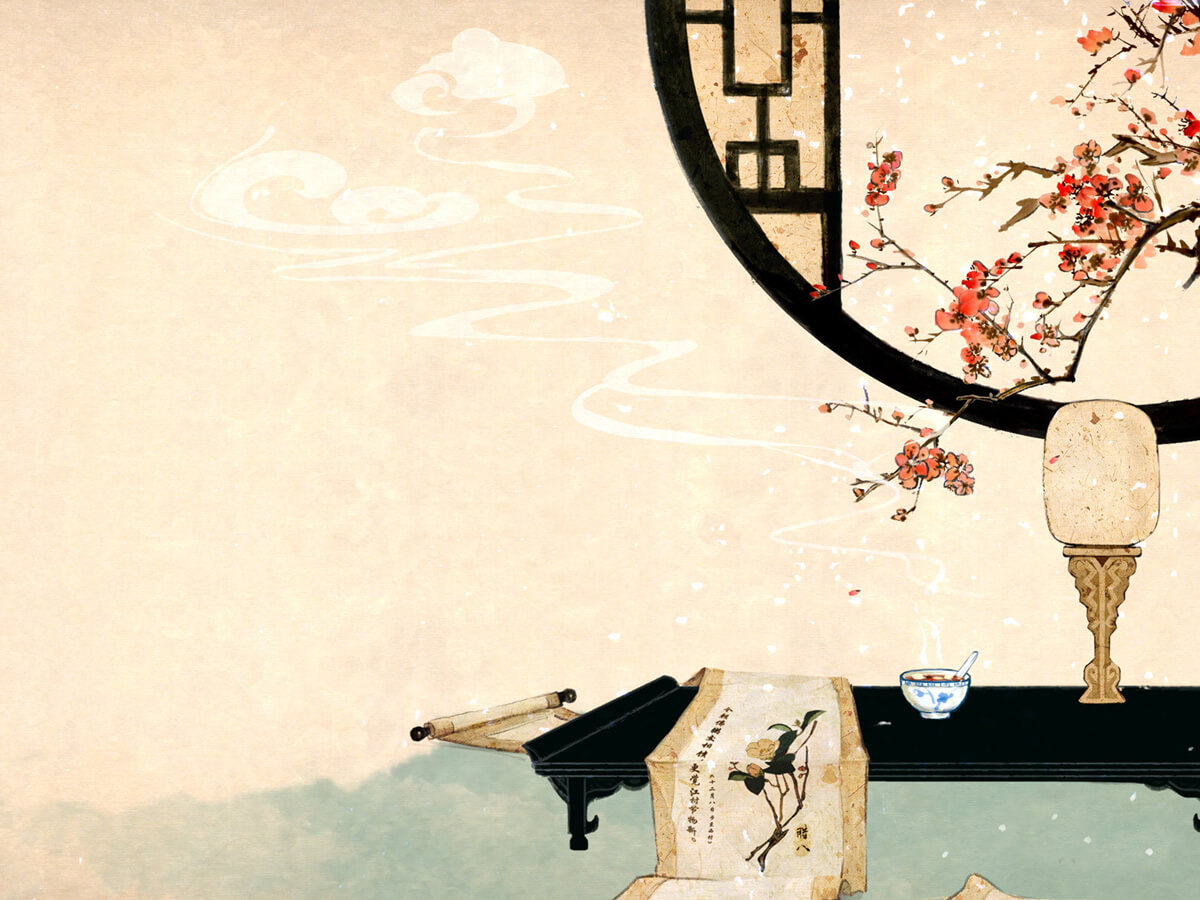 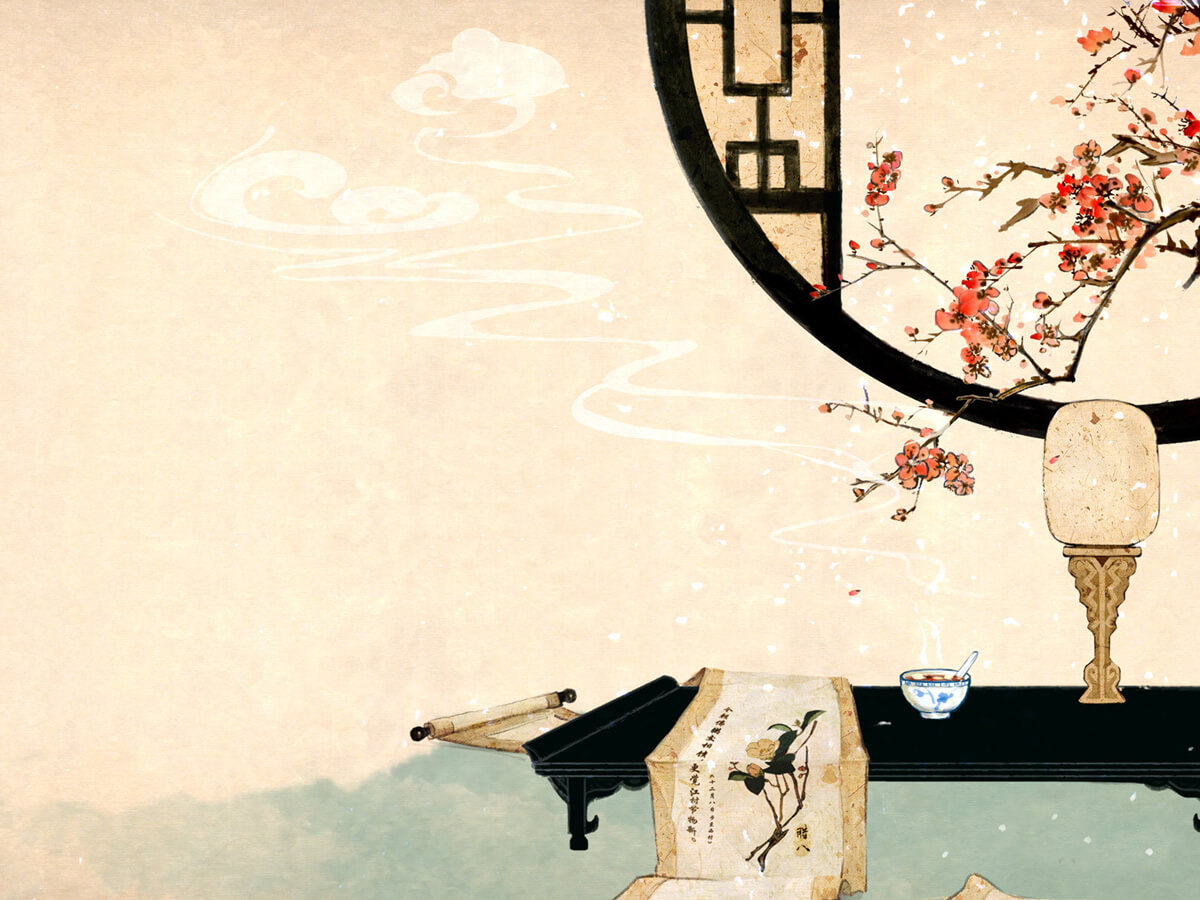 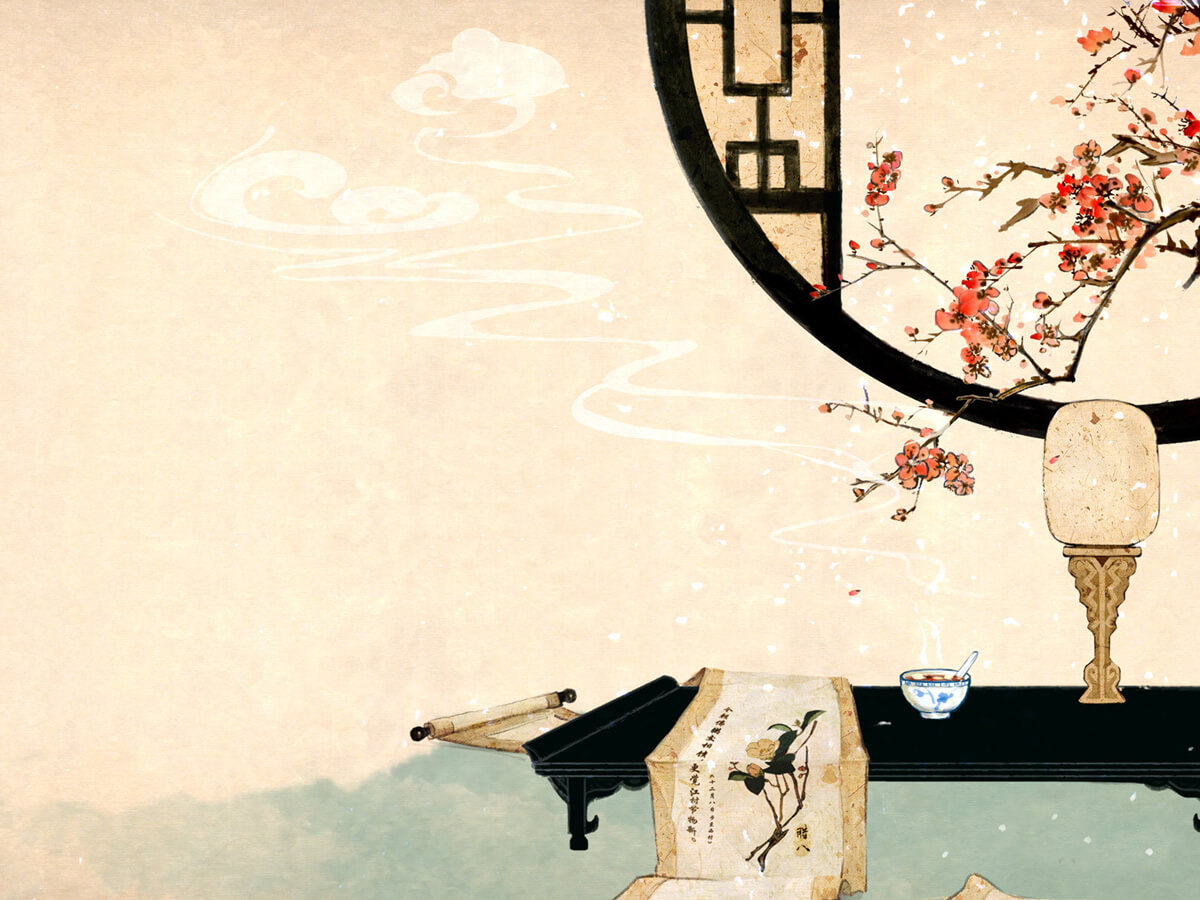 贰
轻罗扇
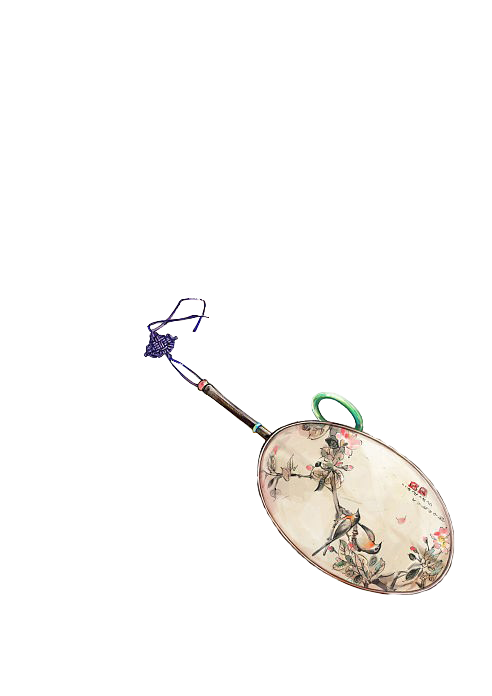 千古回首杏雨西湖边

纸伞朦胧间洒下阴影一片

眉眼低垂微敛

风声掠过指尖

素衣映湖中月 水光潋滟

把盏笑谈世间 酒色清浅

琴音何处寄

流星泯灭光阴

琉璃月下冰冷的空气

檐下花灯熟悉记忆

风动烛火似已熄

怀念忘川夜空中流萤
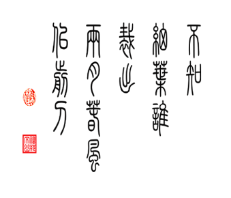 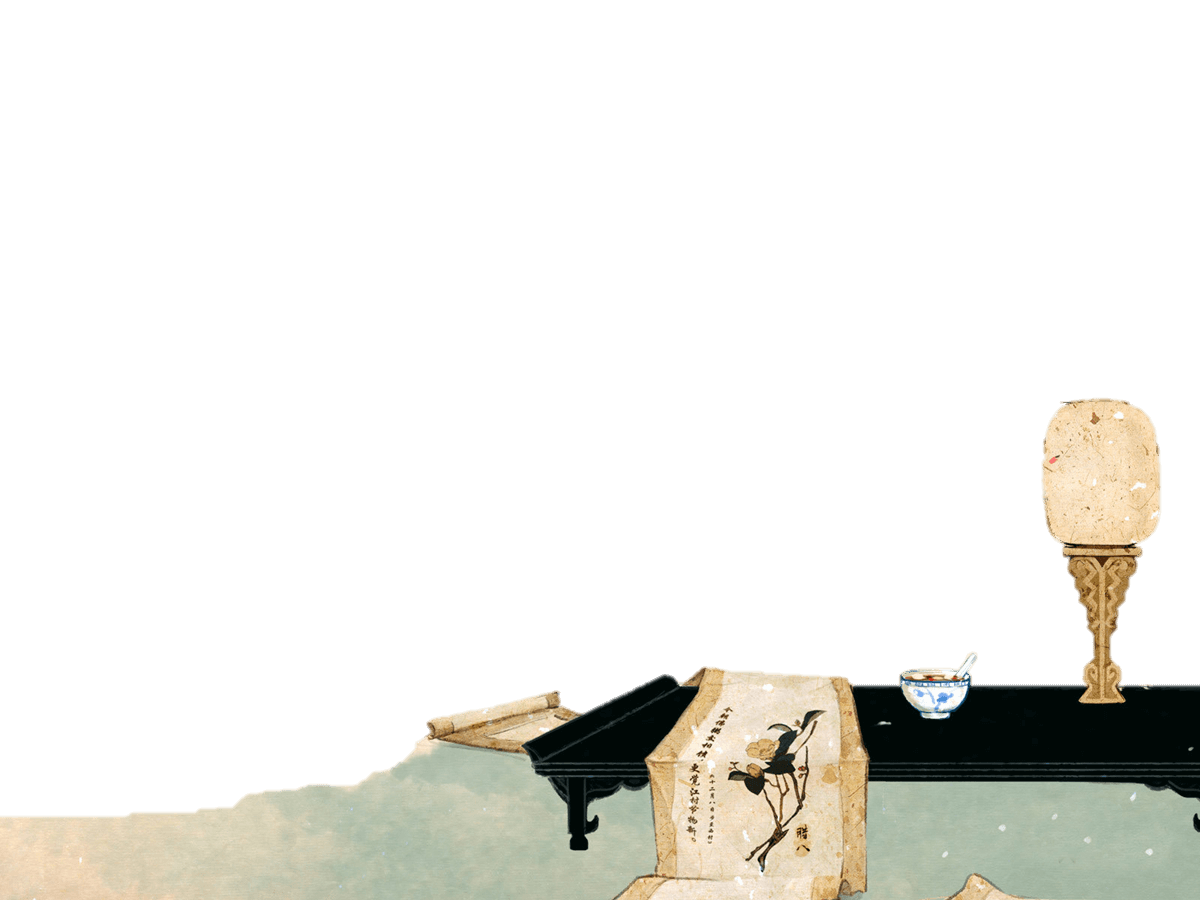 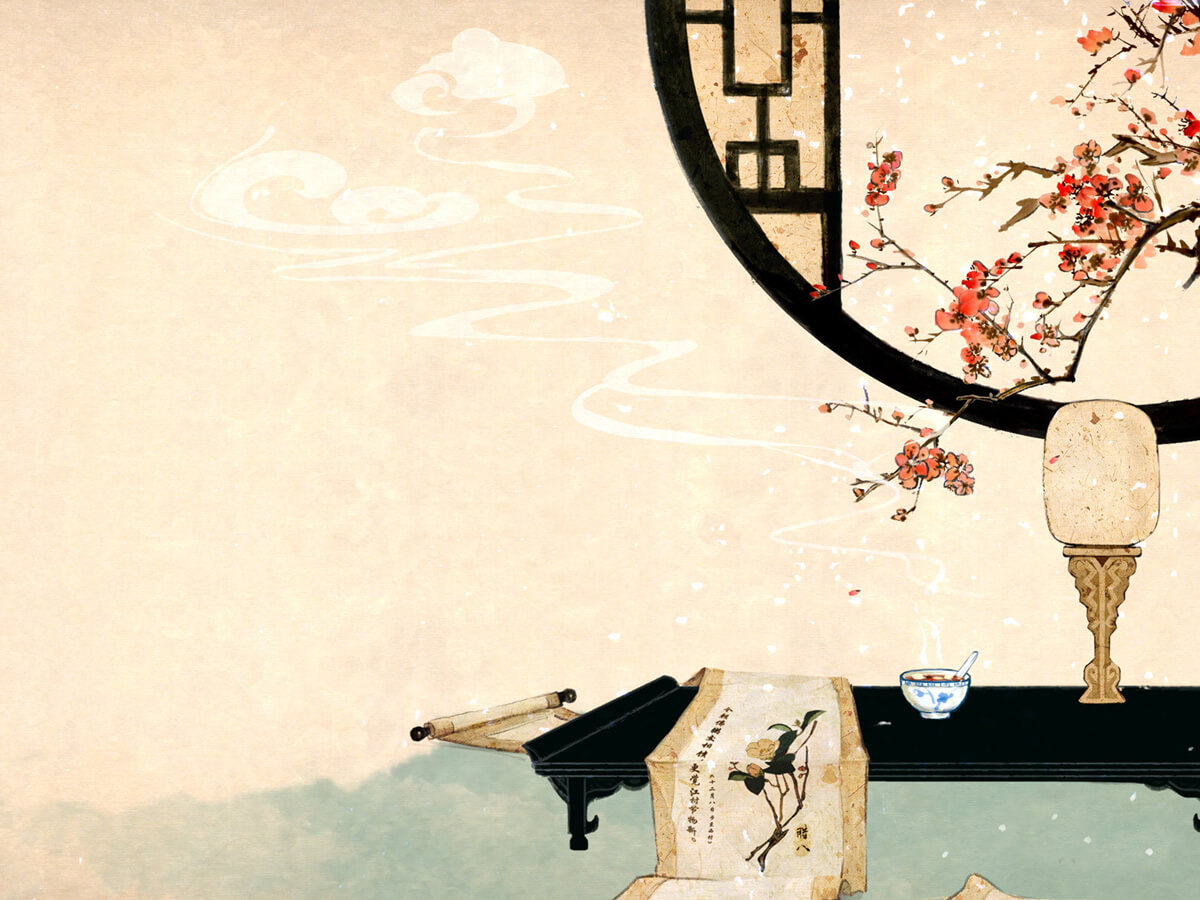 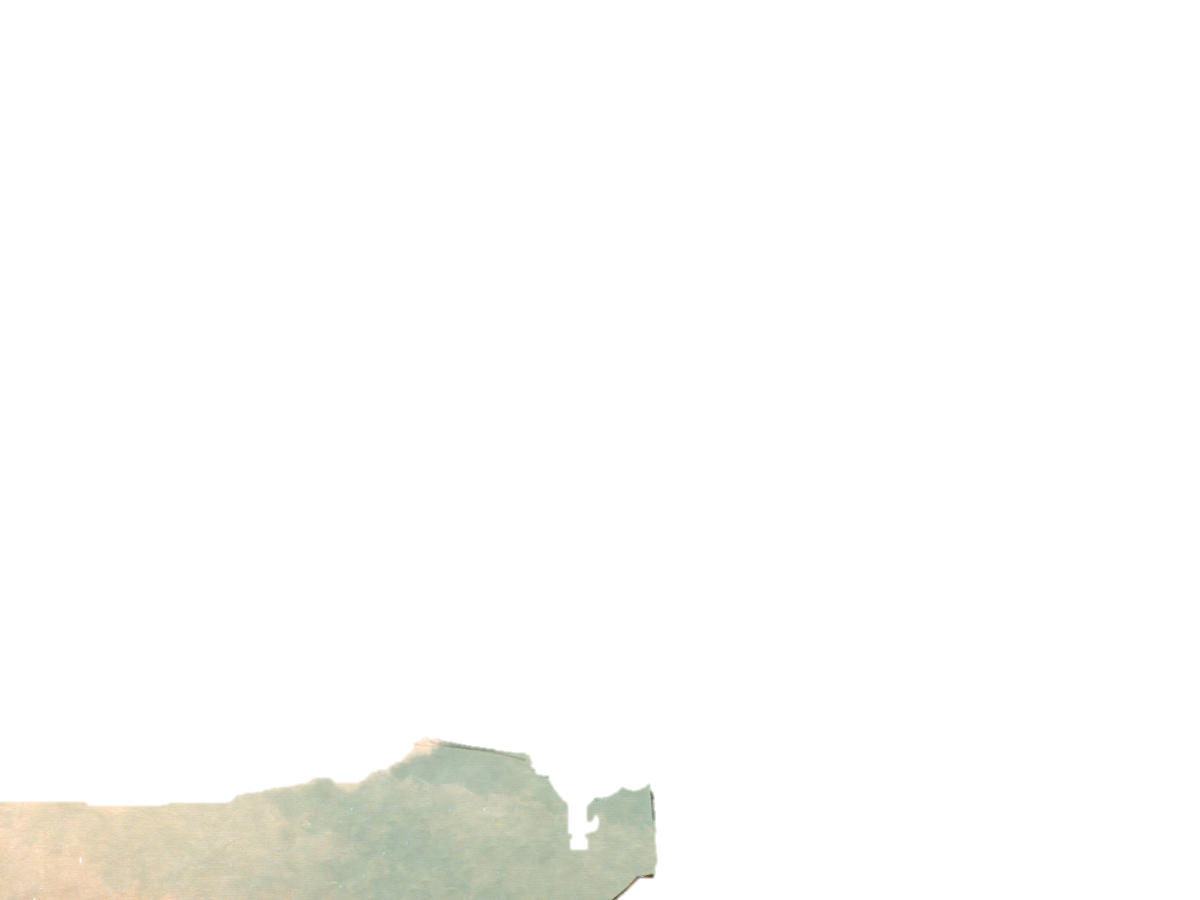 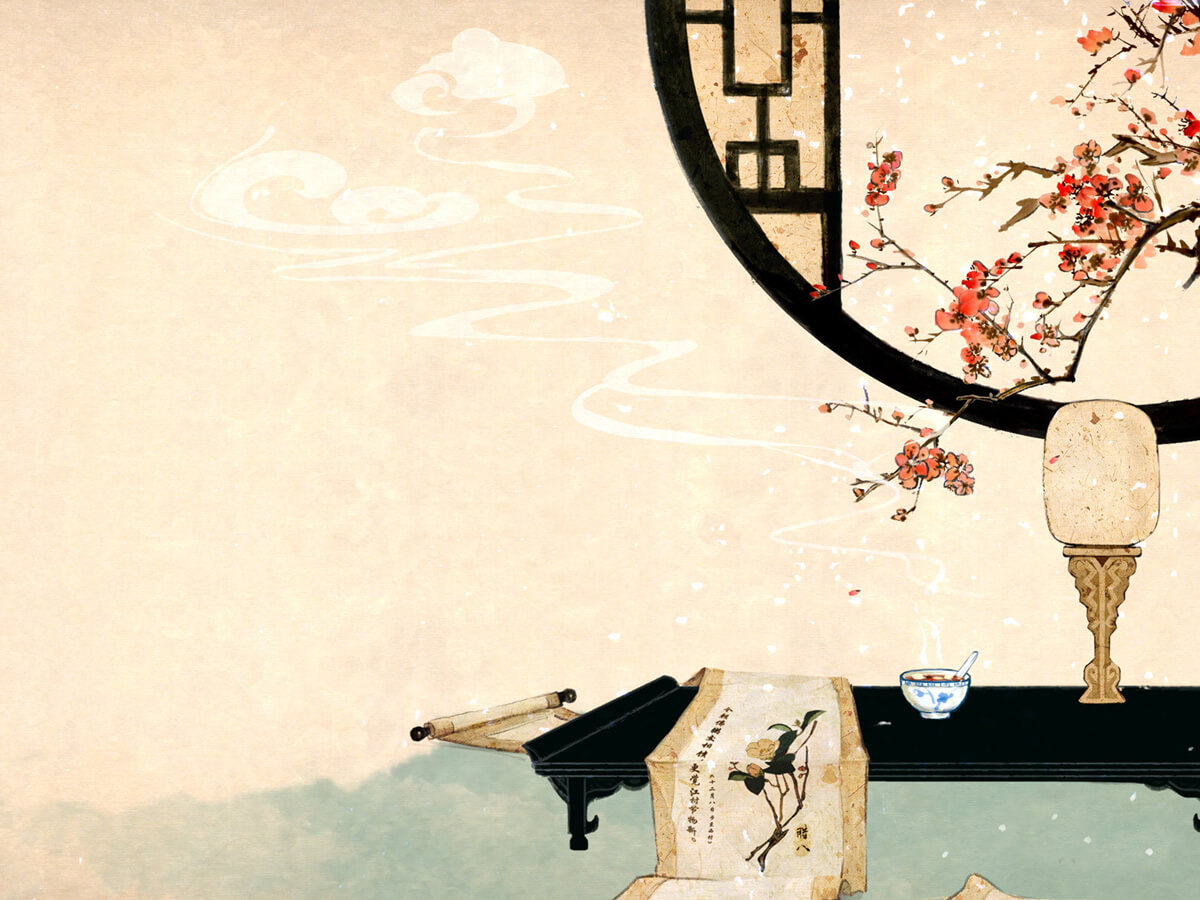 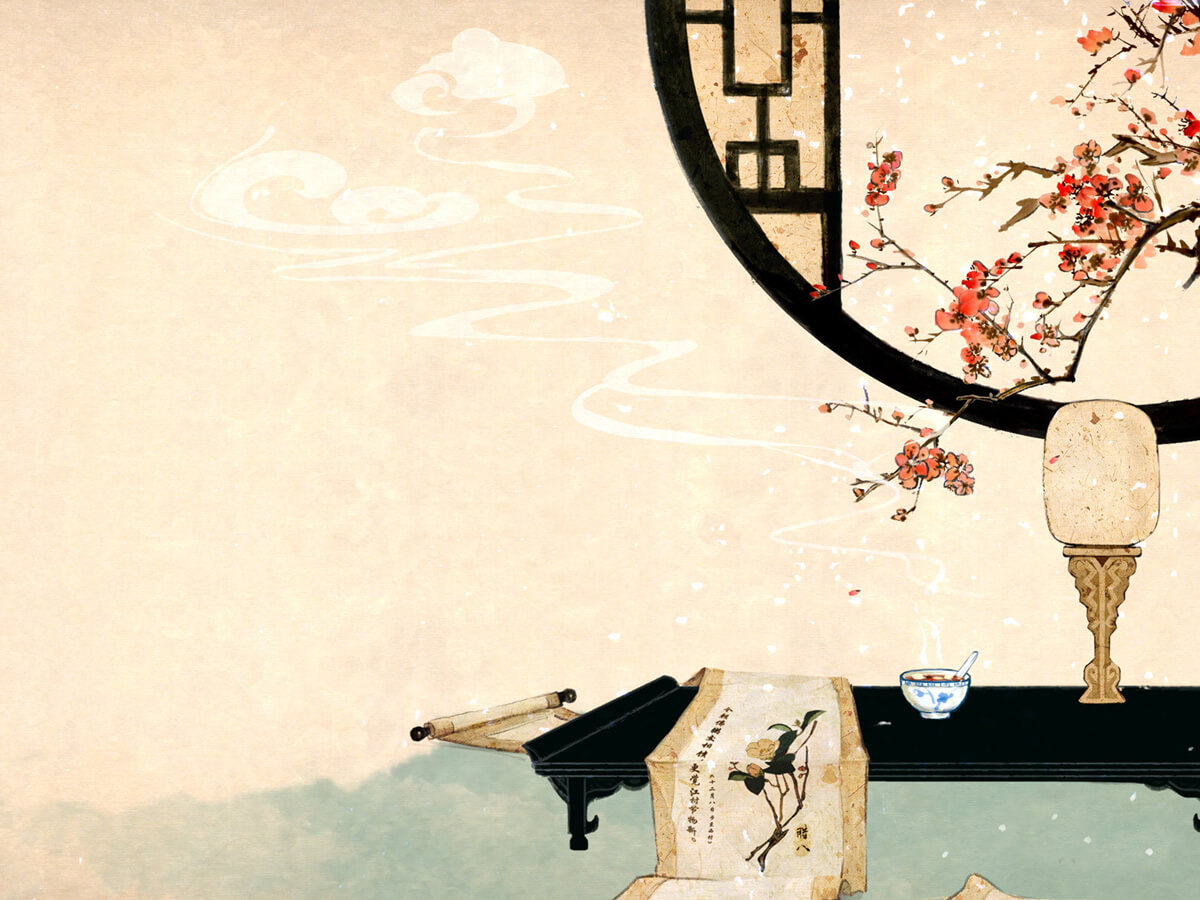 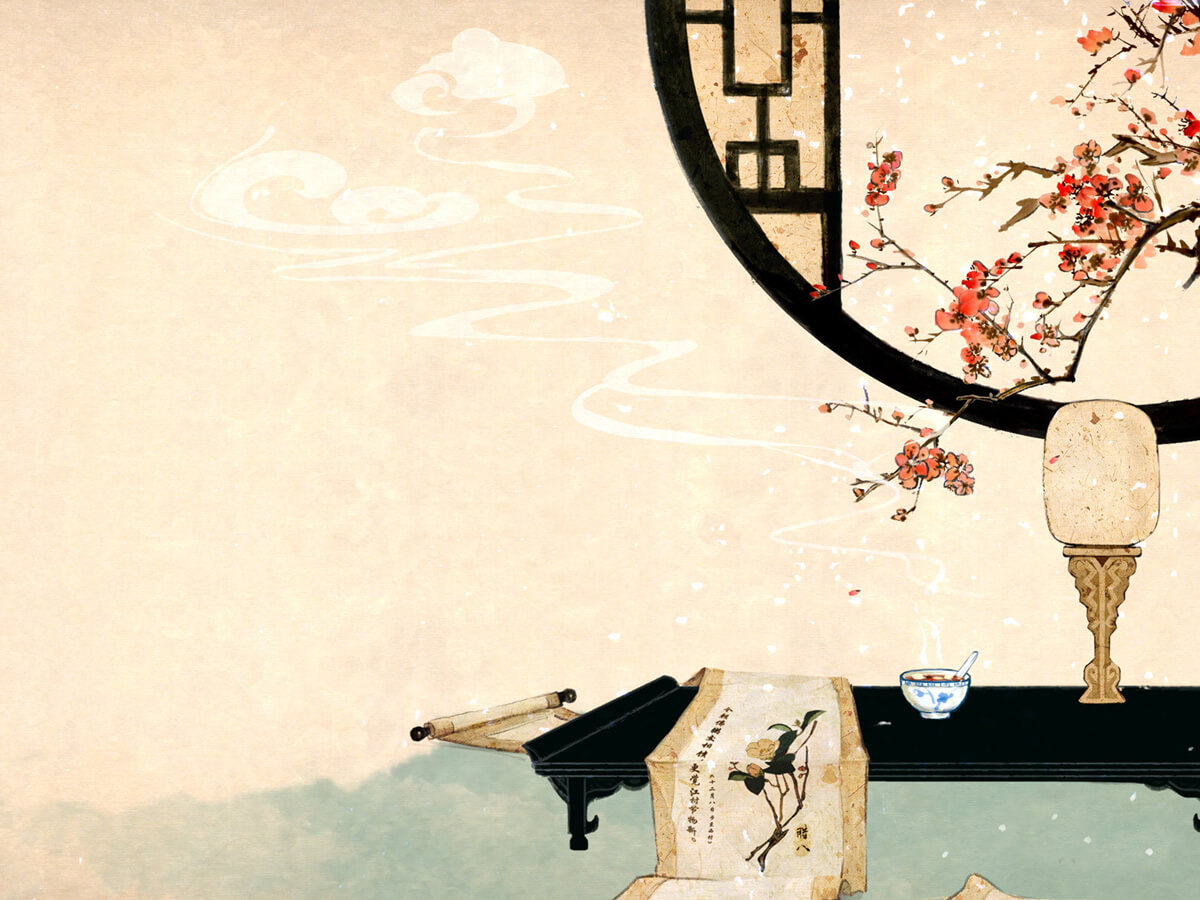 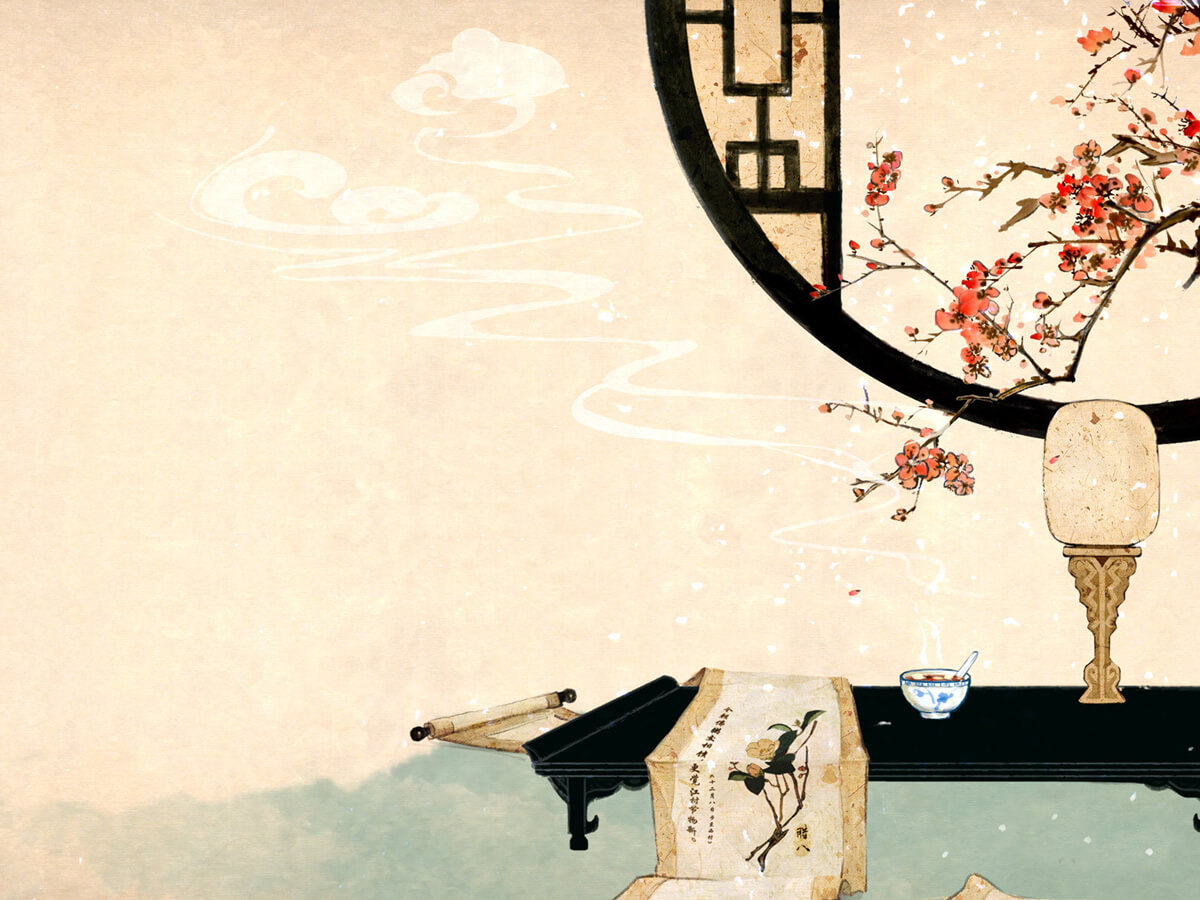 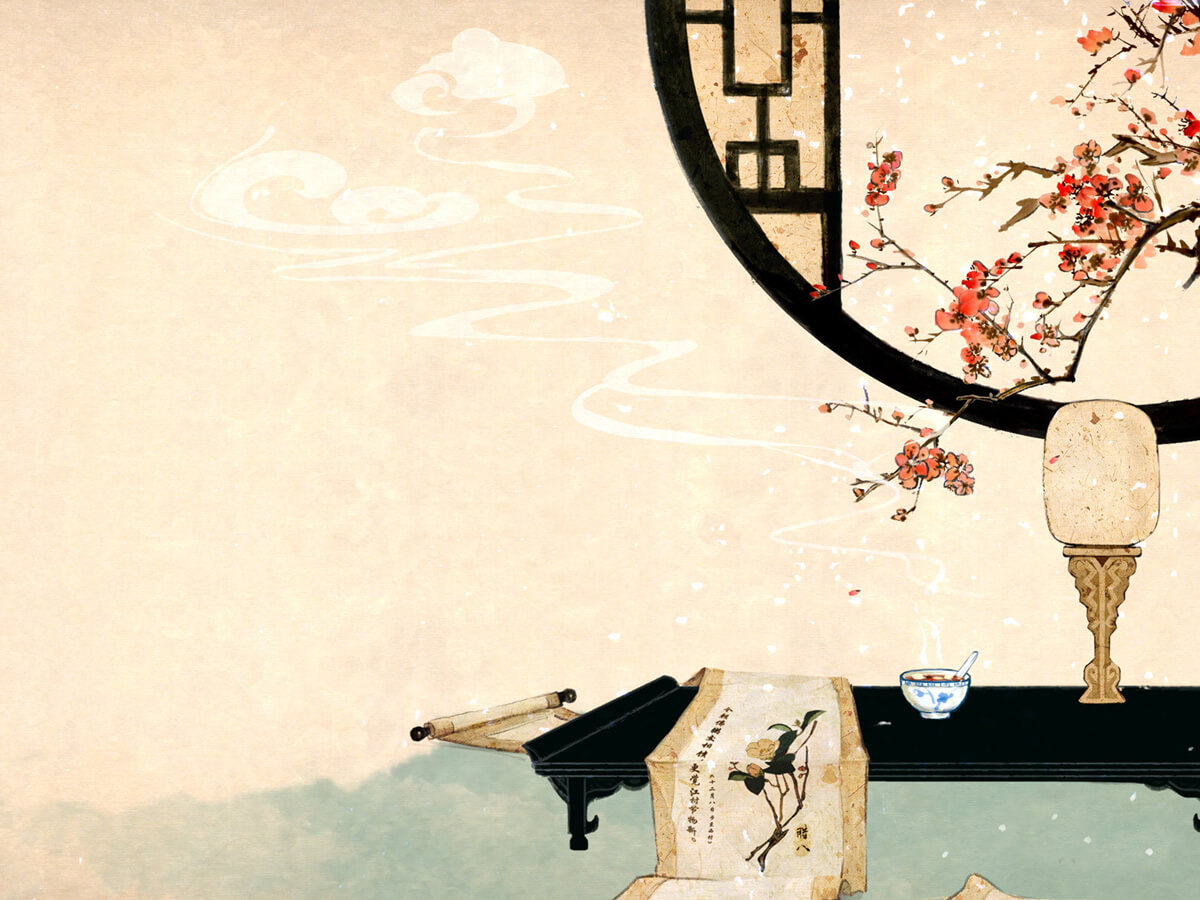 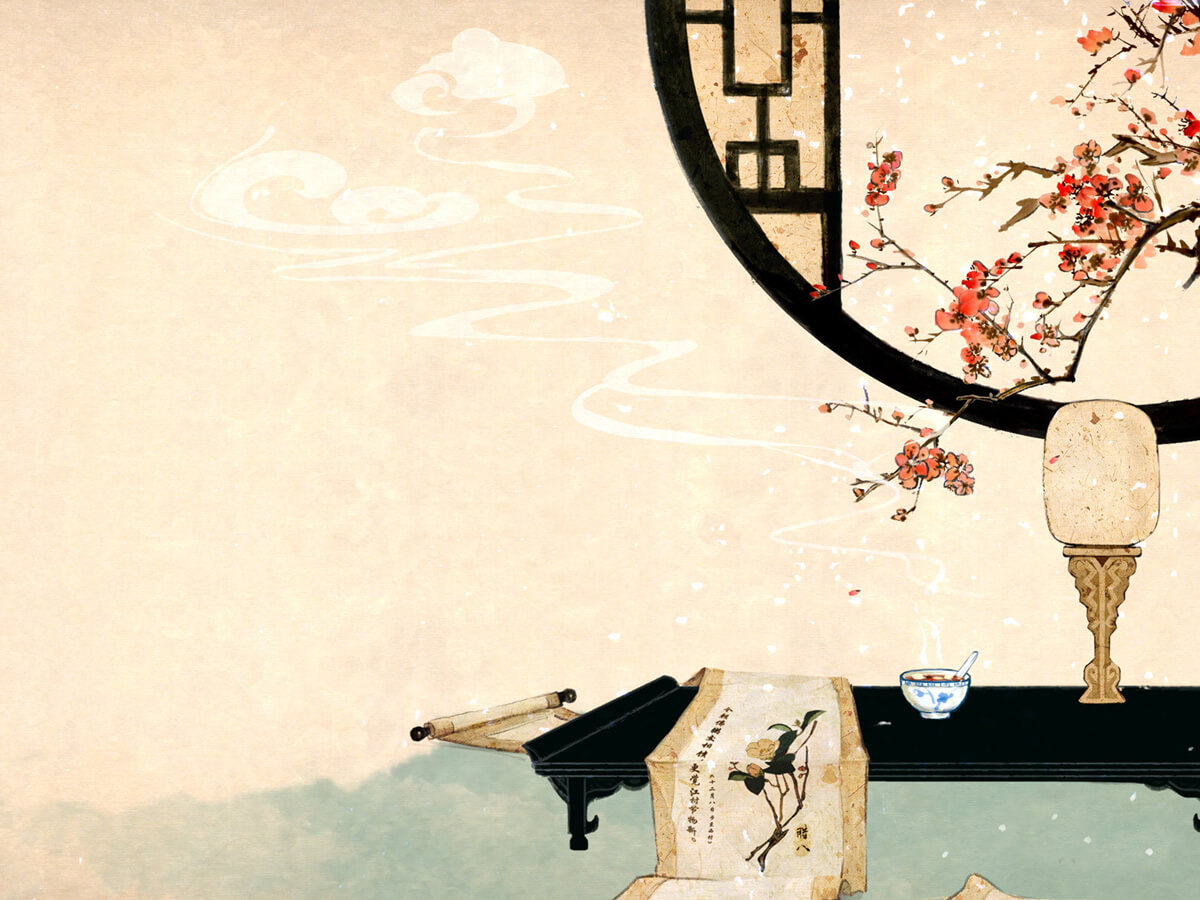 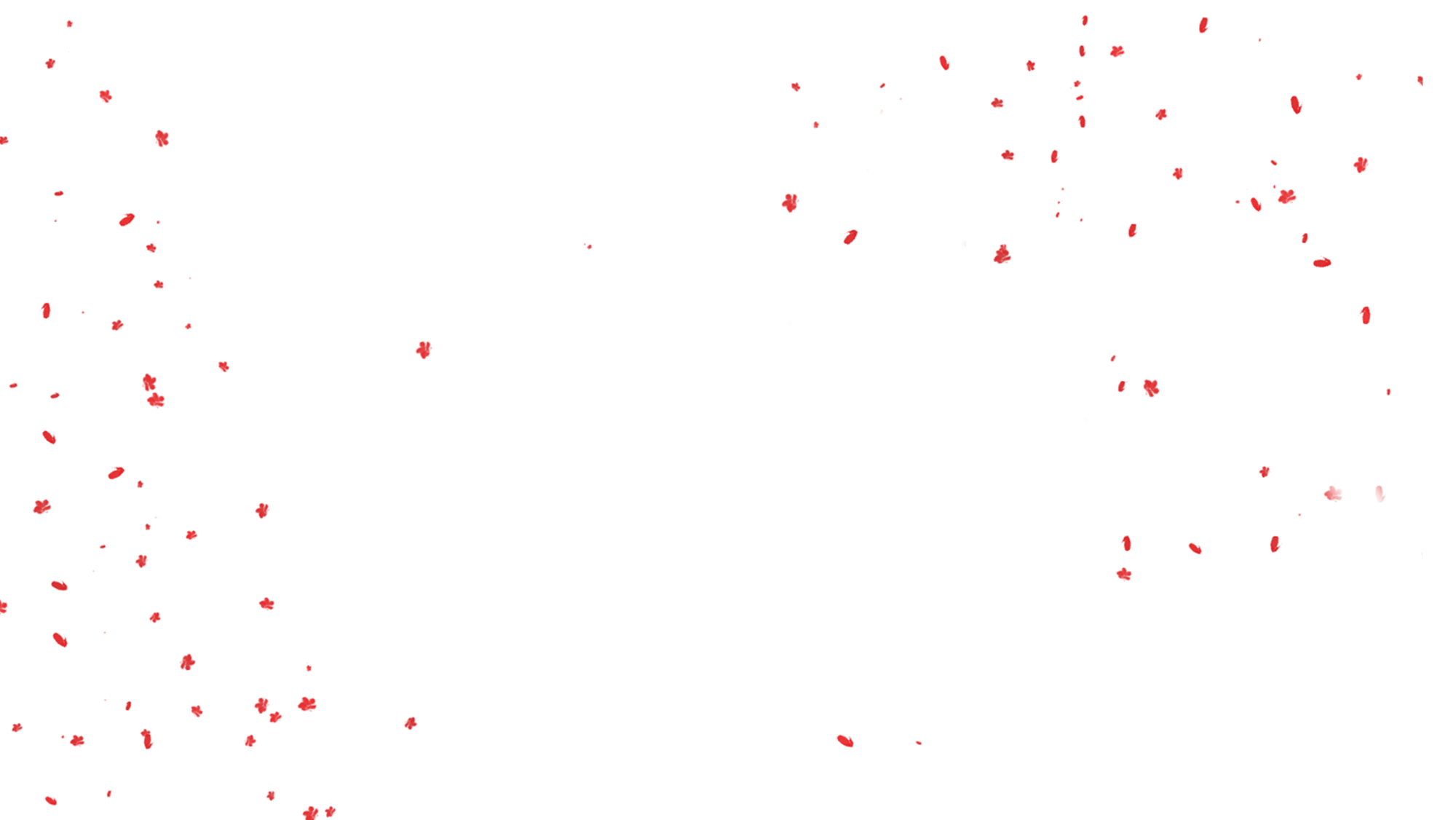 贰
轻罗扇
风声掠过指尖

素衣映湖中月 水光潋滟

把盏笑谈世间 酒色清浅
风声掠过指尖

素衣映湖中月 水光潋滟

把盏笑谈世间 酒色清浅
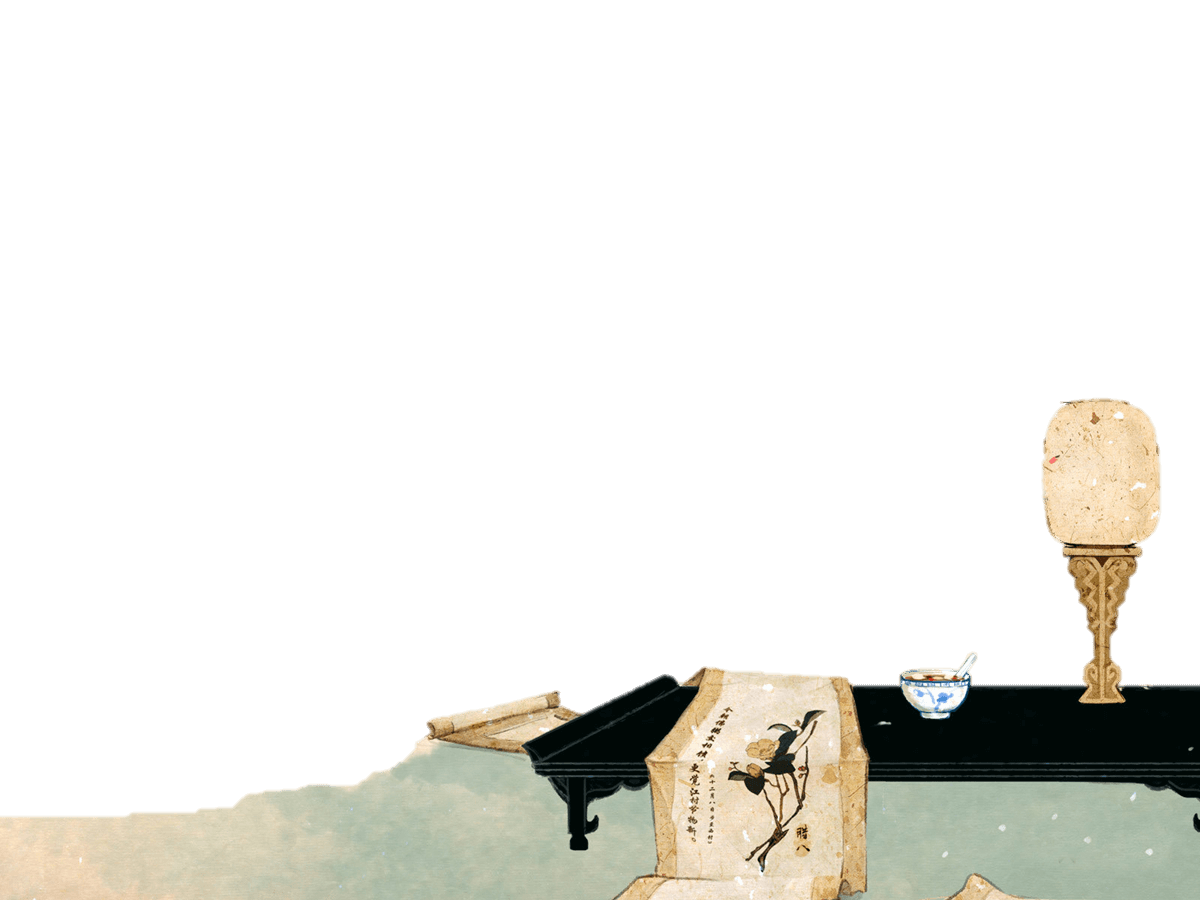 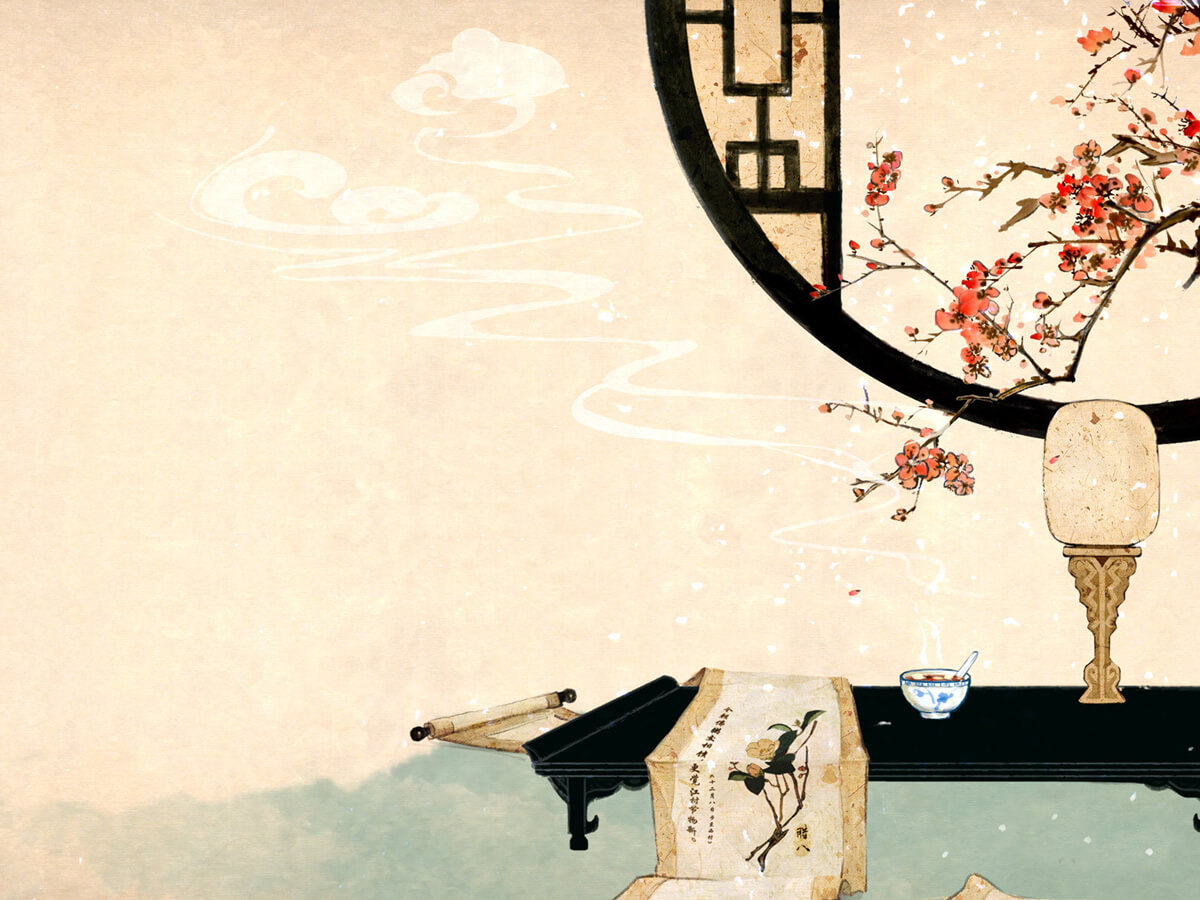 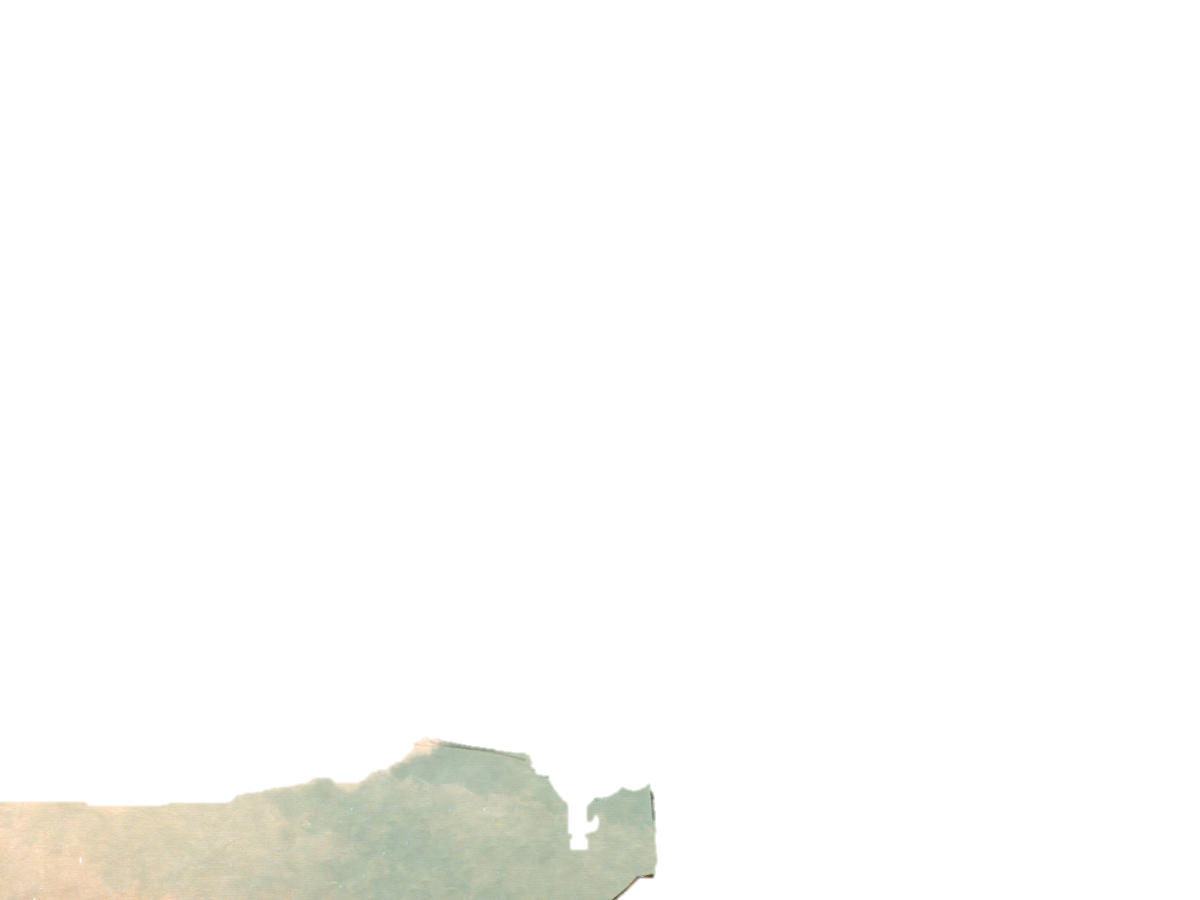 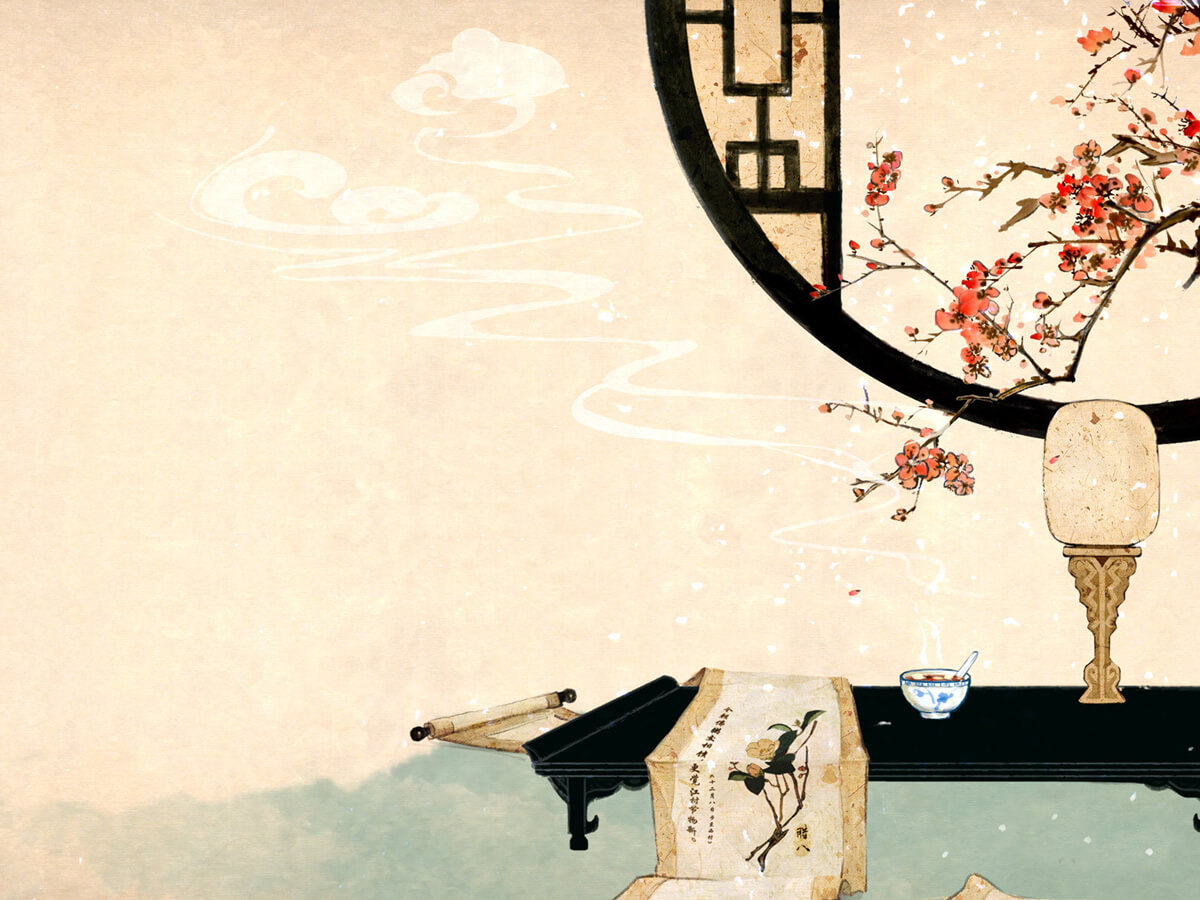 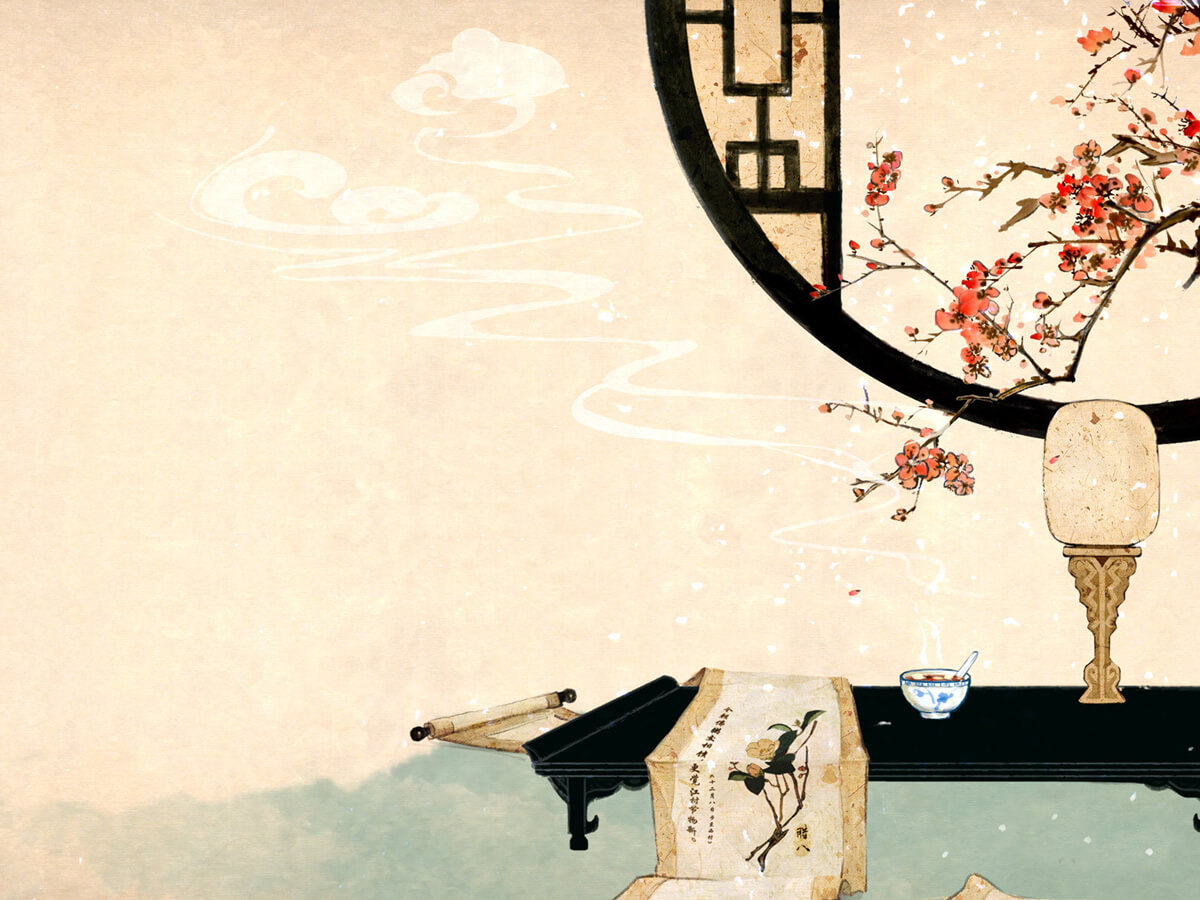 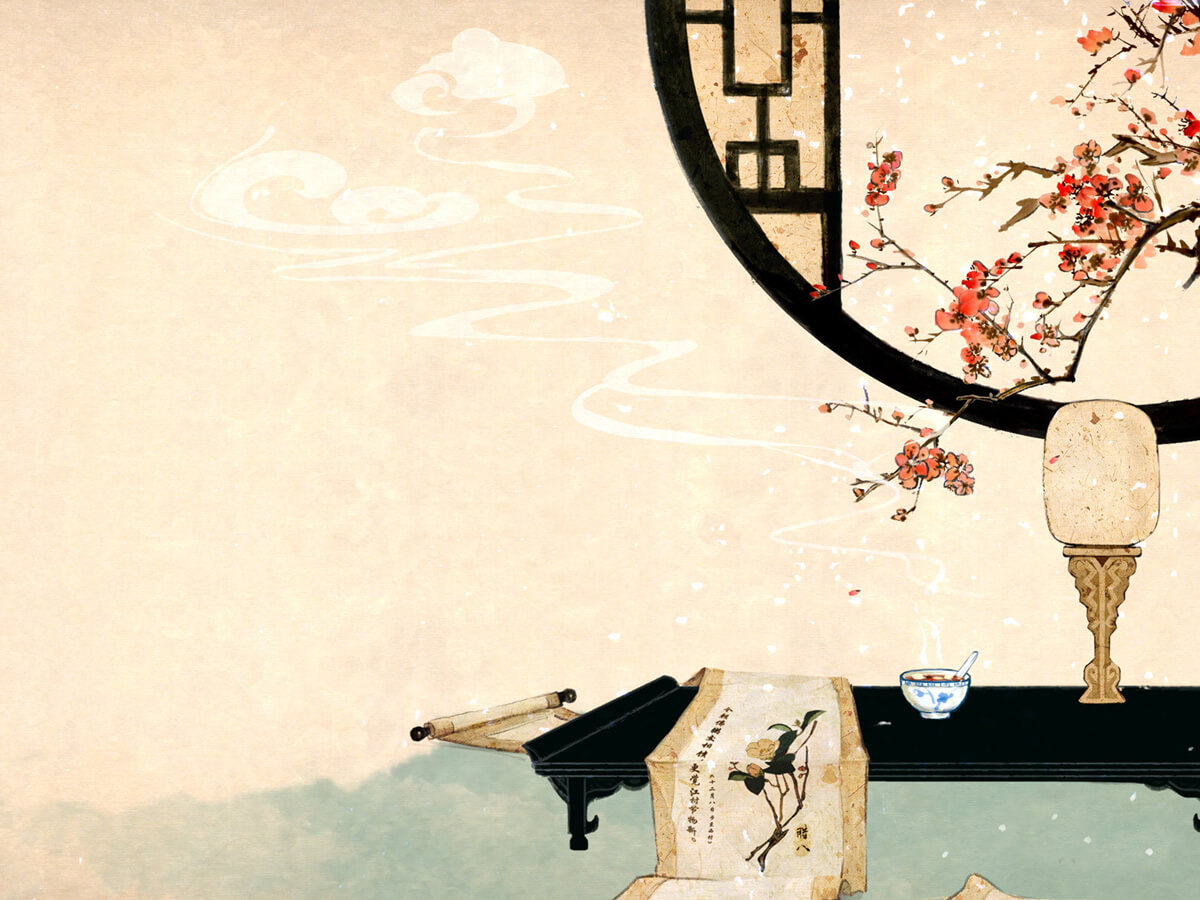 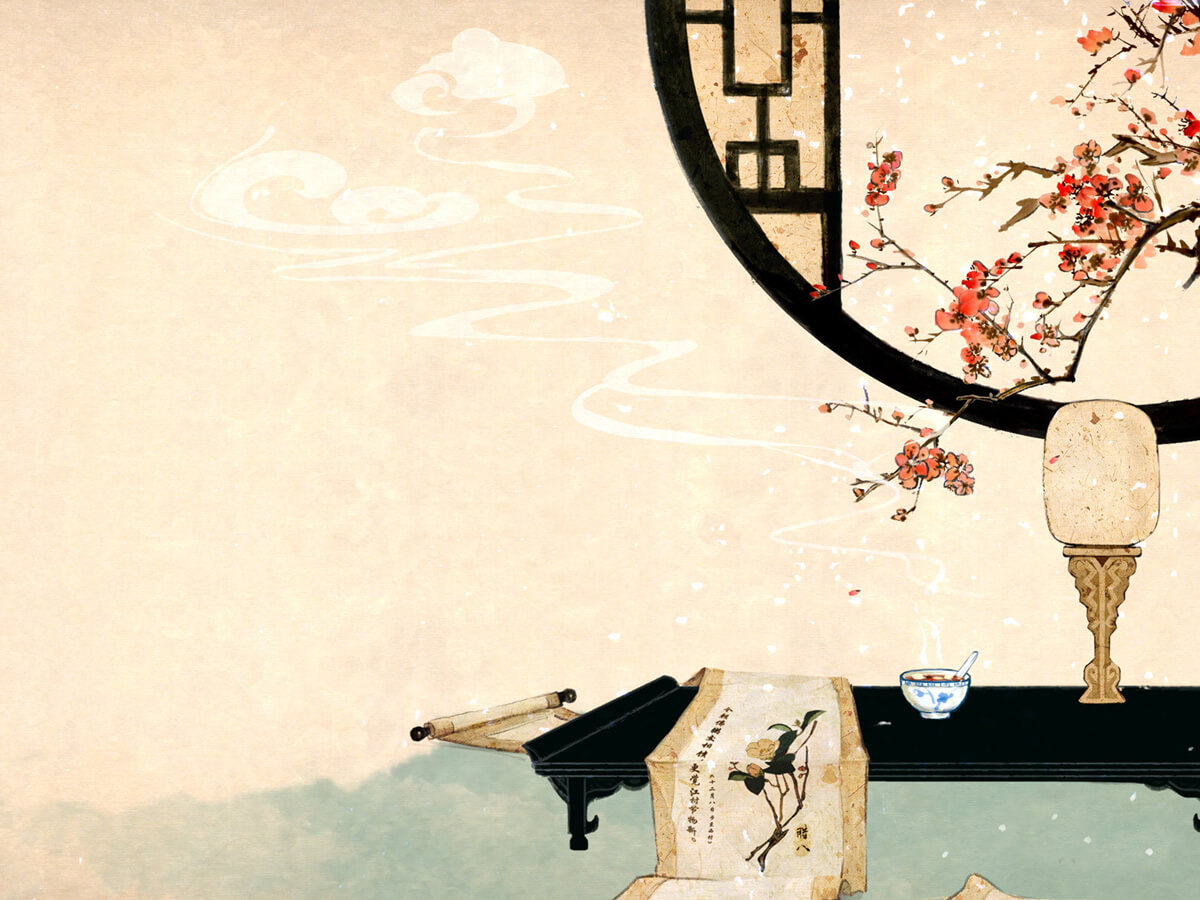 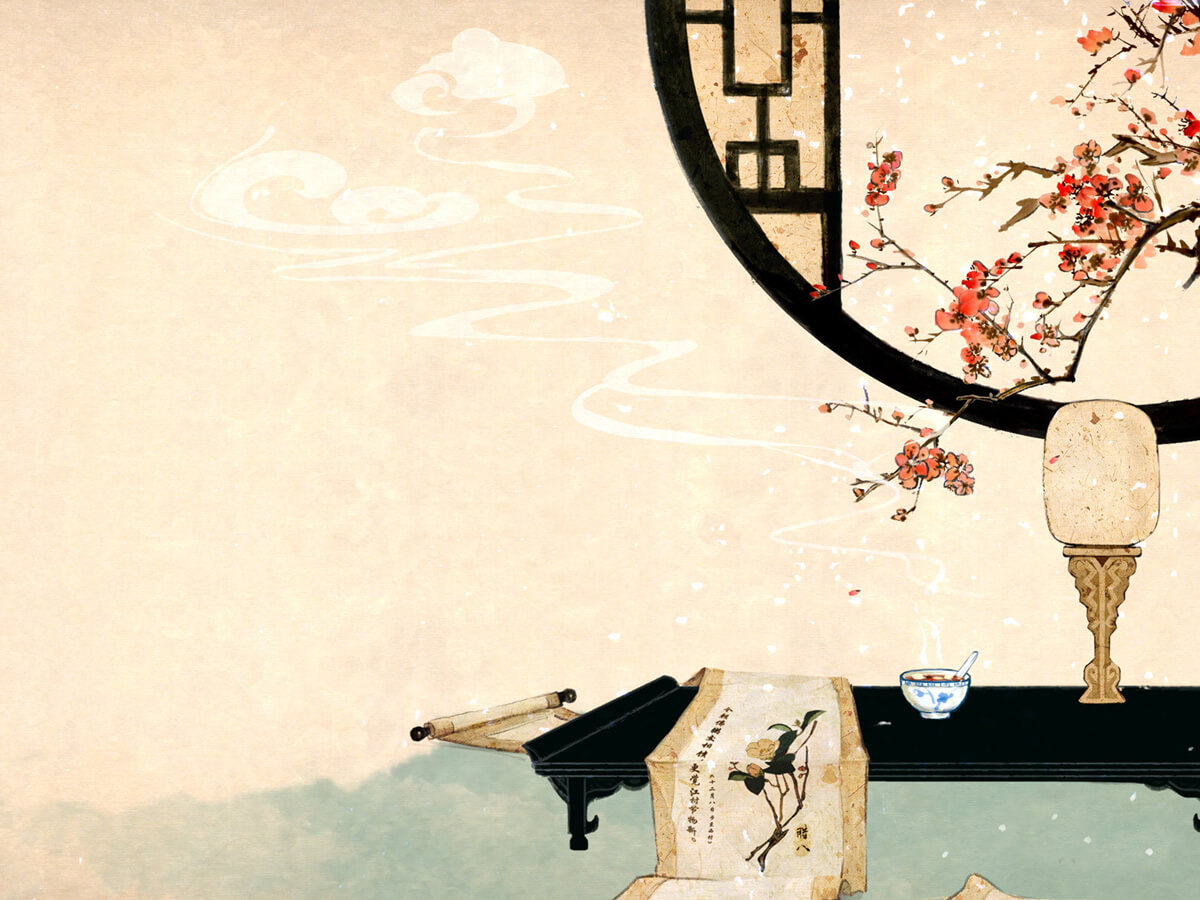 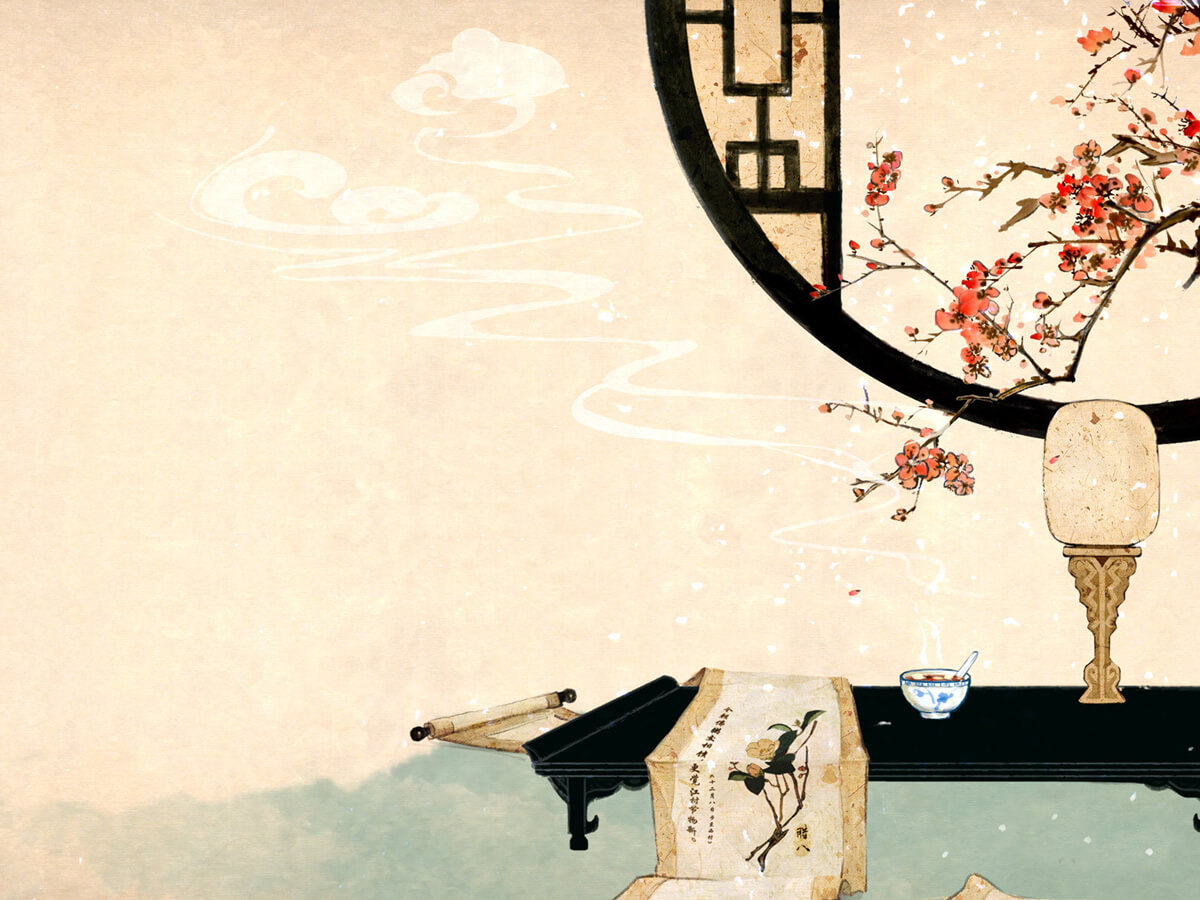 贰
轻罗扇
千古回首杏雨西湖边

纸伞朦胧间洒下阴影一片

眉眼低垂微敛

风声掠过指尖

素衣映湖中月 水光潋滟

把盏笑谈世间 酒色清浅
琴音何处寄

流星泯灭光阴

琉璃月下冰冷的空气

风动烛火似已熄

怀念忘川夜空中流萤
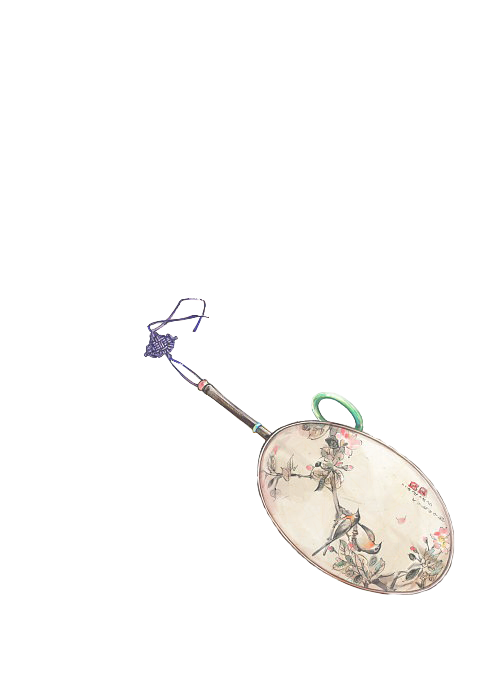 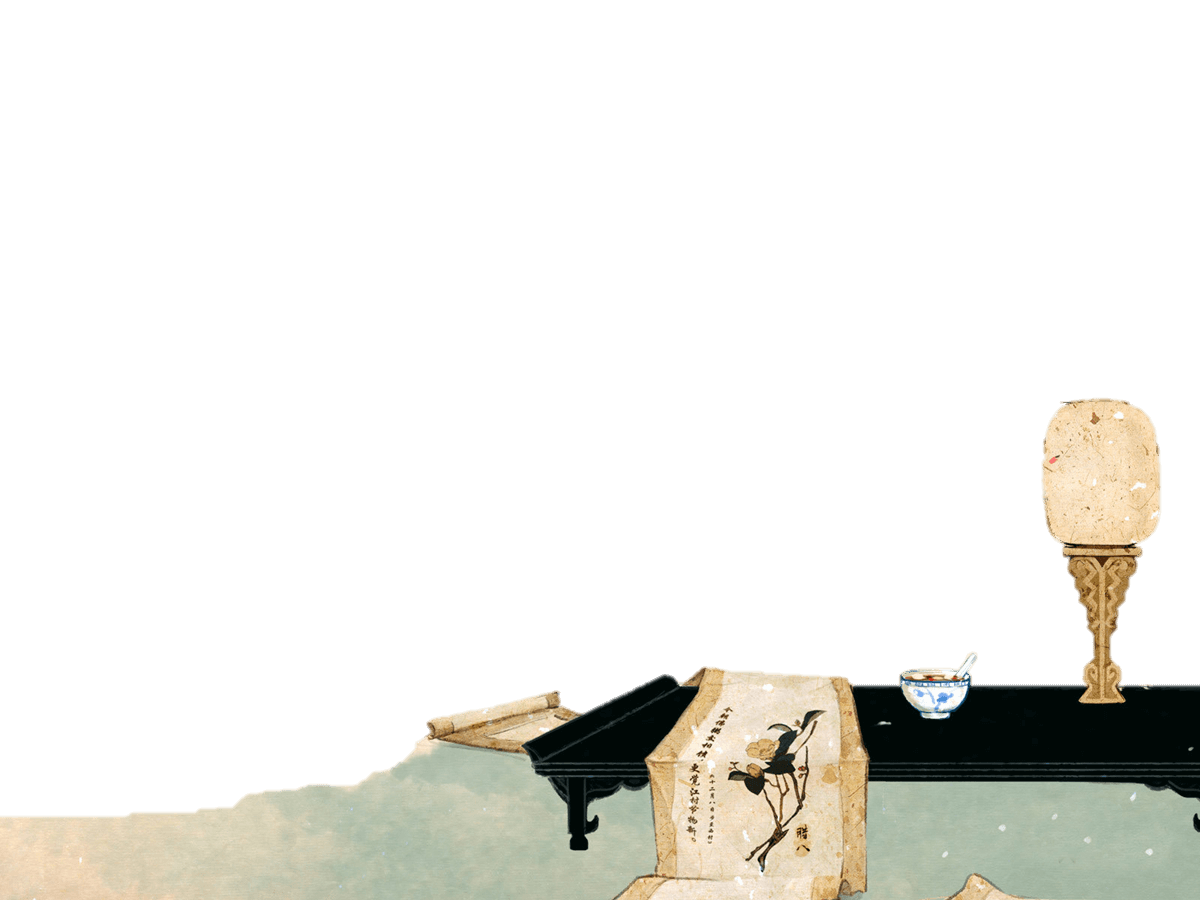 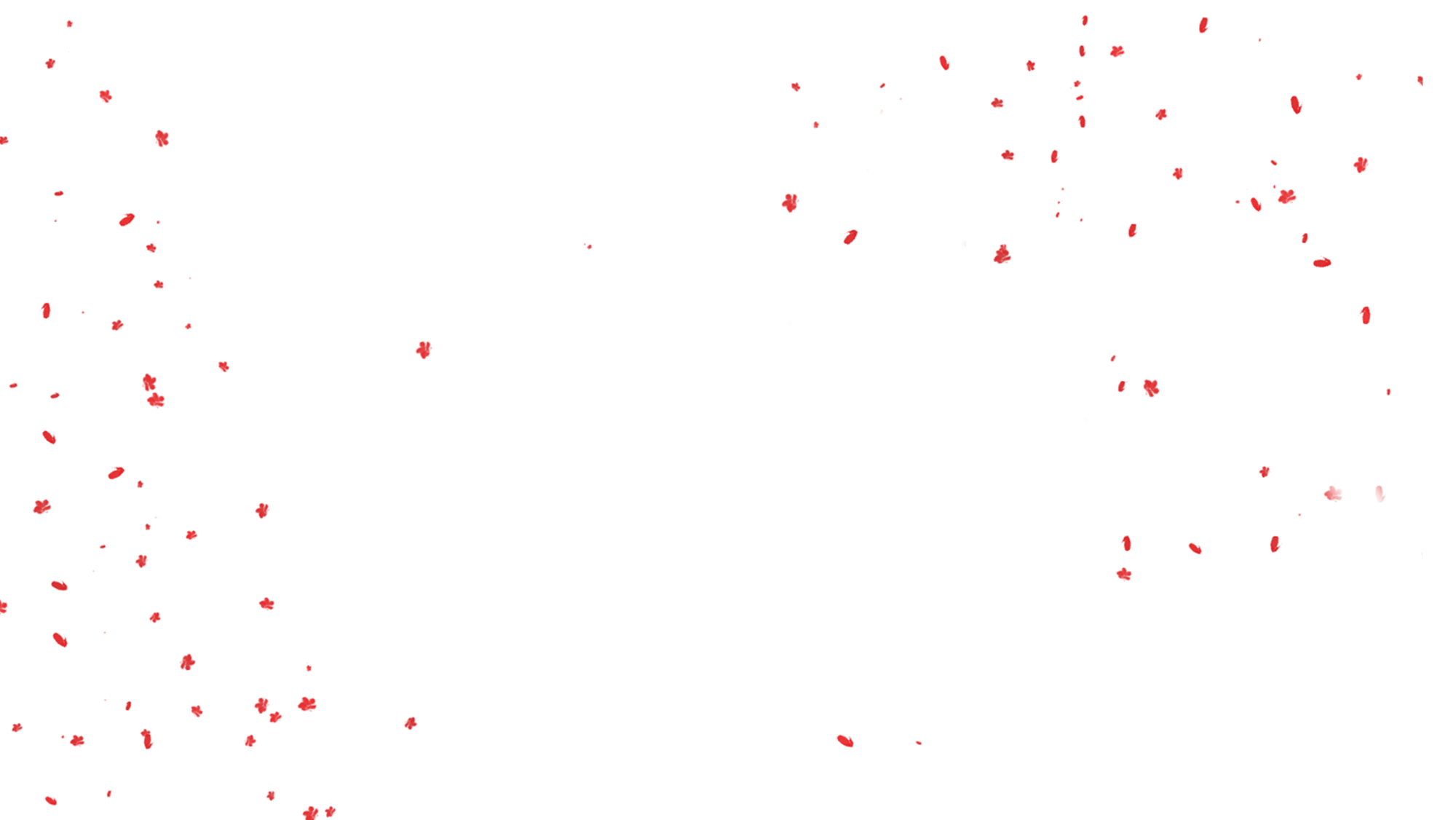 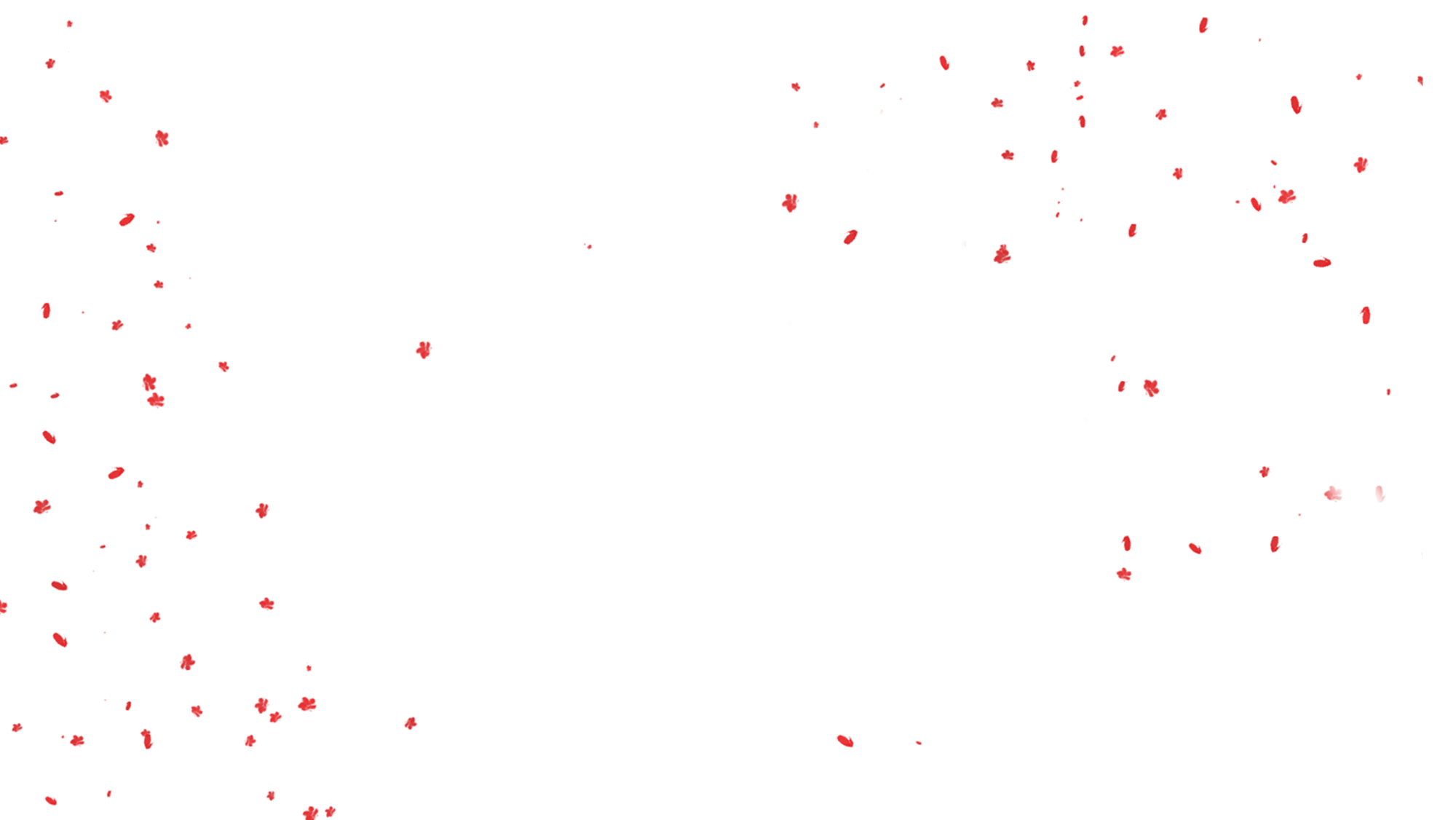 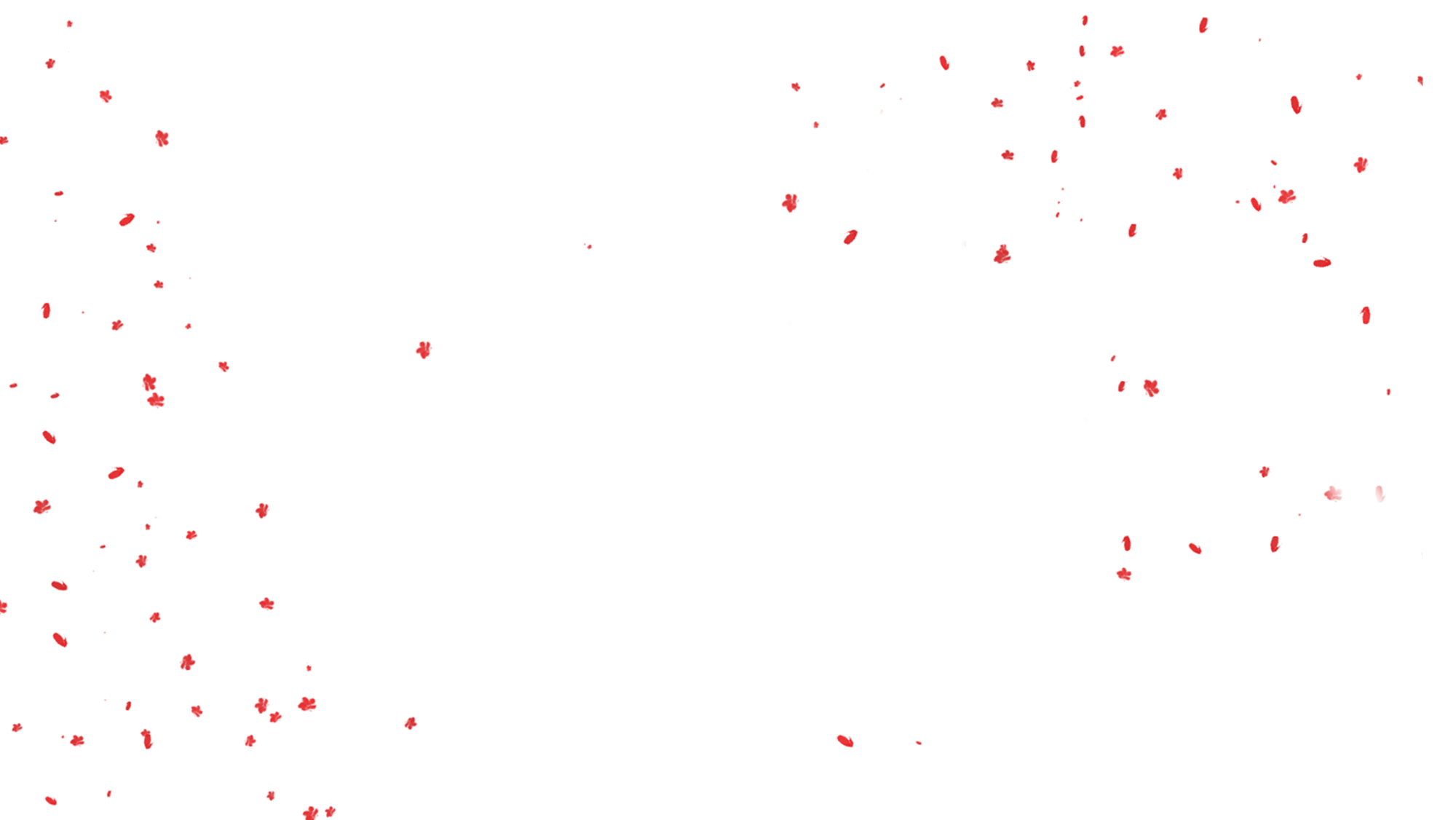 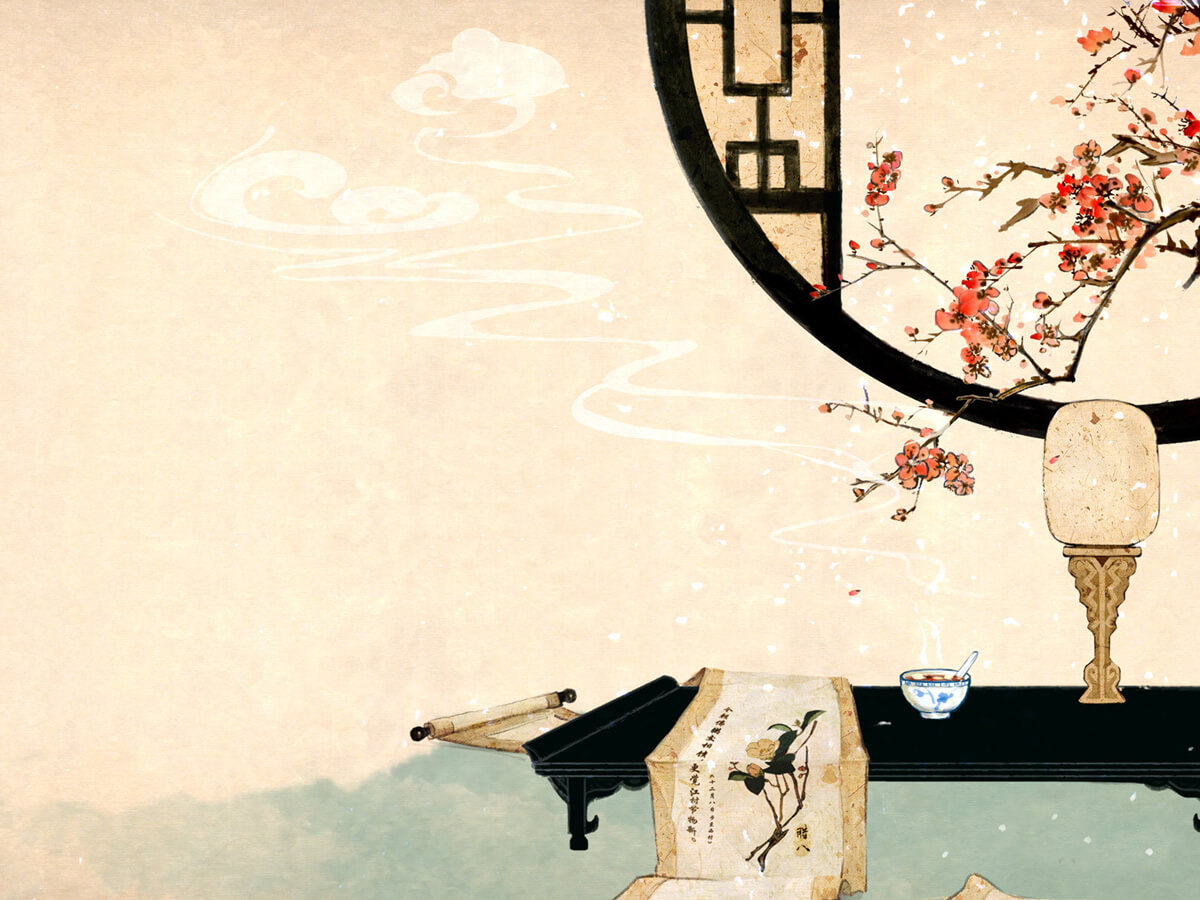 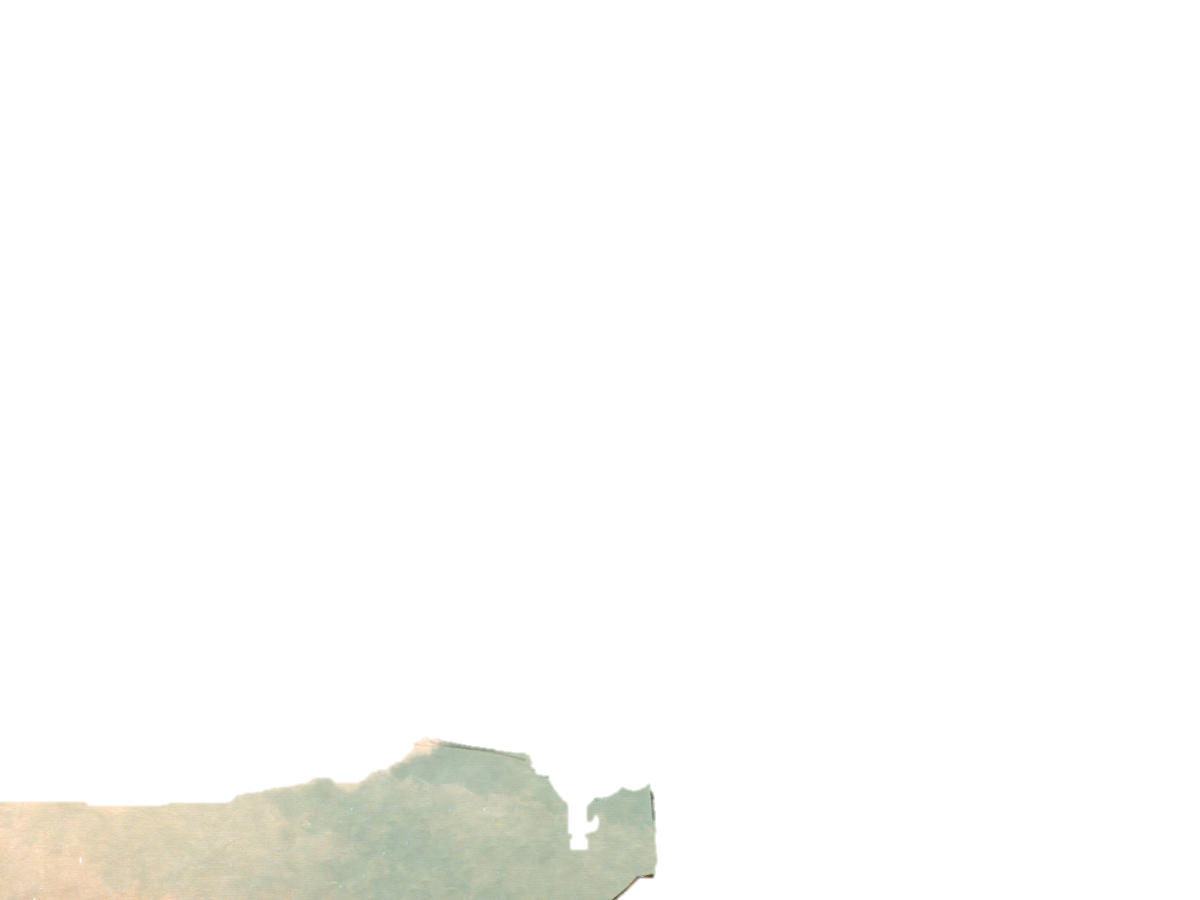 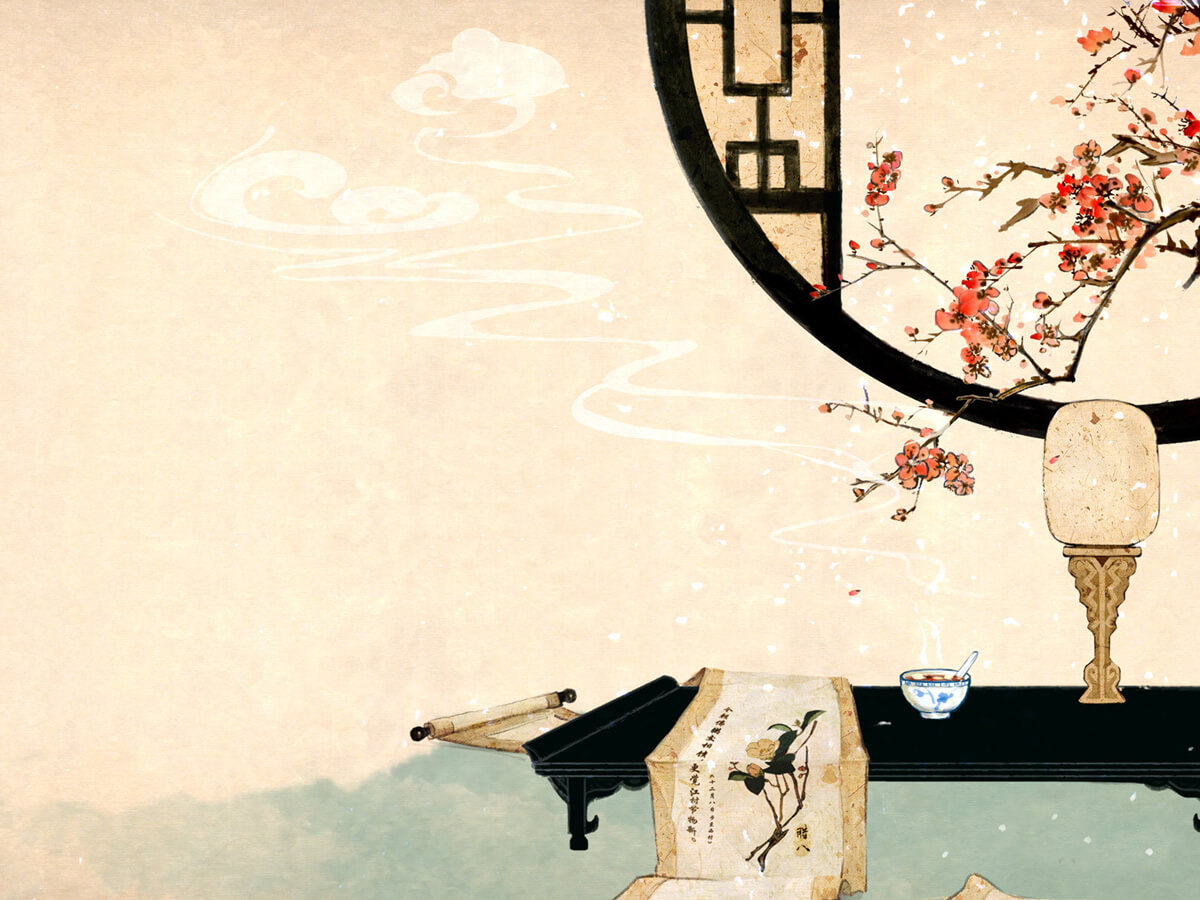 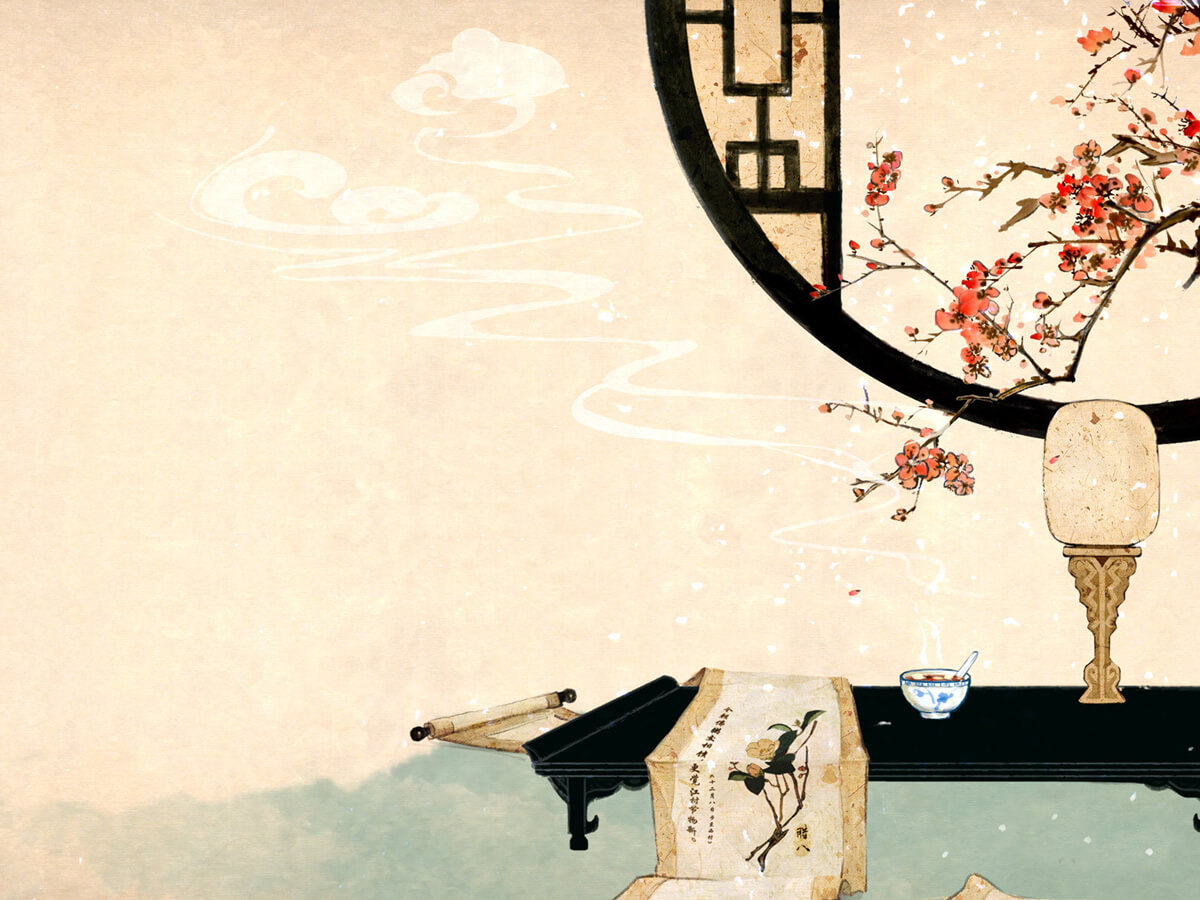 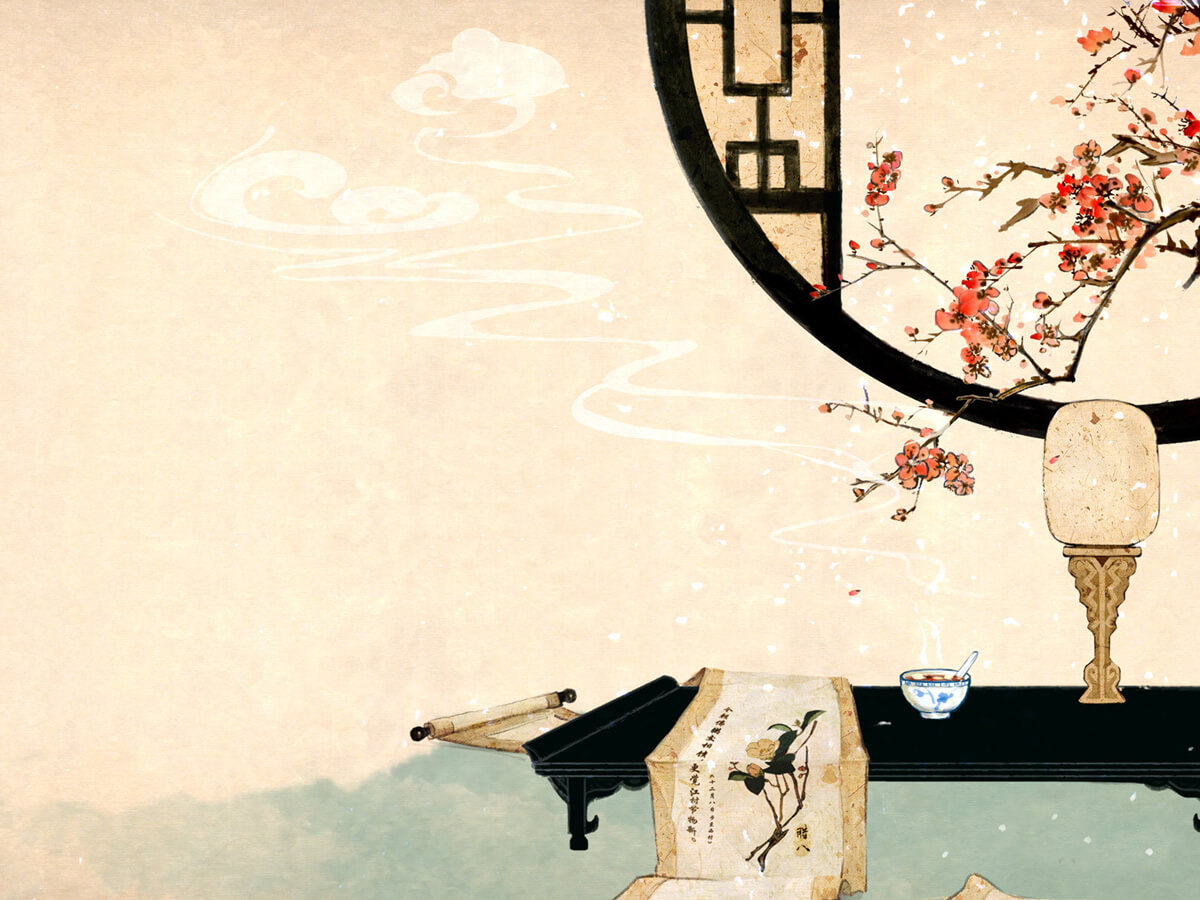 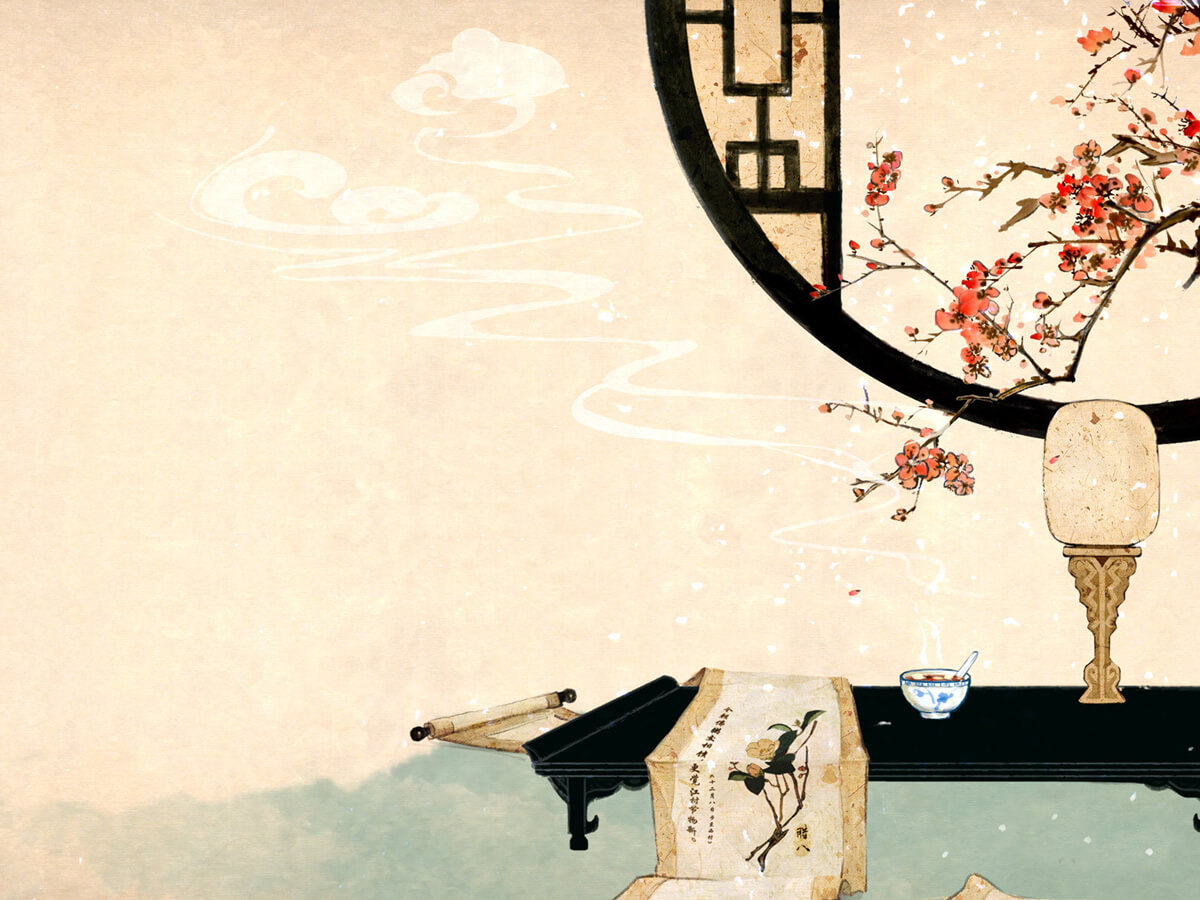 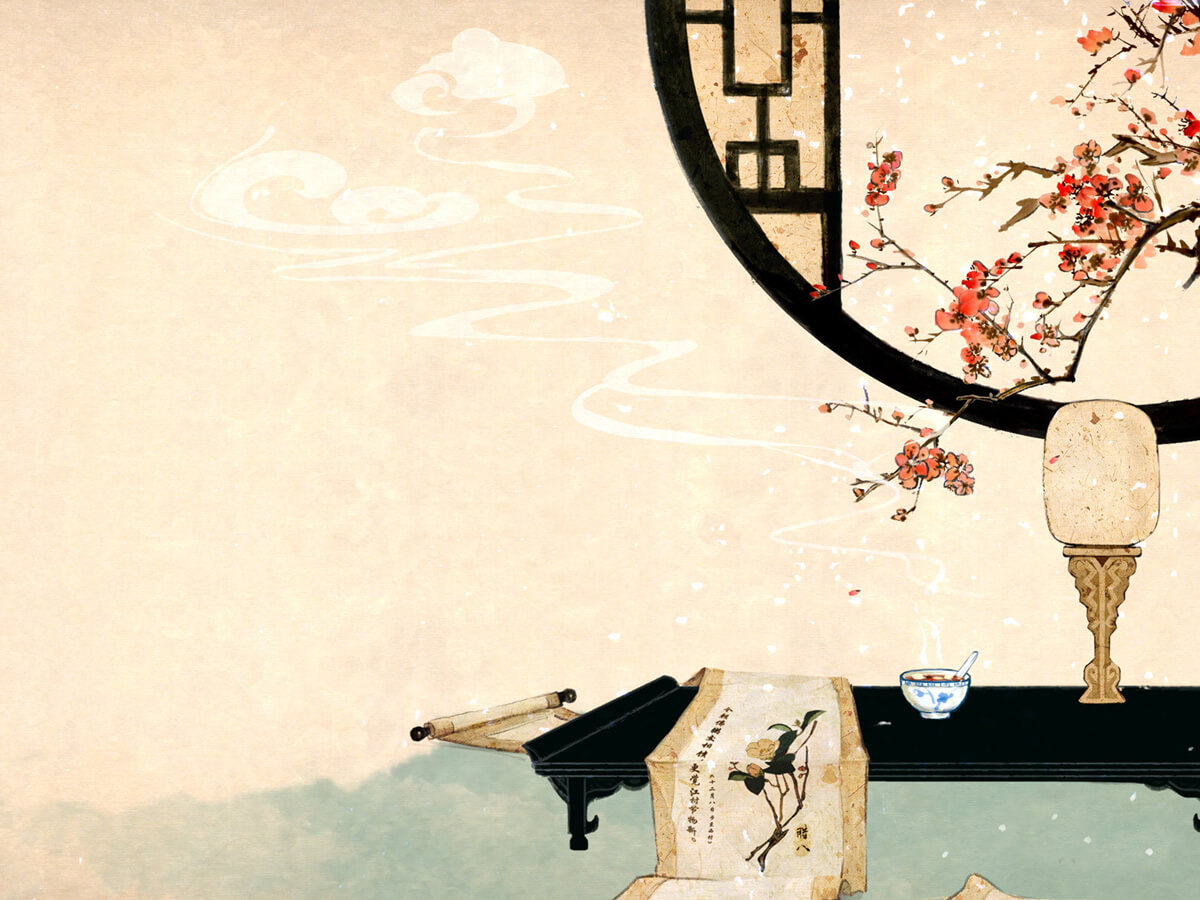 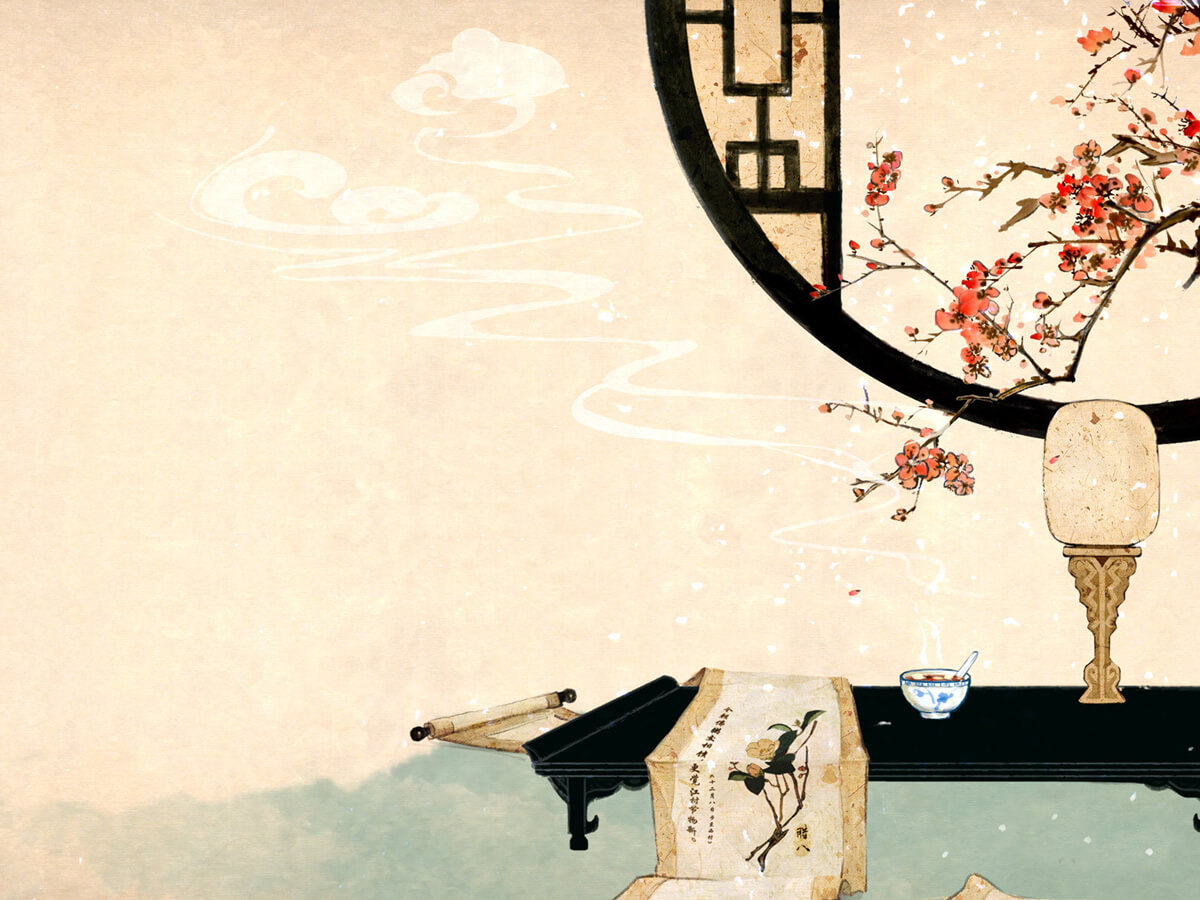 叁
放花灯
放花灯
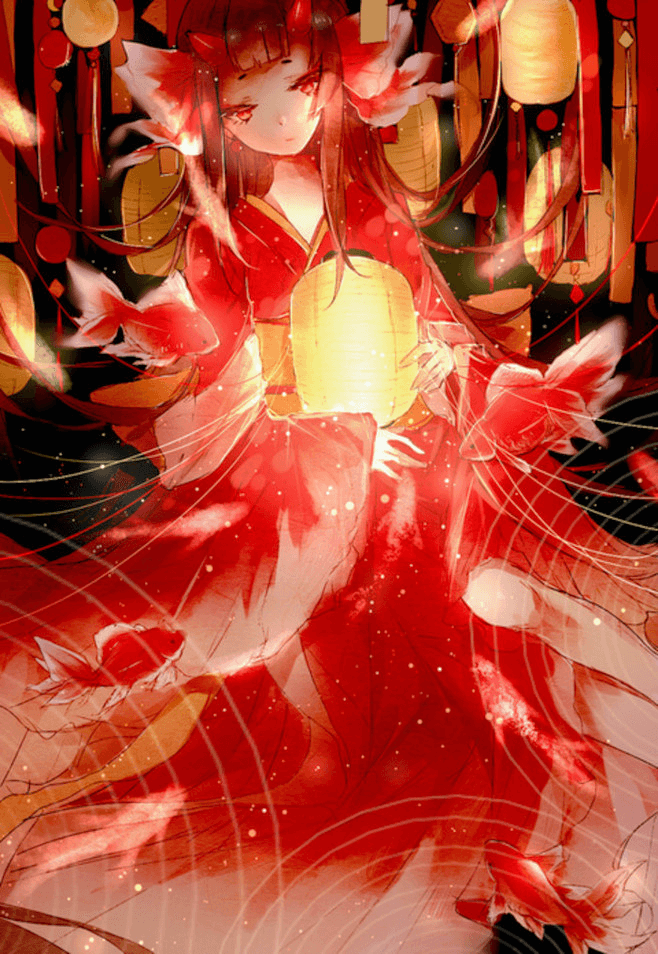 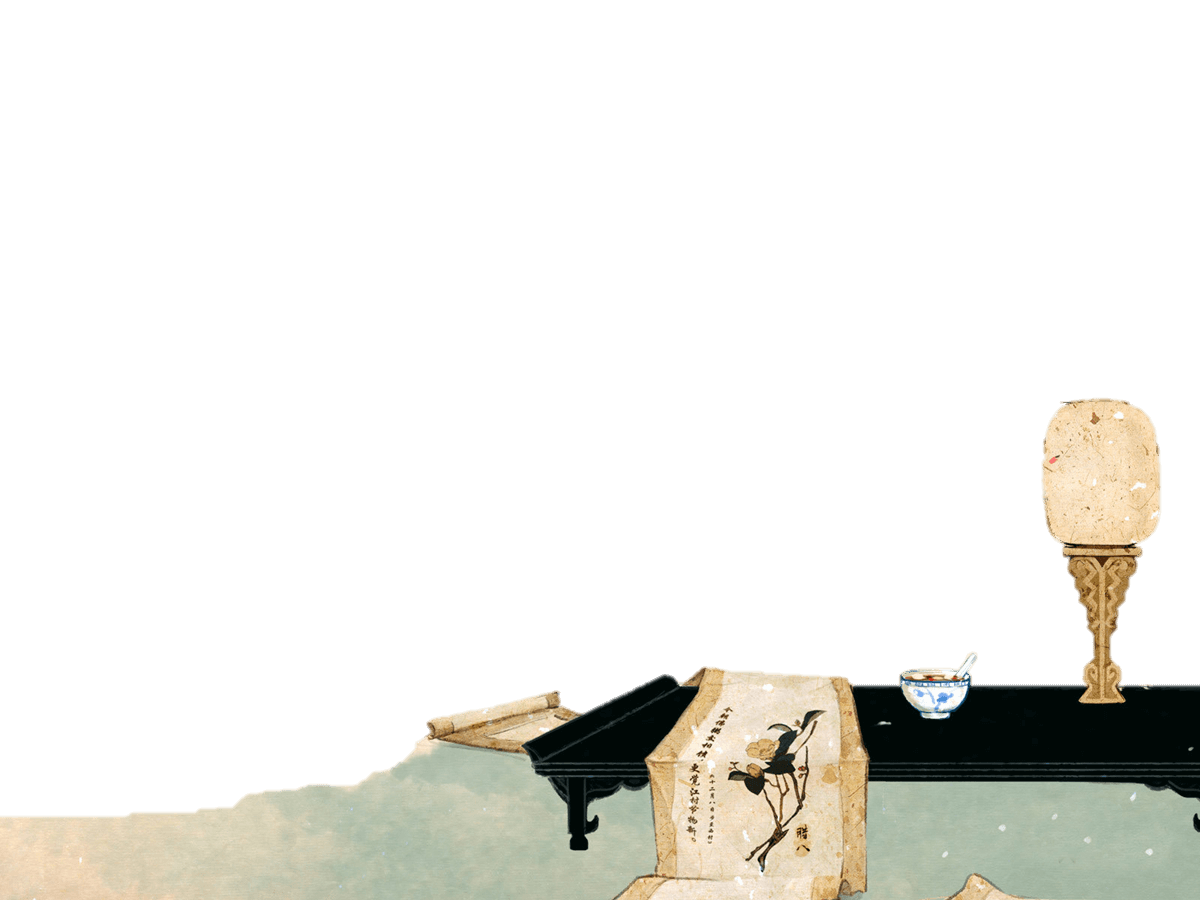 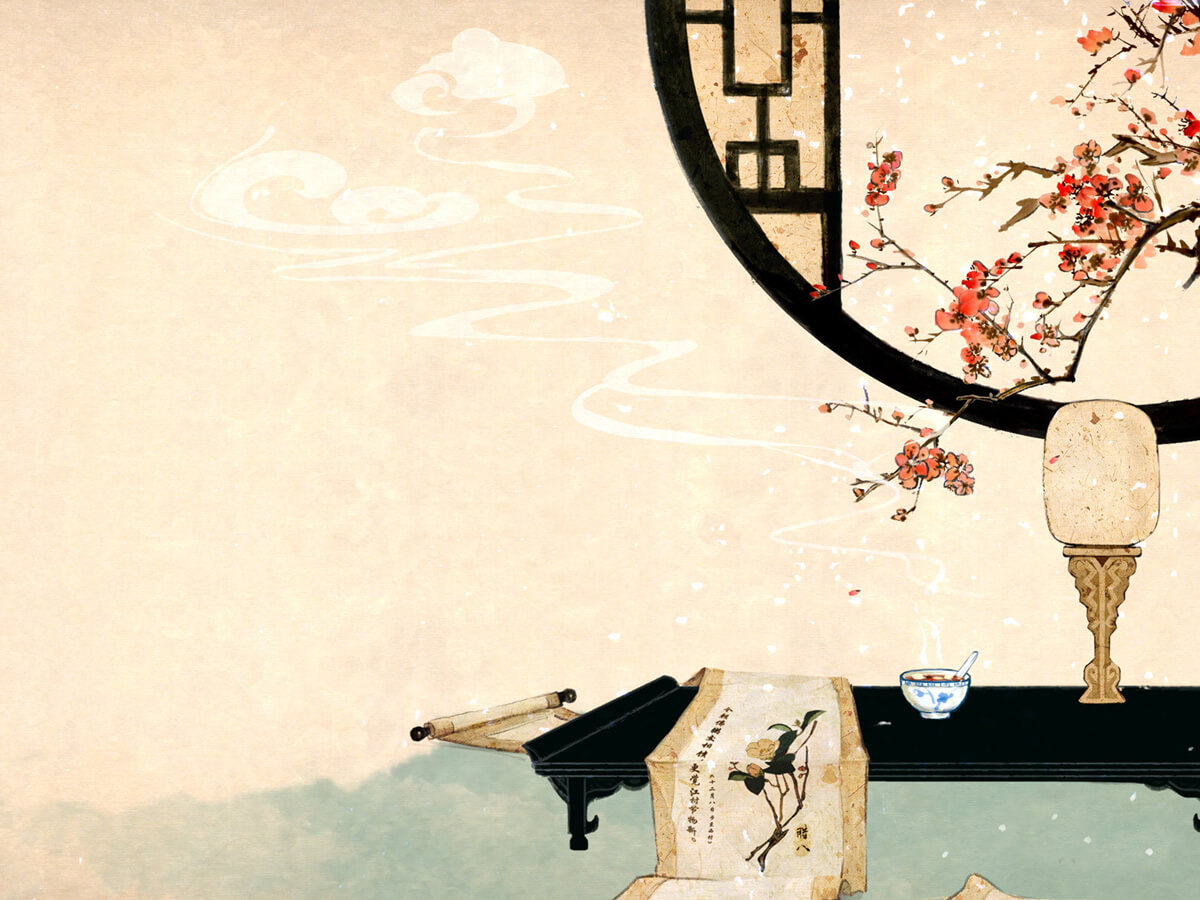 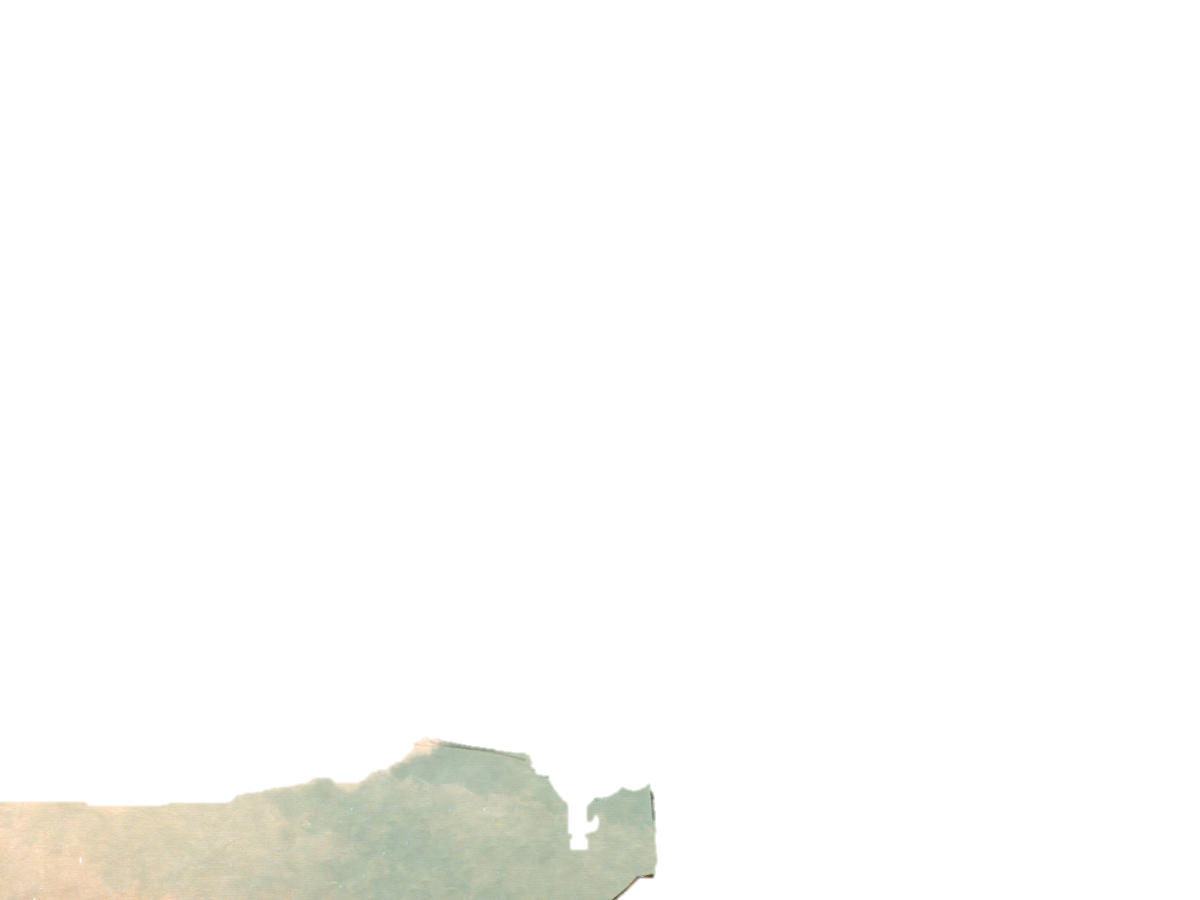 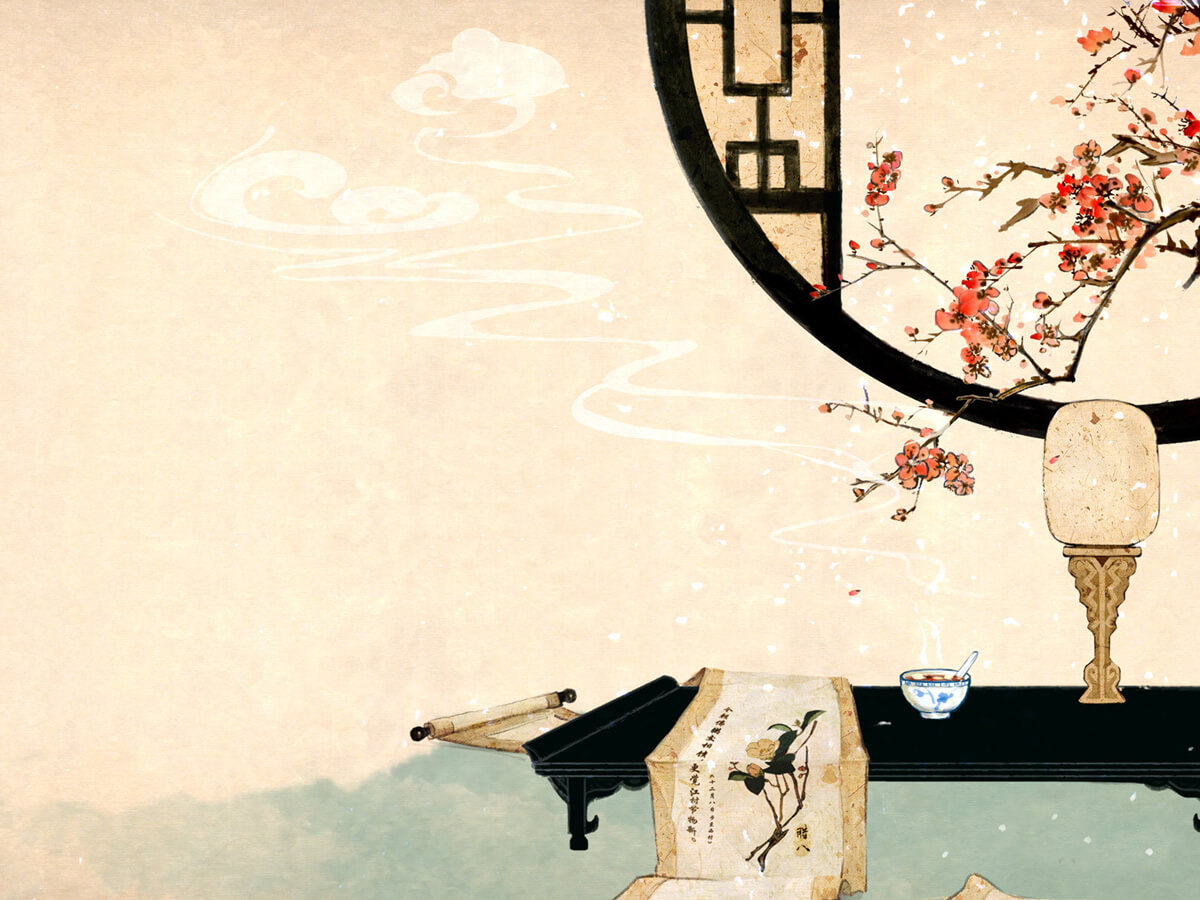 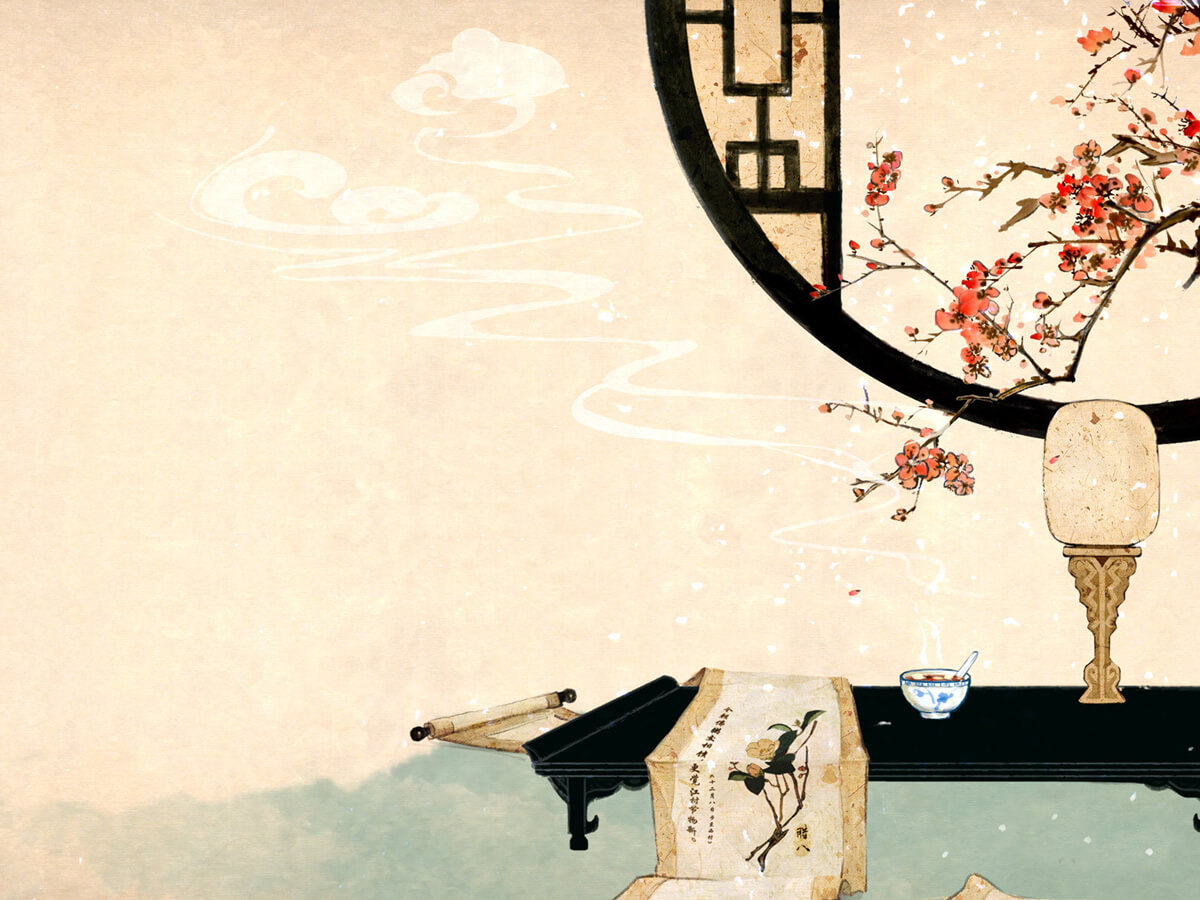 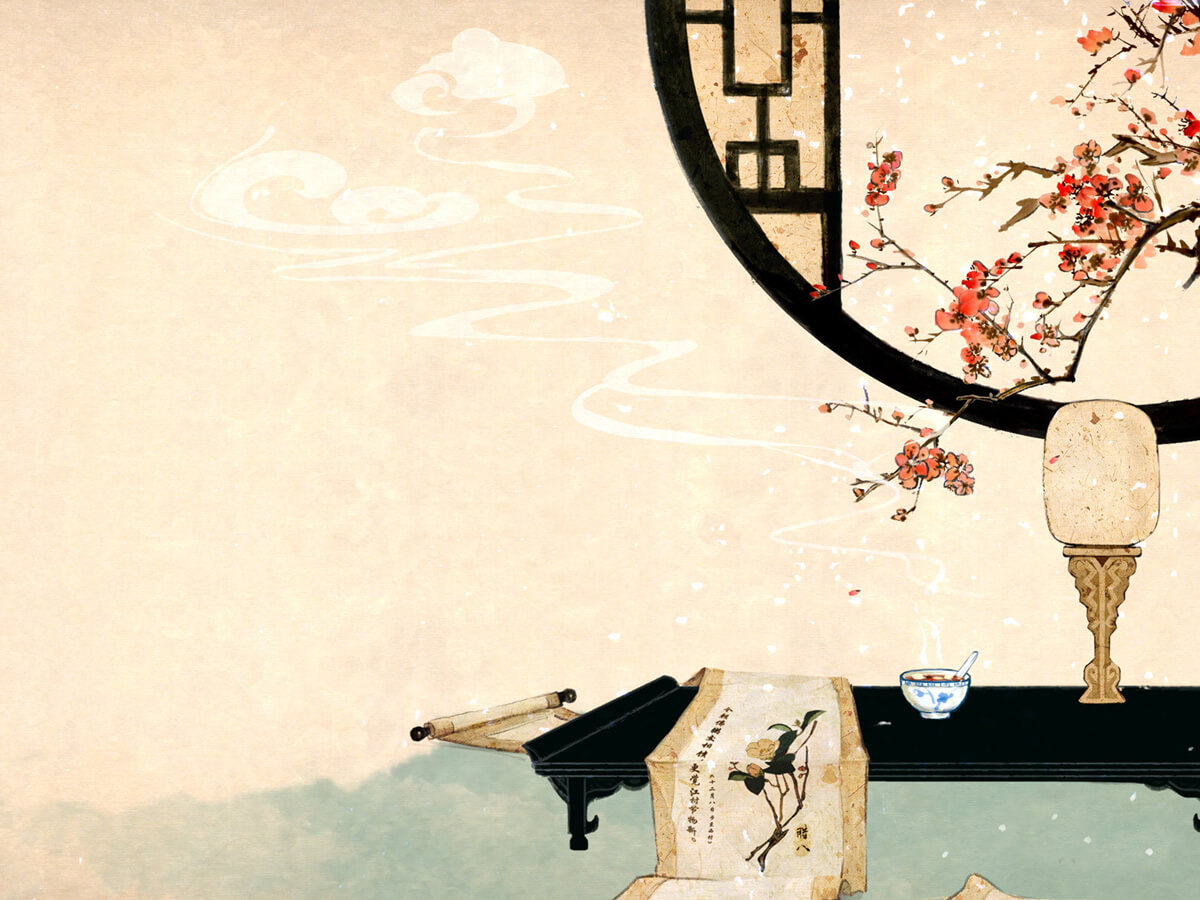 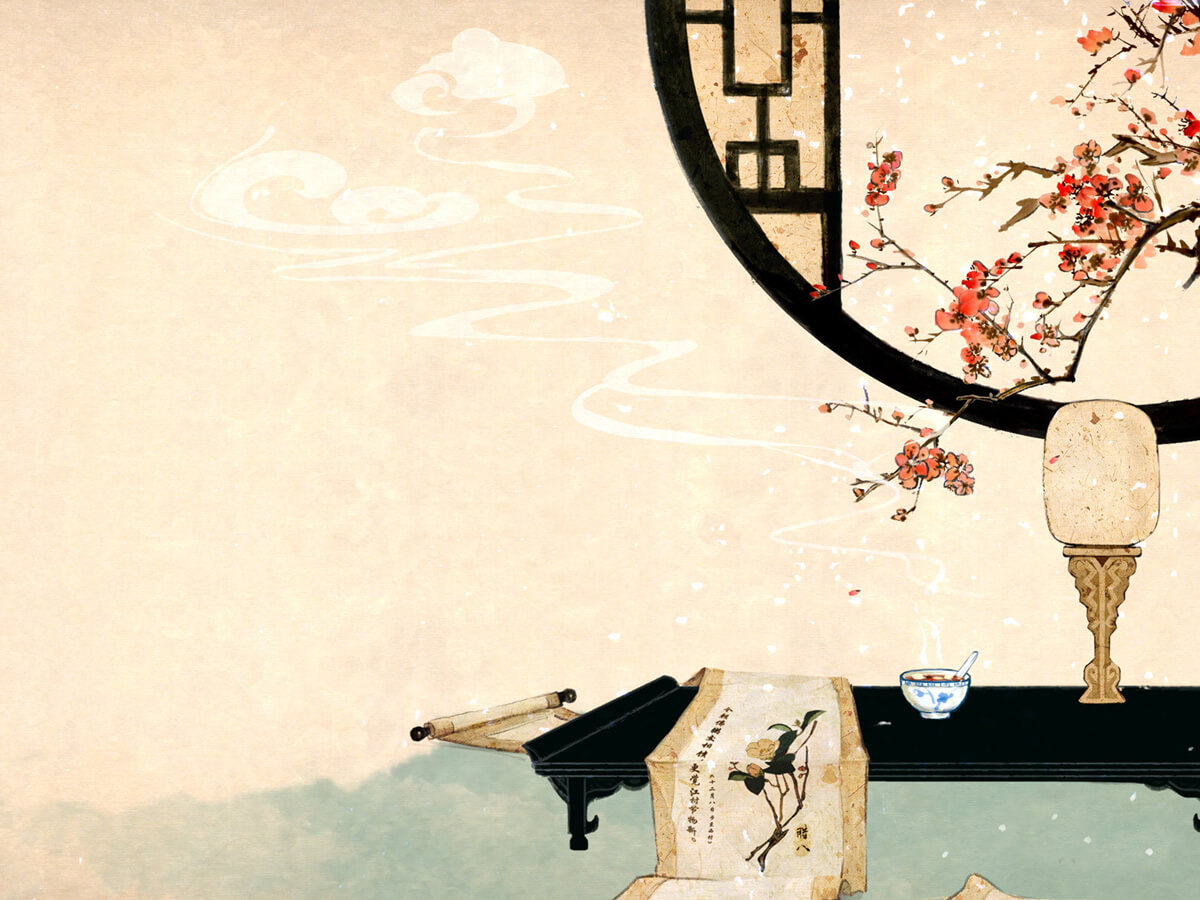 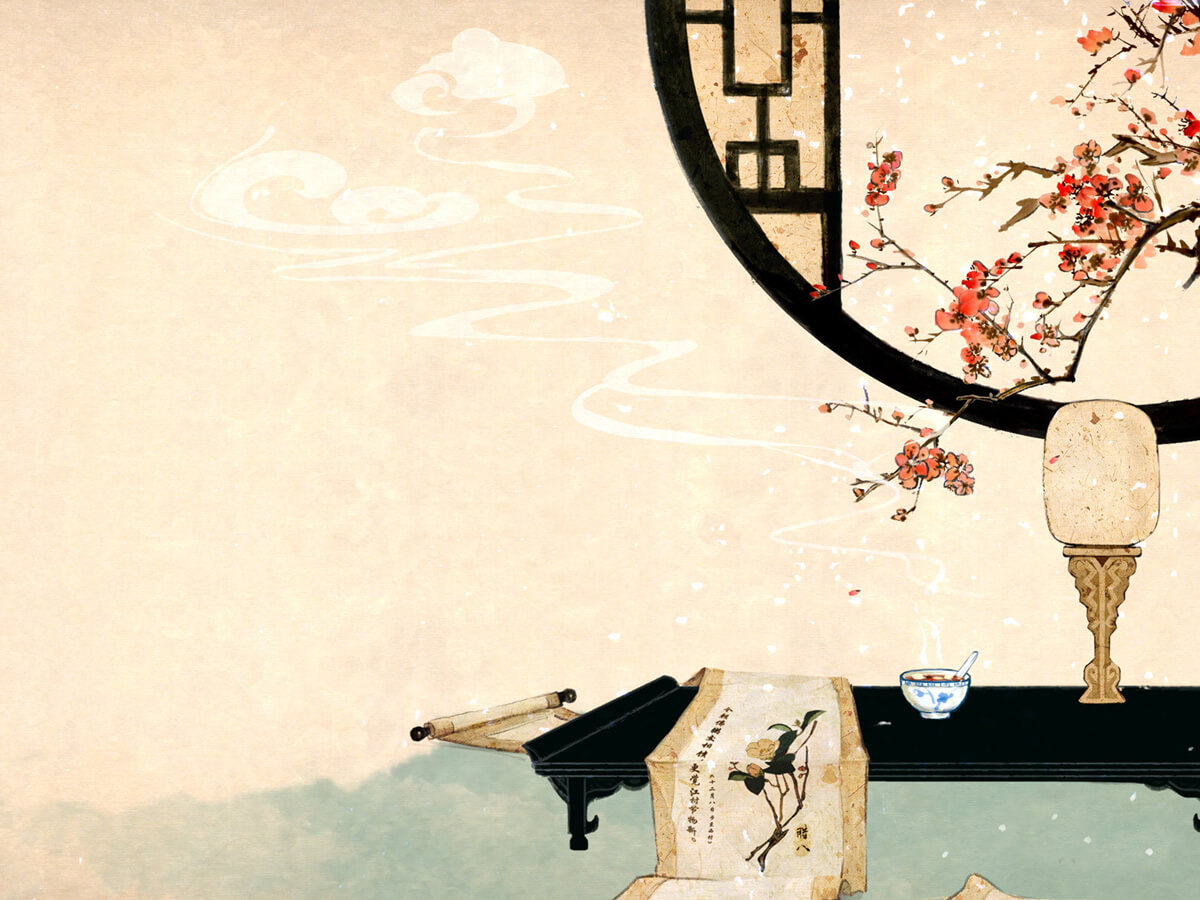 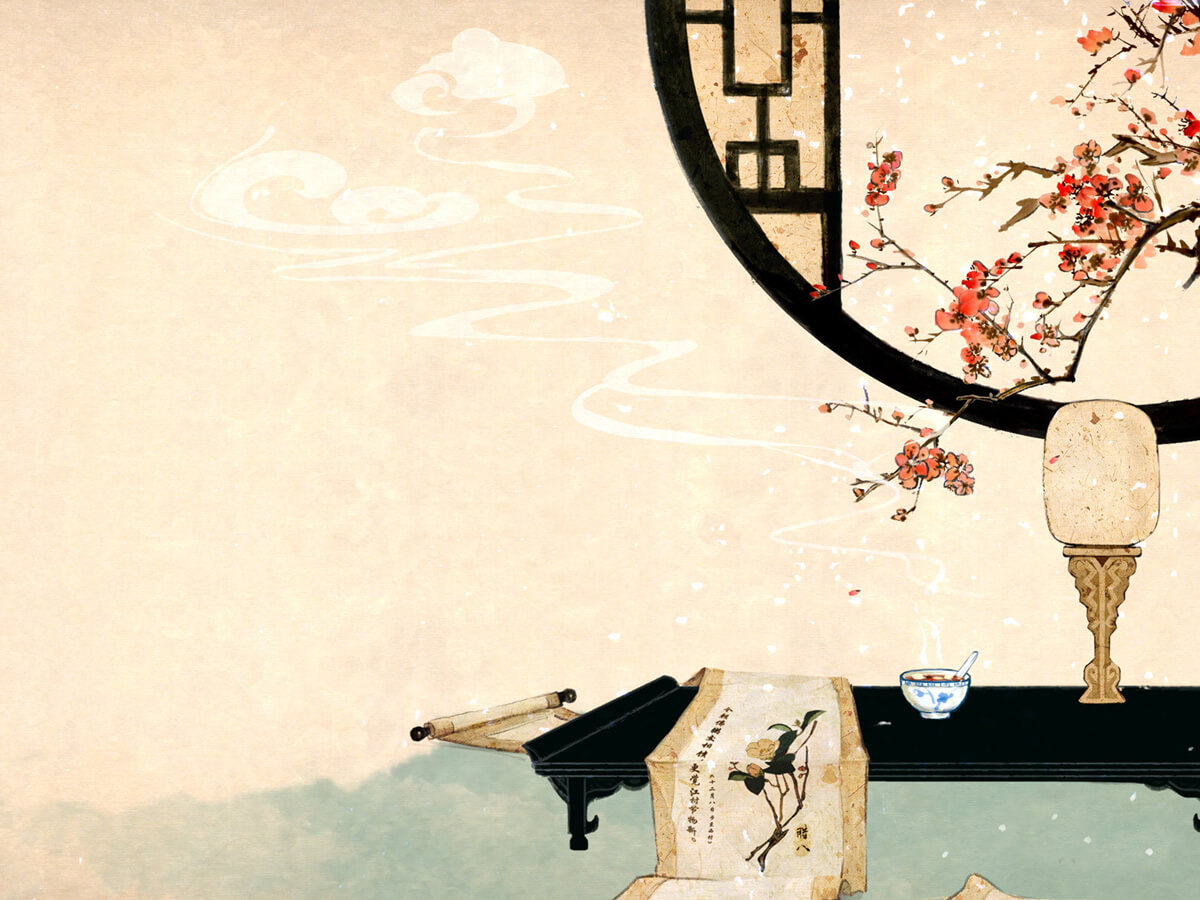 叁
放花灯
千古回首杏雨西湖边

纸伞朦胧间洒下阴影一片

眉眼低垂微敛

风声掠过指尖

素衣映湖中月 水光潋滟

把盏笑谈世间 酒色清浅

琴音何处寄

流星泯灭光阴

琉璃月下冰冷的空气

檐下花灯熟悉记忆

风动烛火似已熄

怀念忘川夜空中流萤
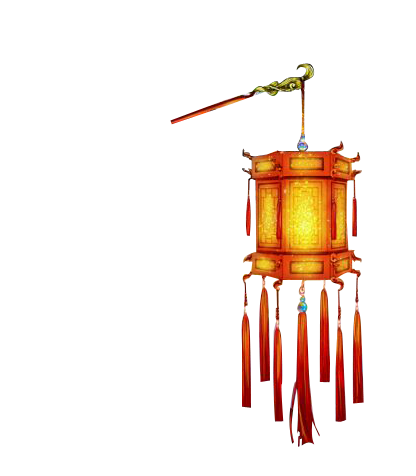 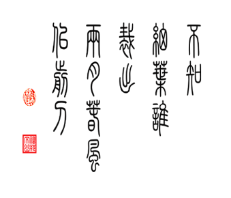 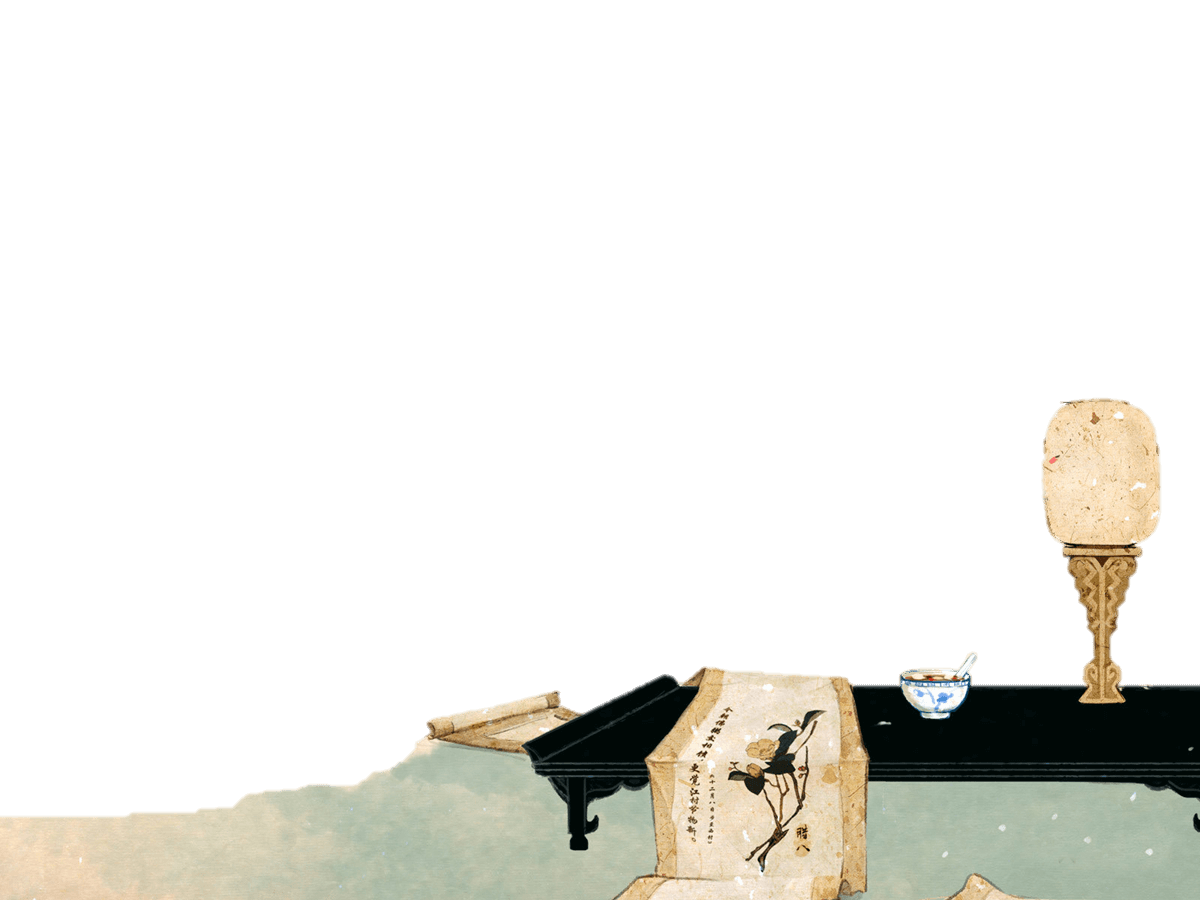 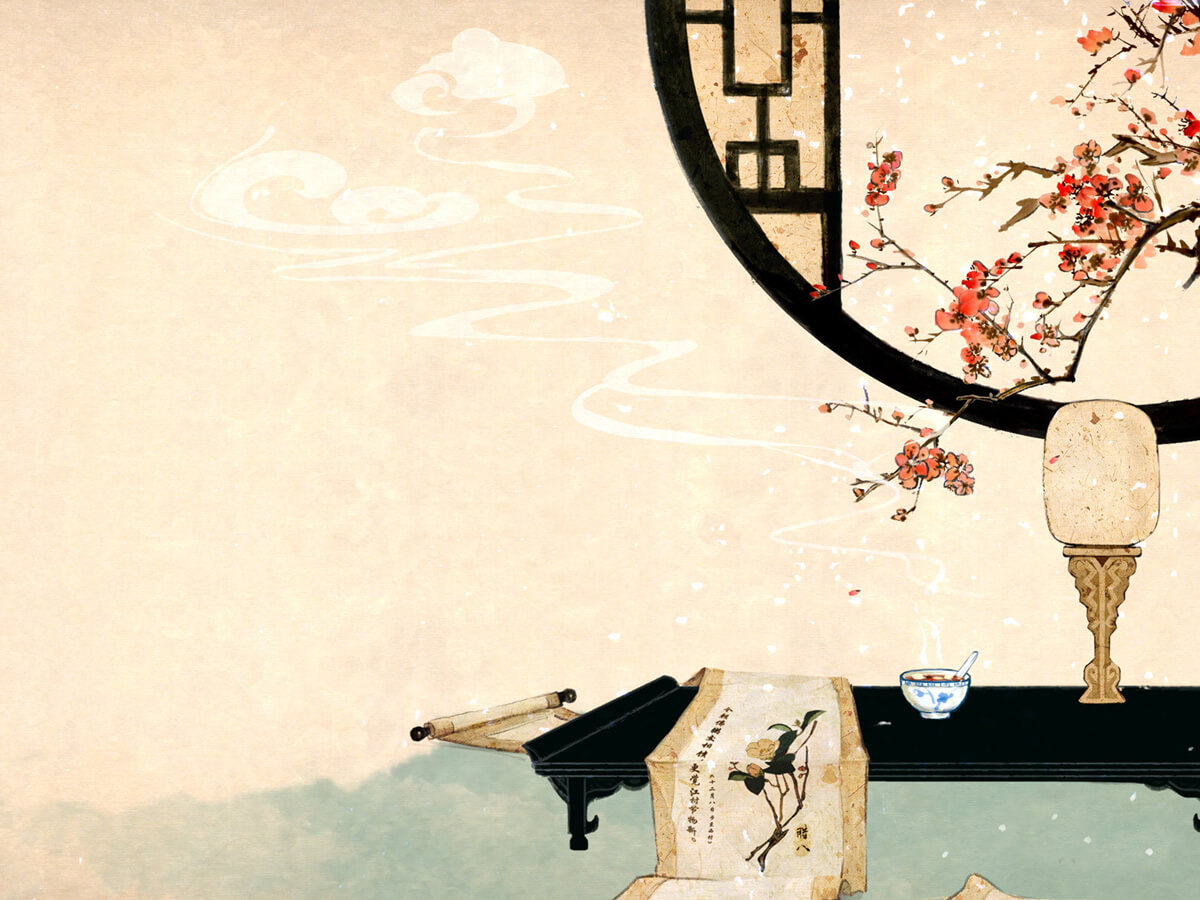 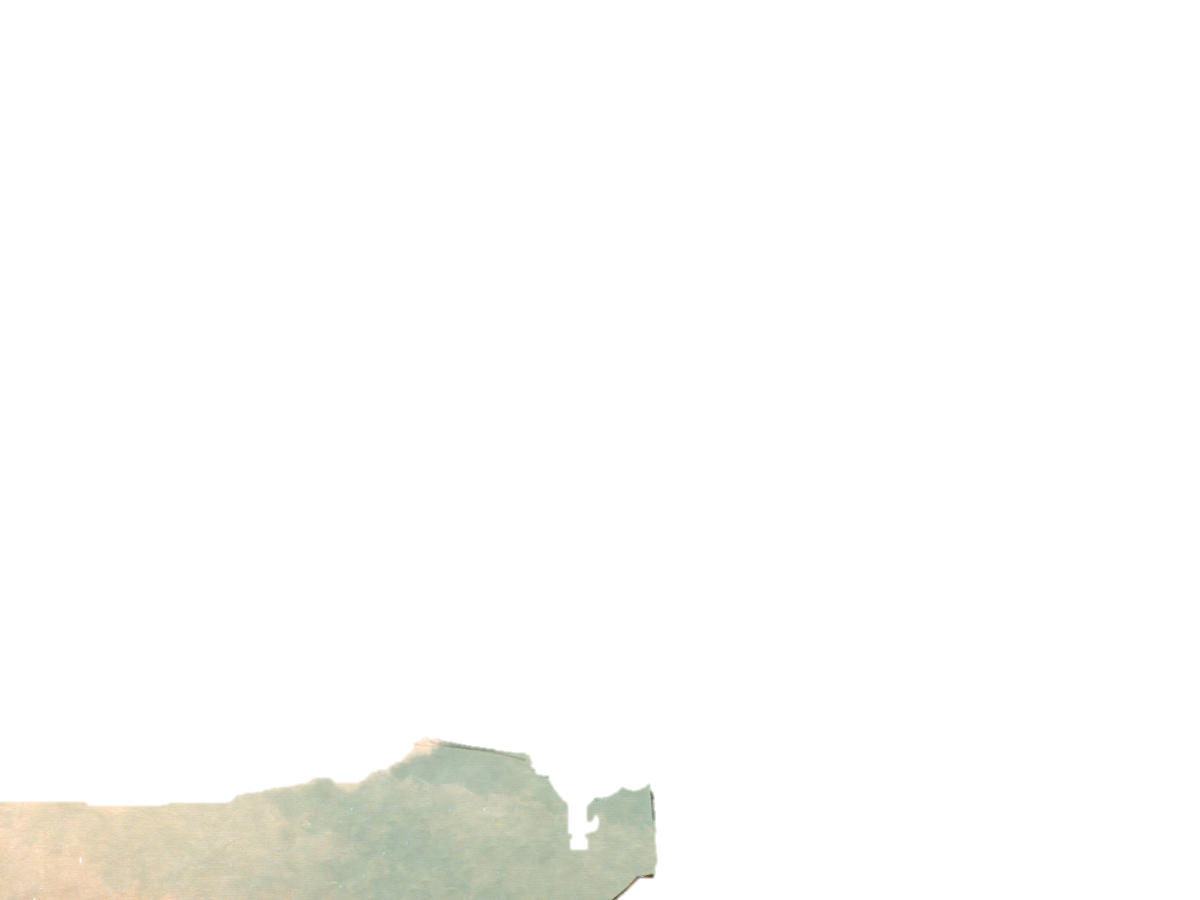 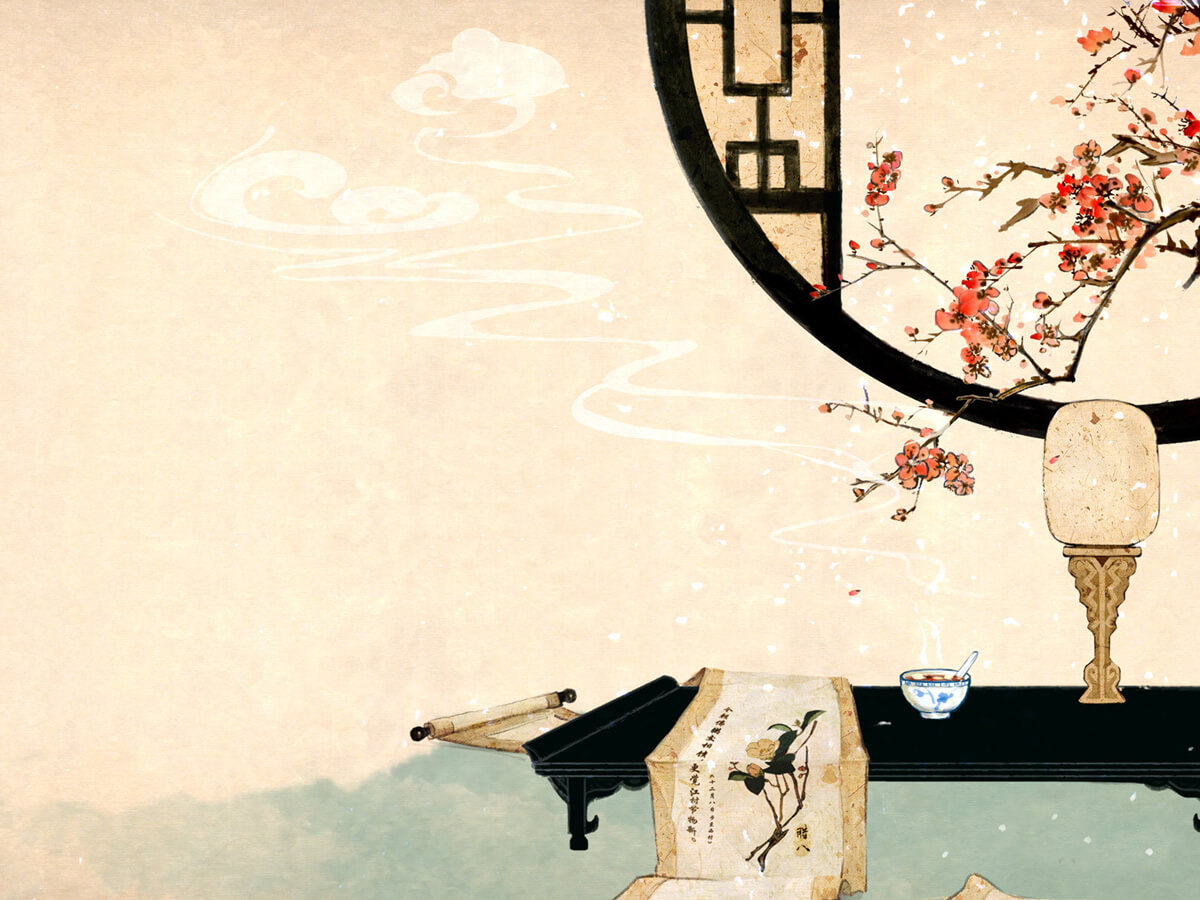 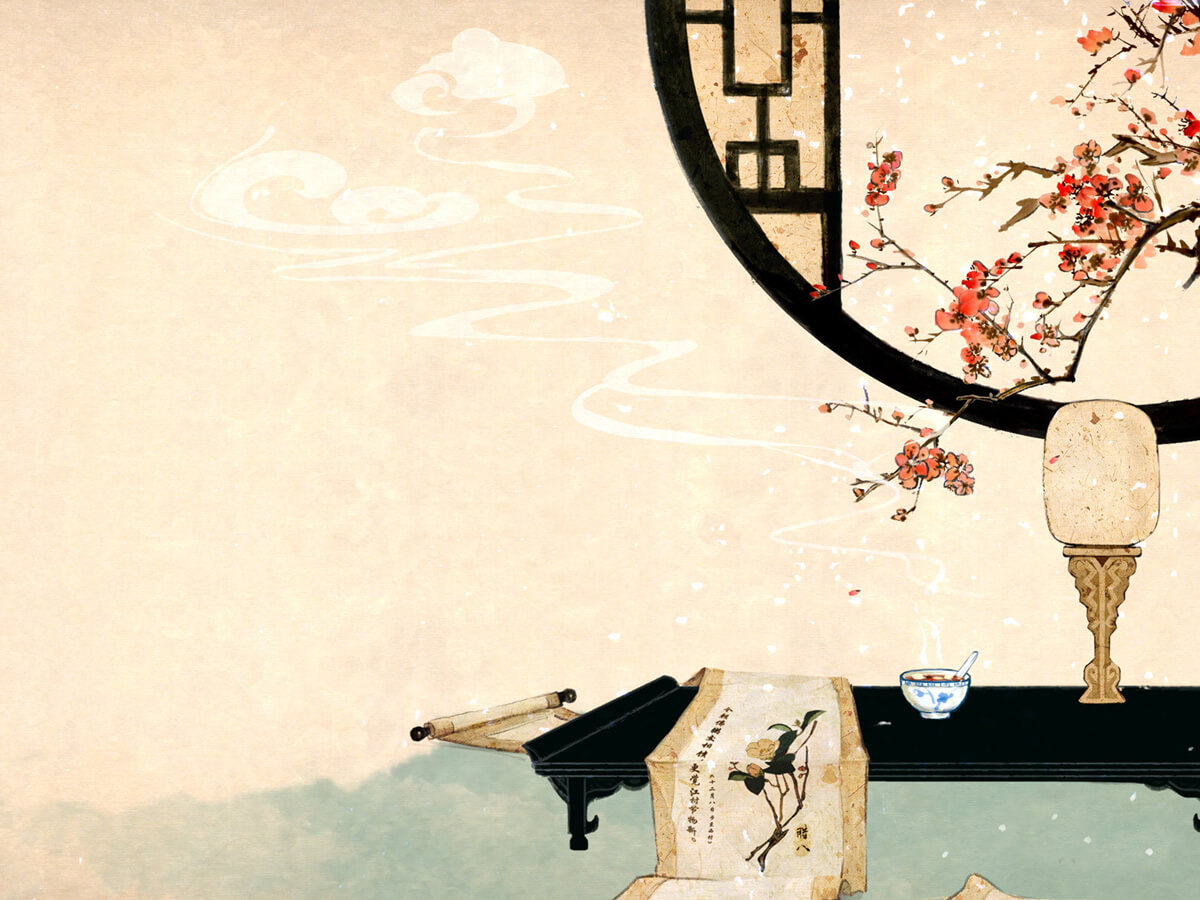 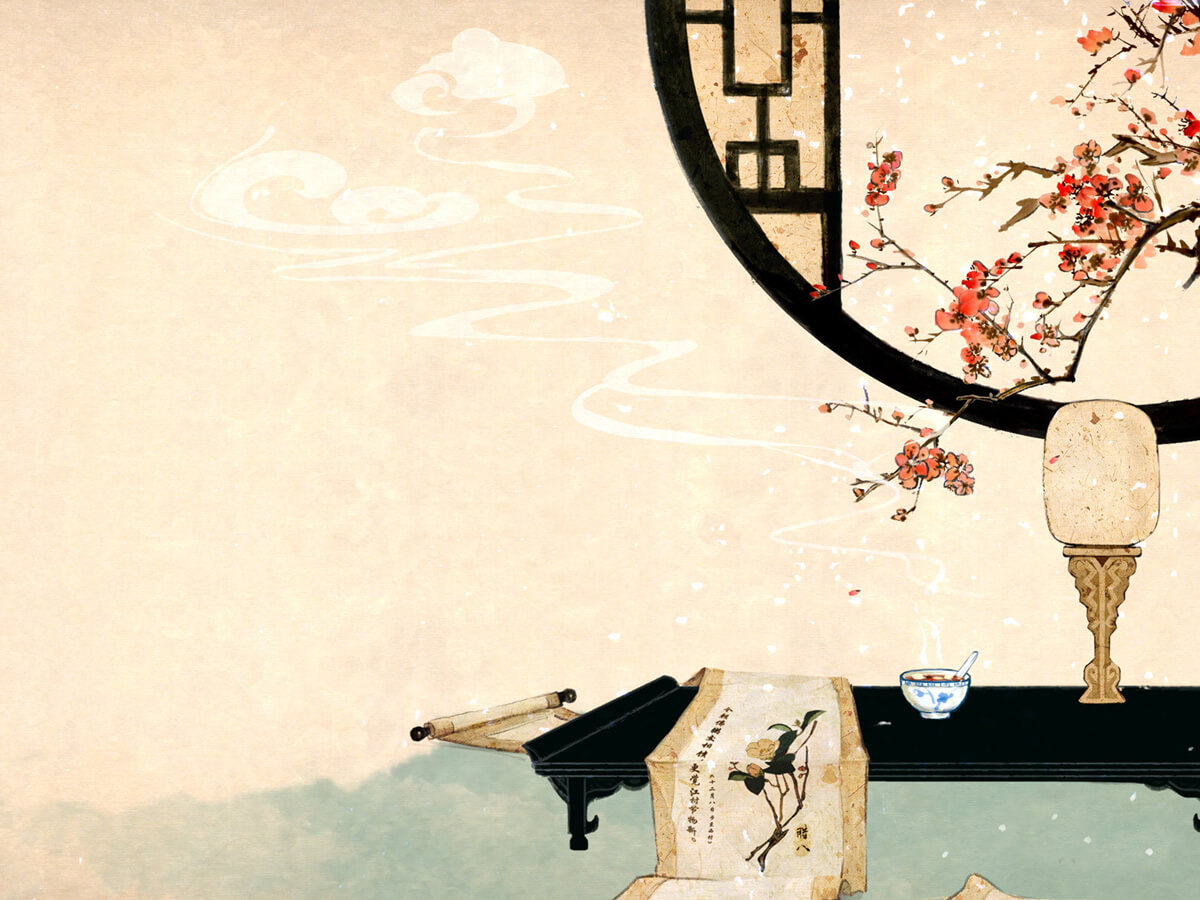 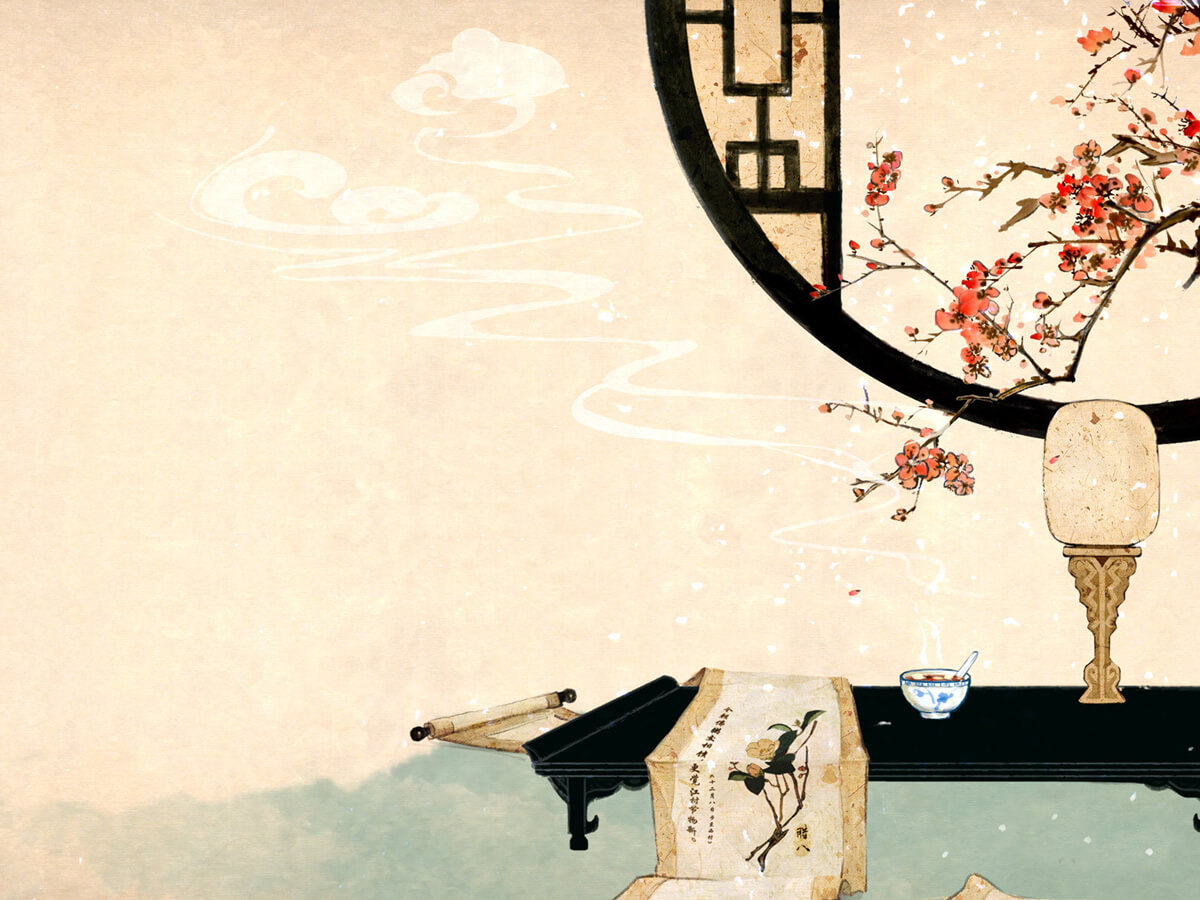 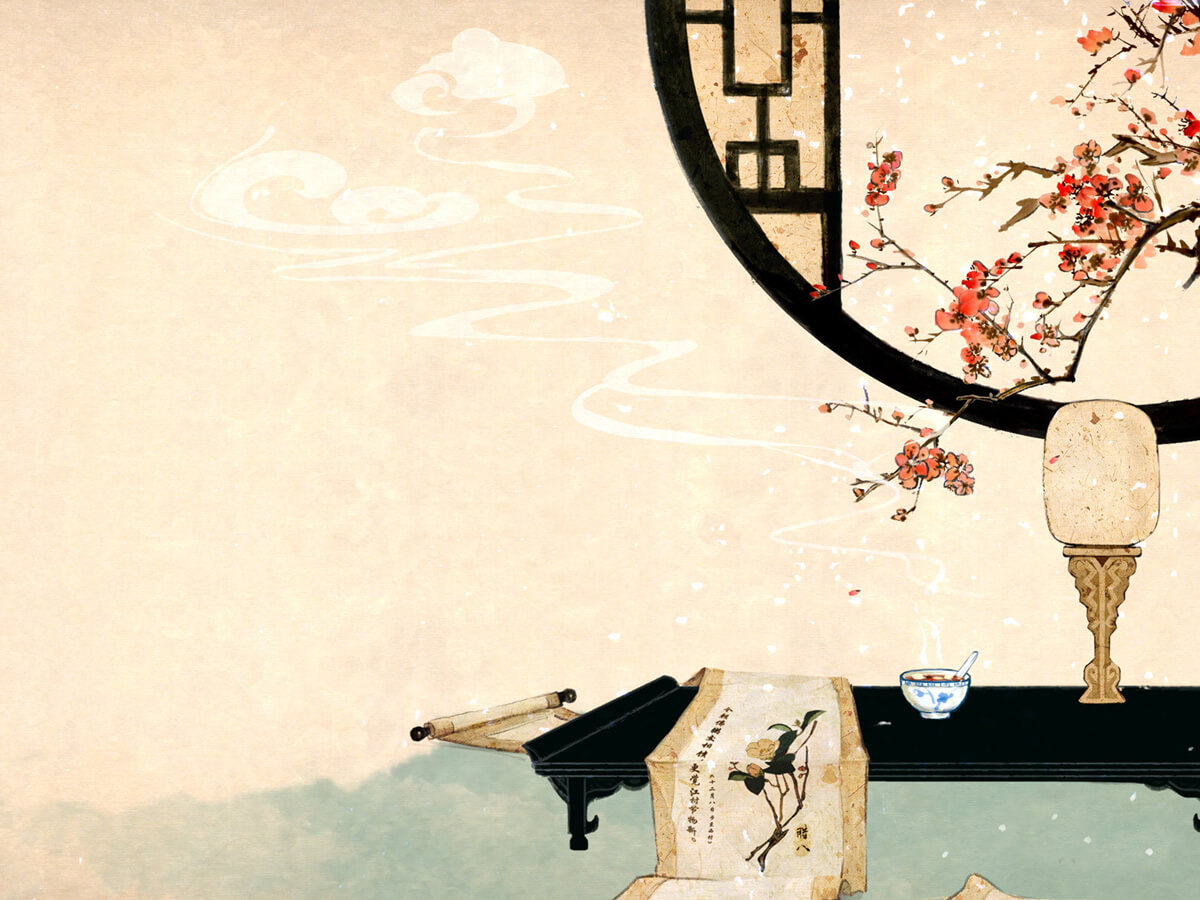 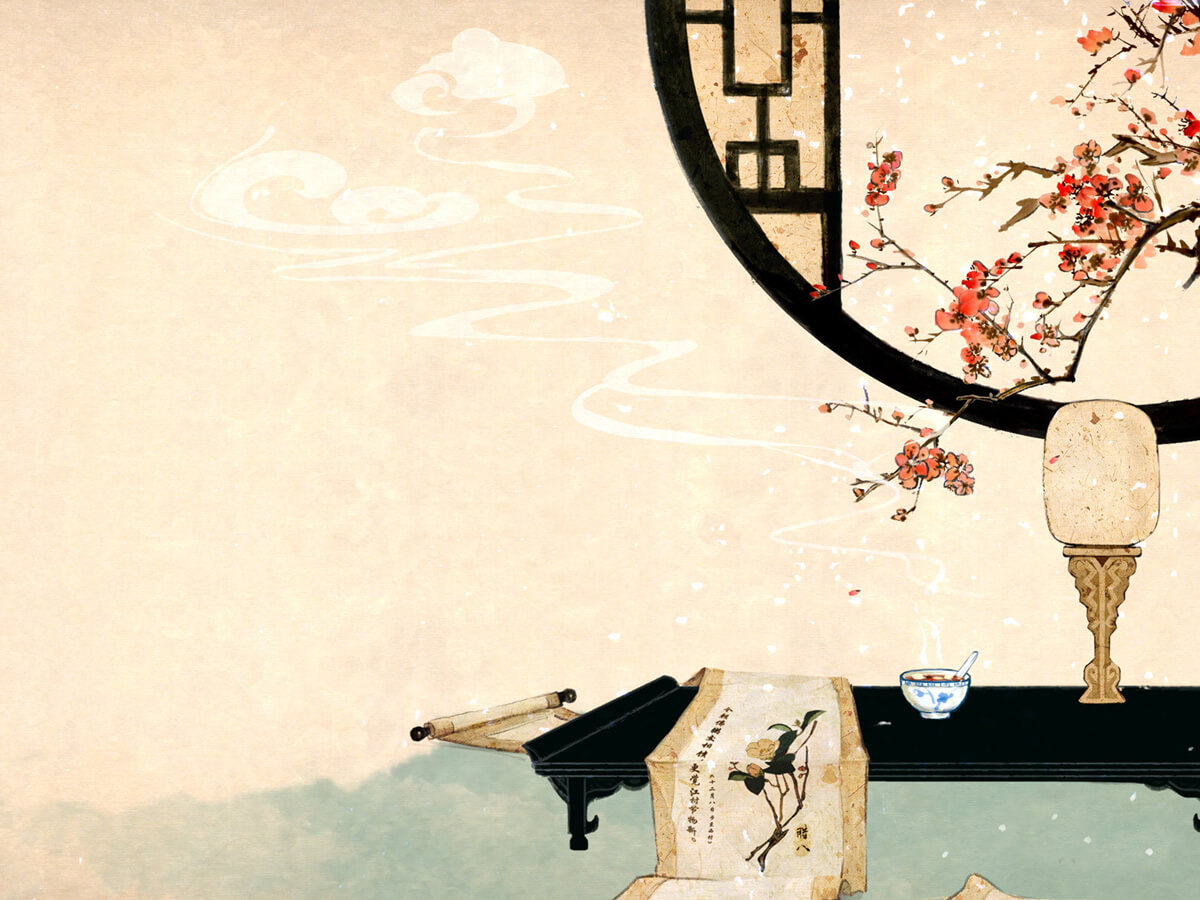 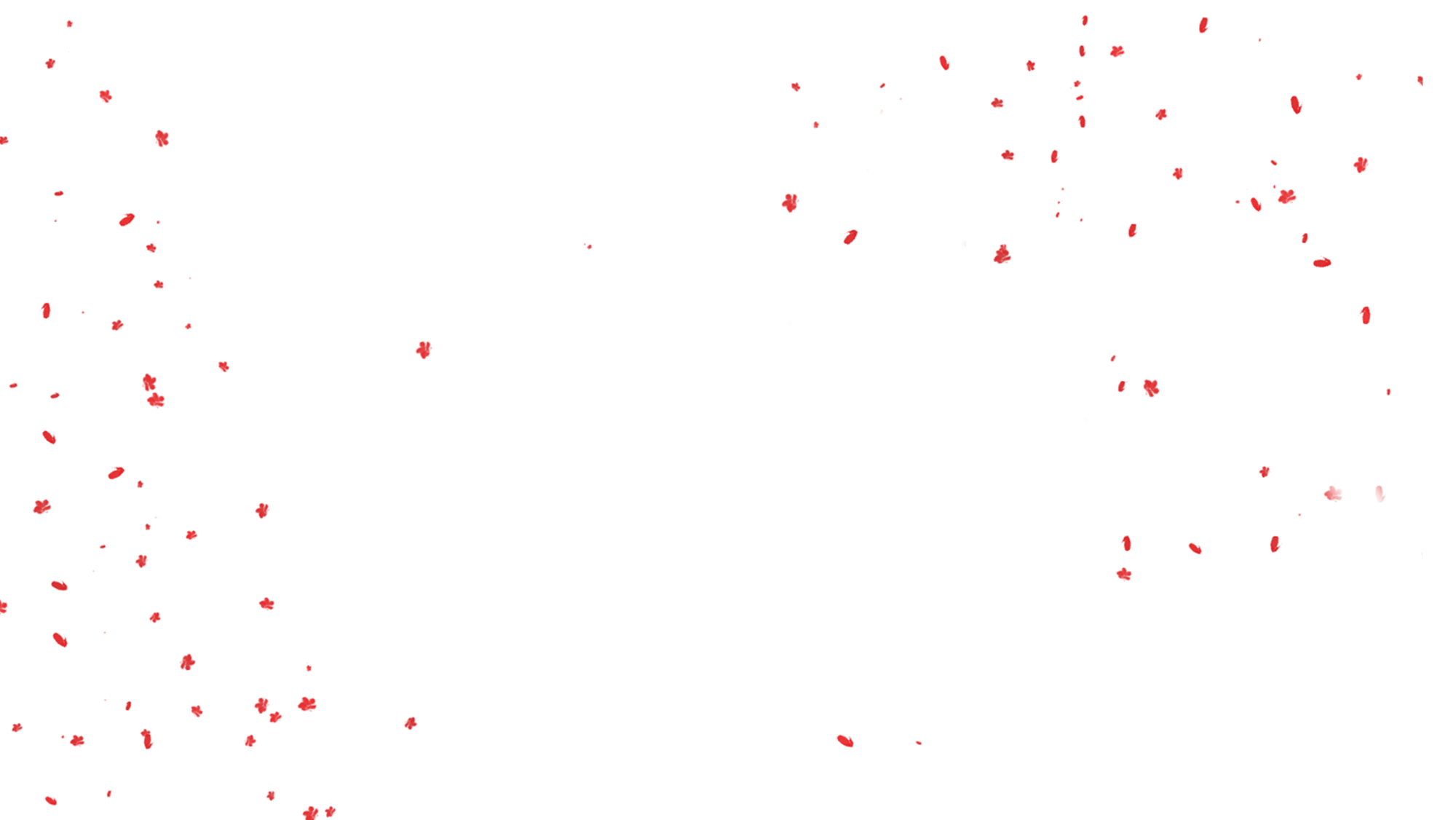 叁
放花灯
风声掠过指尖

素衣映湖中月 水光潋滟

把盏笑谈世间 酒色清浅
风声掠过指尖

素衣映湖中月 水光潋滟

把盏笑谈世间 酒色清浅
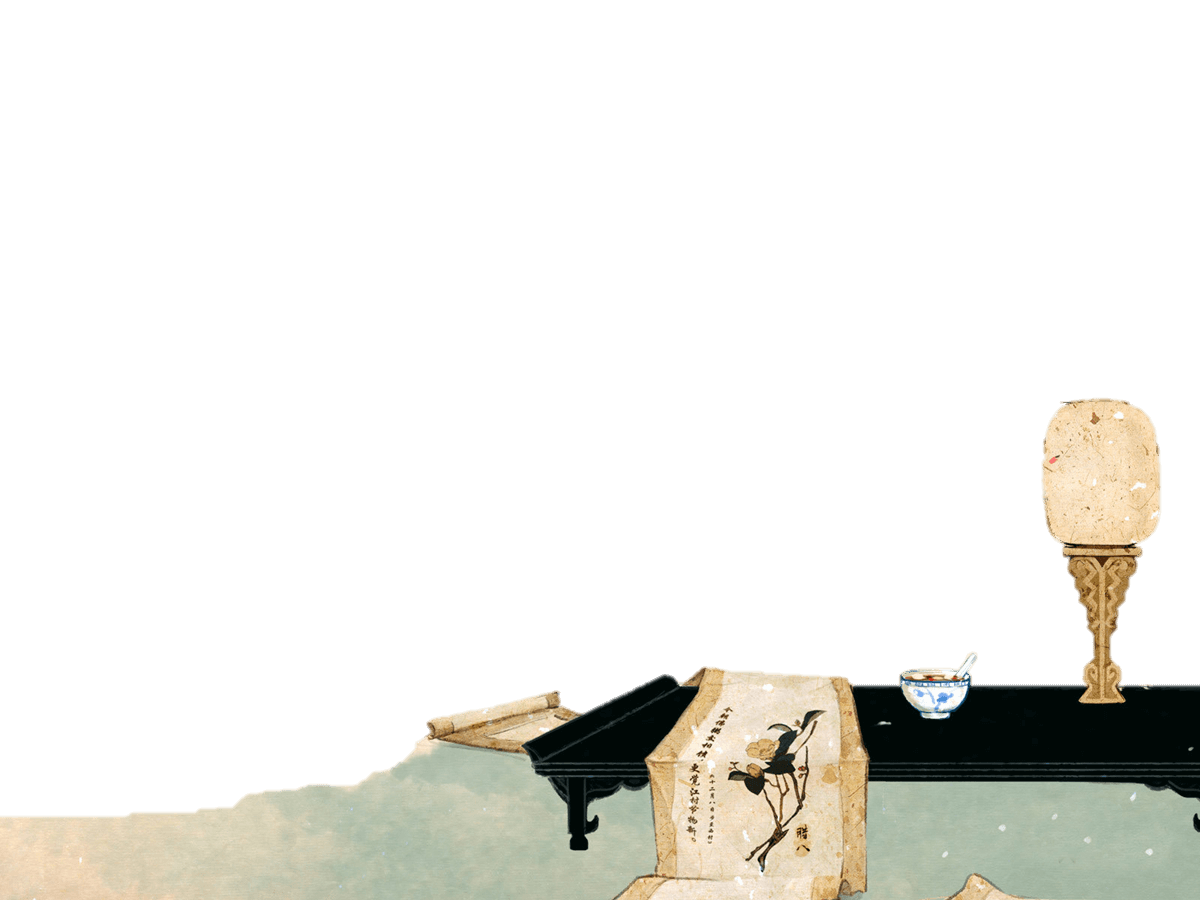 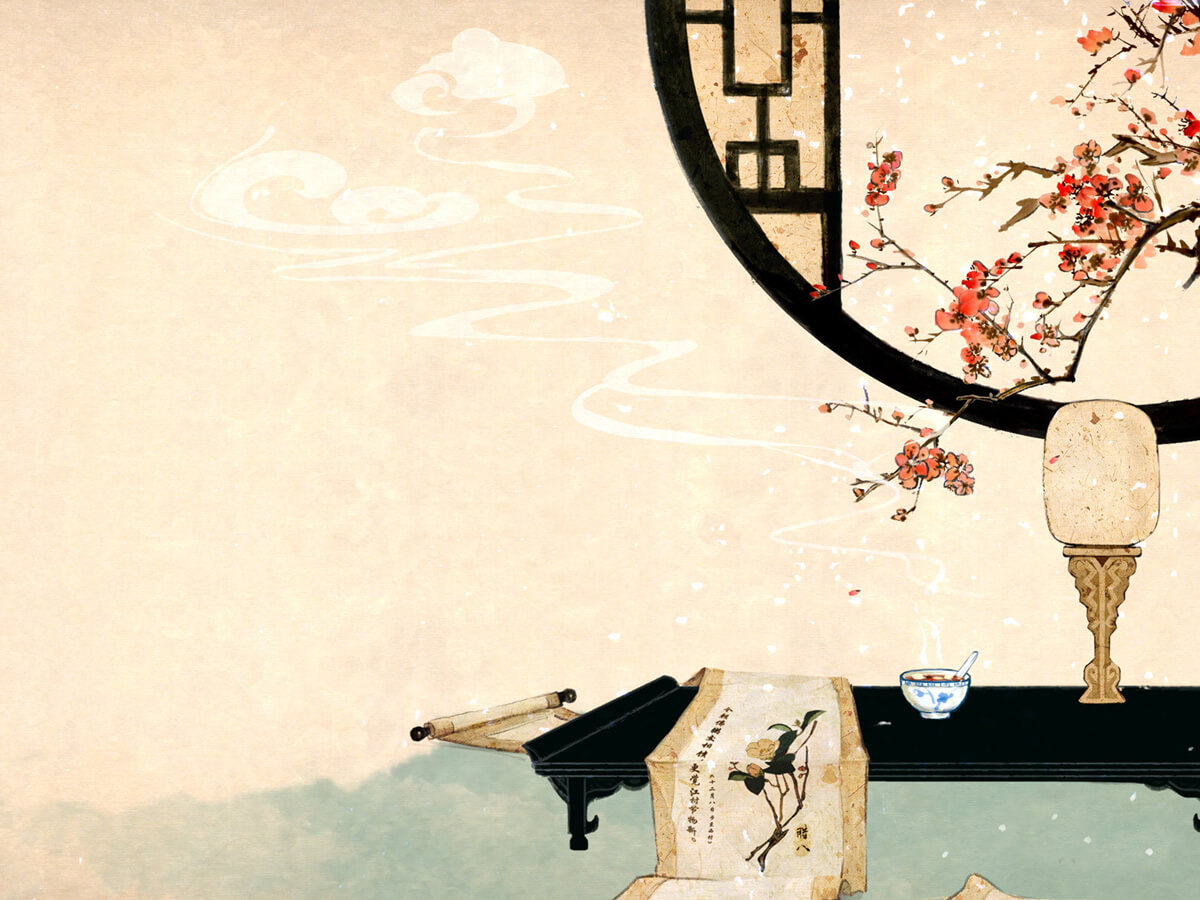 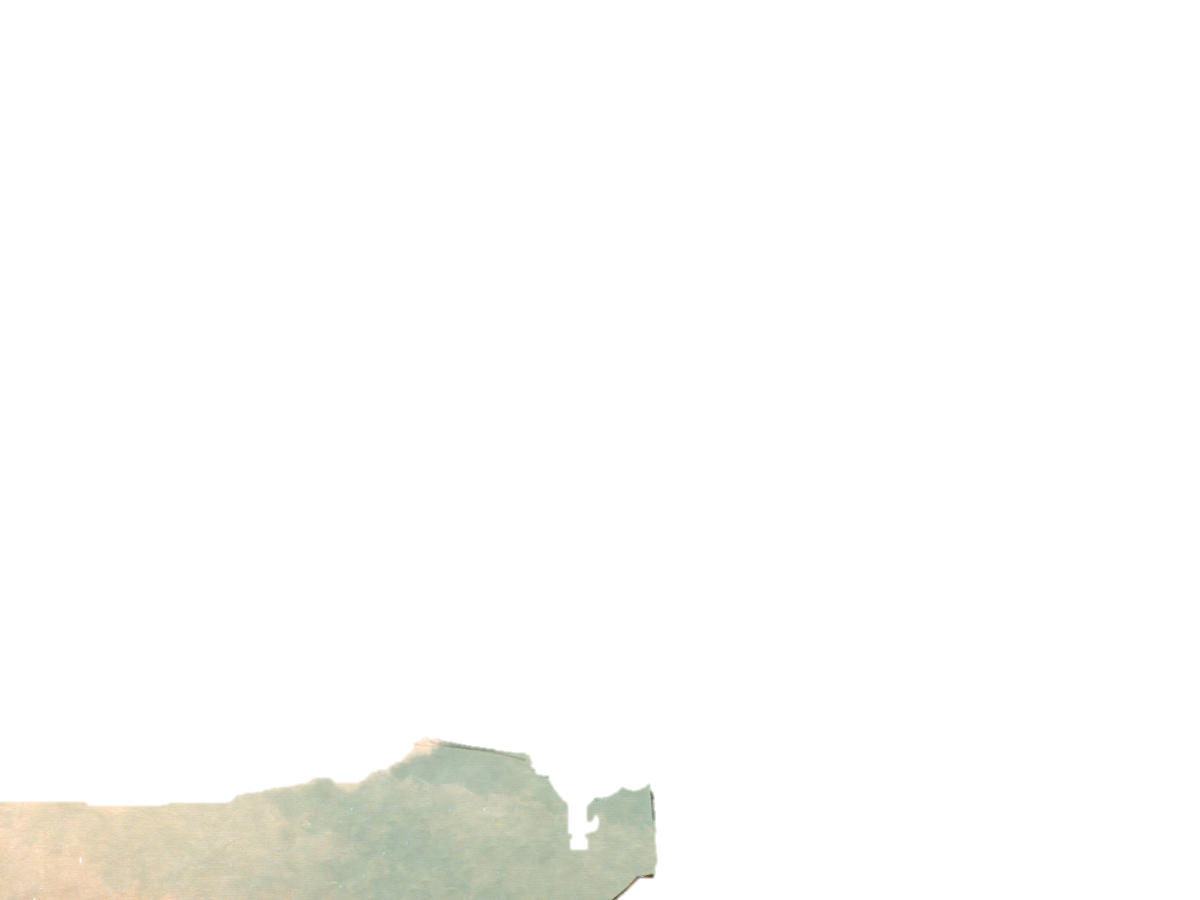 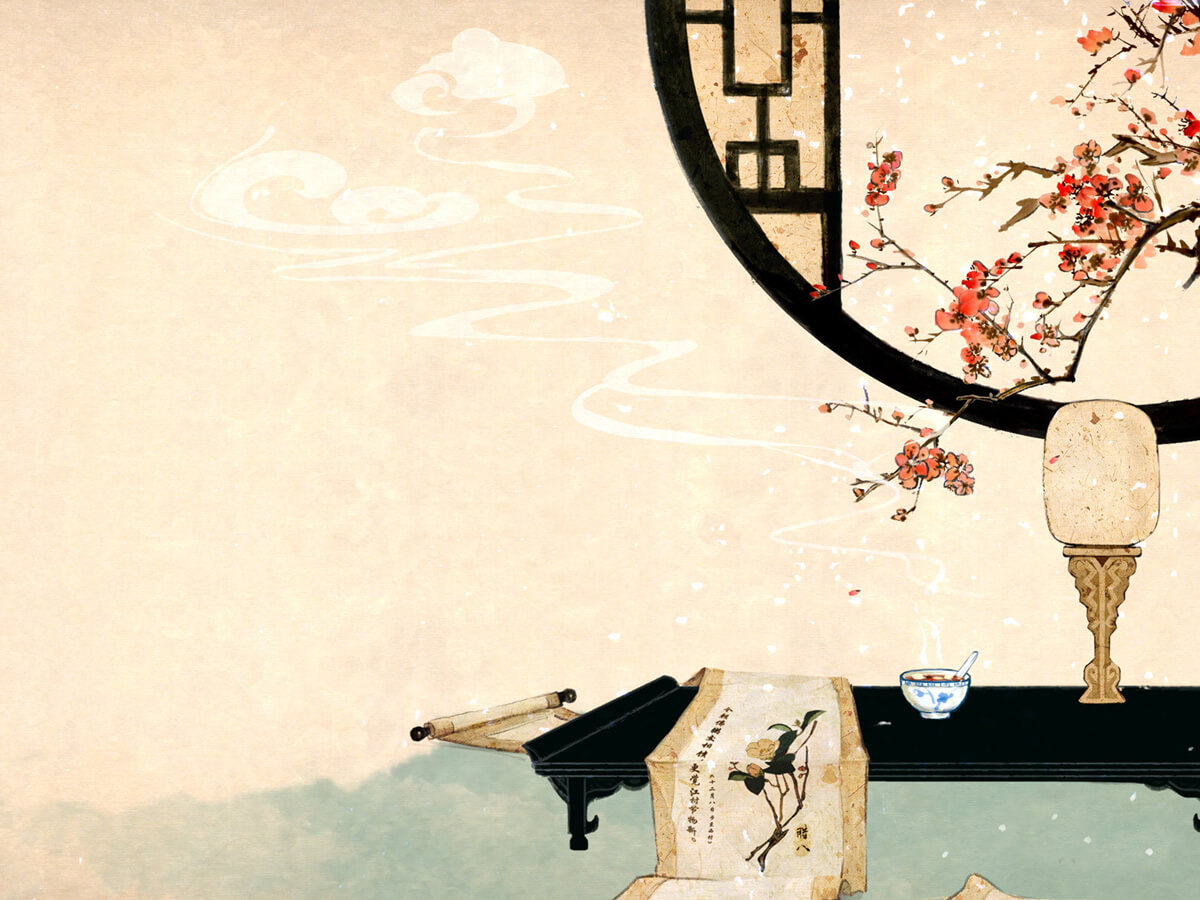 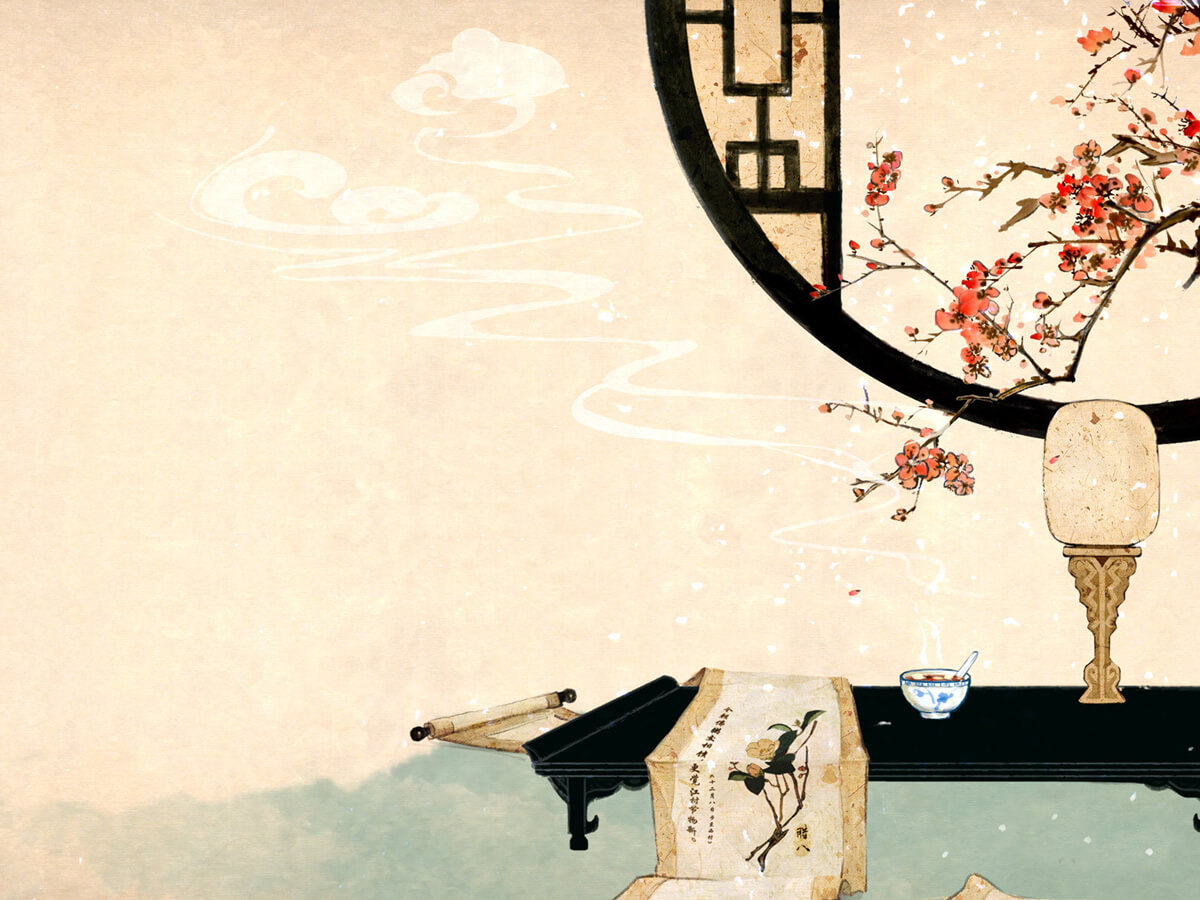 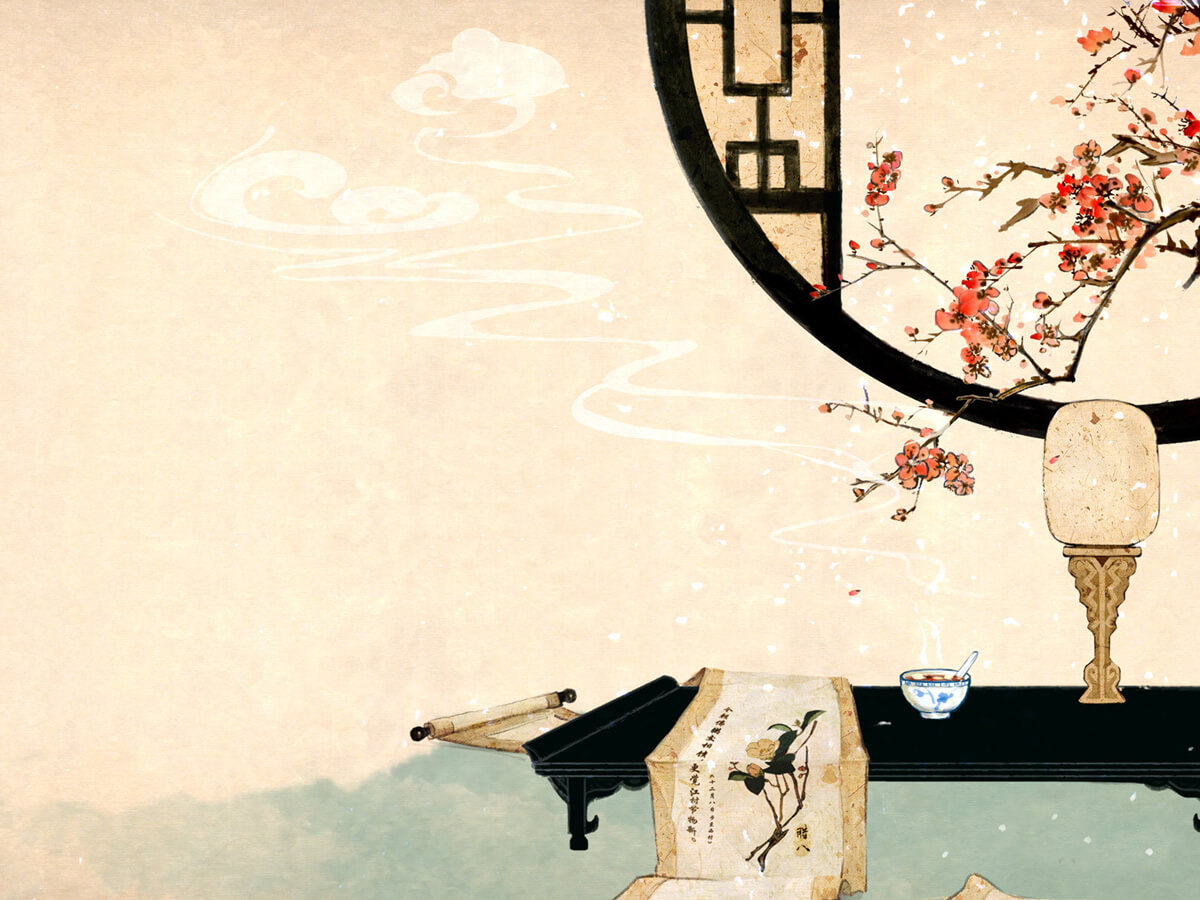 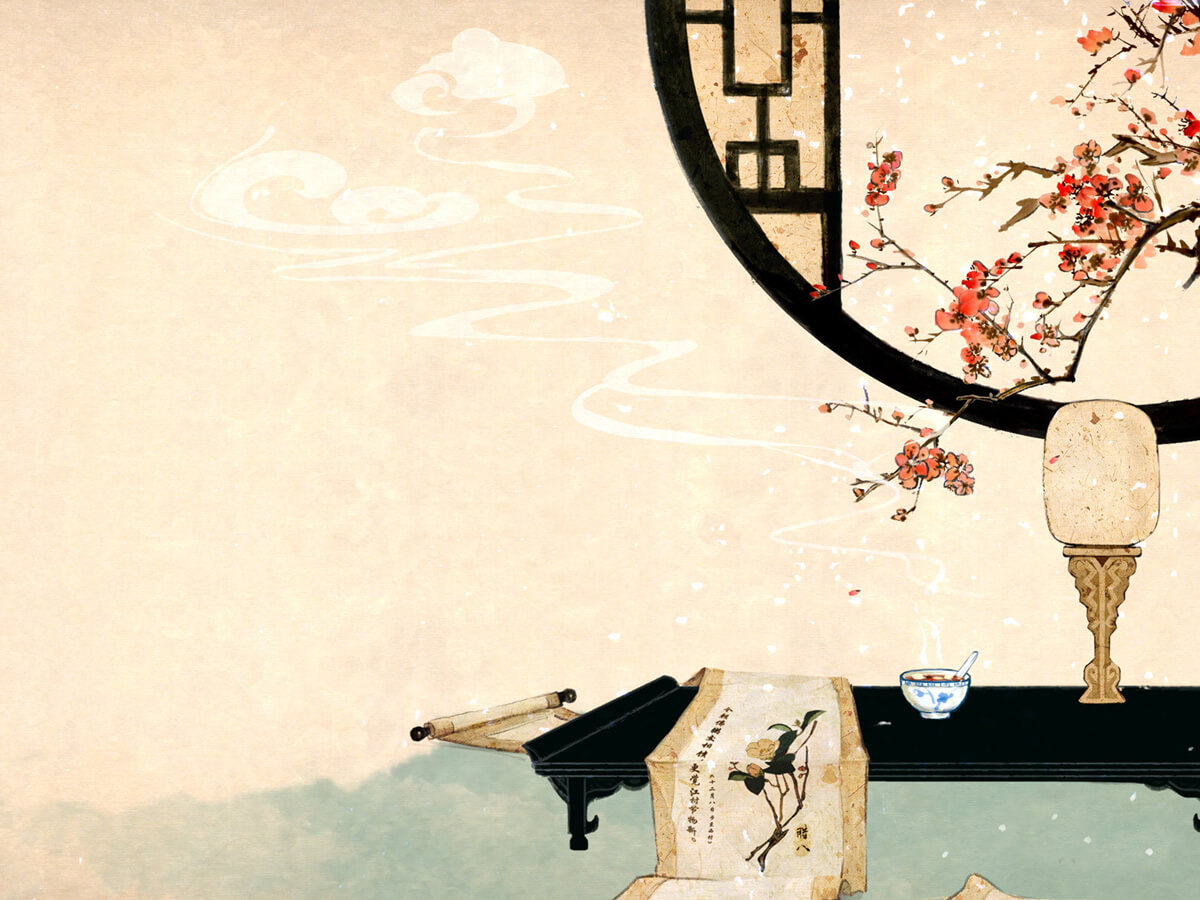 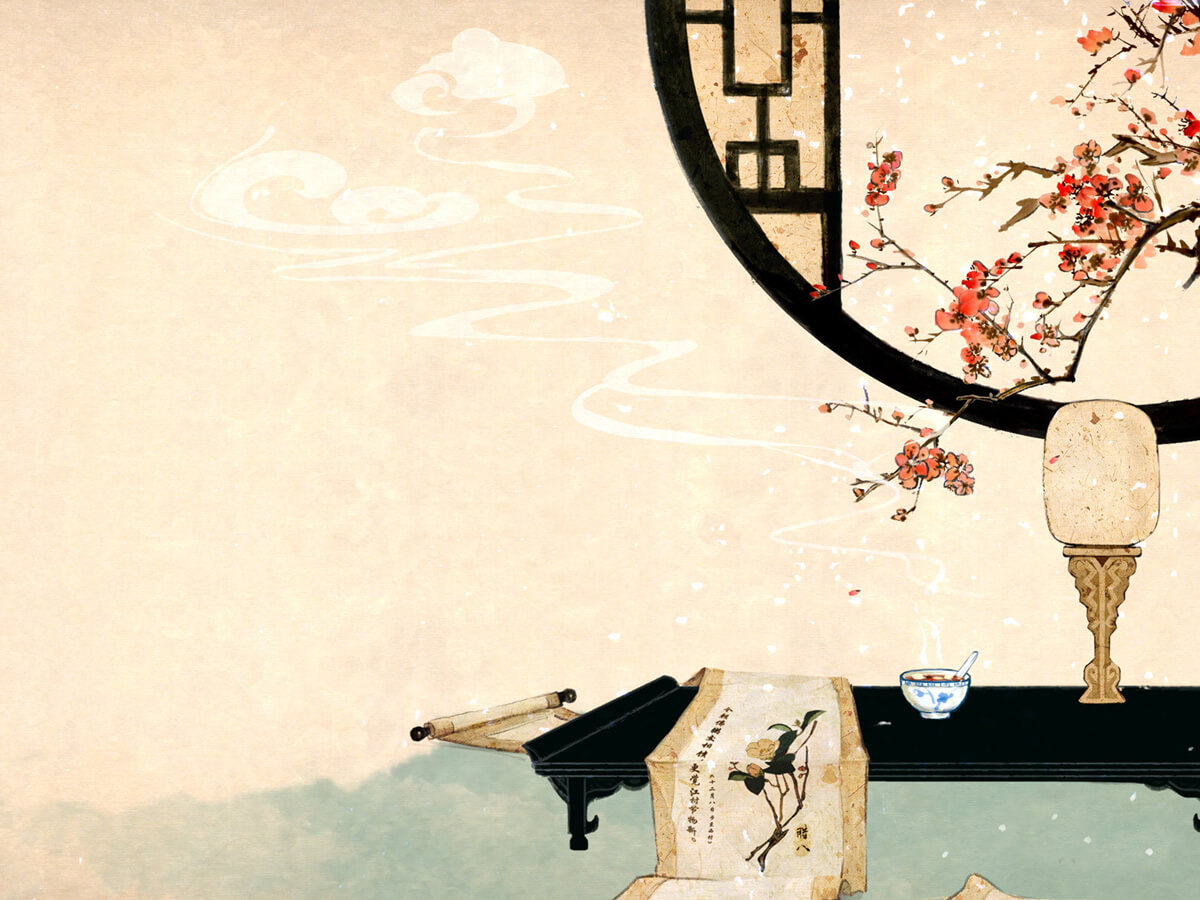 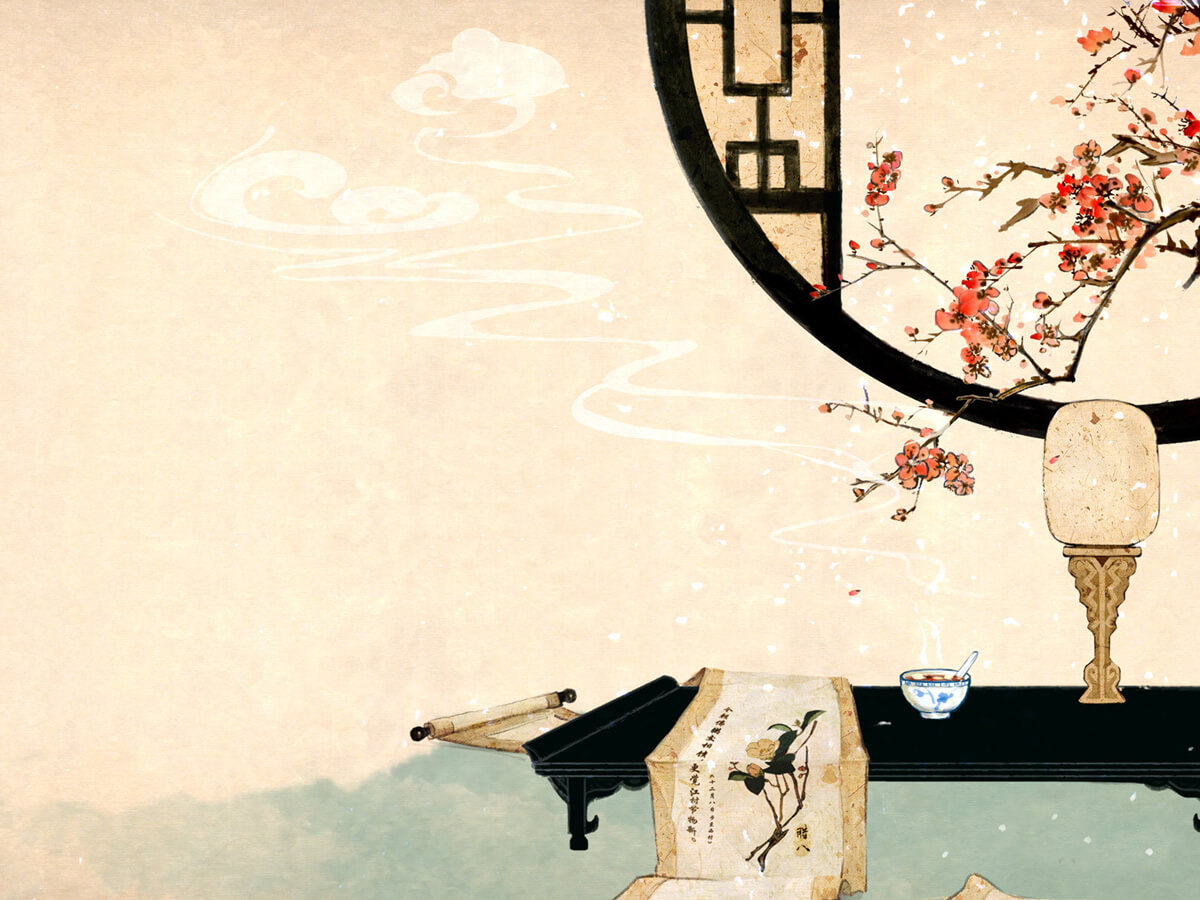 肆
理红妆
理红妆
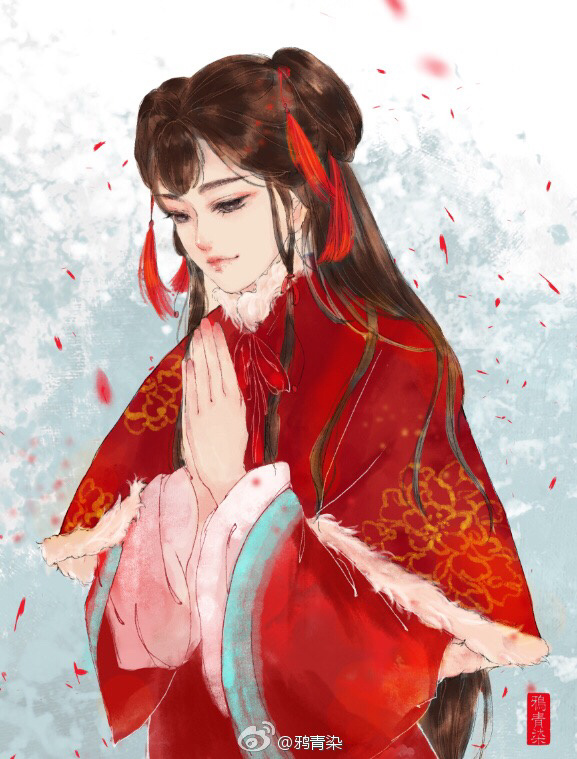 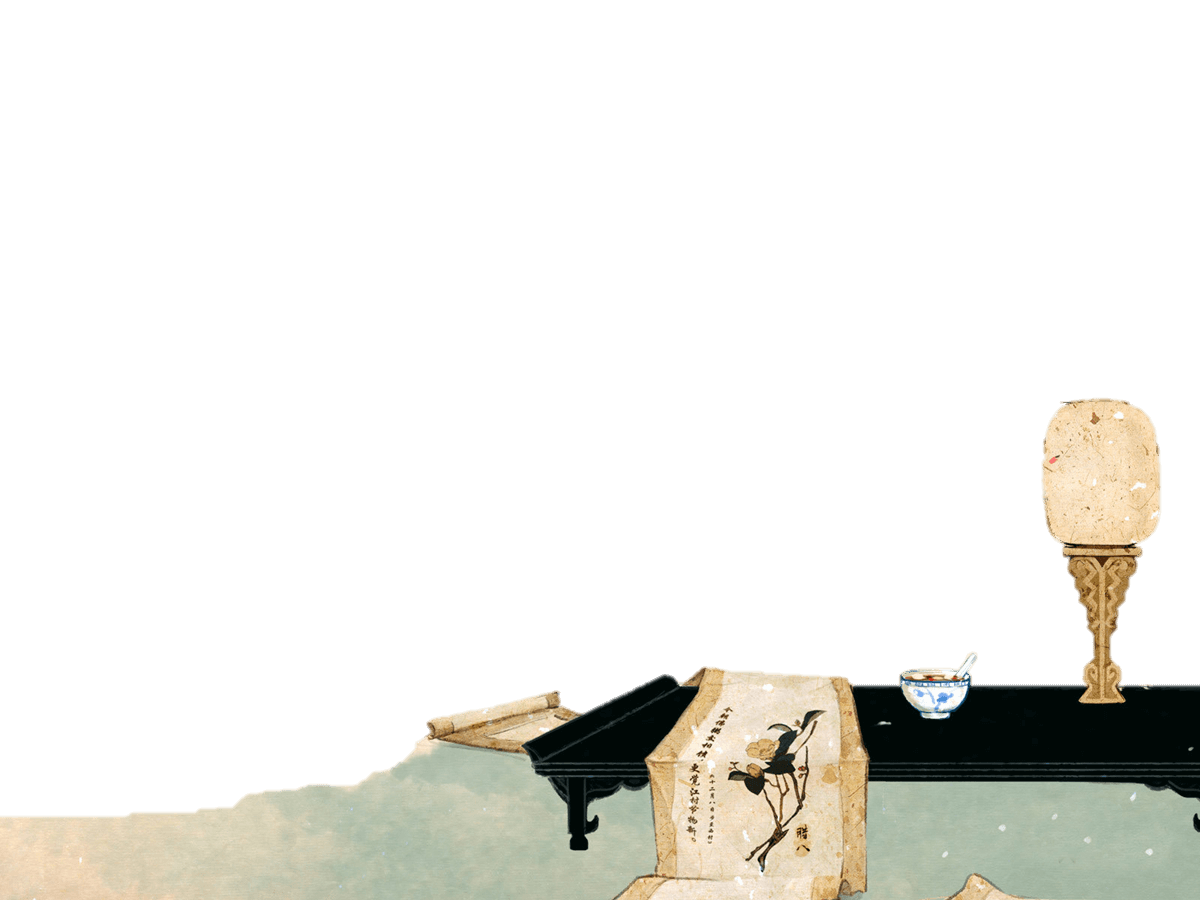 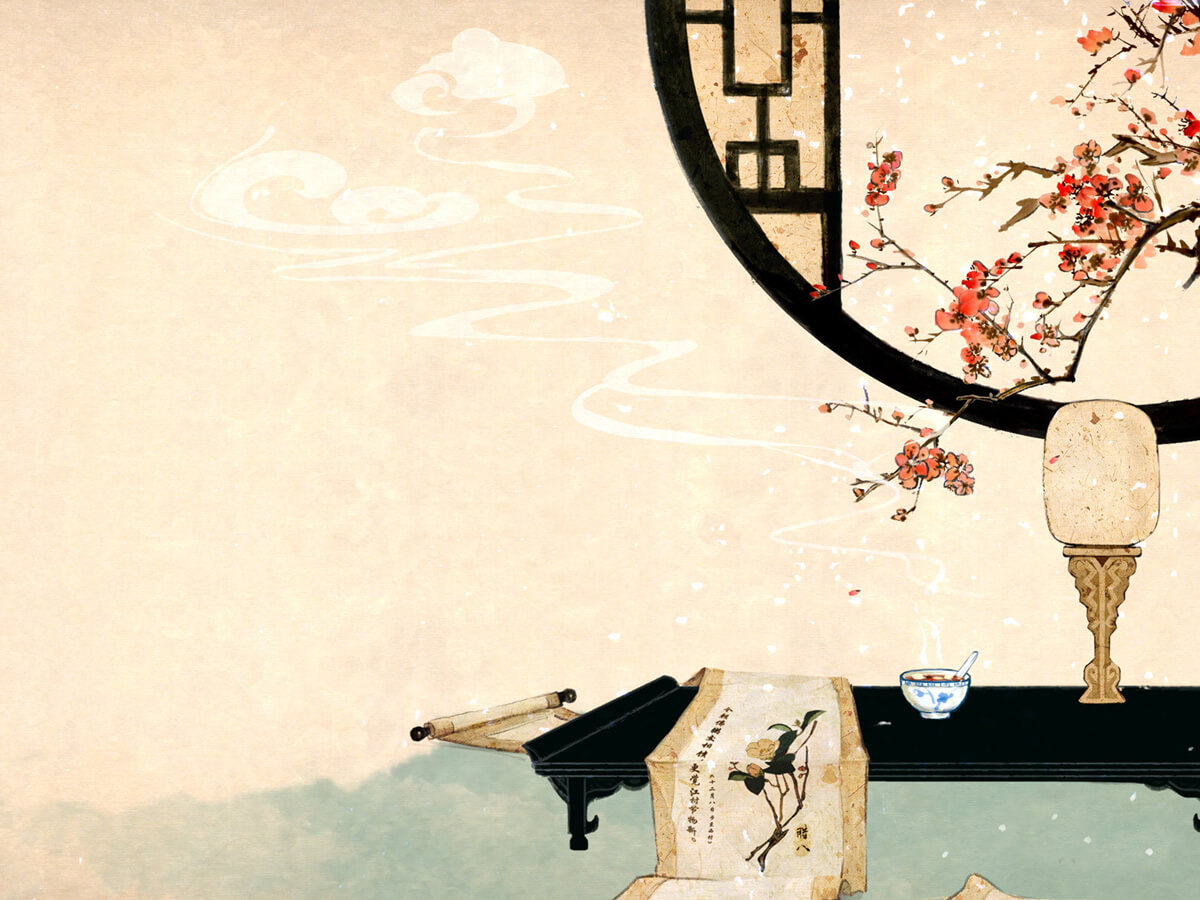 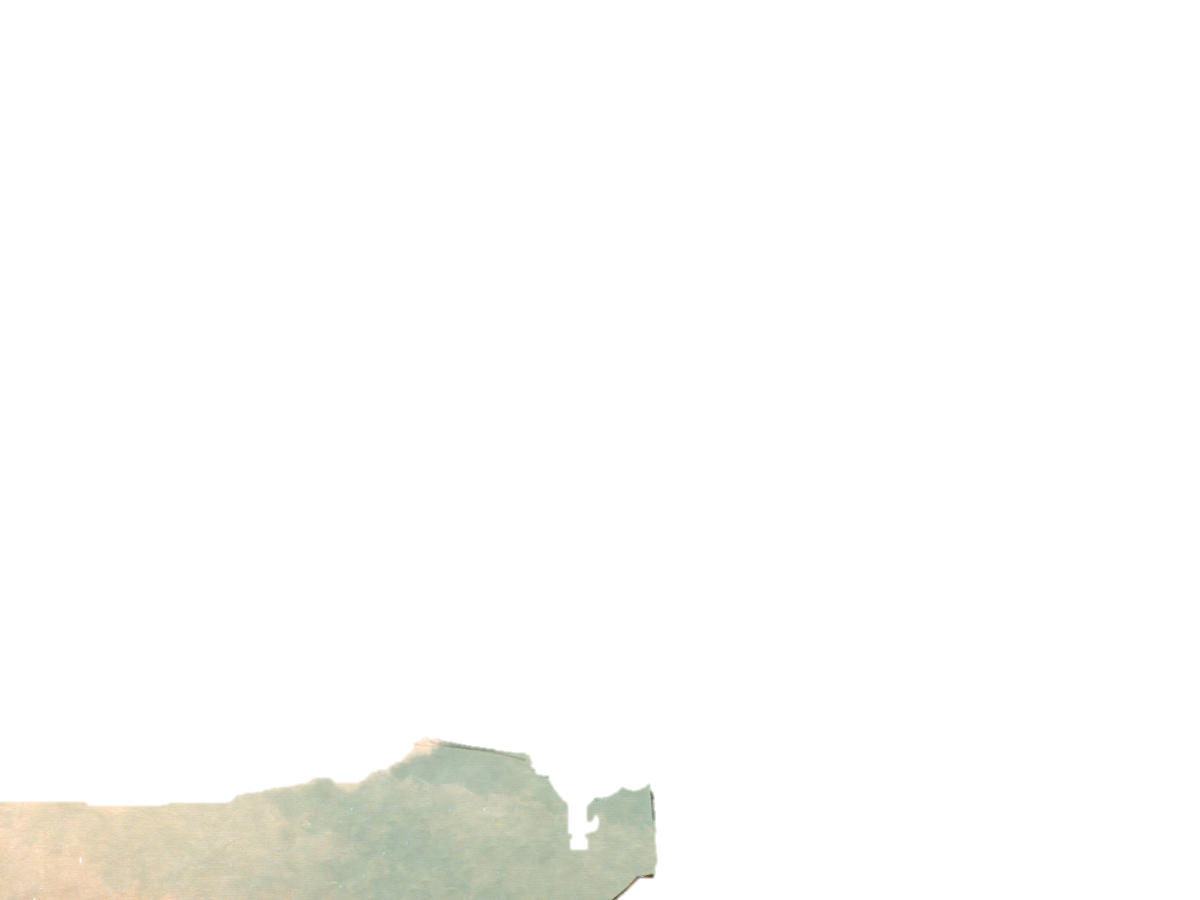 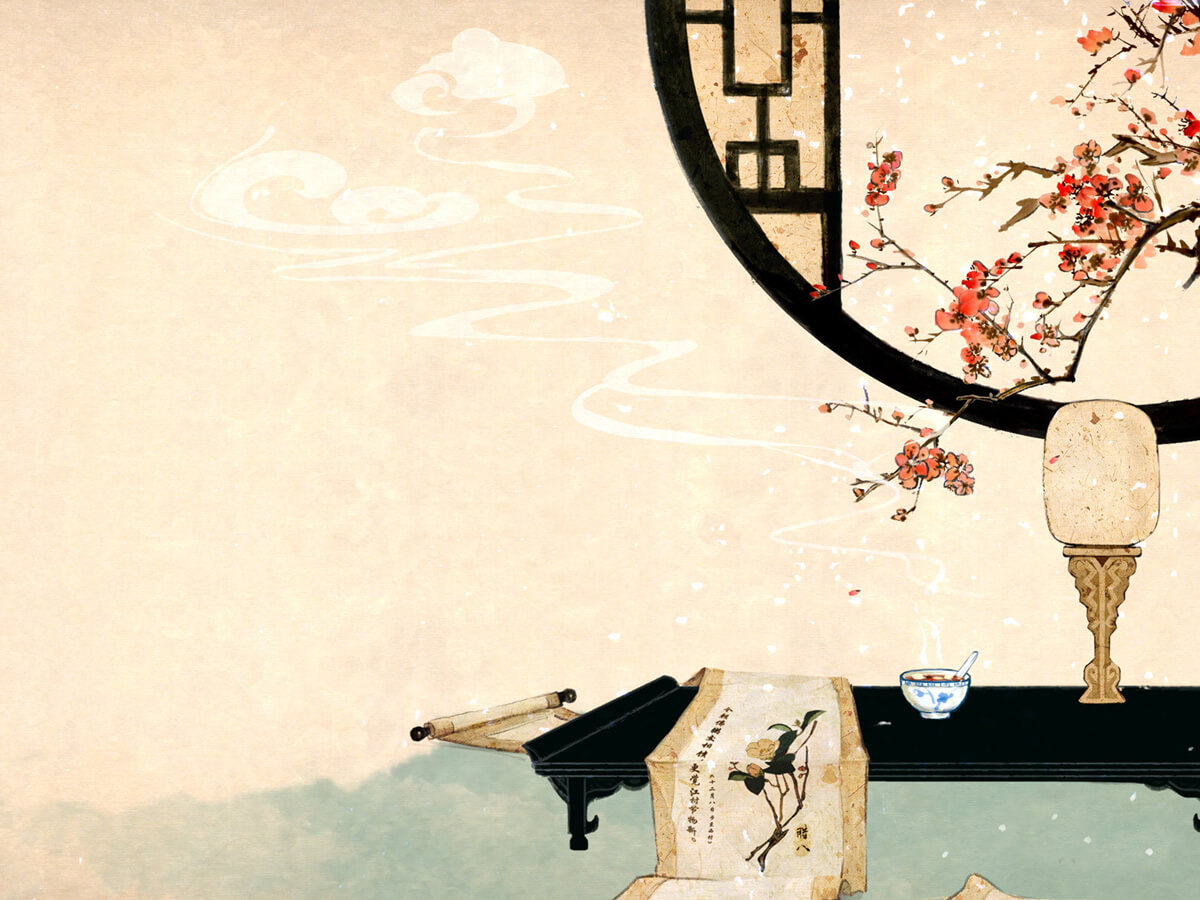 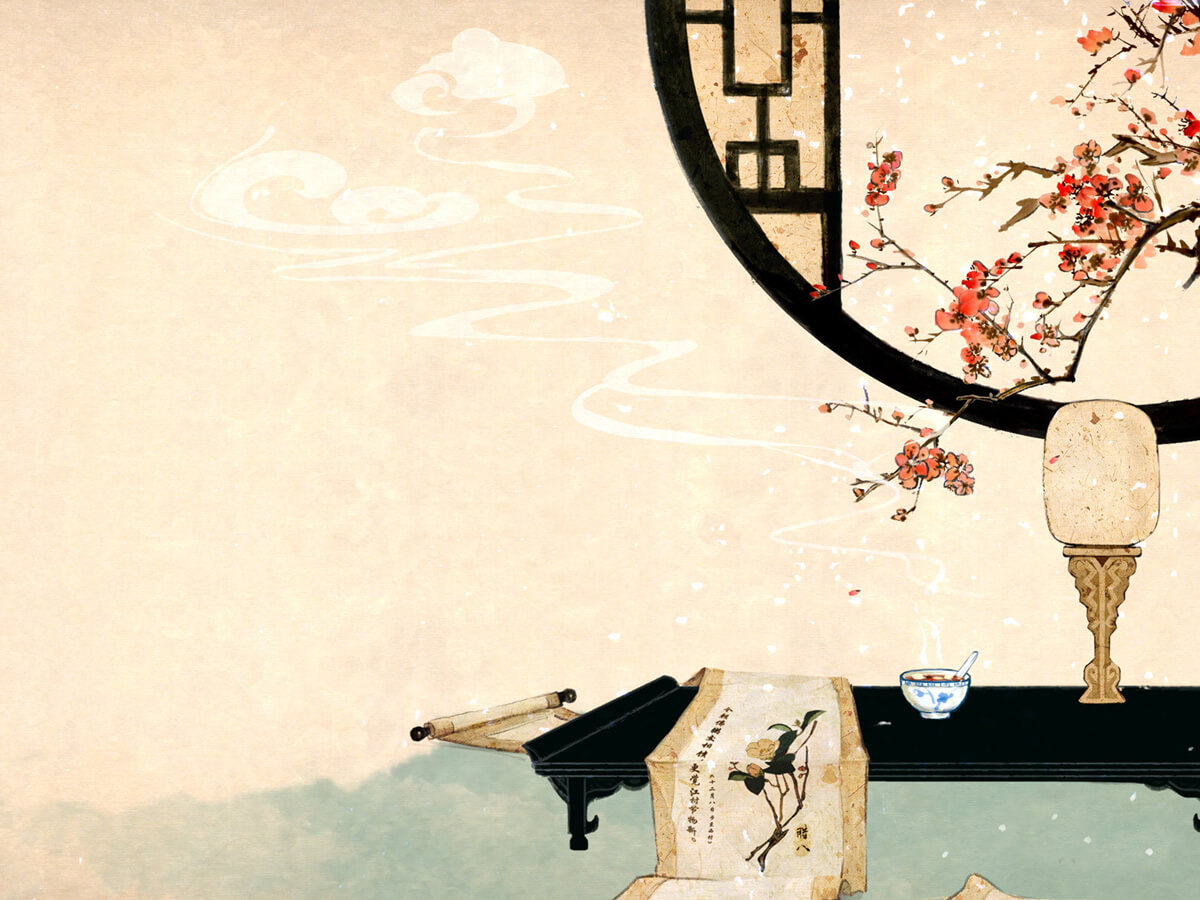 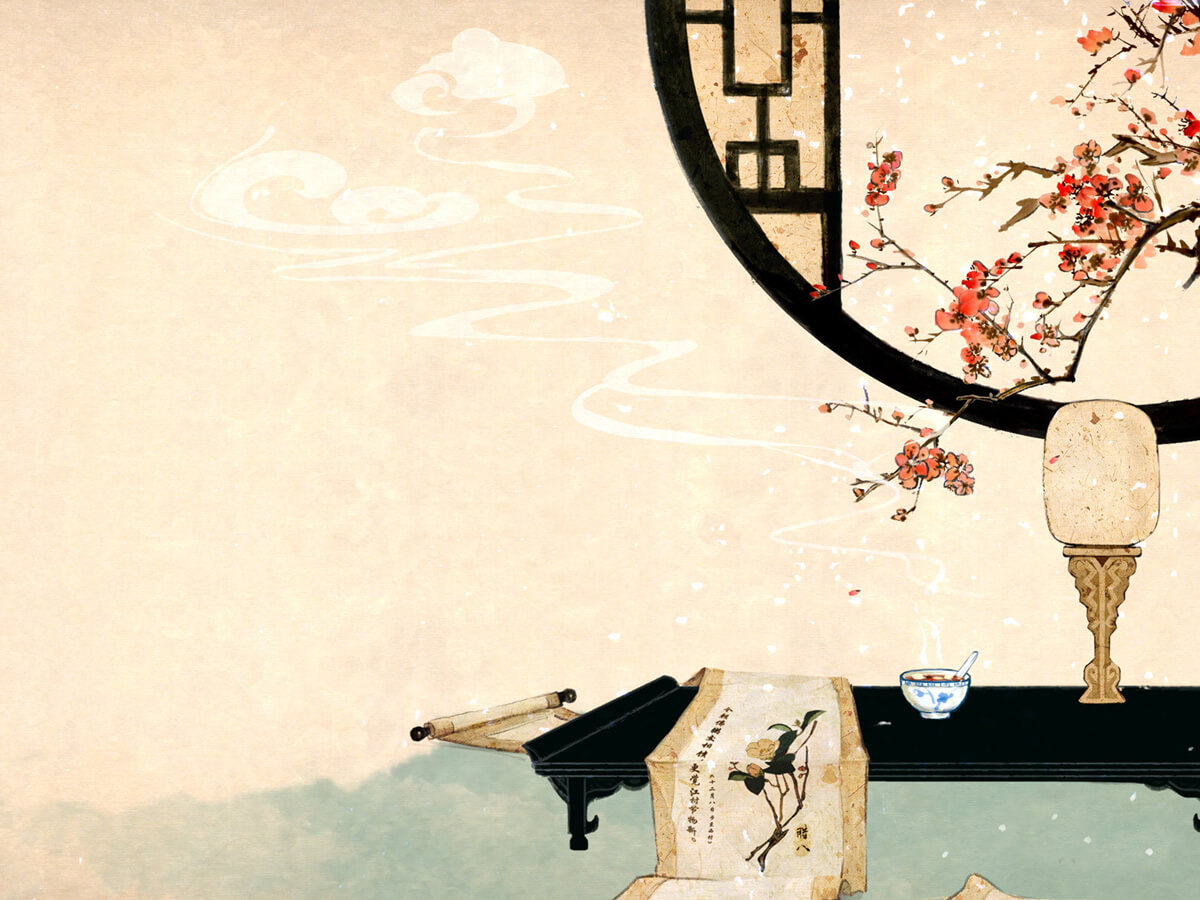 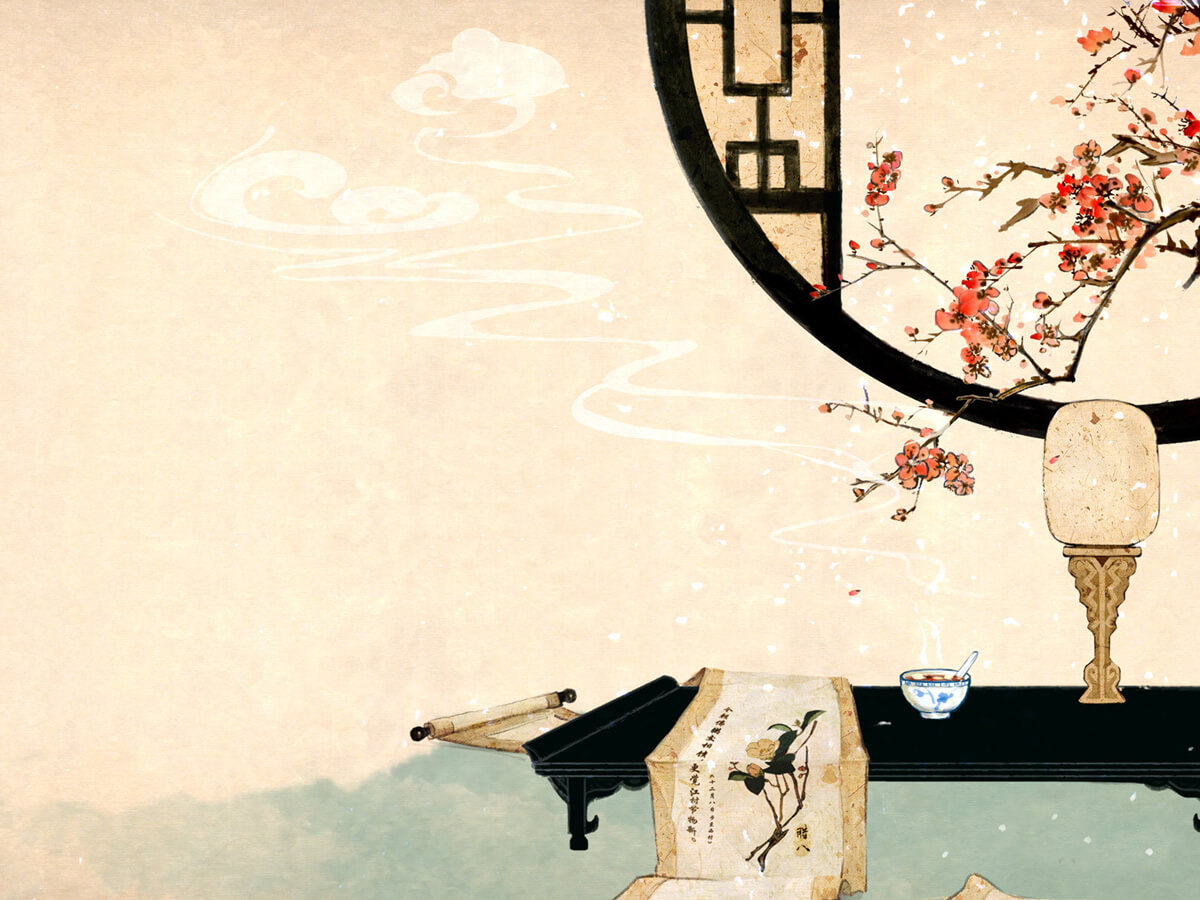 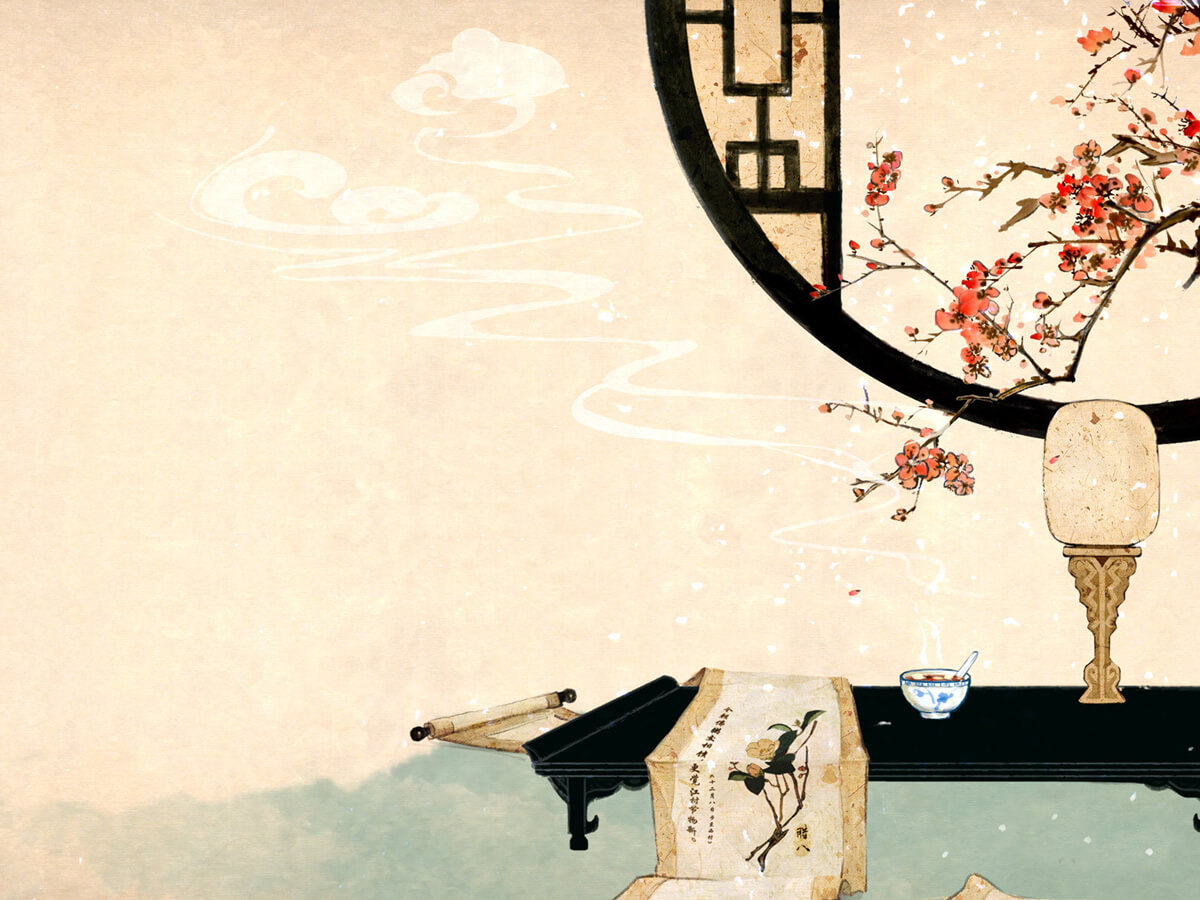 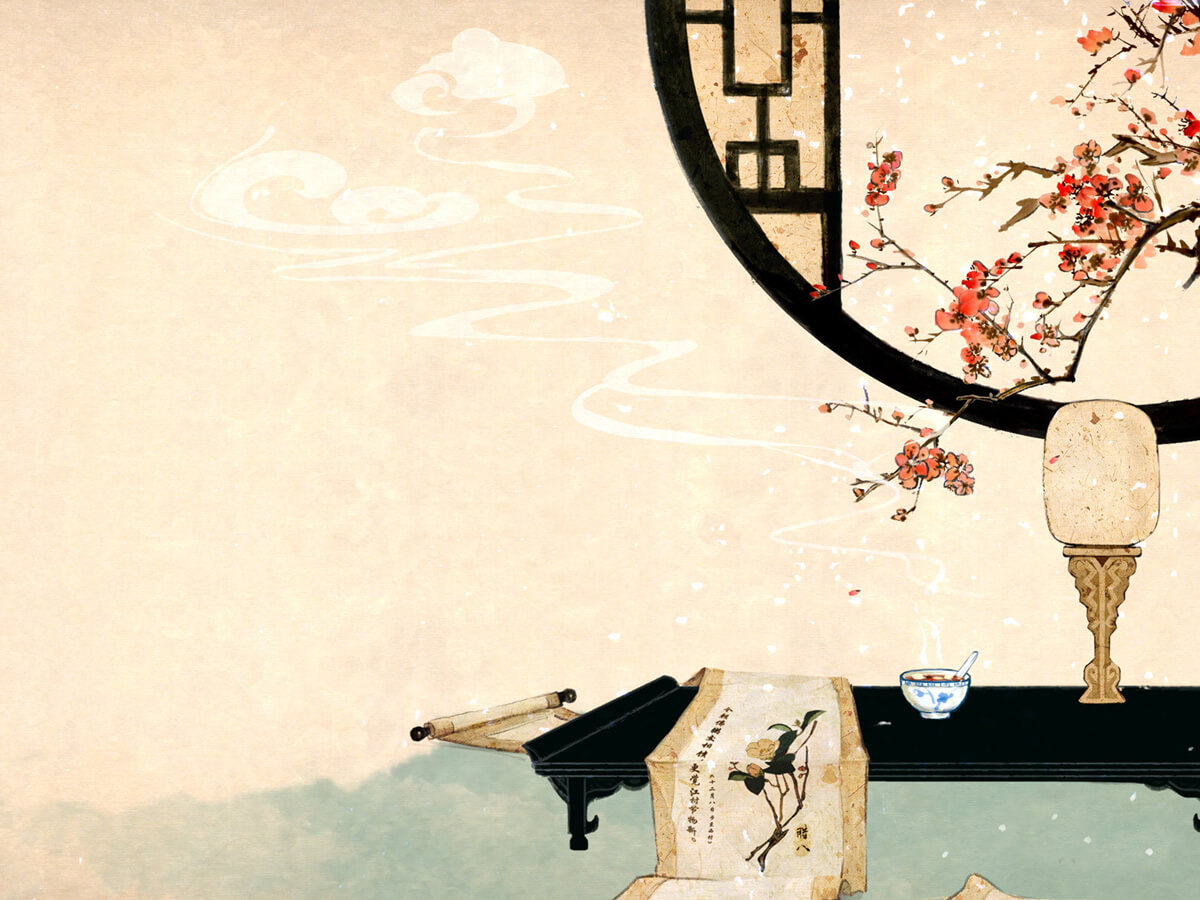 肆
理红妆
千古回首杏雨西湖边

纸伞朦胧间洒下阴影一片

眉眼低垂微敛

风声掠过指尖

素衣映湖中月 水光潋滟

把盏笑谈世间 酒色清浅

琴音何处寄

流星泯灭光阴

琉璃月下冰冷的空气

檐下花灯熟悉记忆

风动烛火似已熄

怀念忘川夜空中流萤
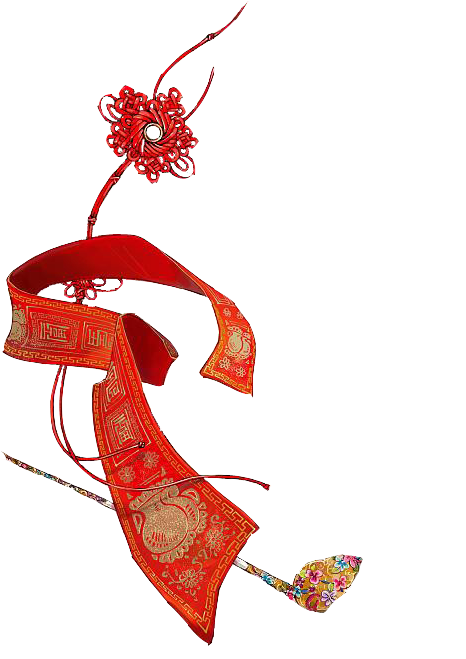 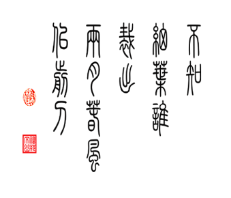 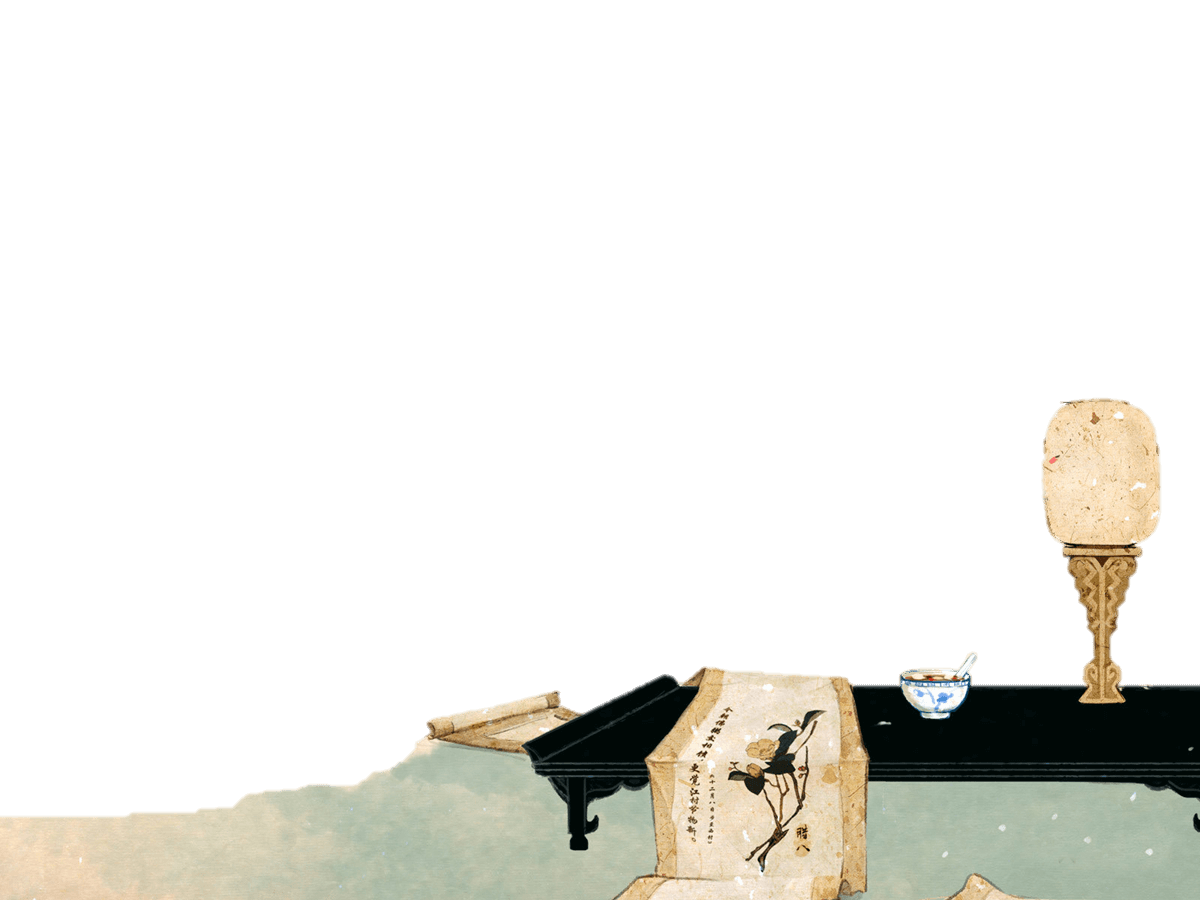 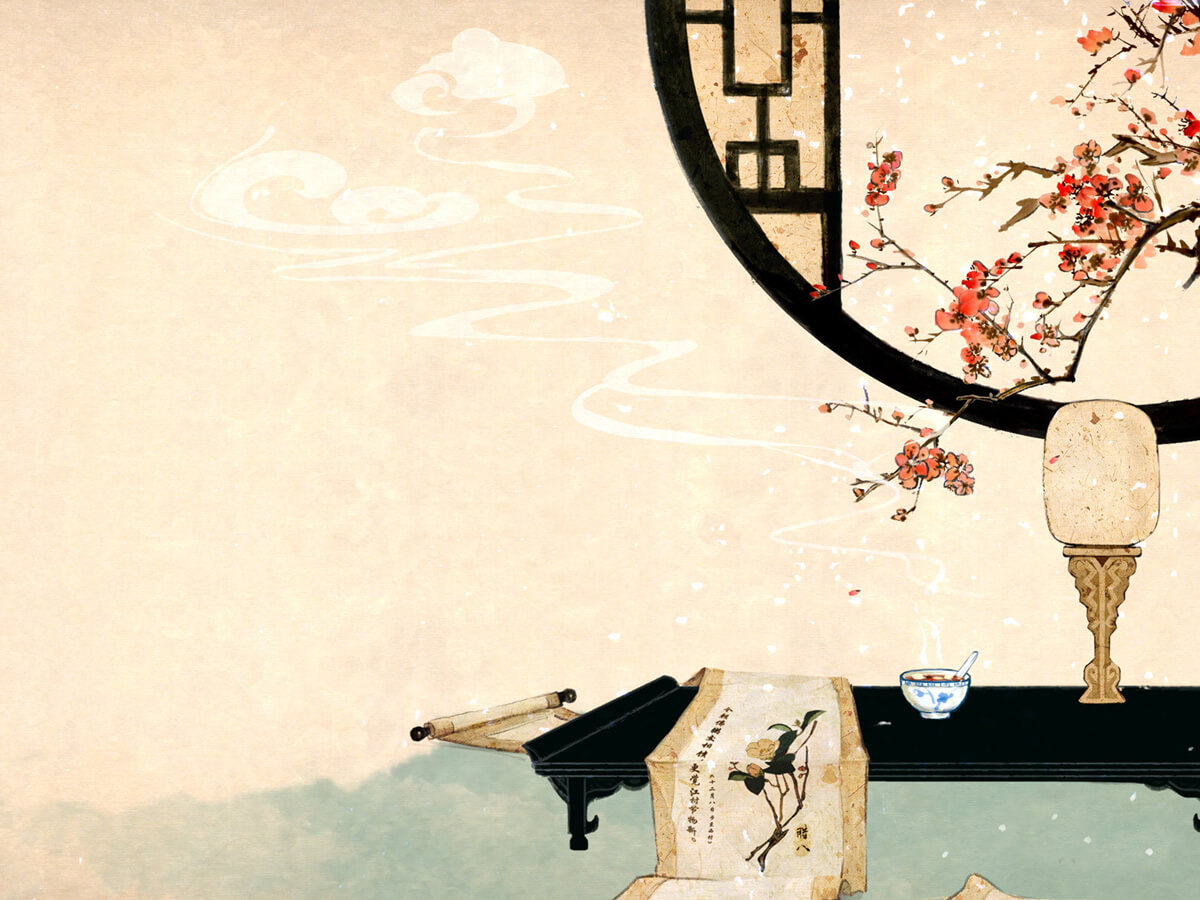 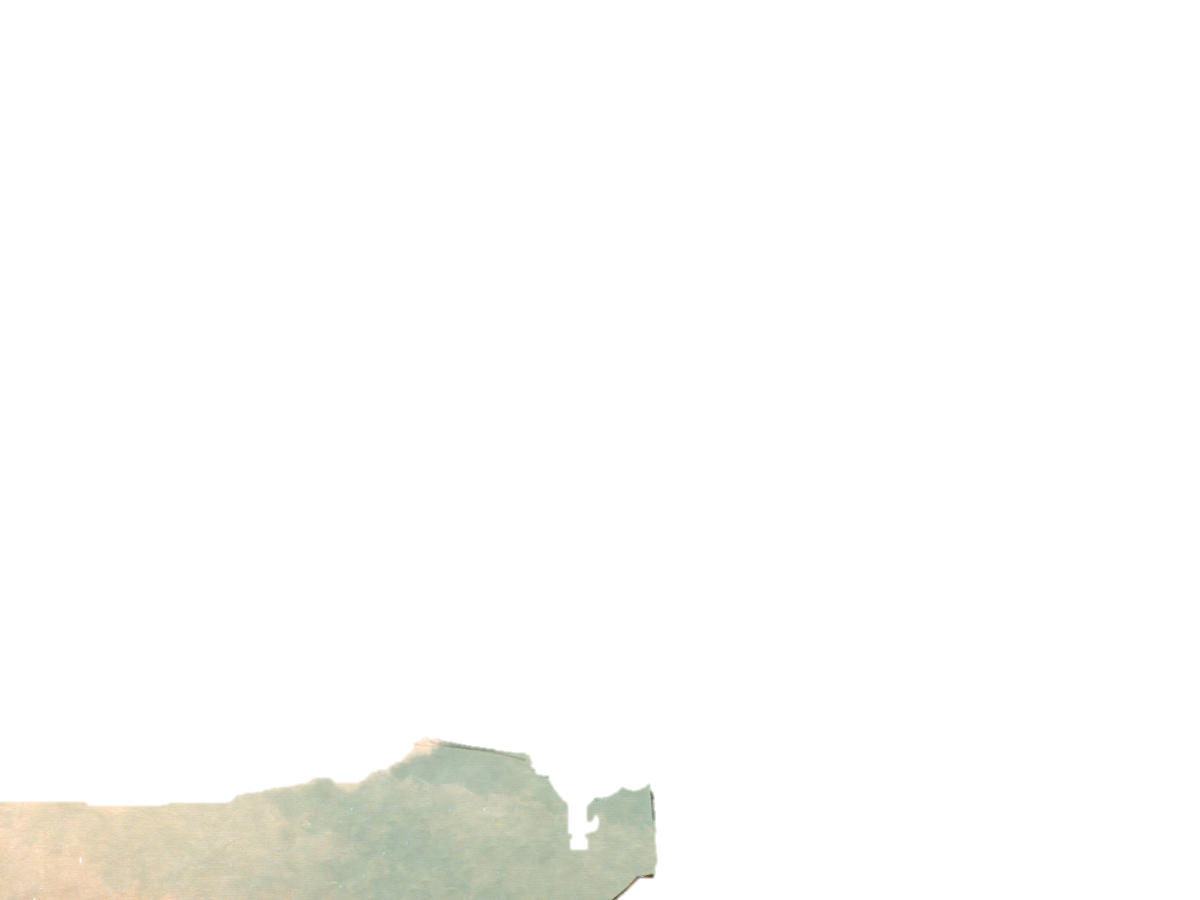 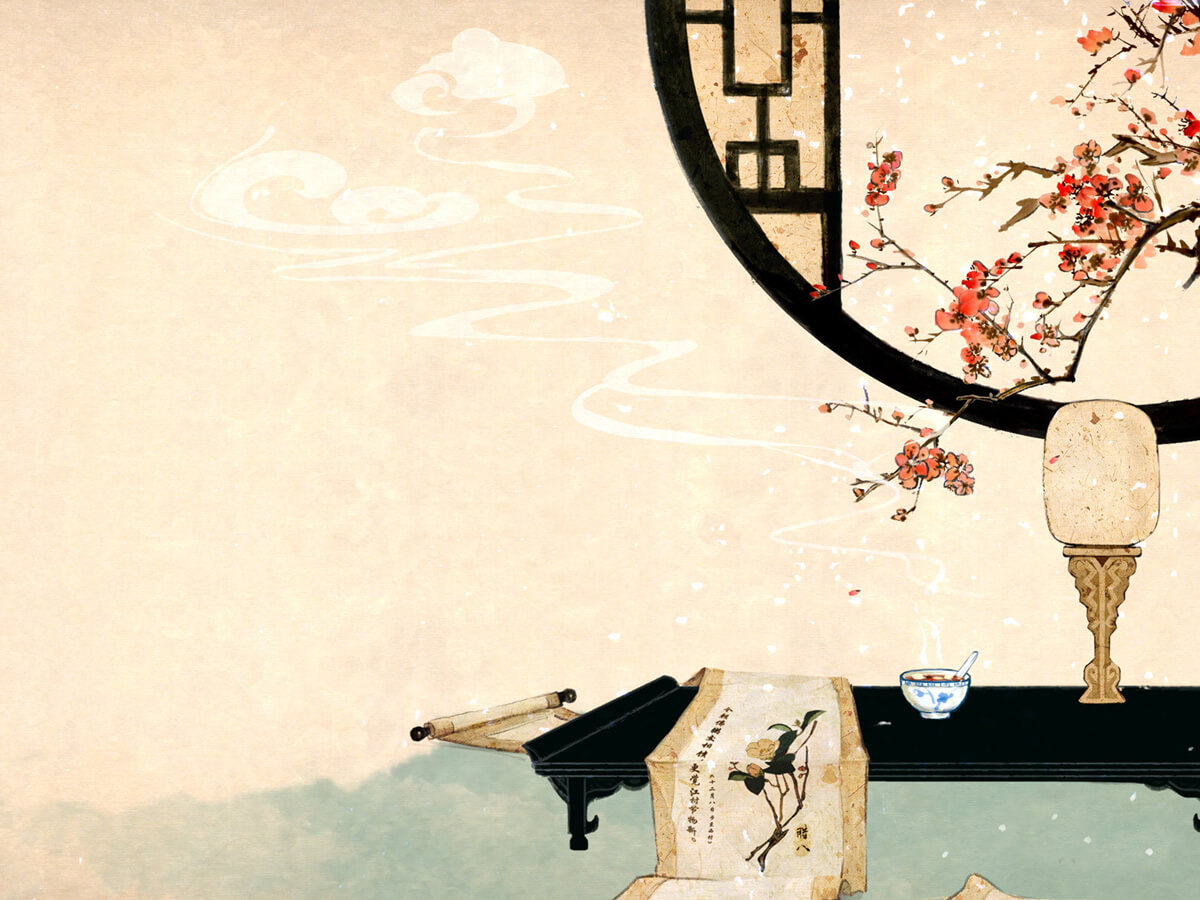 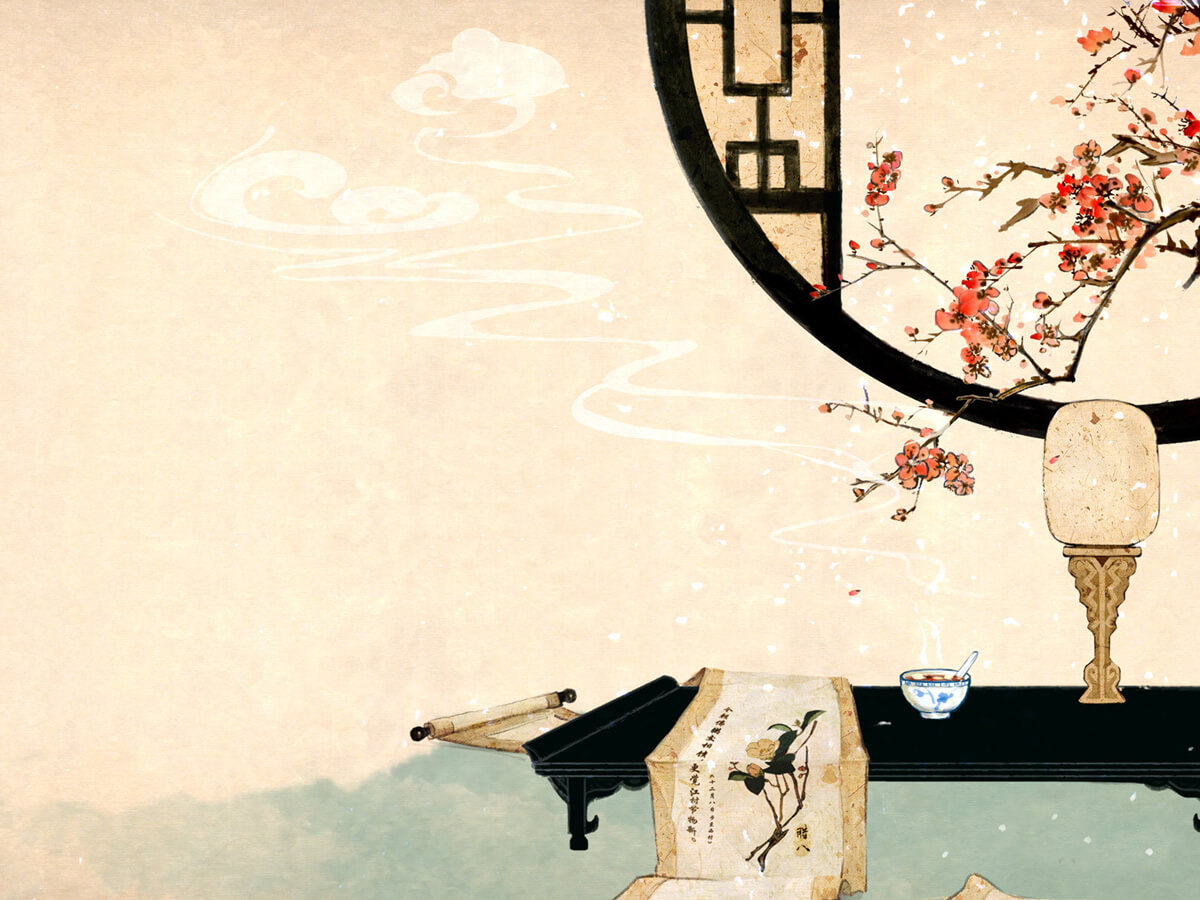 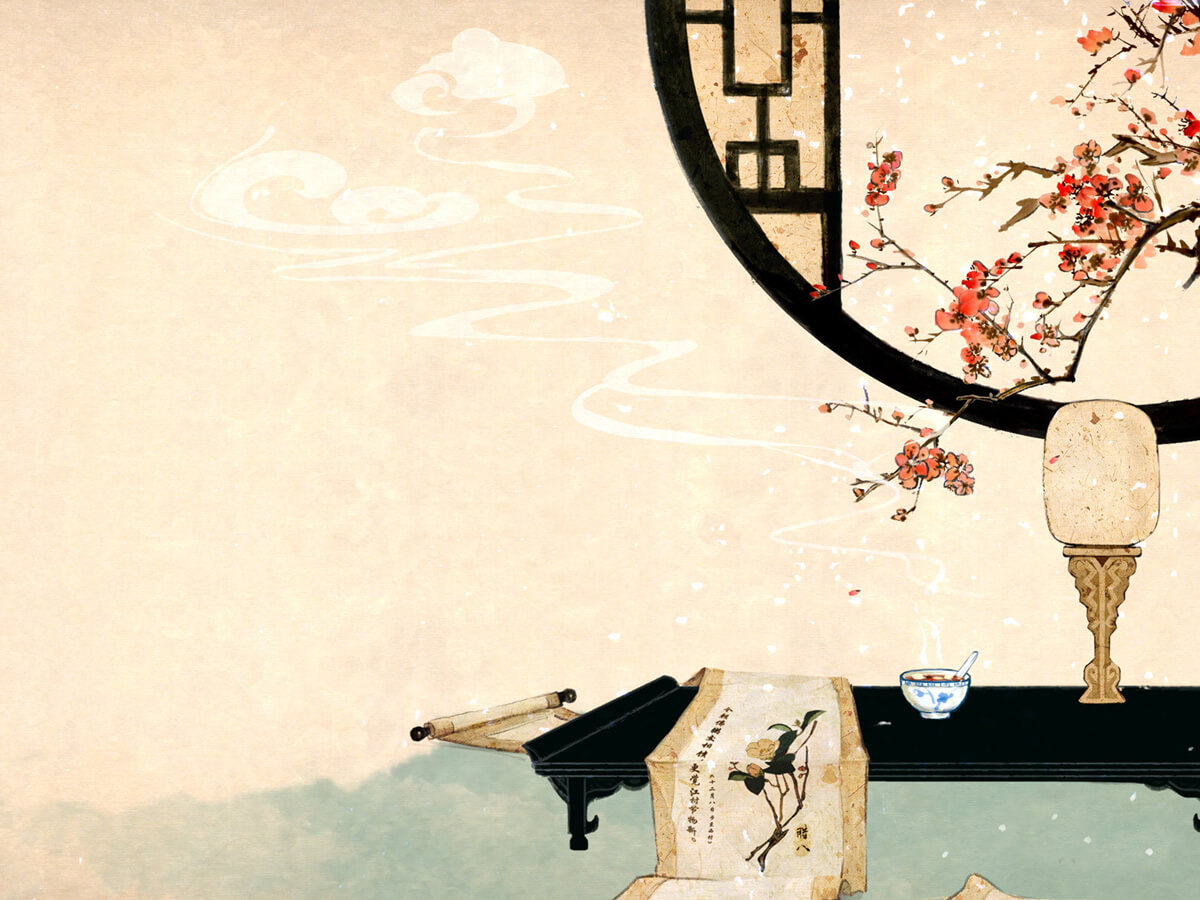 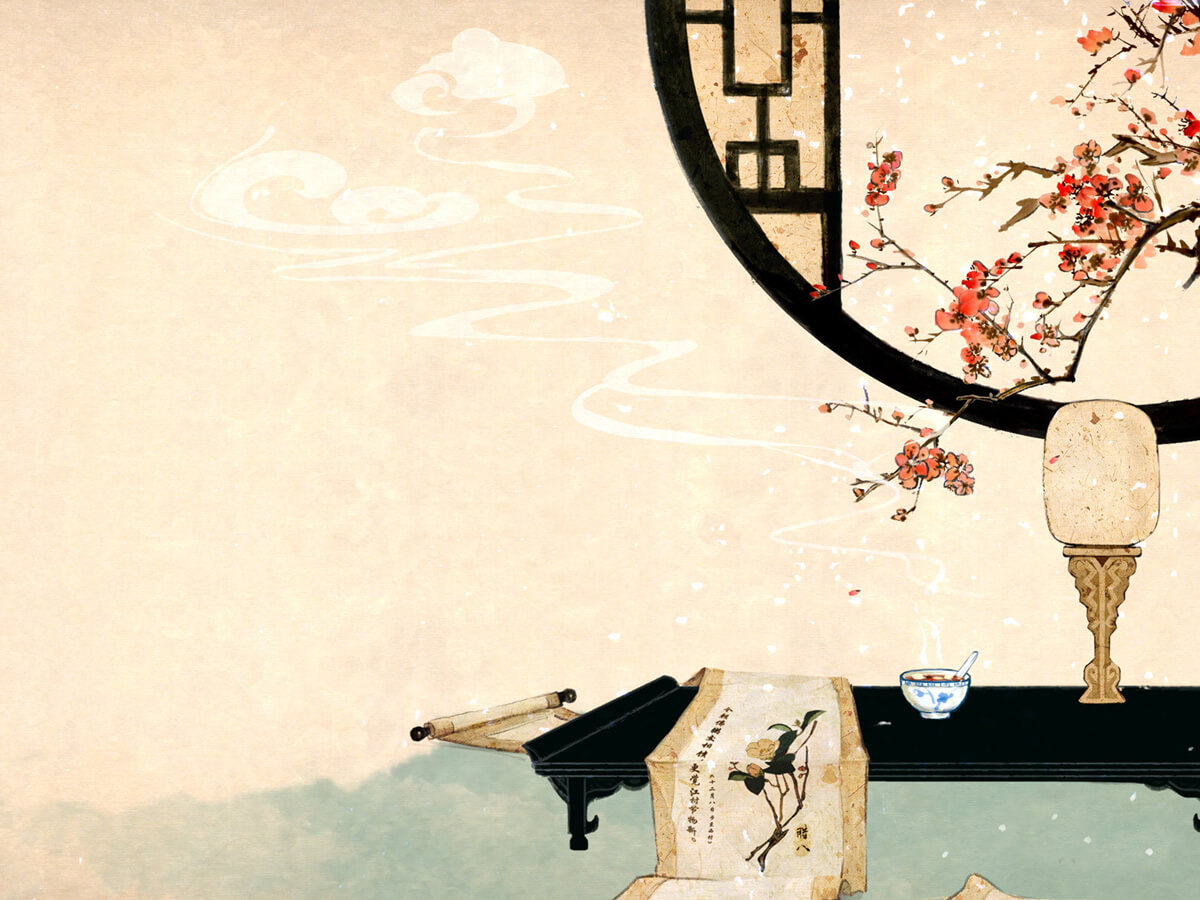 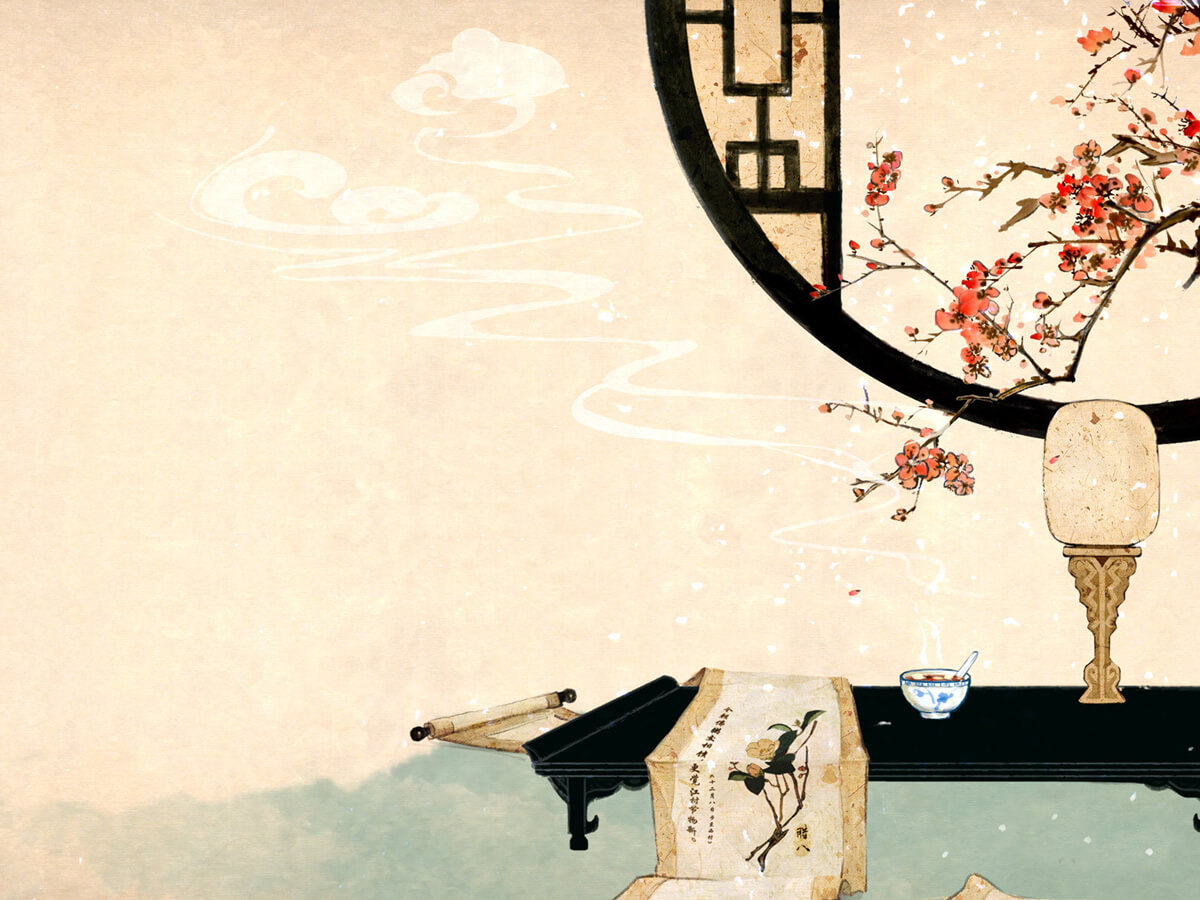 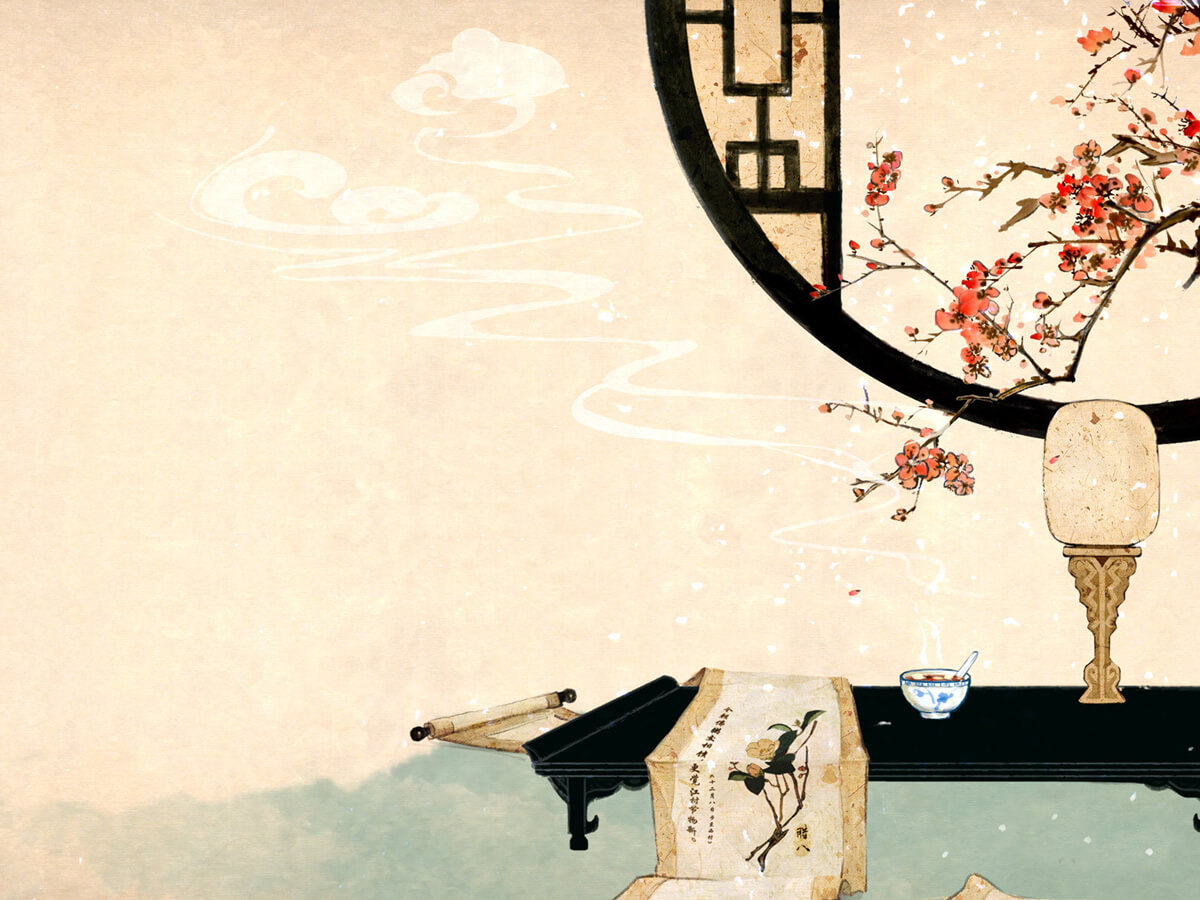 肆
理红妆
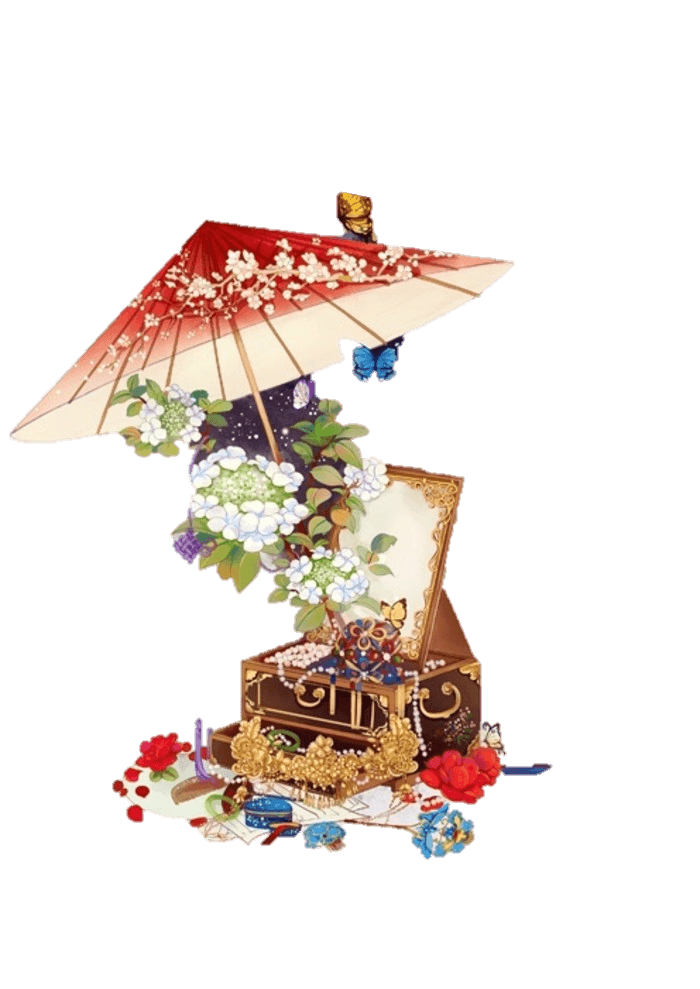 千古回首杏雨西湖边

纸伞朦胧间洒下阴影一片

眉眼低垂微敛

风声掠过指尖

素衣映湖中月 水光潋滟

把盏笑谈世间 酒色清浅

琴音何处寄

流星泯灭光阴

琉璃月下冰冷的空气

檐下花灯熟悉记忆

风动烛火似已熄

怀念忘川夜空中流萤
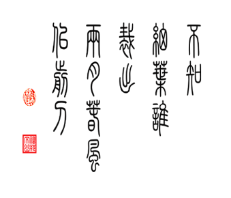 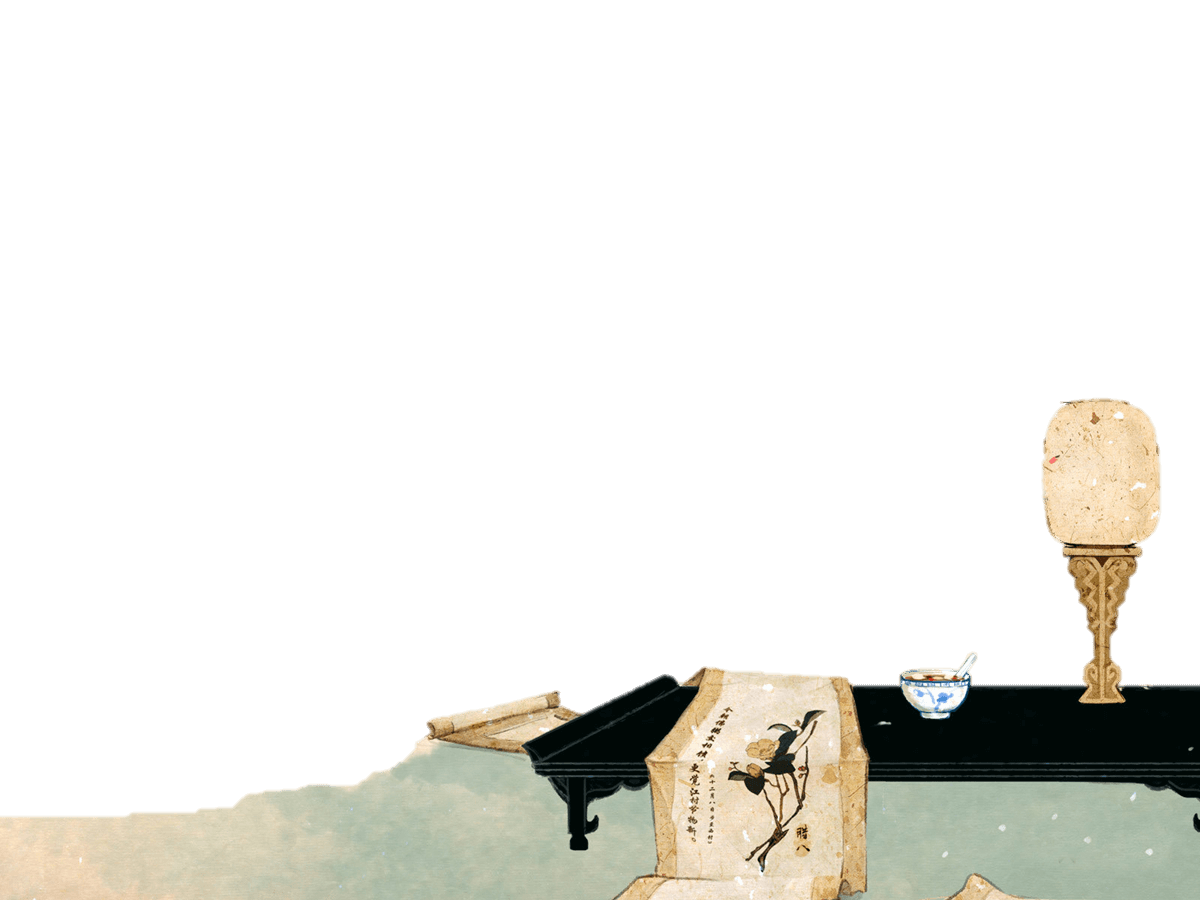 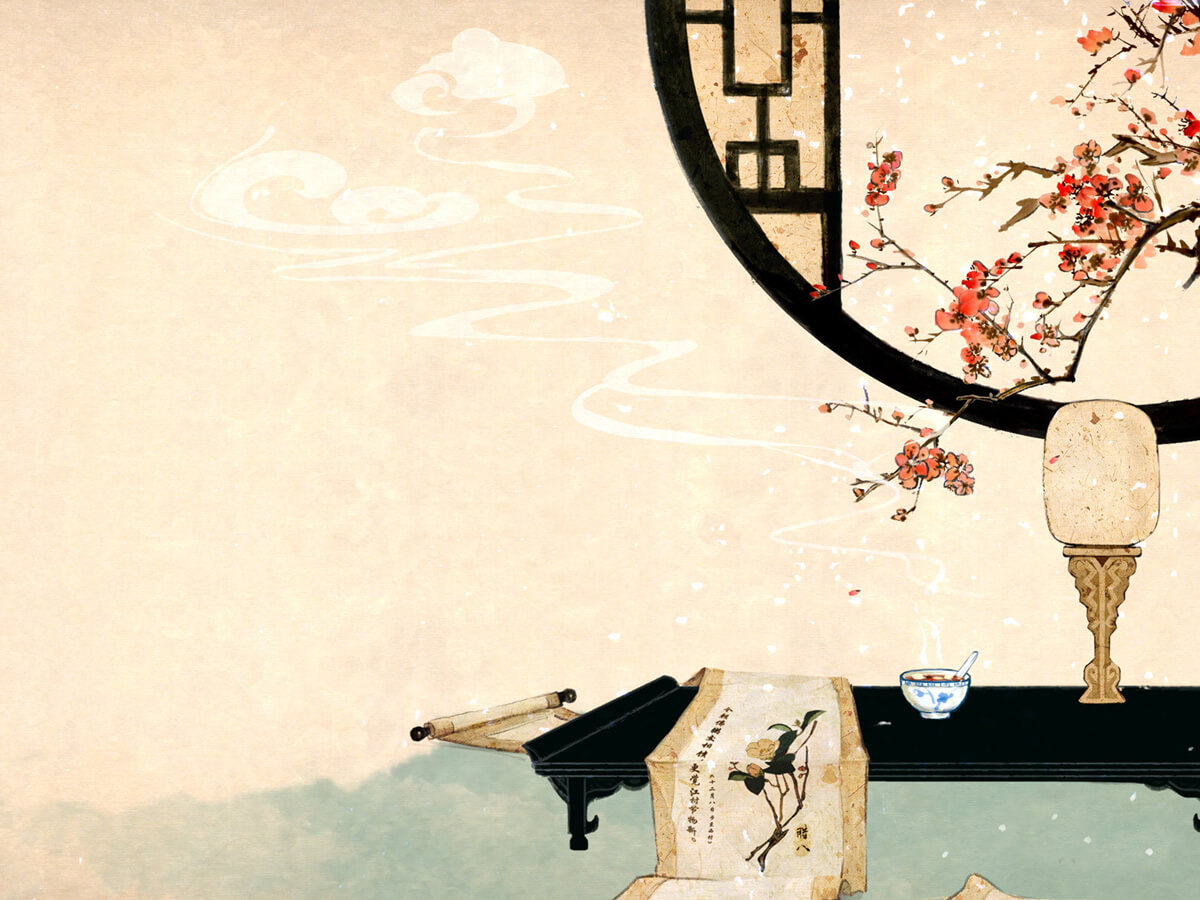 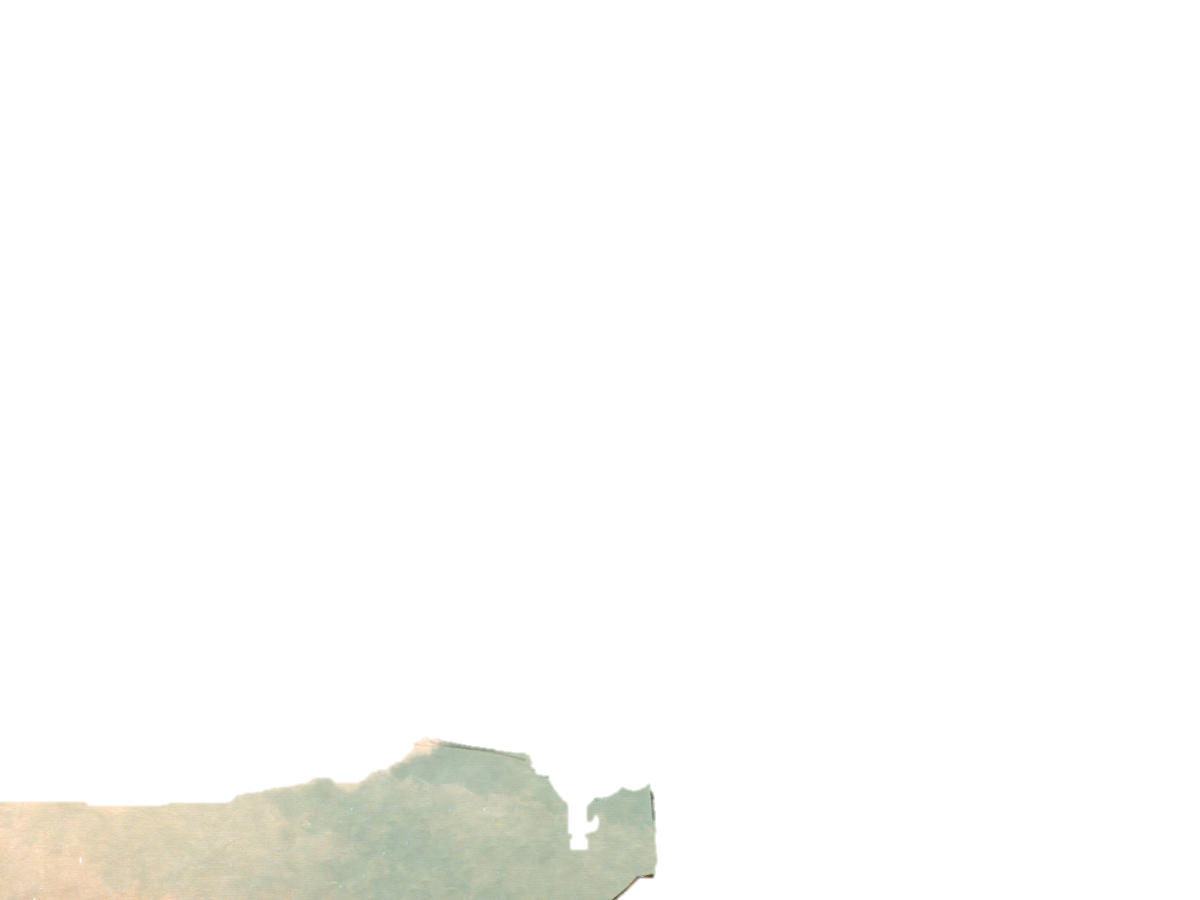 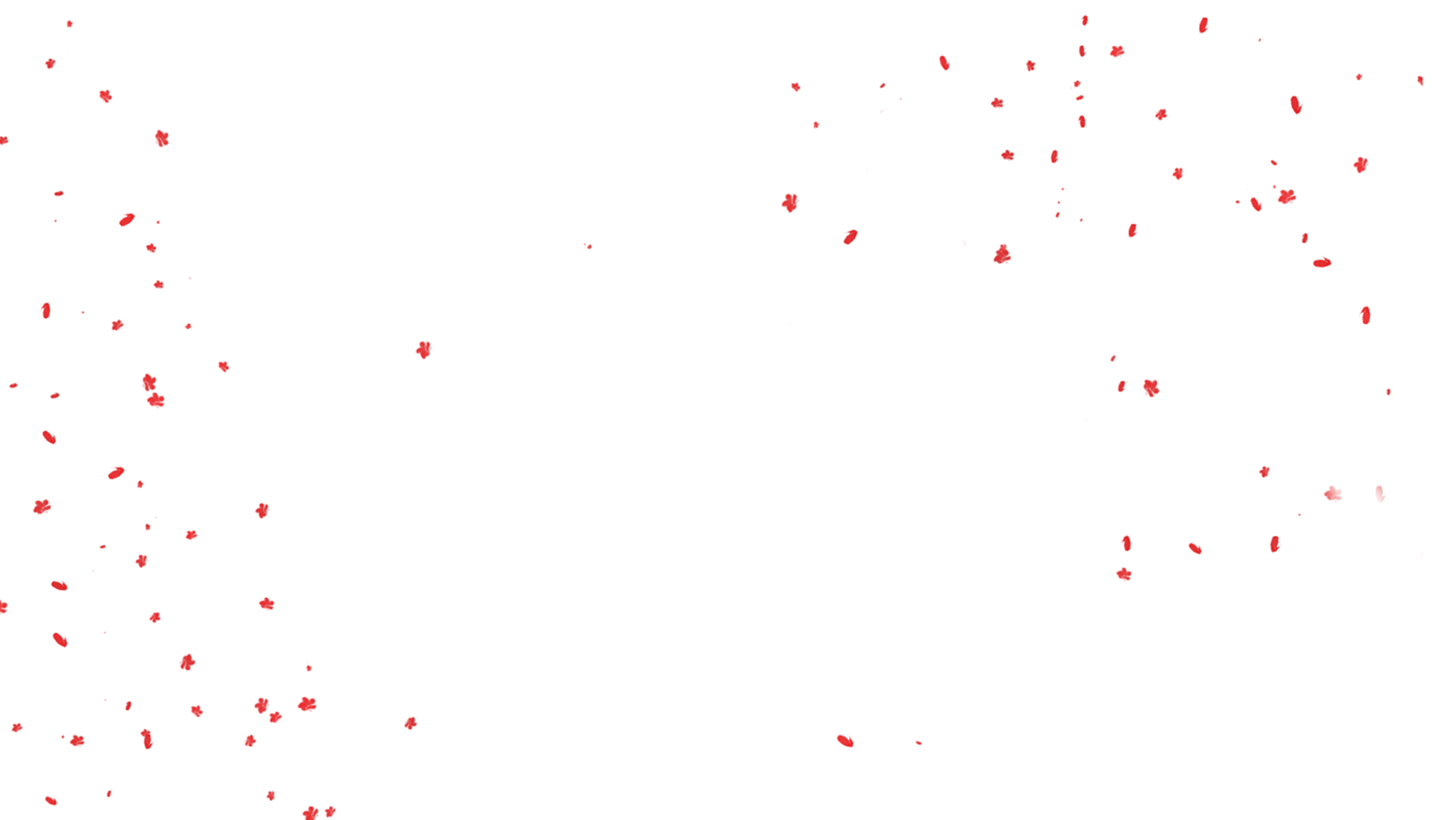 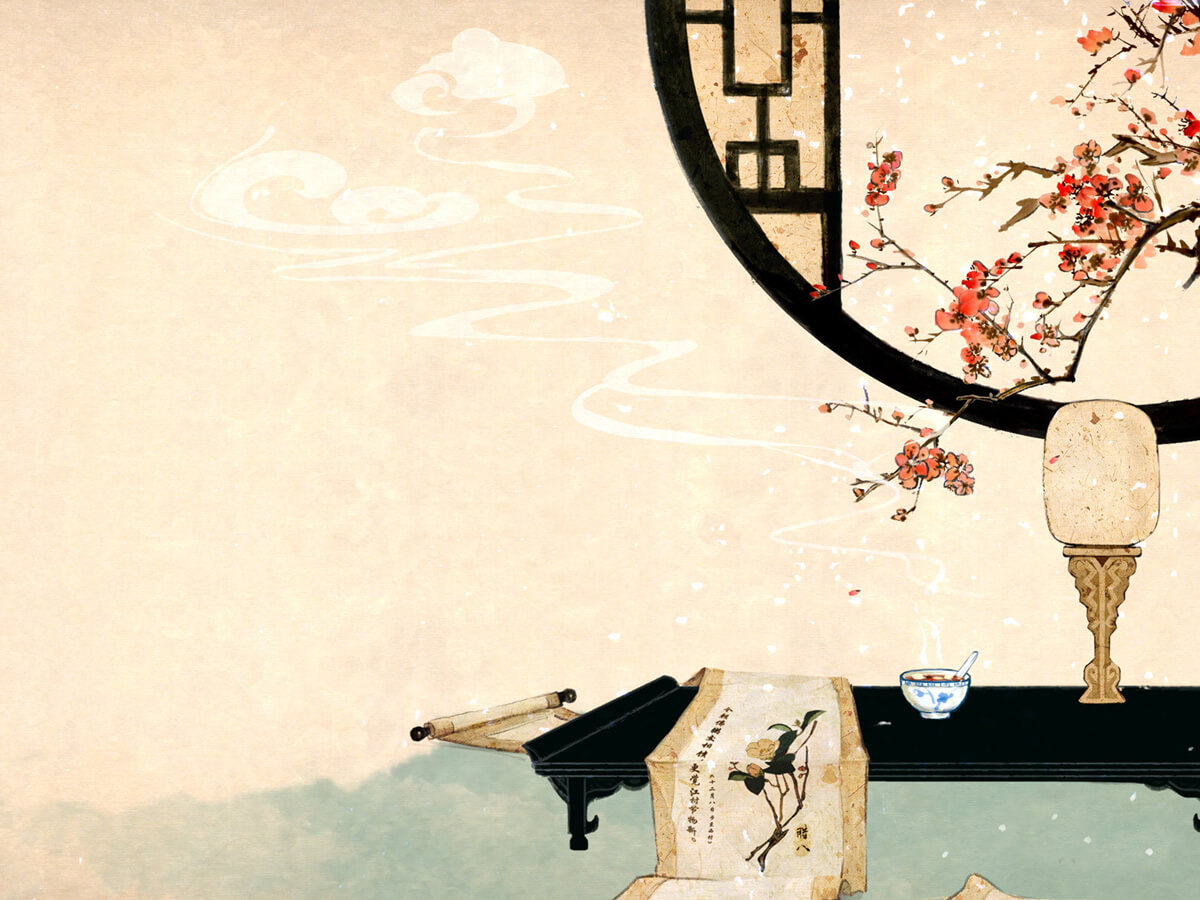 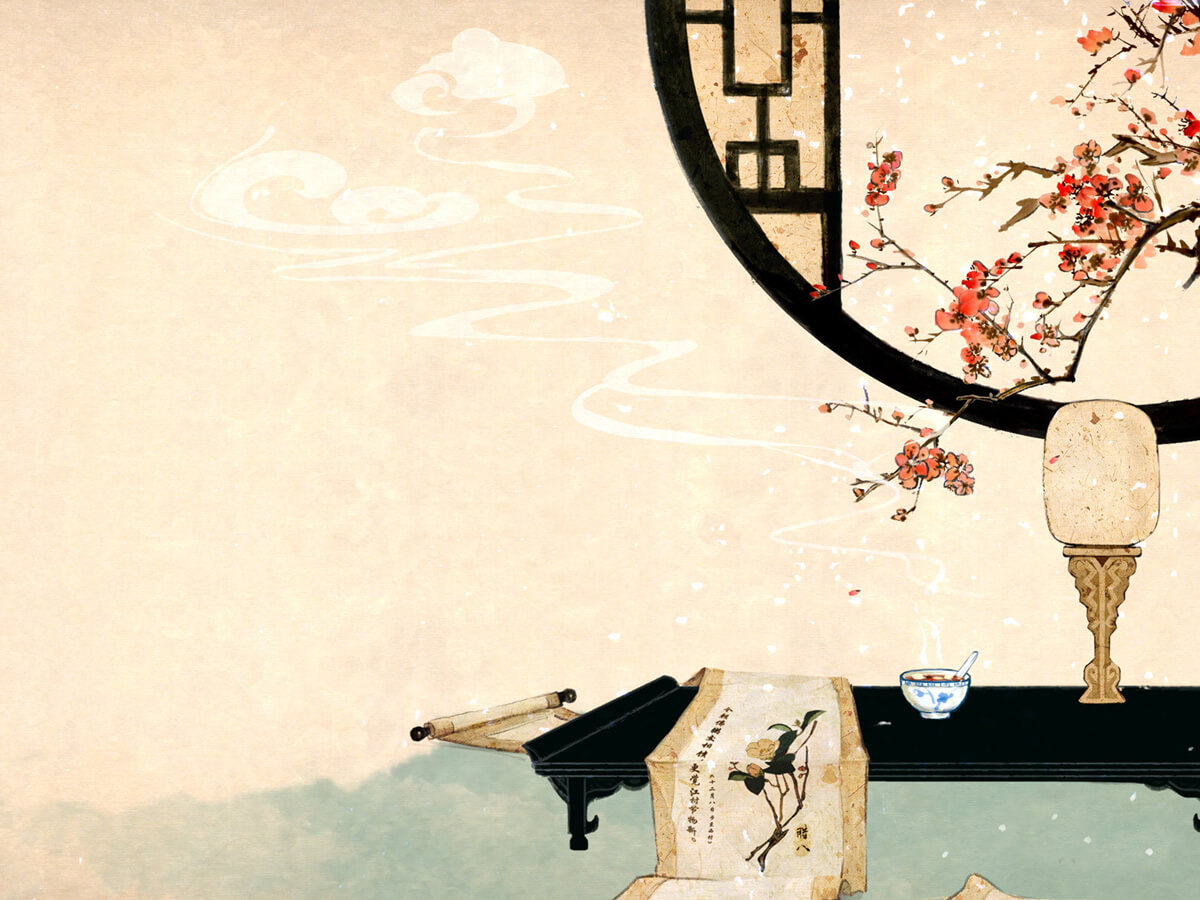 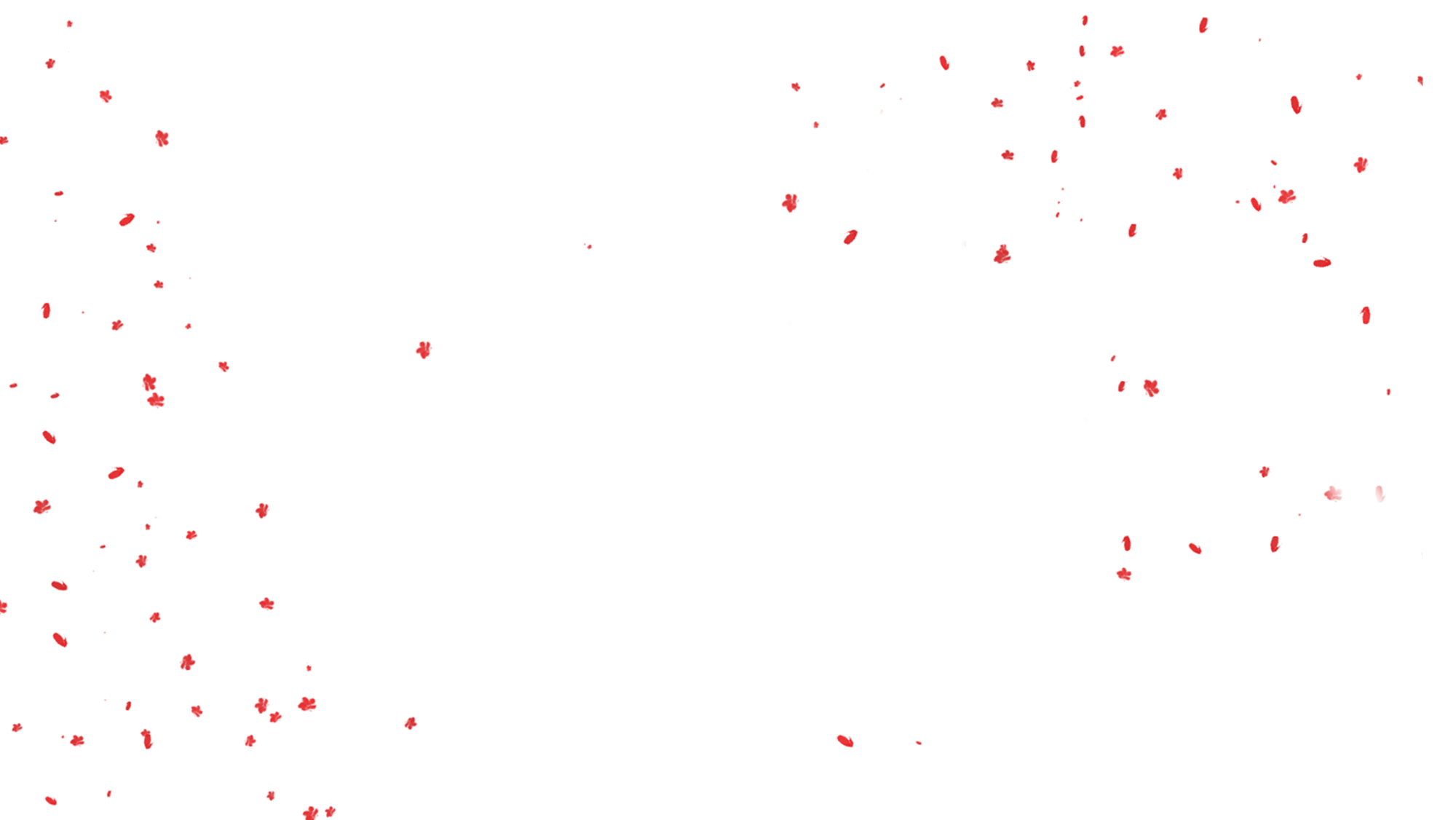 谢
谢观赏
中国风古物语模板
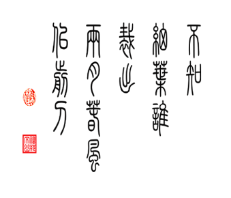 柳下闻瑶琴

起舞和一曲
 
仿佛映当年

翩若惊鸿影
 
谁三言两语

撩拨了情意